CC3201-1Bases de DatosOtoño 2020Clase 7: Actualizaciones, Restricciones,                         Formas Normales
Aidan Hogan
aidhog@gmail.com
Las preguntas de hoy
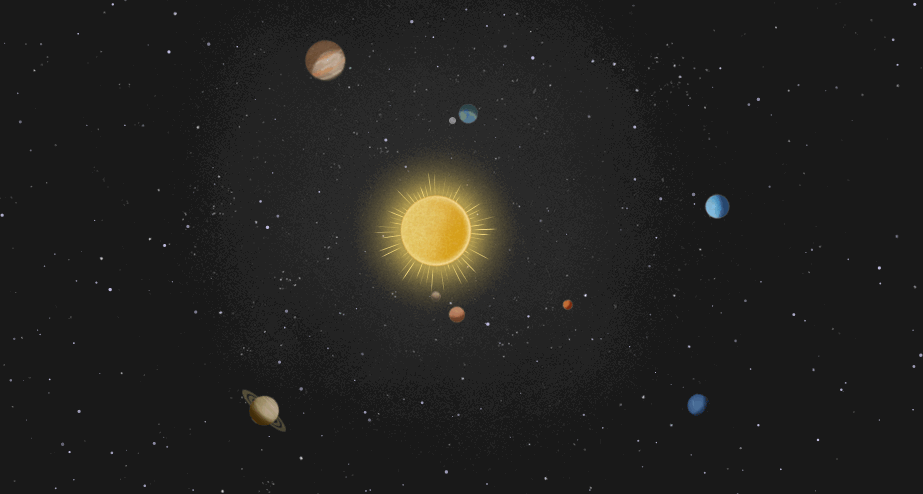 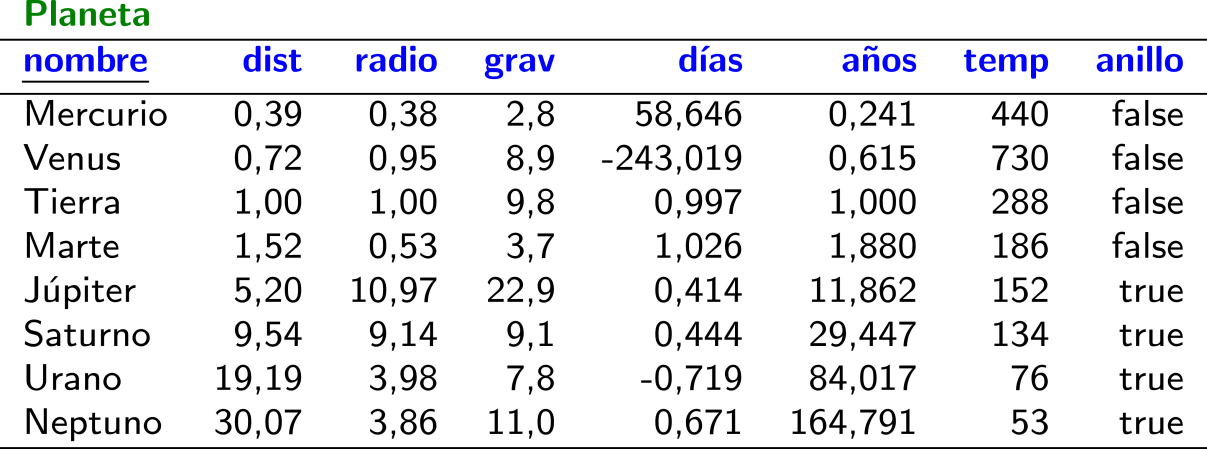 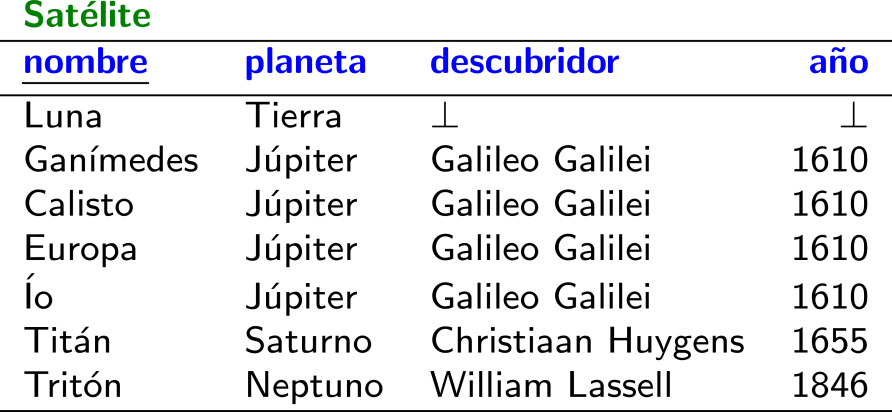 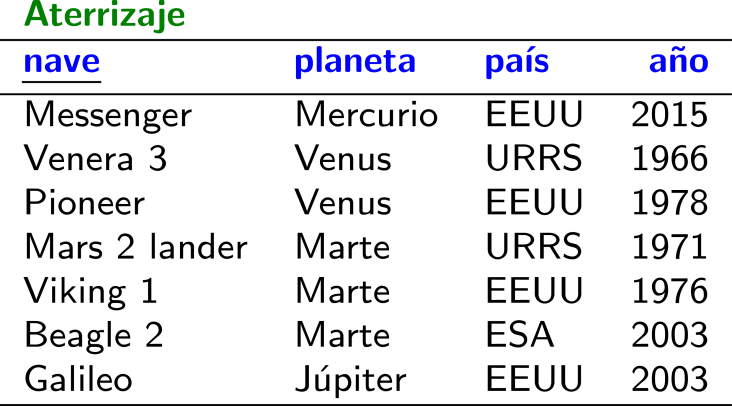 Pero ¿cómo se pueden crear y actualizar las tablas?
Y ¿cómo se puede saber si es un buen diseño relacional o no?
…
SQL: Gestionar y crear tablas
Capítulo 3.1.1 | Ramakrishnan / Gehrke
SQL: Esquema
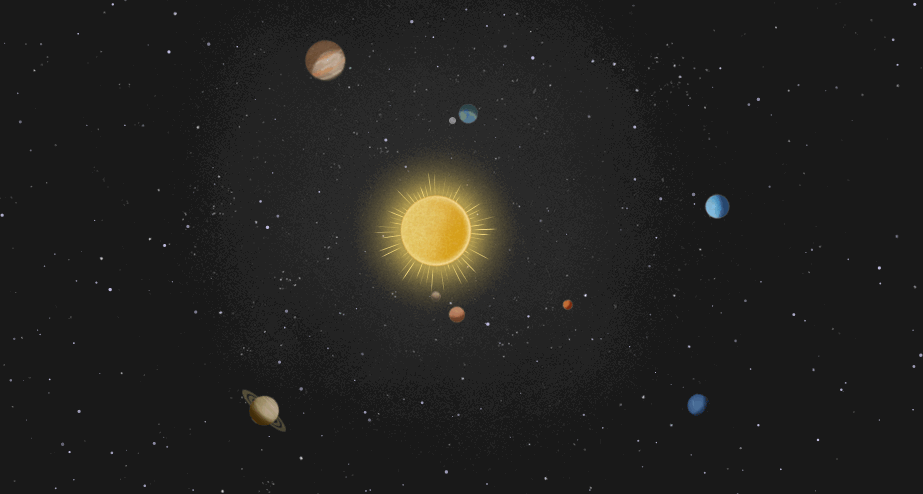 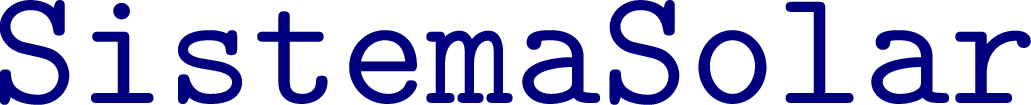 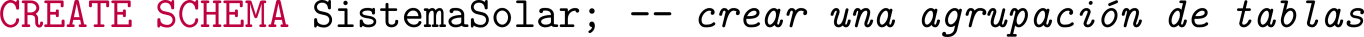 ¿Para que sirven los esquemas?
Podemos configurar agrupaciones de tablas usando esquemas …
SQL: Privilegios de Esquema
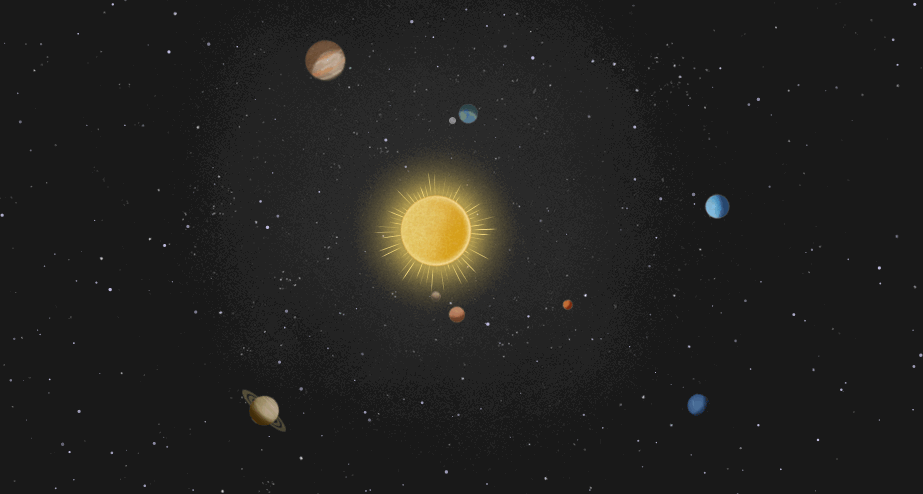 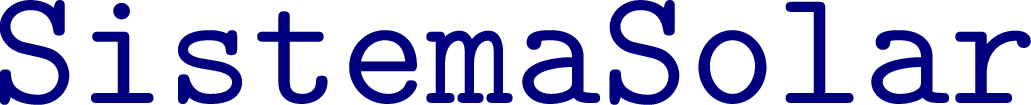 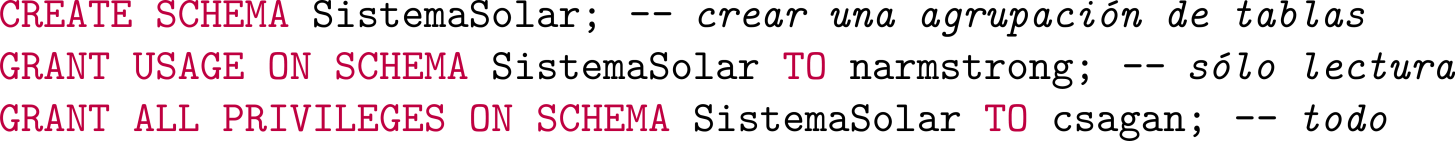 SQL: Crear tablas
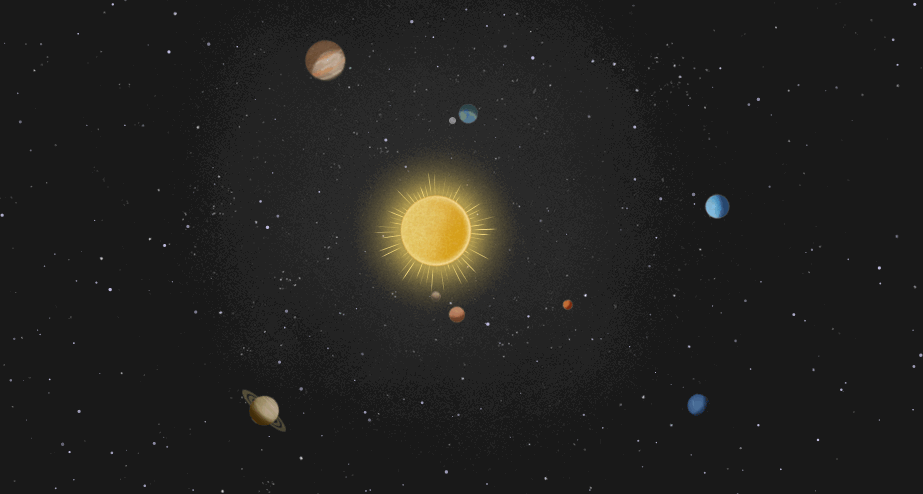 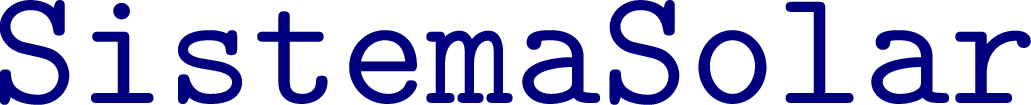 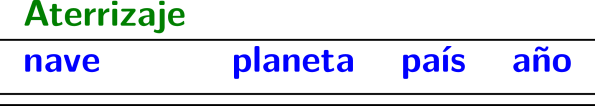 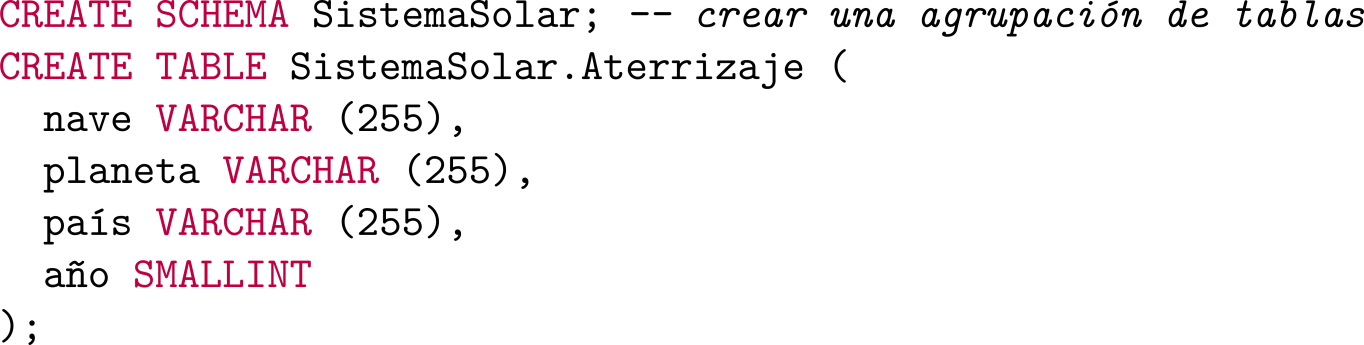 SQL: Borrar tablas
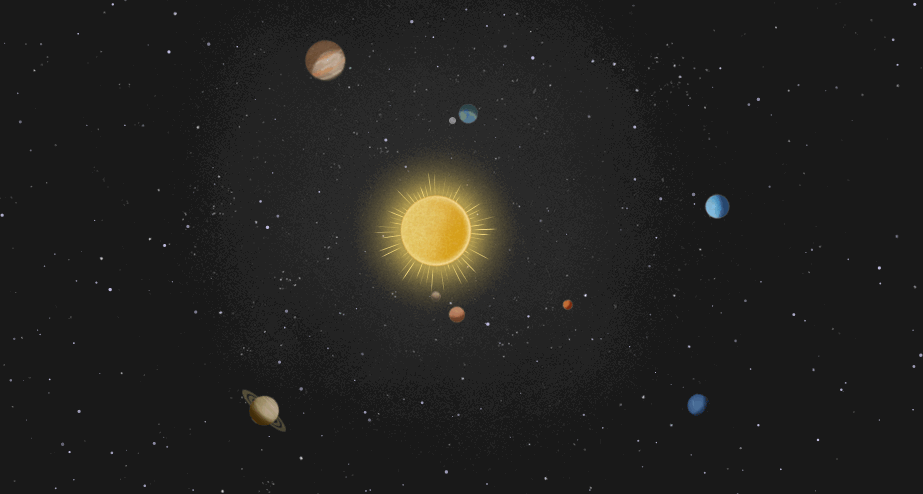 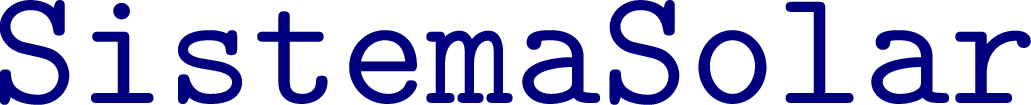 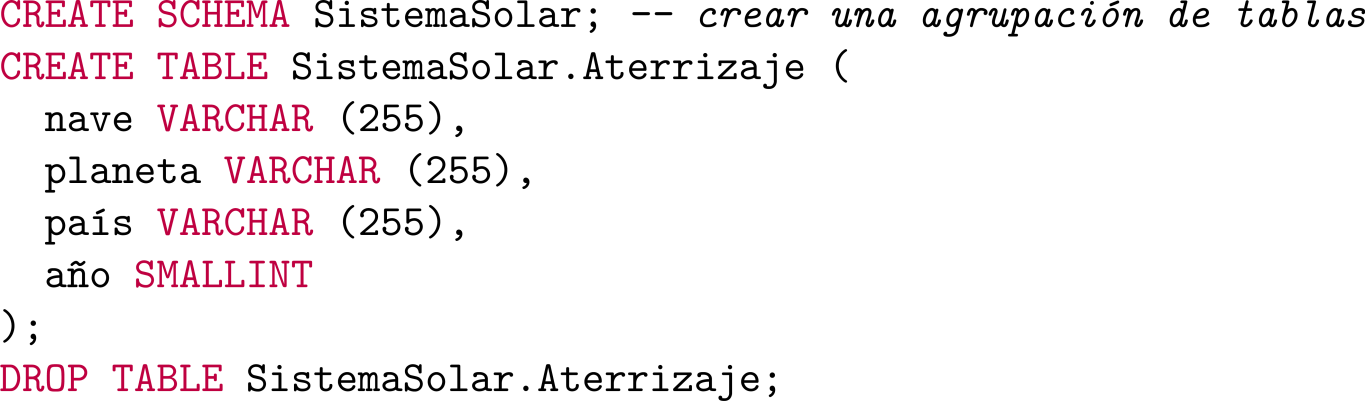 ¿Hay que poner el esquema cada vez?
…
SQL: Camino de esquema
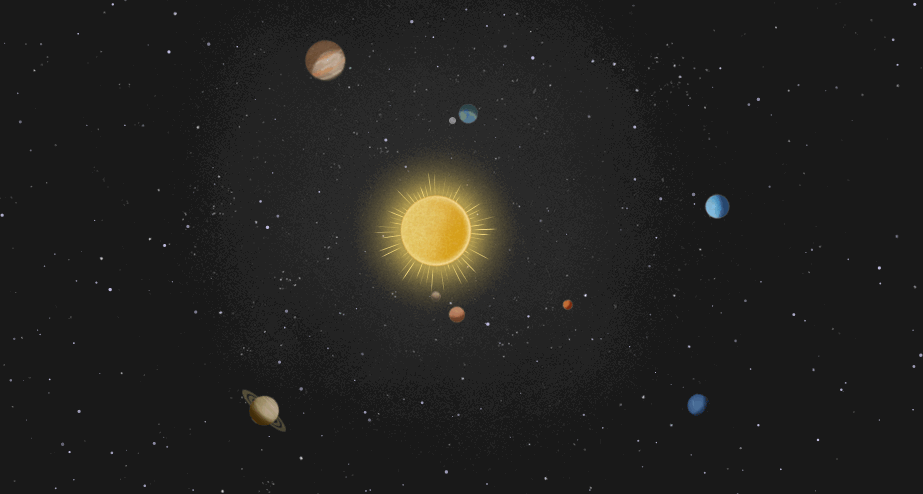 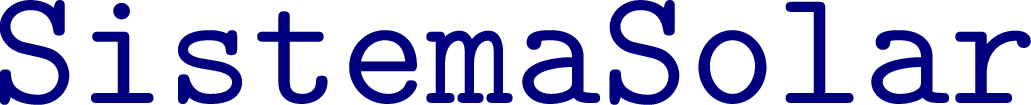 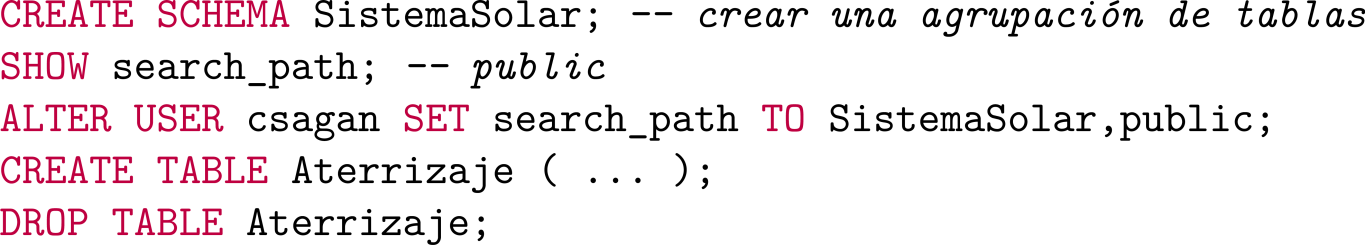 Seleccionará el primer esquema en el camino.
P. ej., si hay SistemaSolar.Aterrizaje y public.Aterrizaje, leerá de la primera tabla
SQL: Actualizar tablas
Capítulo 3.1.1 | Ramakrishnan / Gehrke
SQL: Insertar tuplas
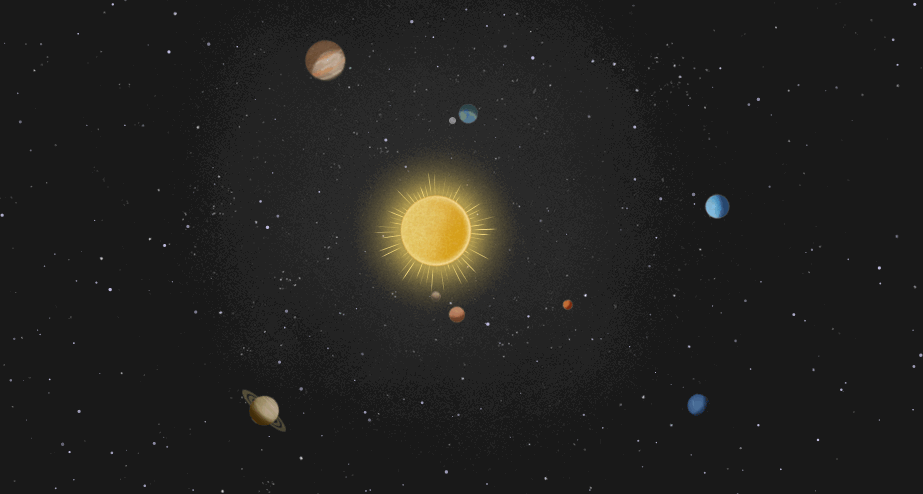 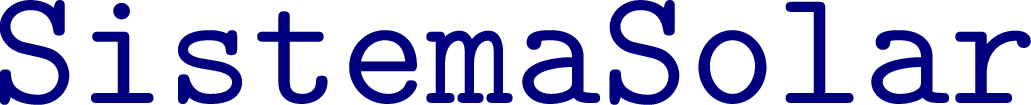 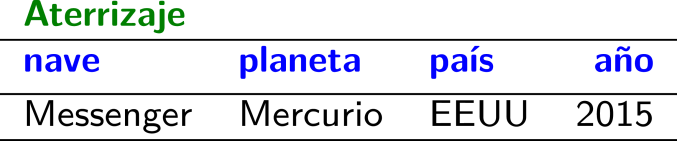 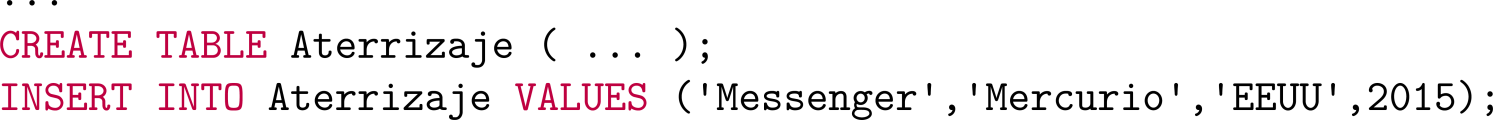 SQL: Insertar tuplas
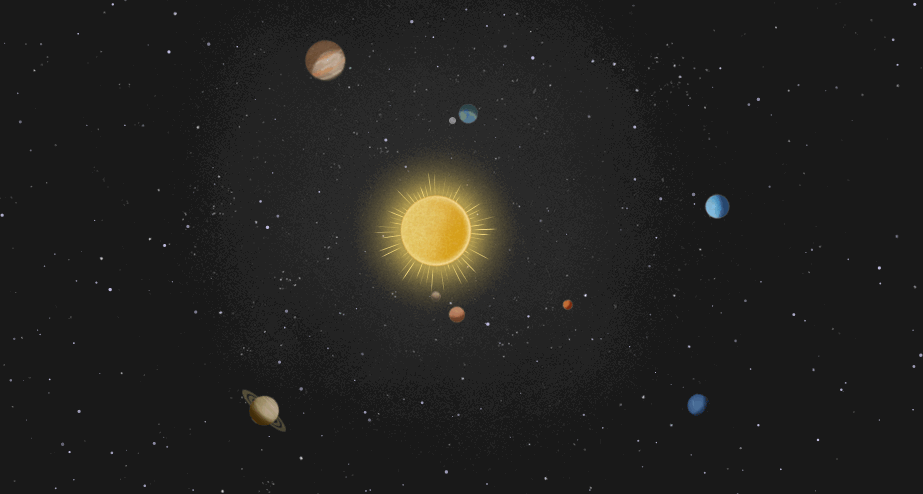 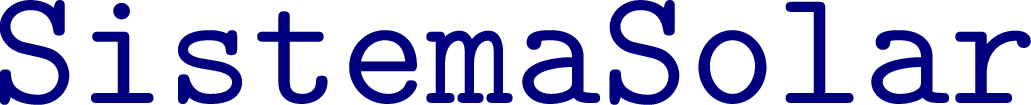 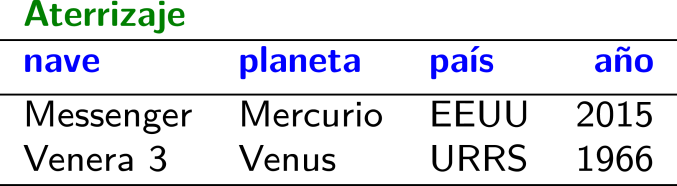 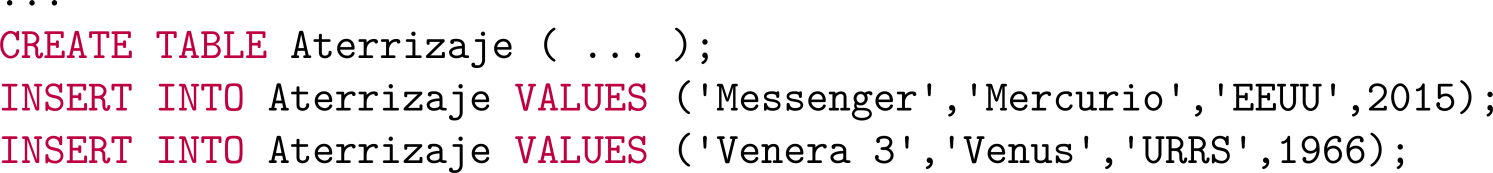 SQL: Insertar tuplas
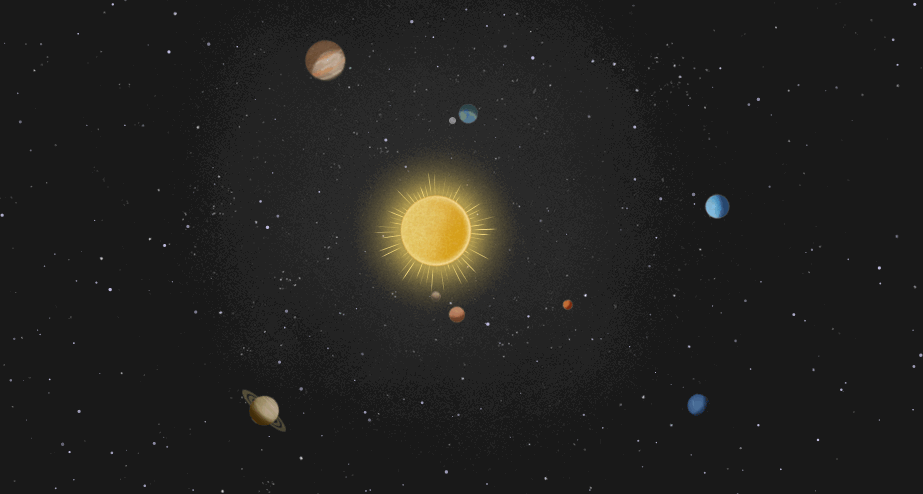 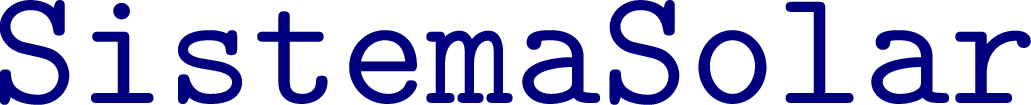 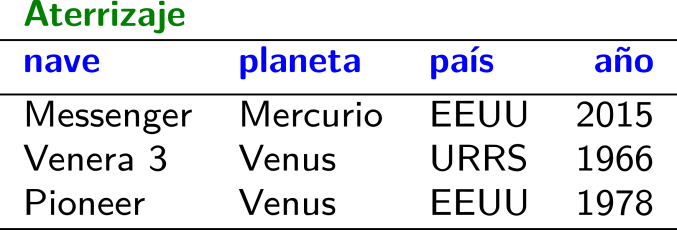 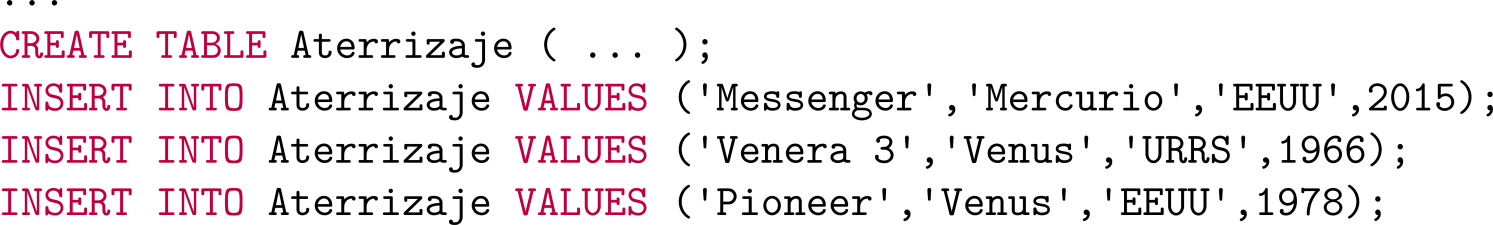 SQL: Insertar tuplas
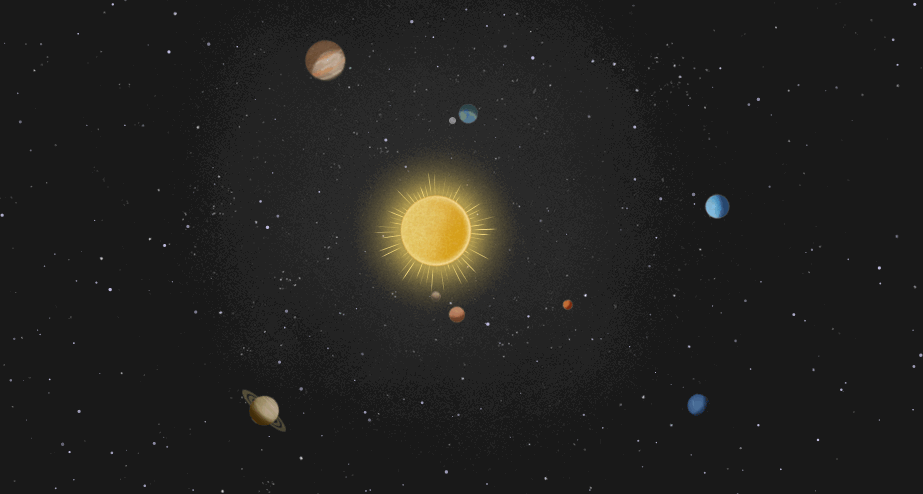 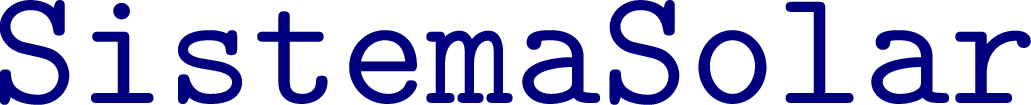 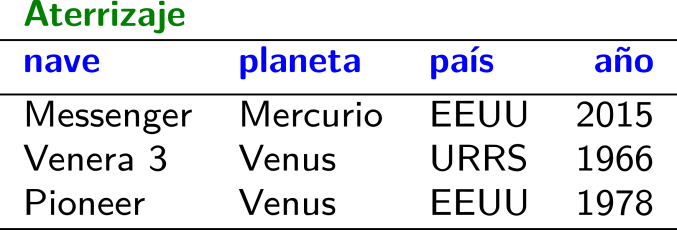 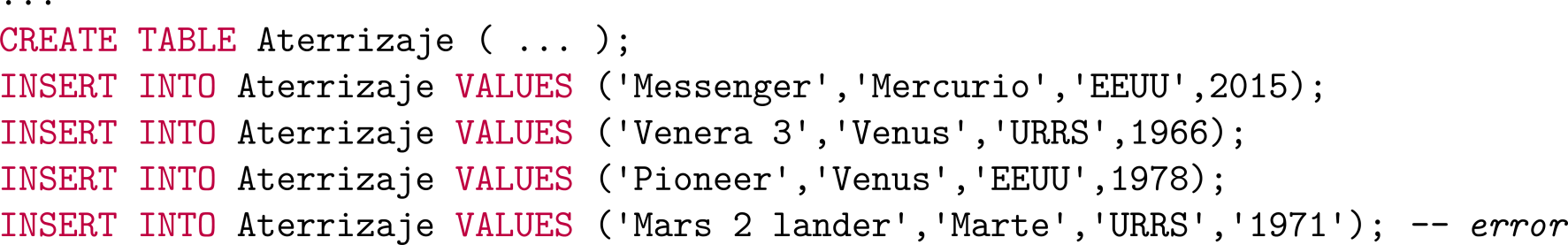 SQL: Insertar tuplas
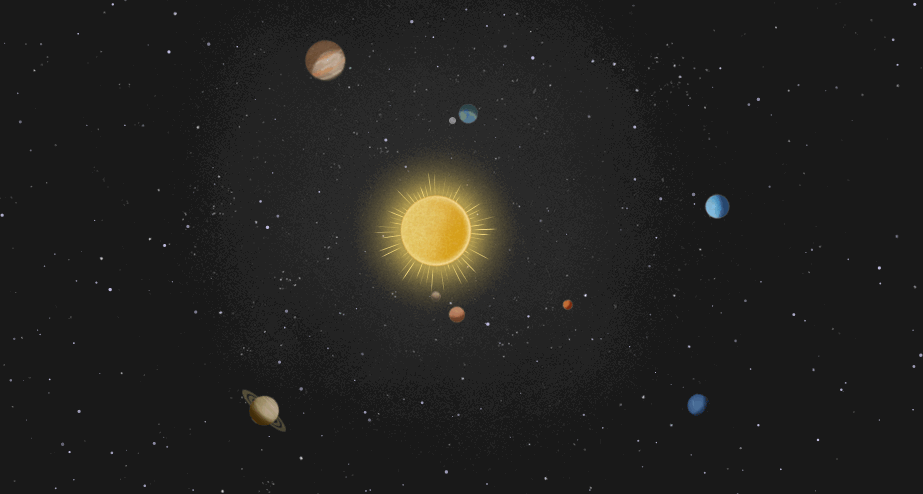 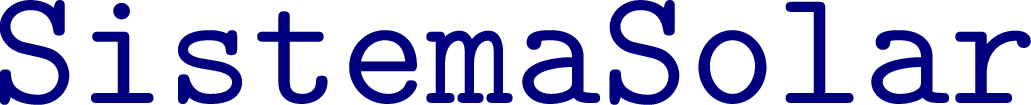 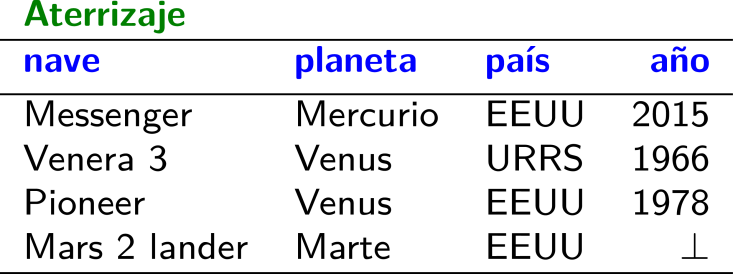 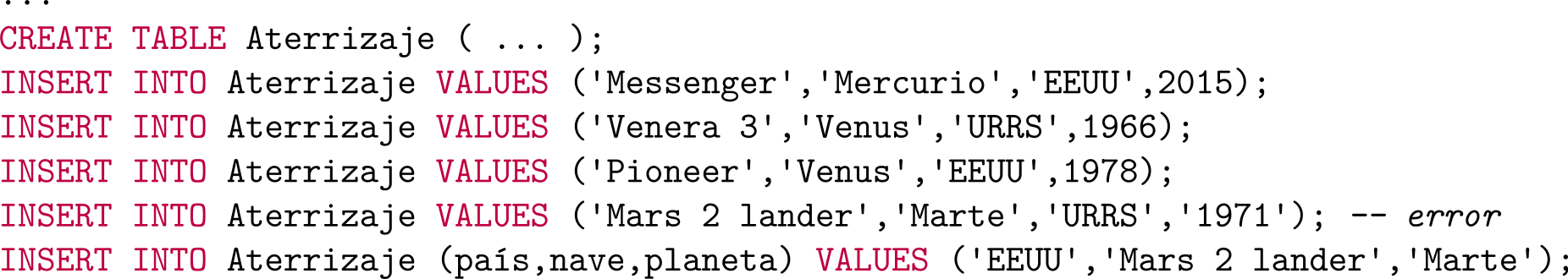 SQL: Insertar tuplas
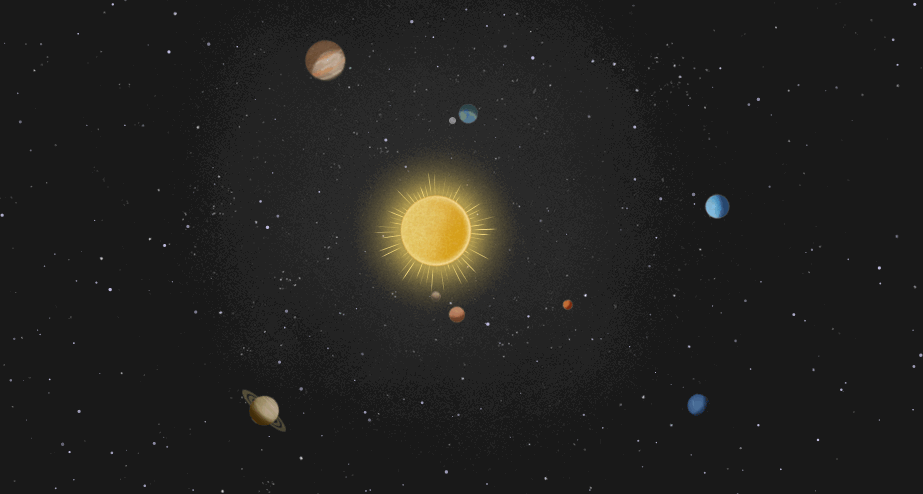 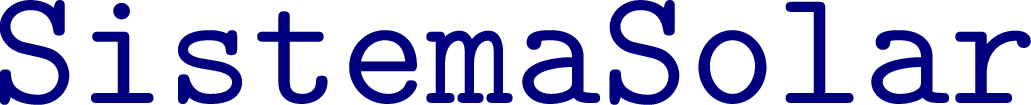 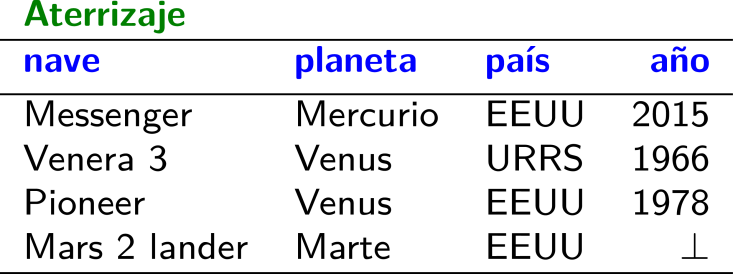 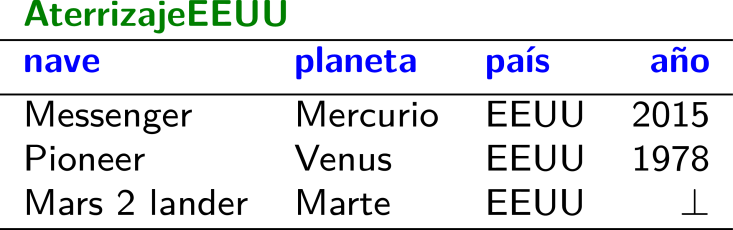 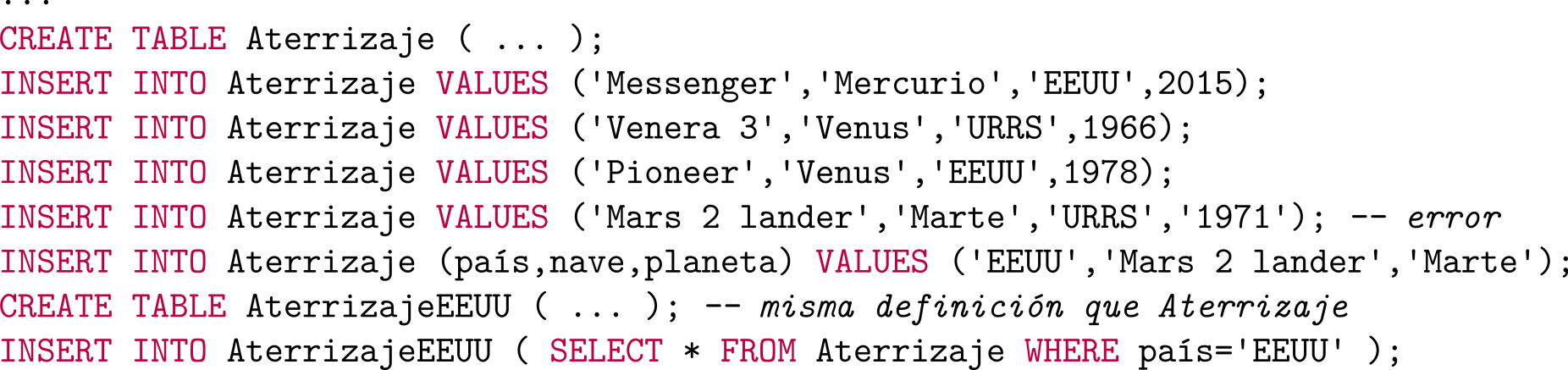 SQL: Editar tuplas
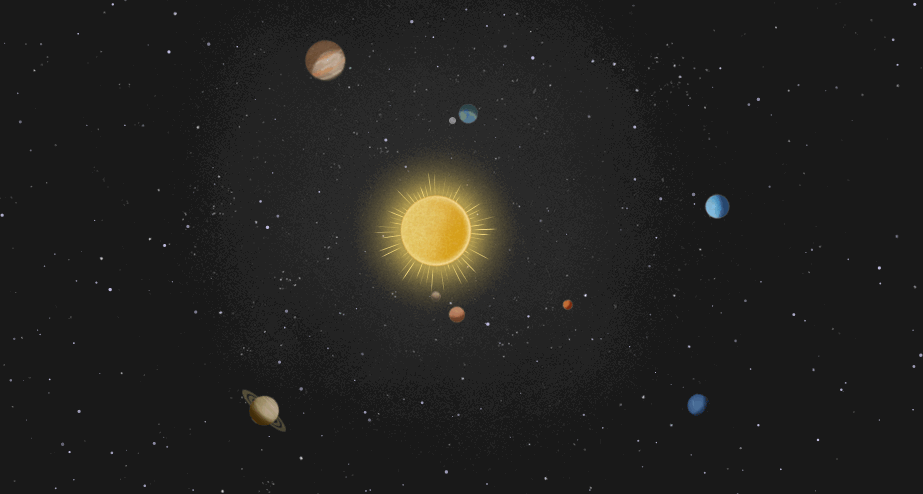 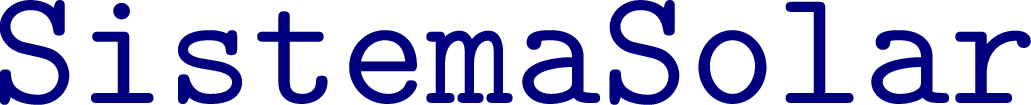 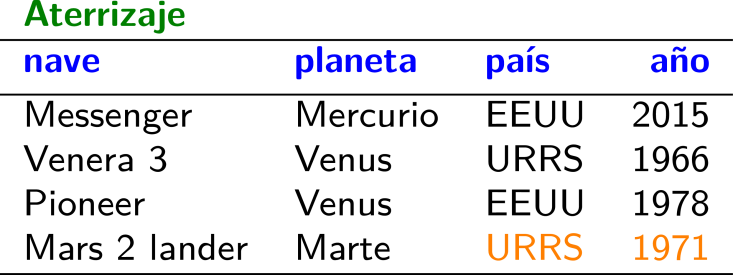 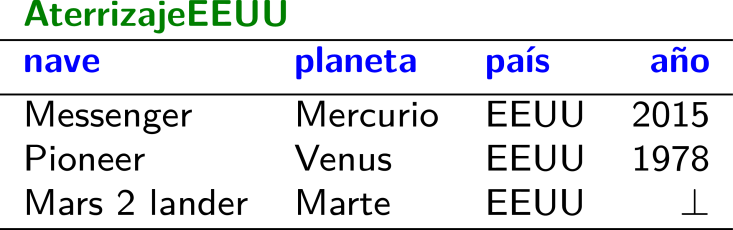 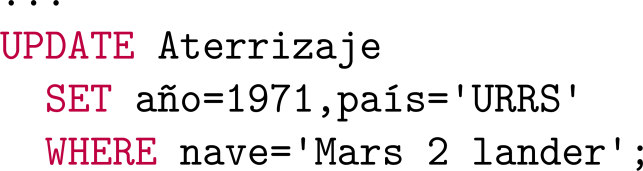 SQL: Actualizar tuplas de otra tabla
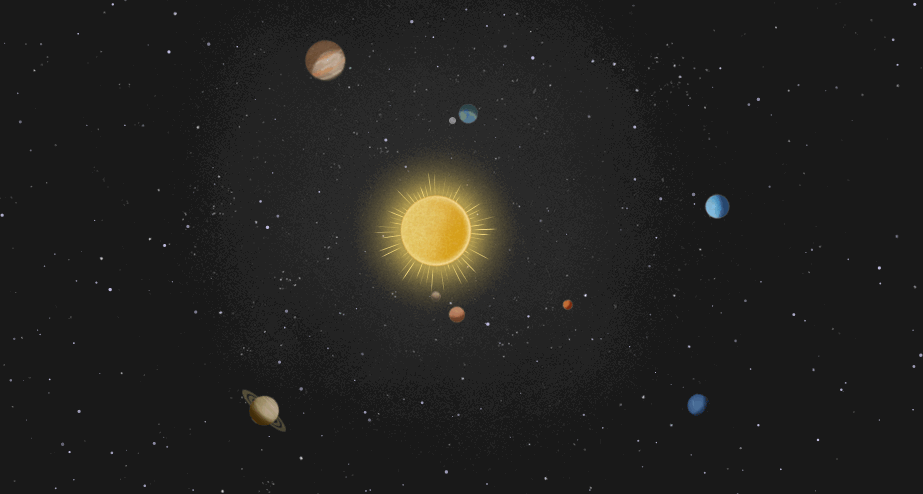 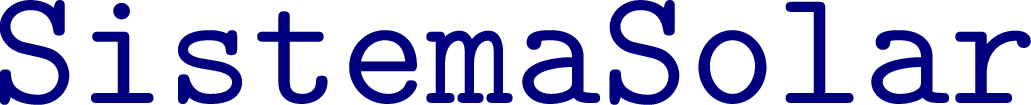 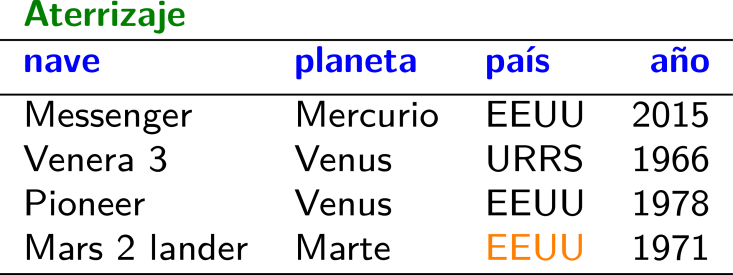 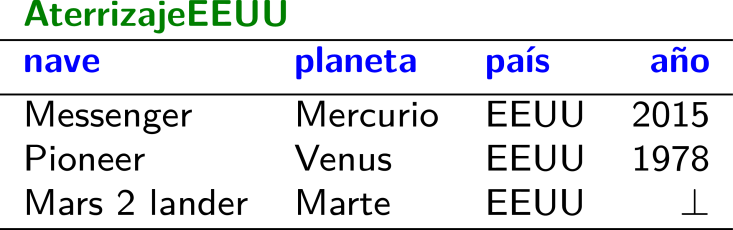 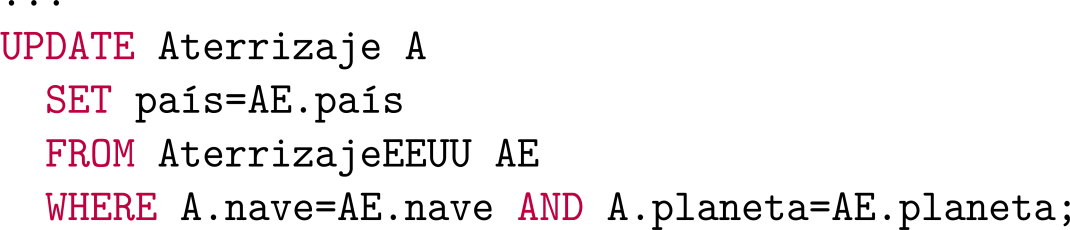 SQL: Borrar tuplas
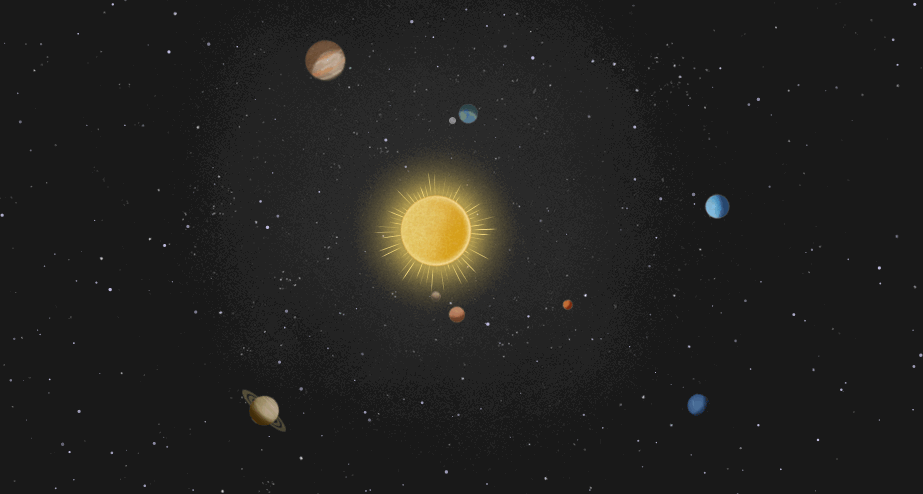 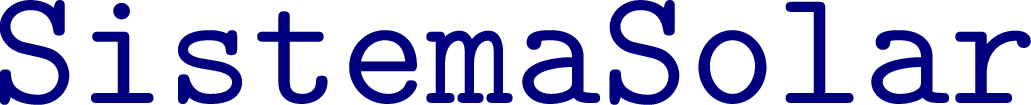 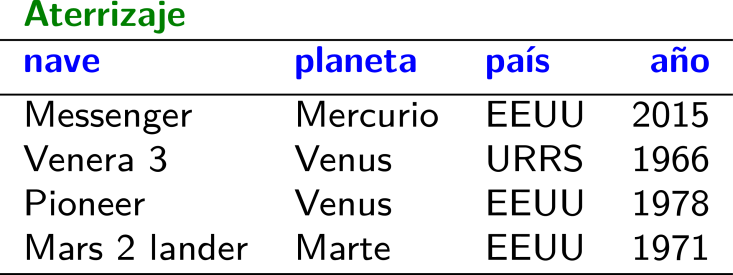 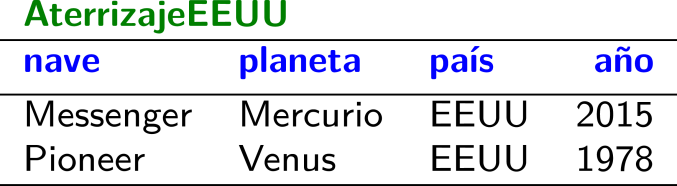 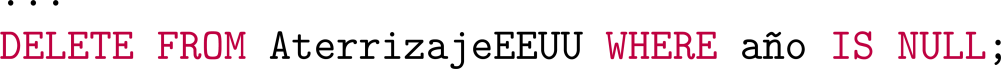 SQL: Borrar columnas
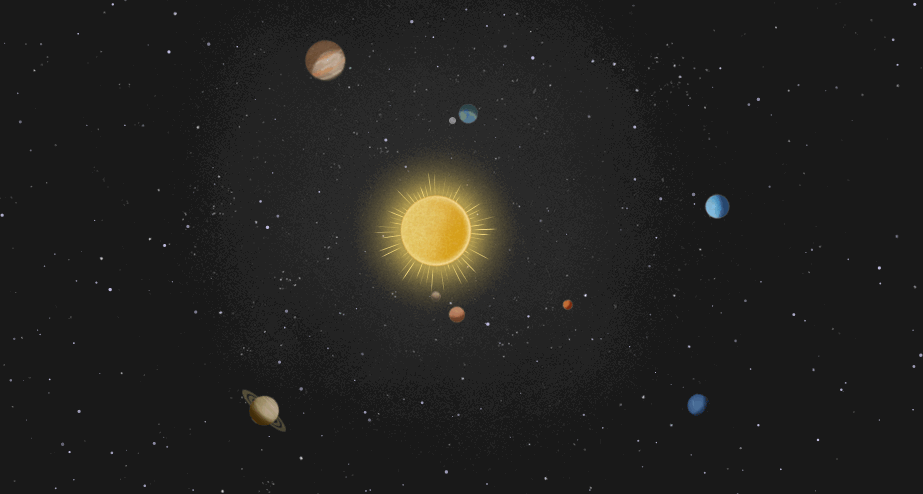 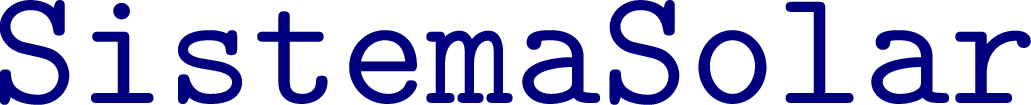 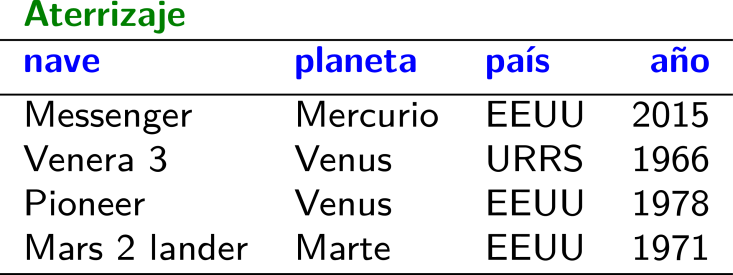 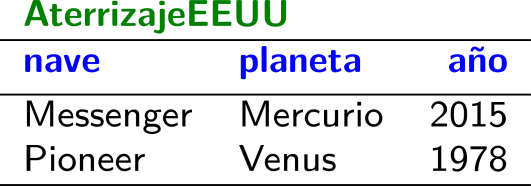 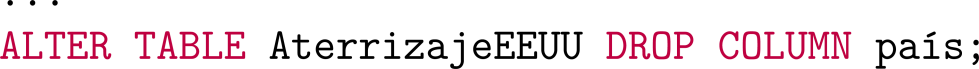 SQL: Crear columnas
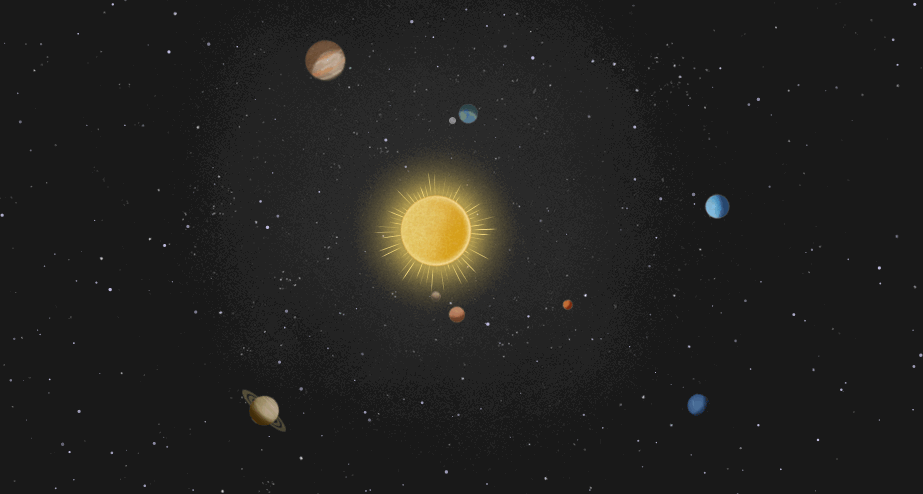 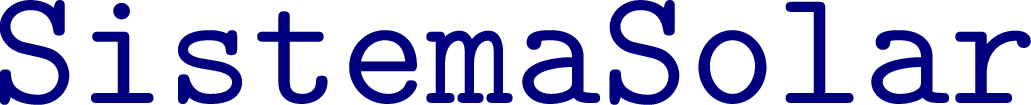 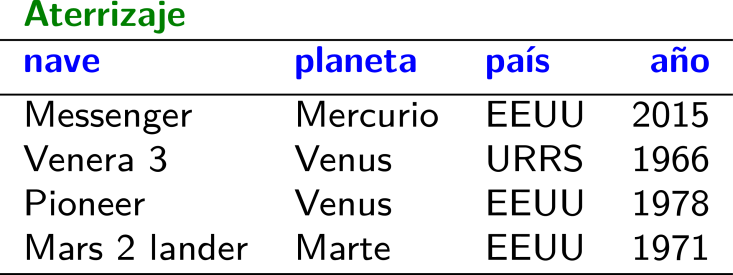 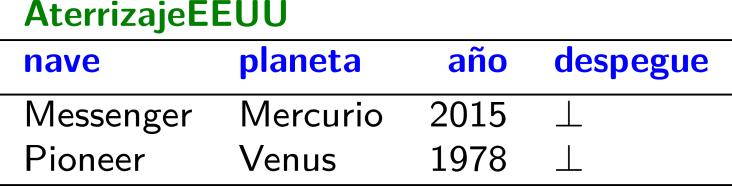 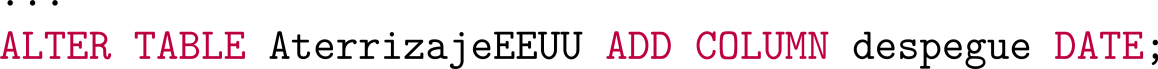 SQL: Modificar columnas
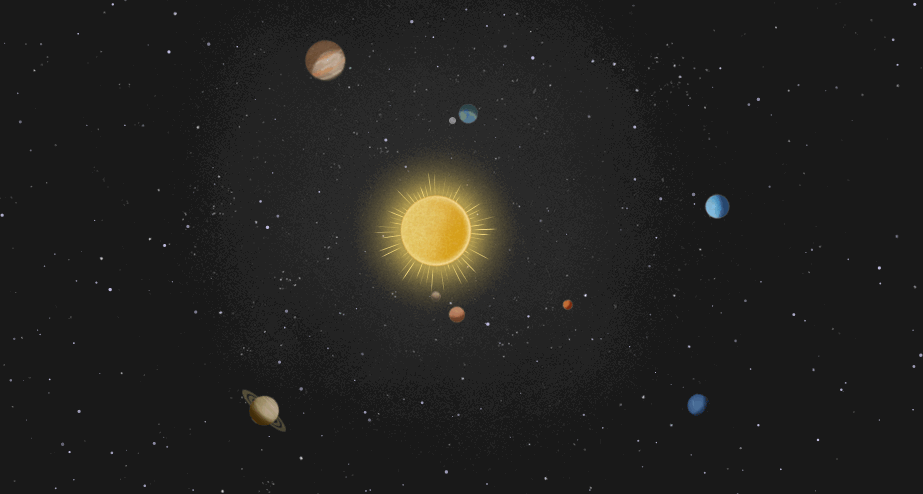 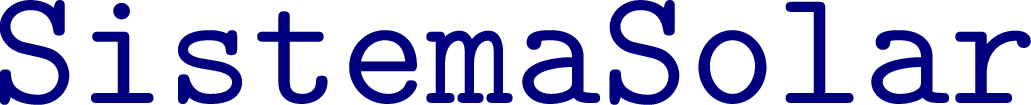 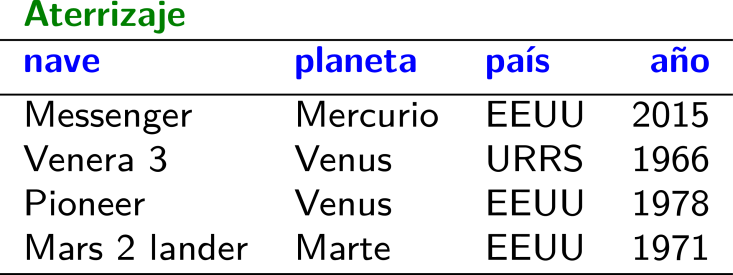 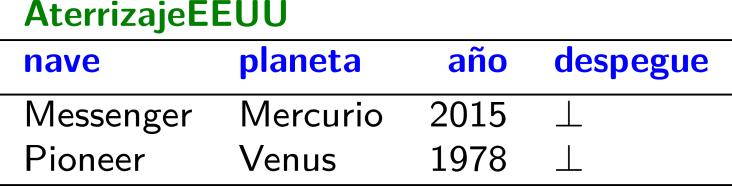 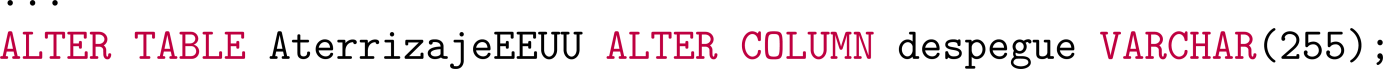 Postgres: Cargar datos
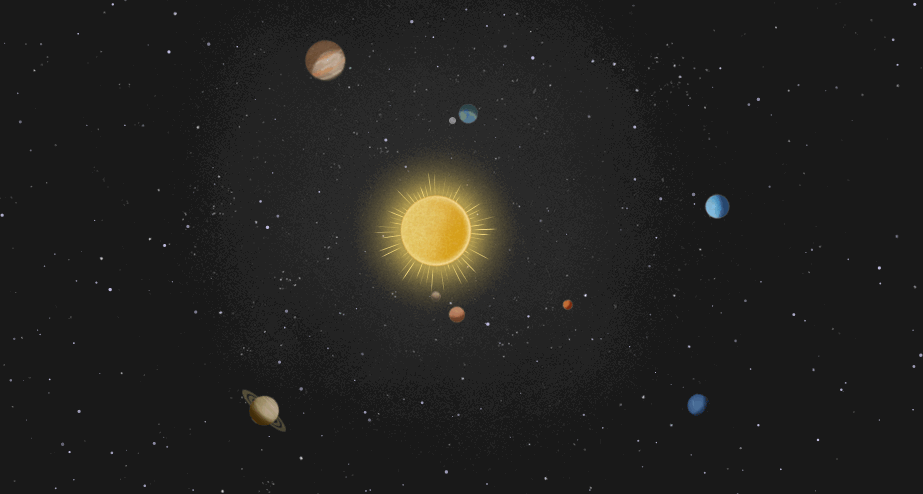 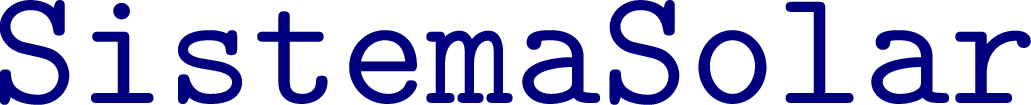 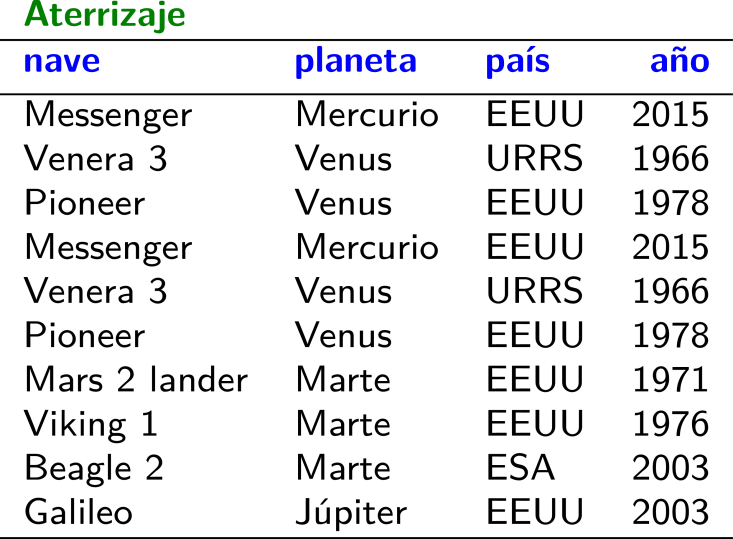 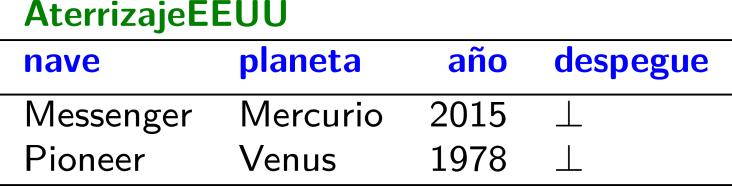 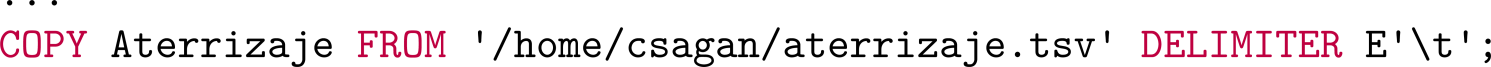 Específico de Postgres
Concatena los datos
(Integrity Constraints)
SQL: Restricciones
Capítulo 5.7 | Ramakrishnan / Gehrke
Abre una cuenta
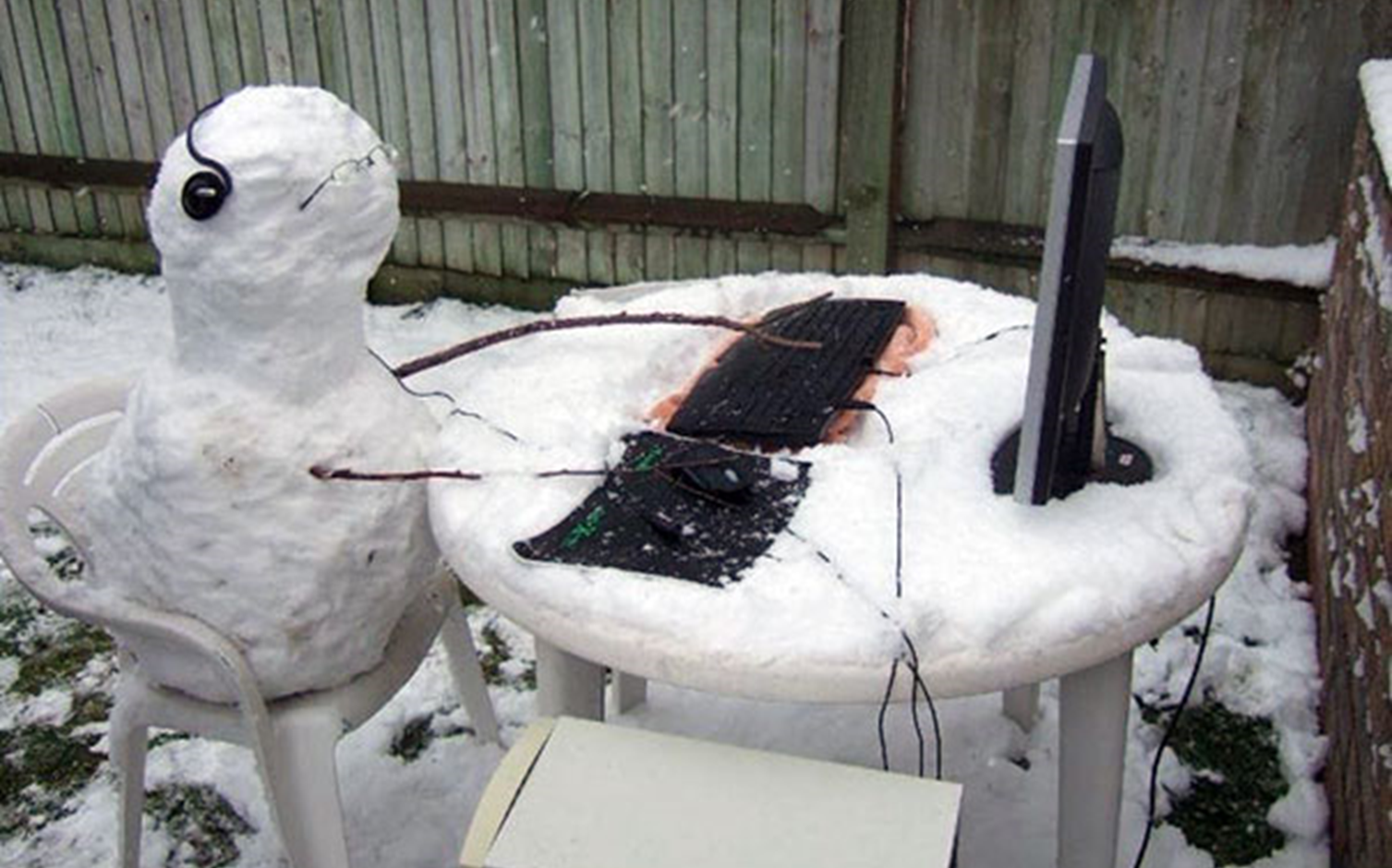 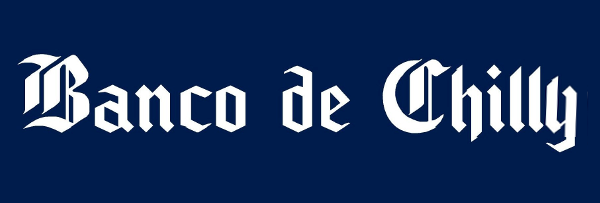 Y (por supuesto) hay una base de datos
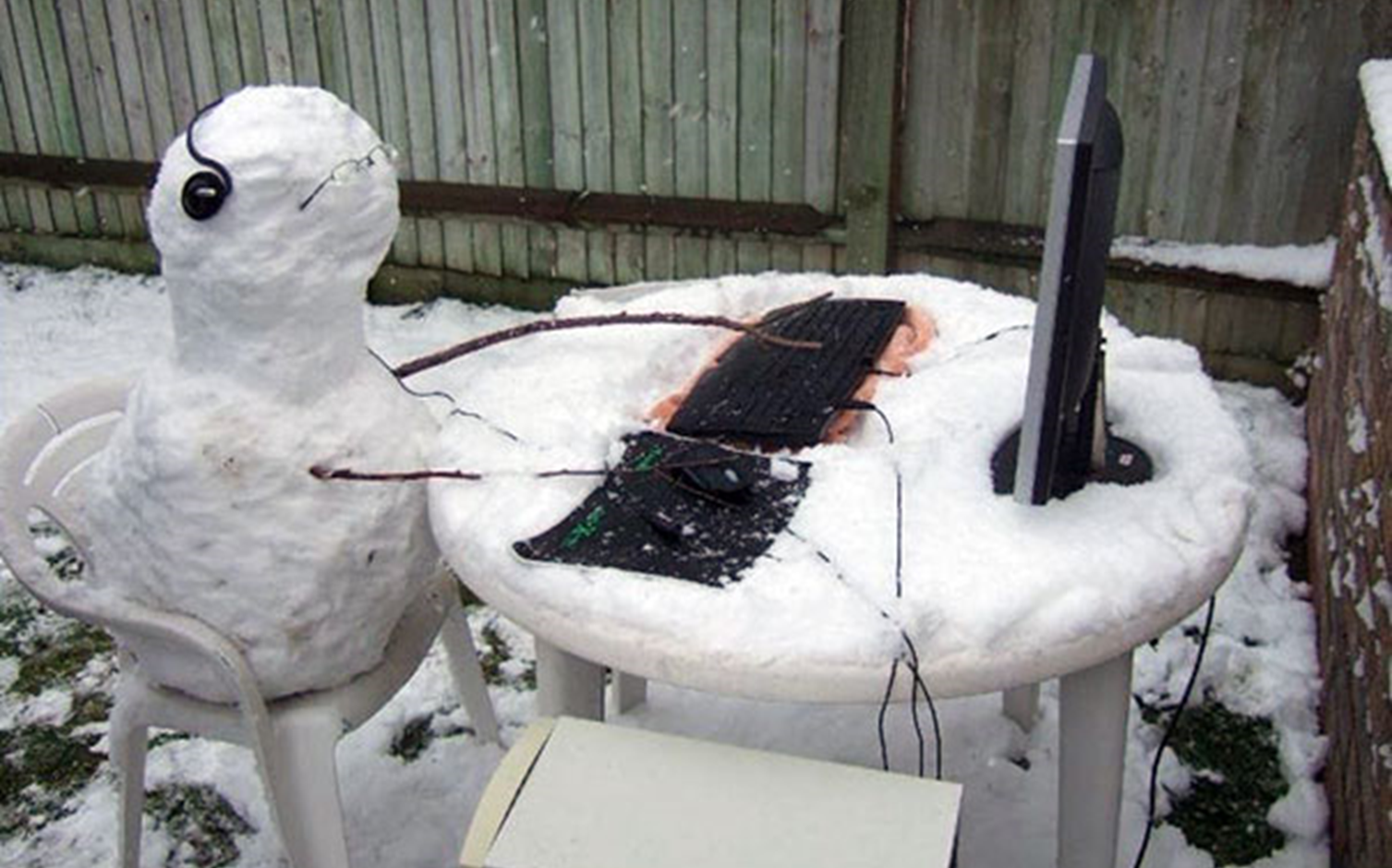 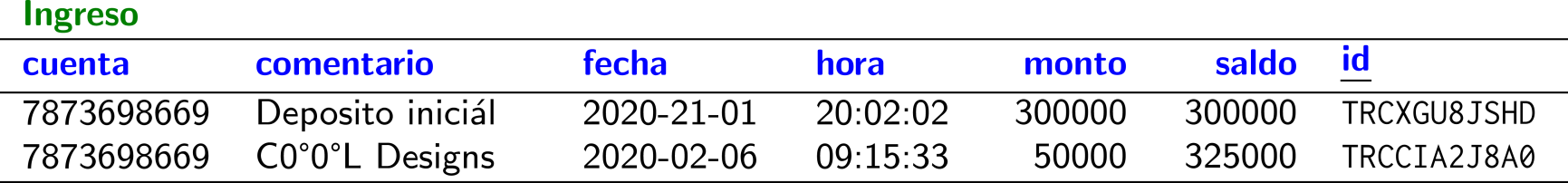 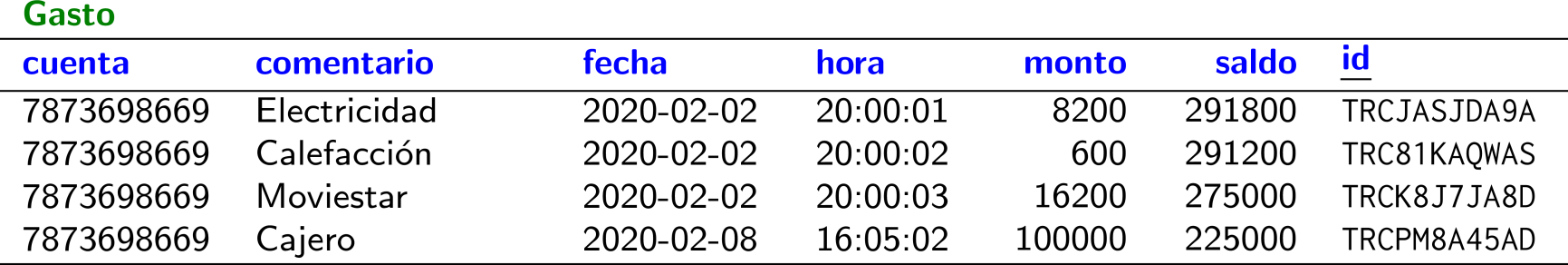 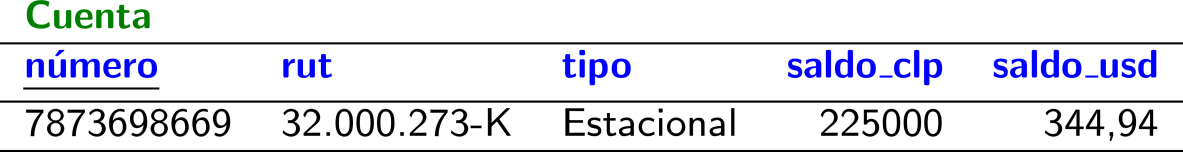 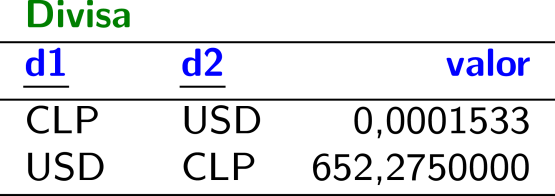 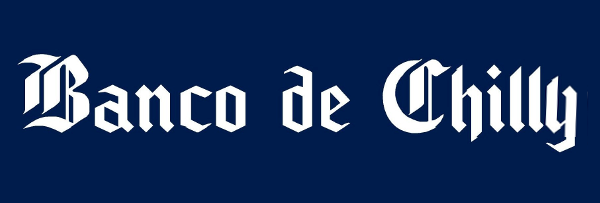 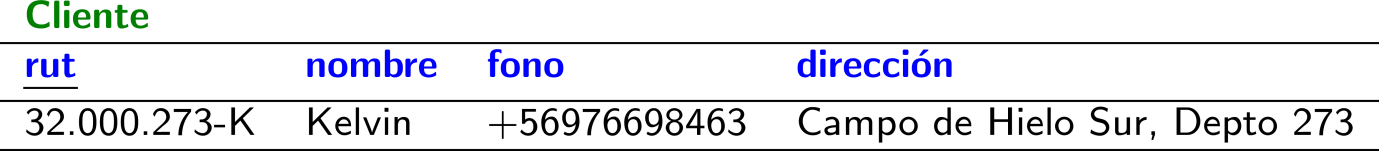 Modelo Relacional: Restricciones
Restricciones (de integridad):
	son restricciones formales
		que imponemos a un esquema
			que todas sus instancias
				deben satisfacer
Restricciones básicas: llaves, nulos, domino
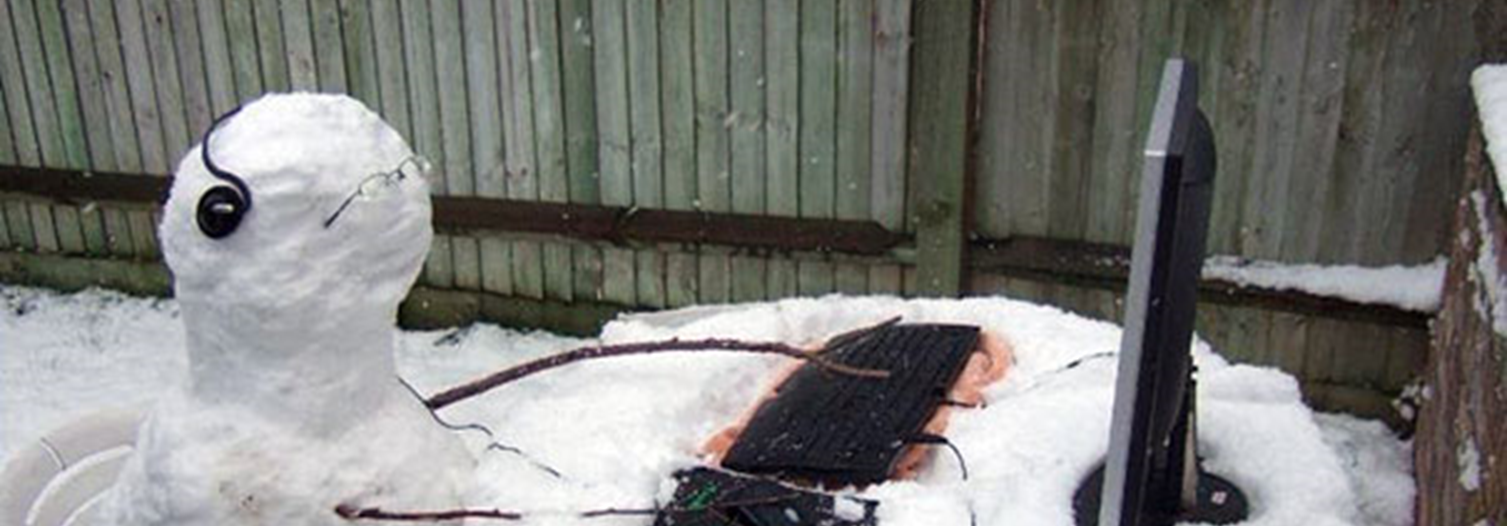 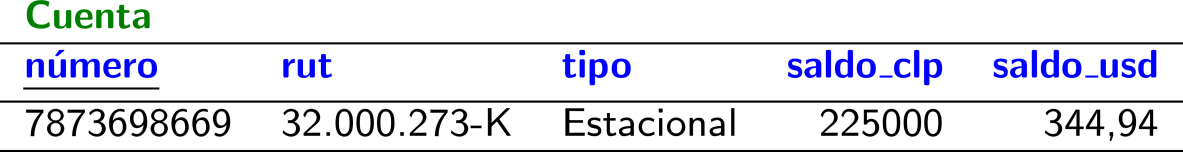 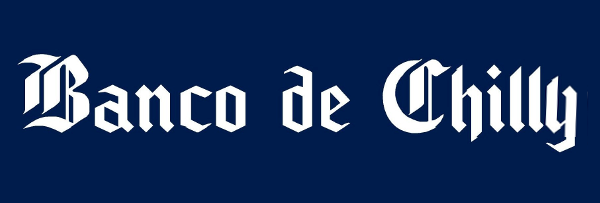 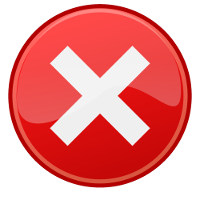 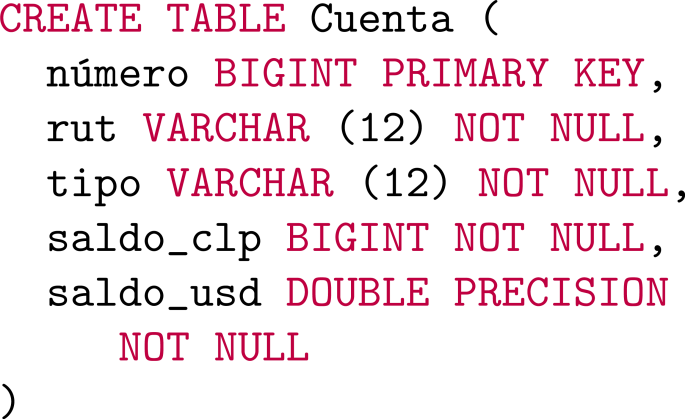 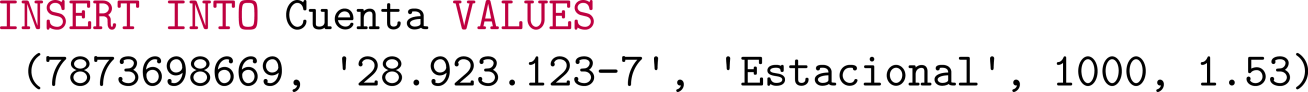 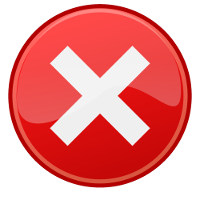 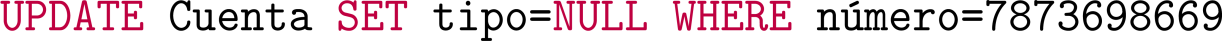 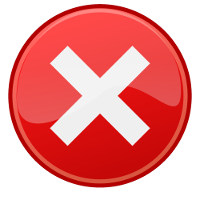 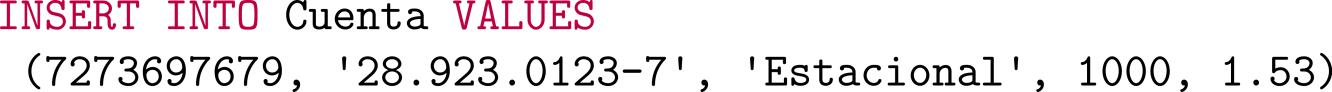 Restricciones básicas: valores por defecto
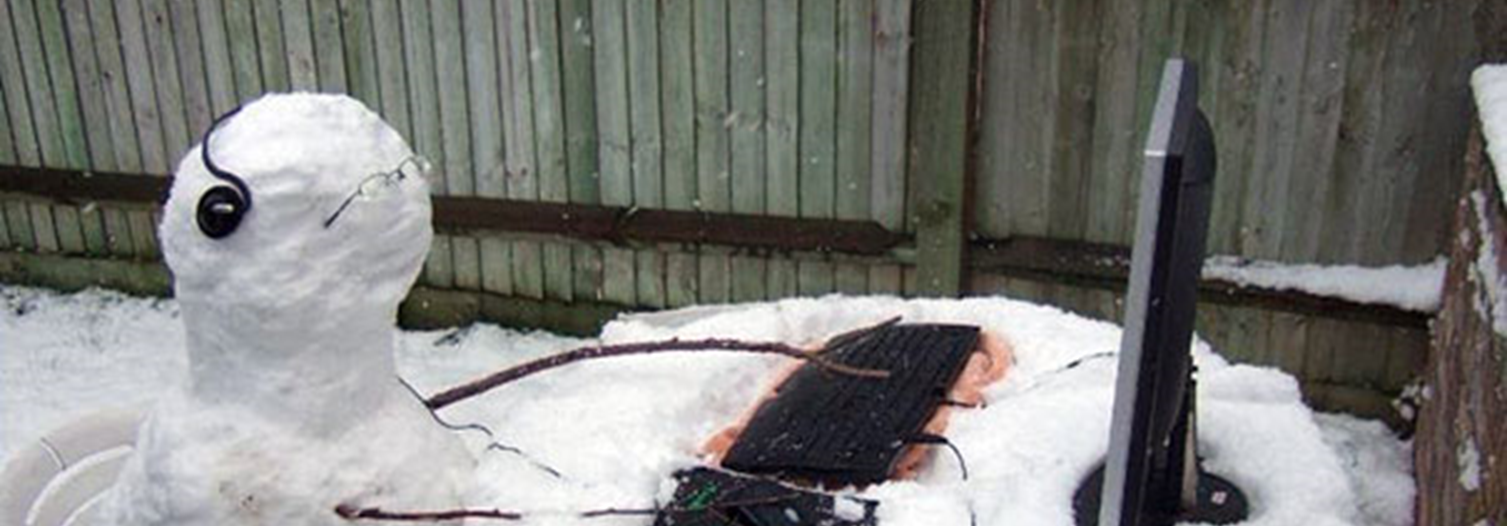 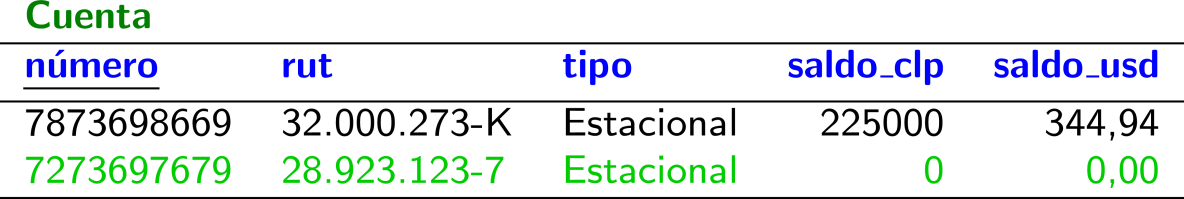 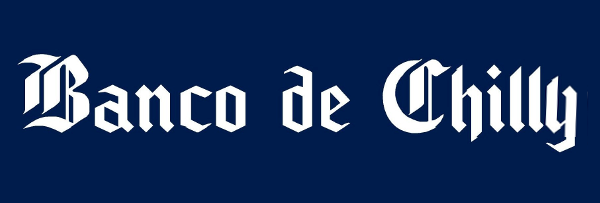 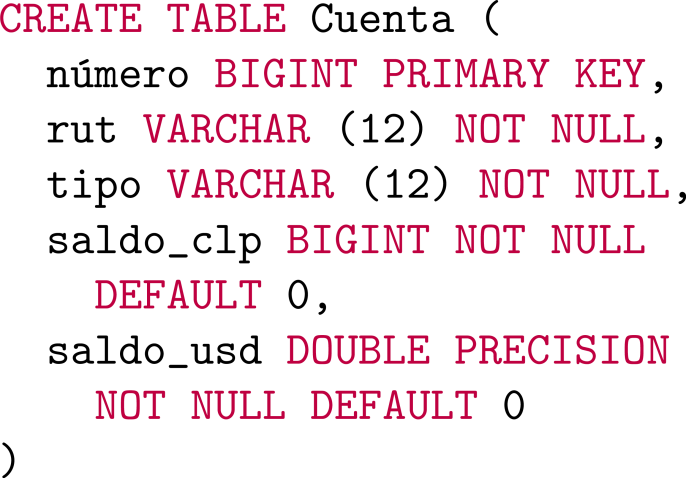 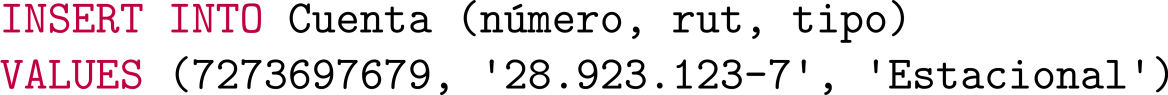 Restricciones de unicidad
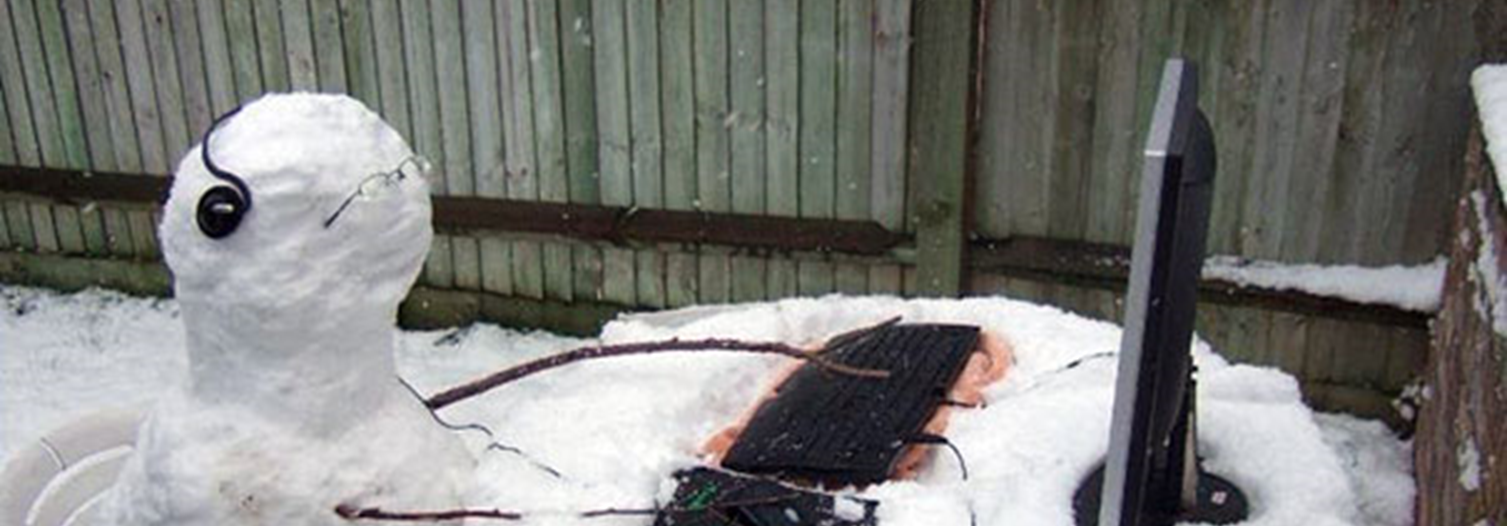 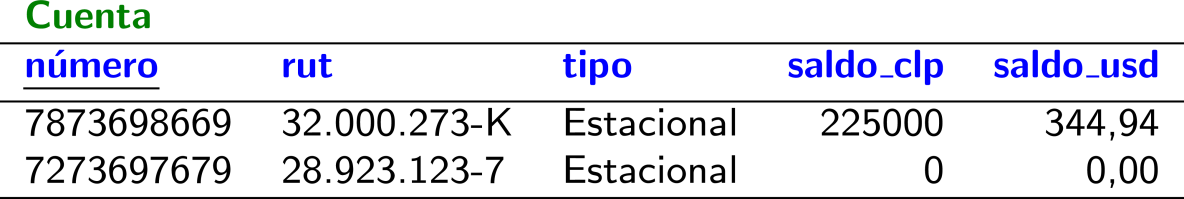 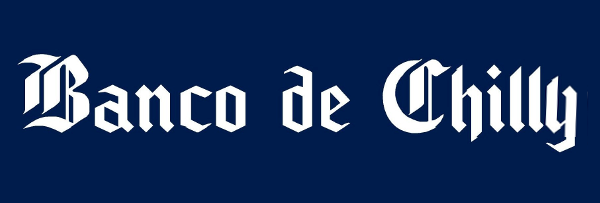 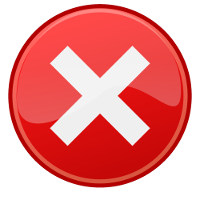 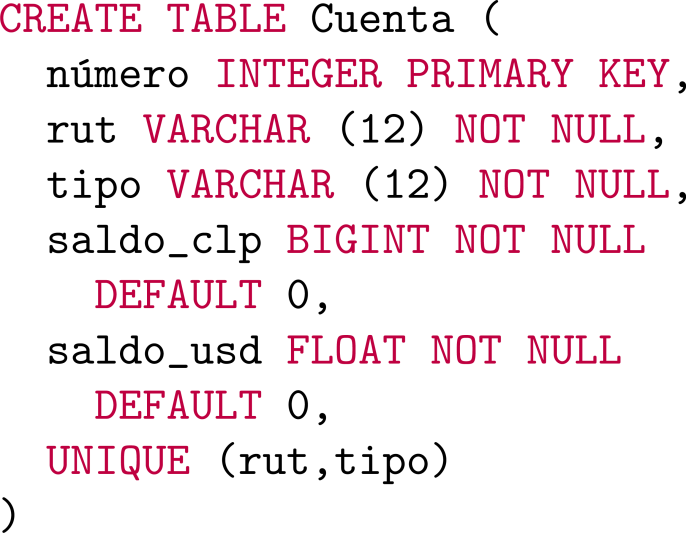 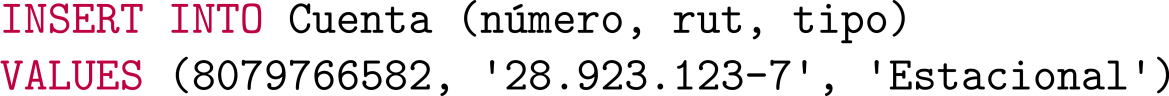 La llave primaria implica una restricción de unicidad. La unicidad representa una llave candidata: se pueden tener varias llaves candidatas pero una sola llave primaria.
Nombrar (y borrar) restricciones
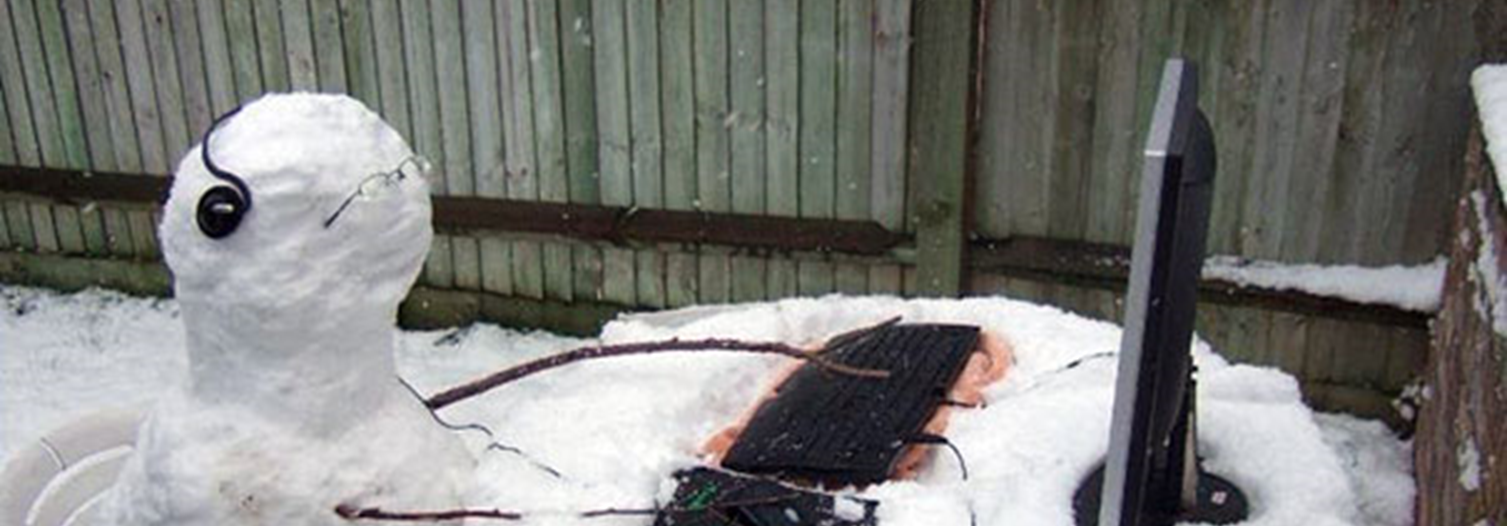 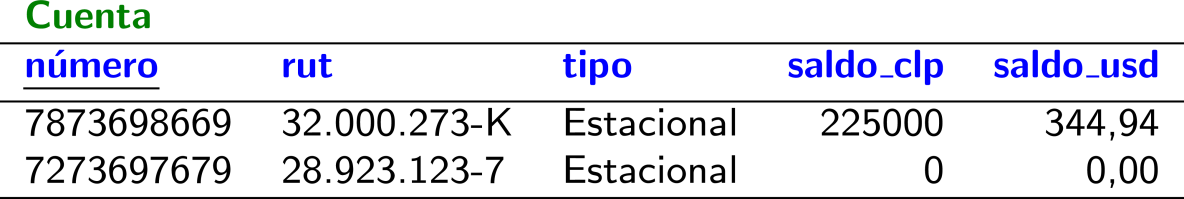 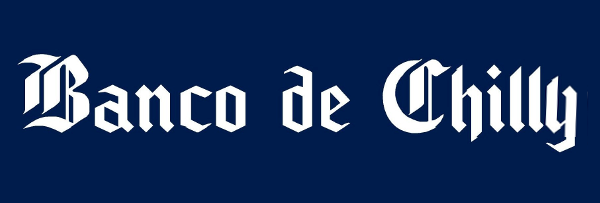 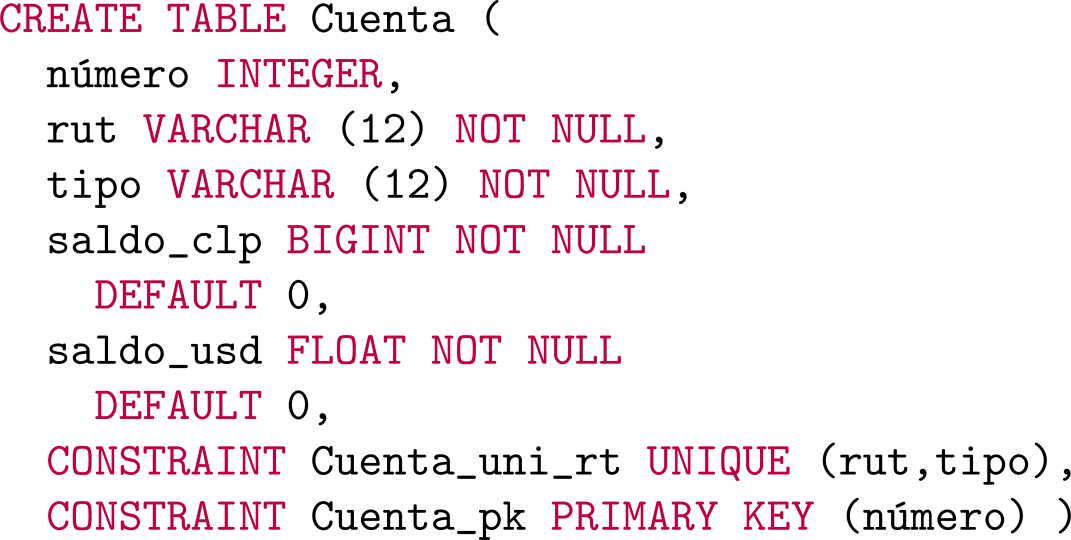 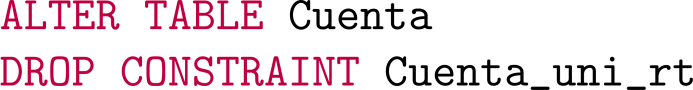 Más fácil cambiar restricciones posteriormente. 
Si hay una violación, el mensaje de error será más intuitivo si las restricciones tienen nombres intuitivos.
Restricciones de llaves foráneas
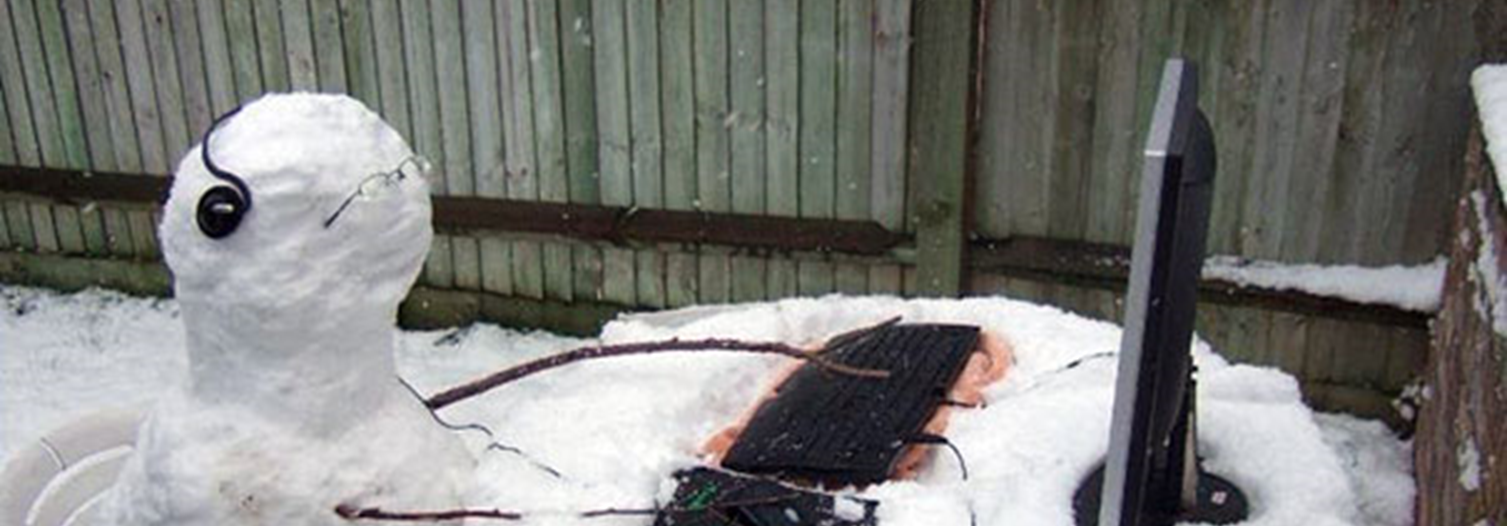 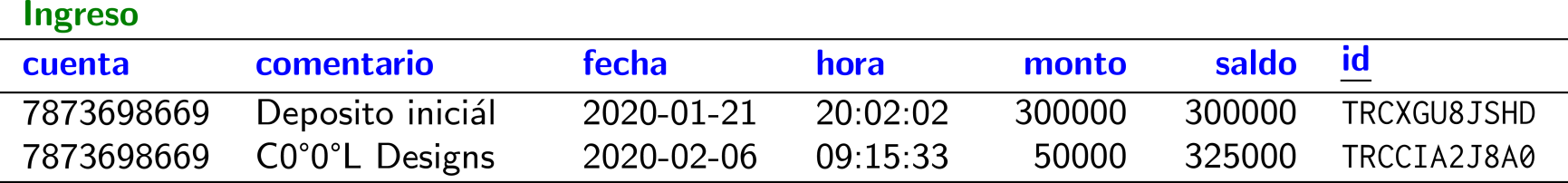 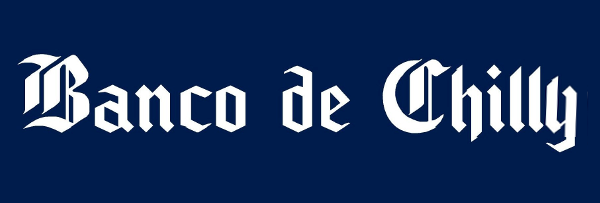 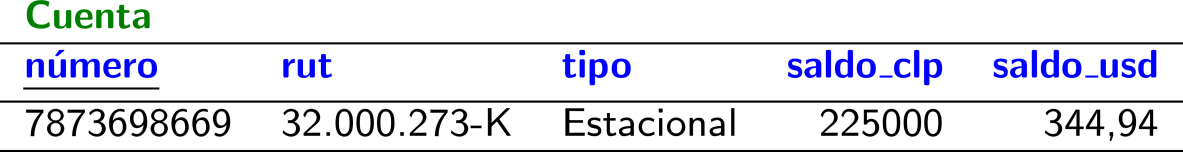 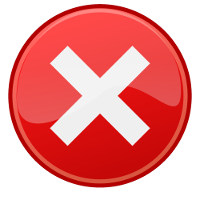 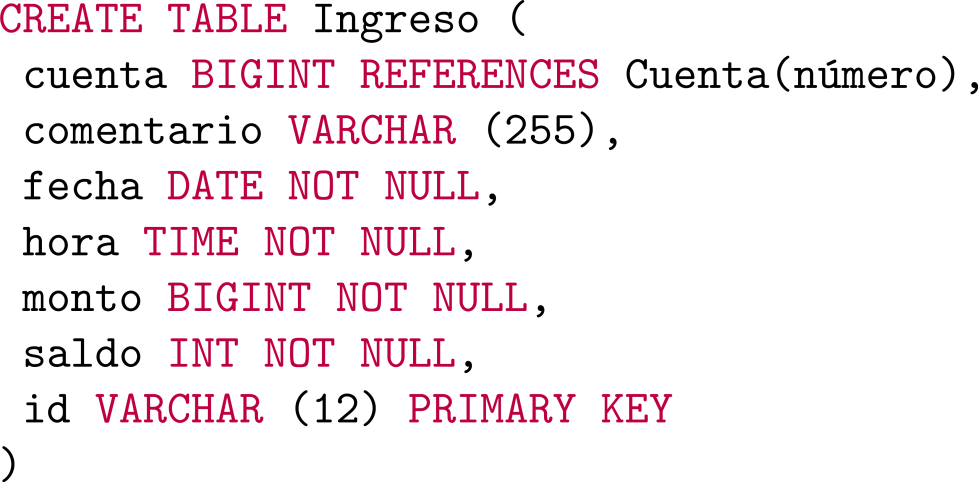 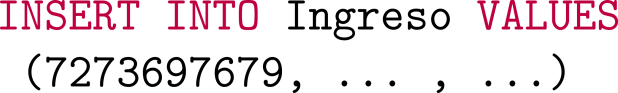 Cada cuenta en Ingreso tiene que estar en Cuenta.número.
Restricciones de llaves compuestas
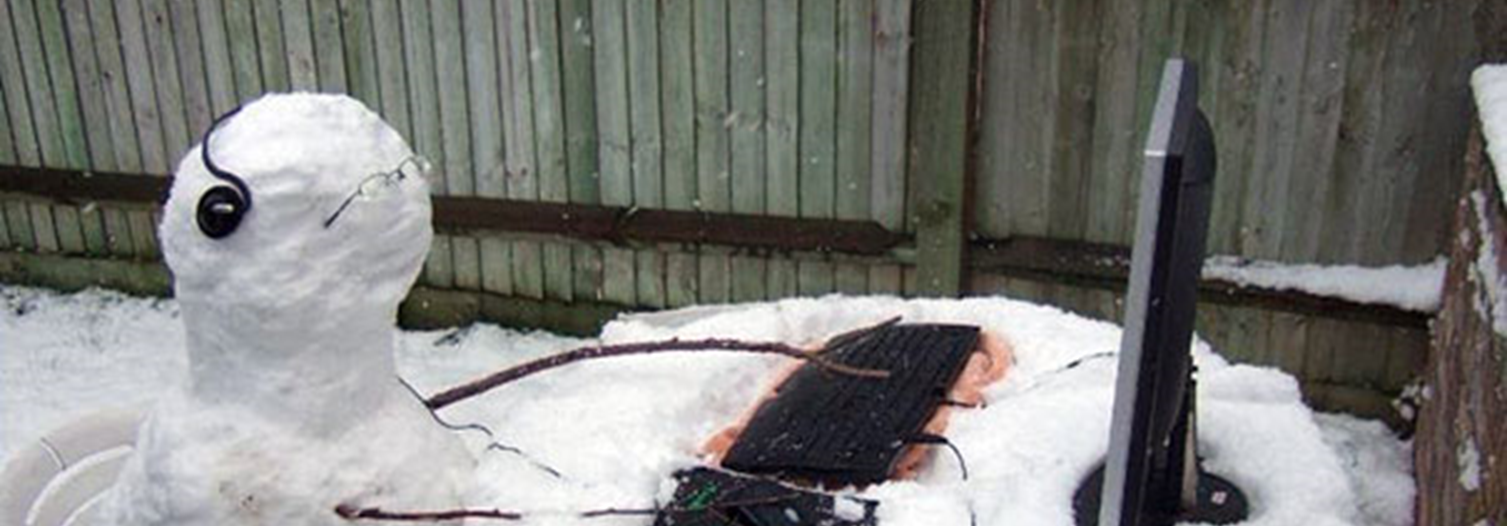 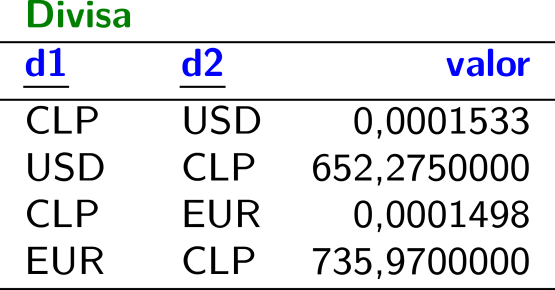 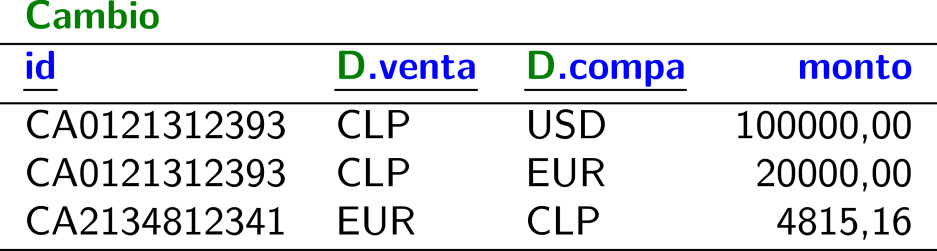 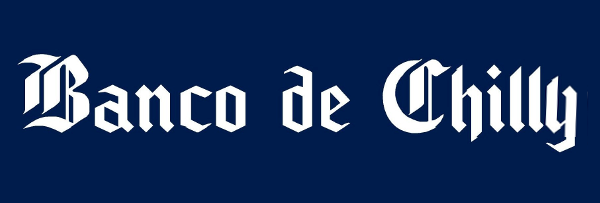 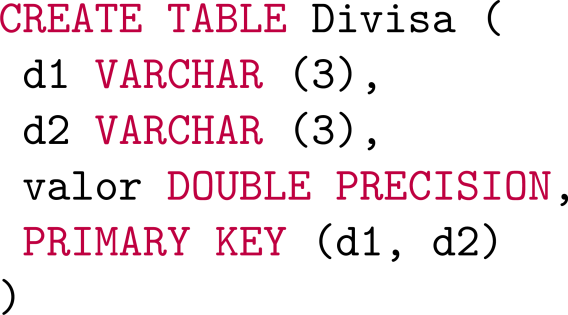 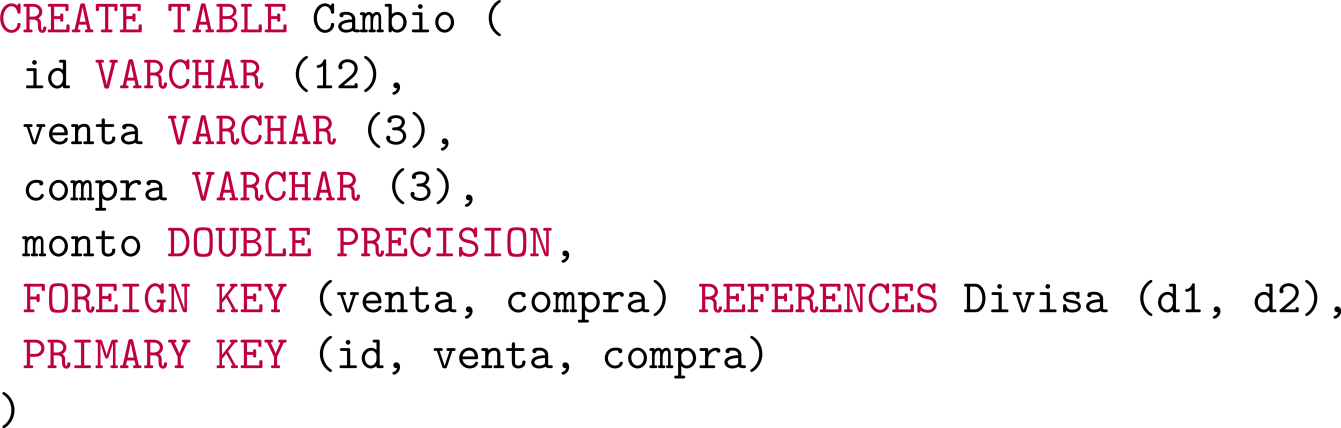 Restricciones sobre varias columnas
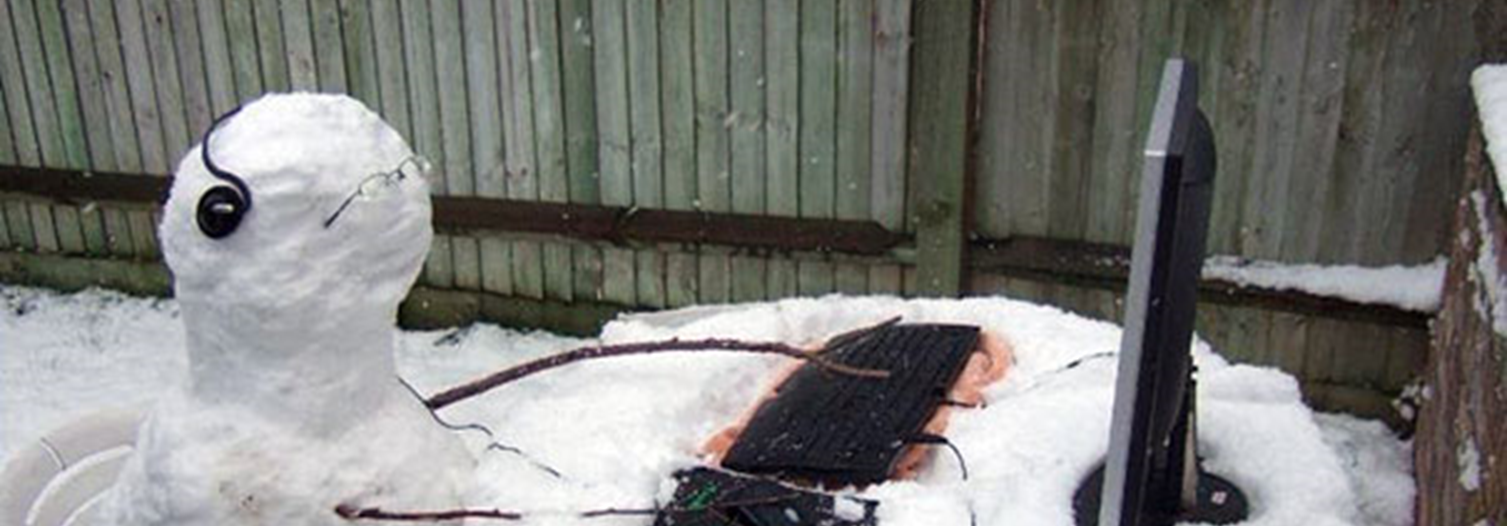 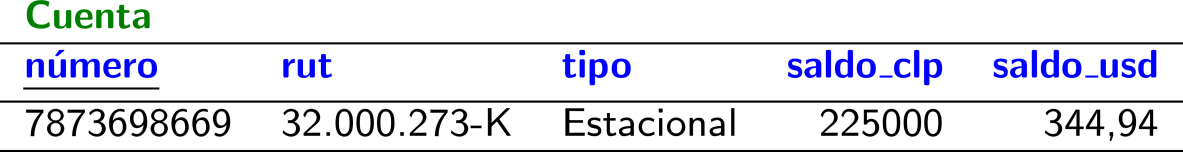 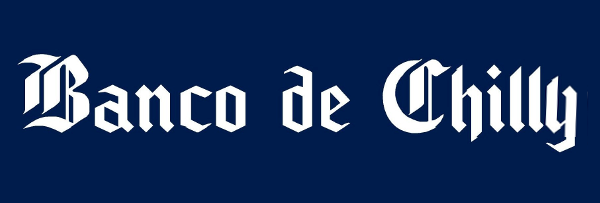 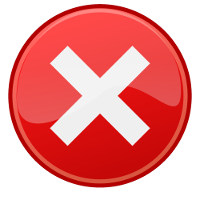 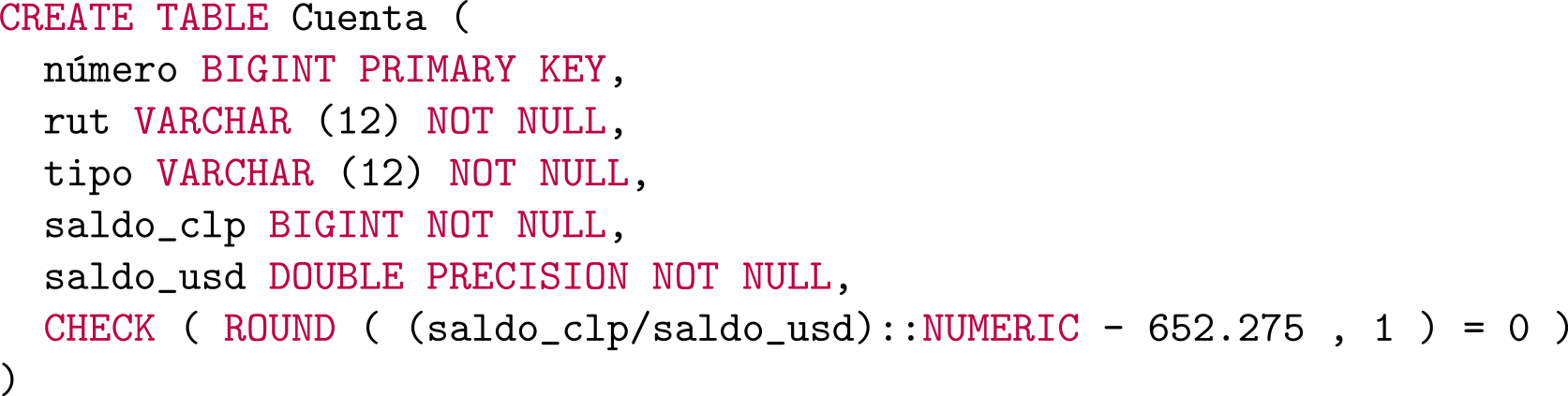 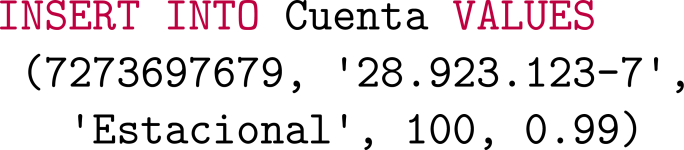 Restricciones sobre varias tablas
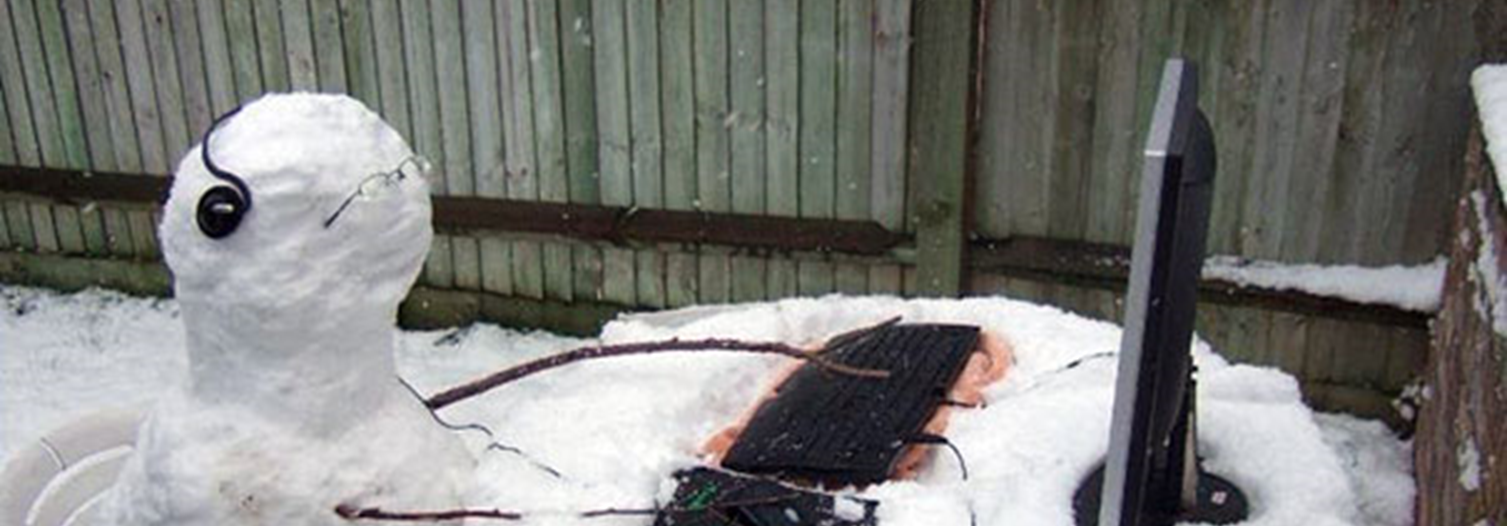 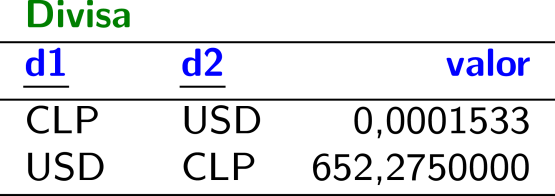 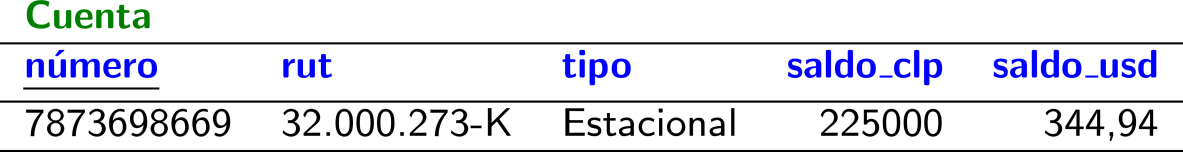 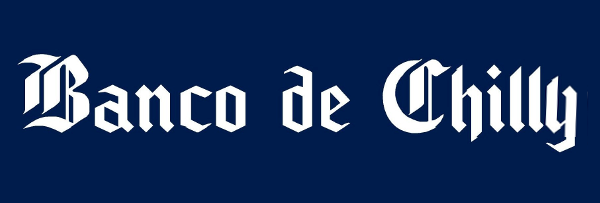 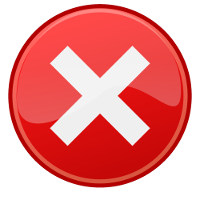 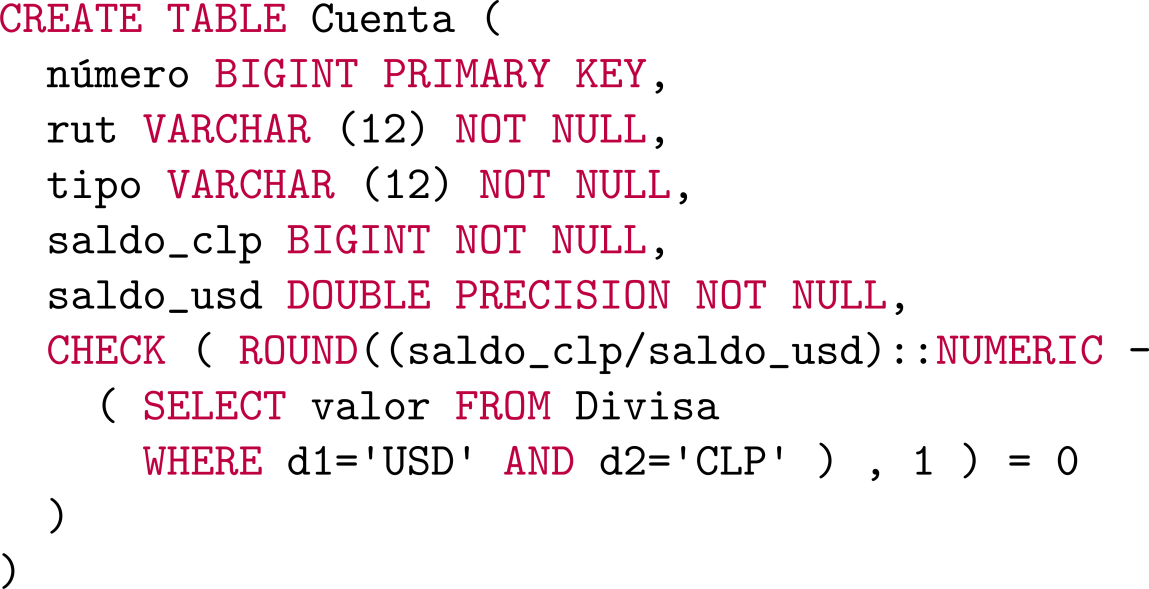 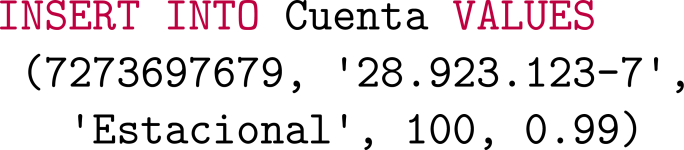 Restricciones sobre varias tablas (!)
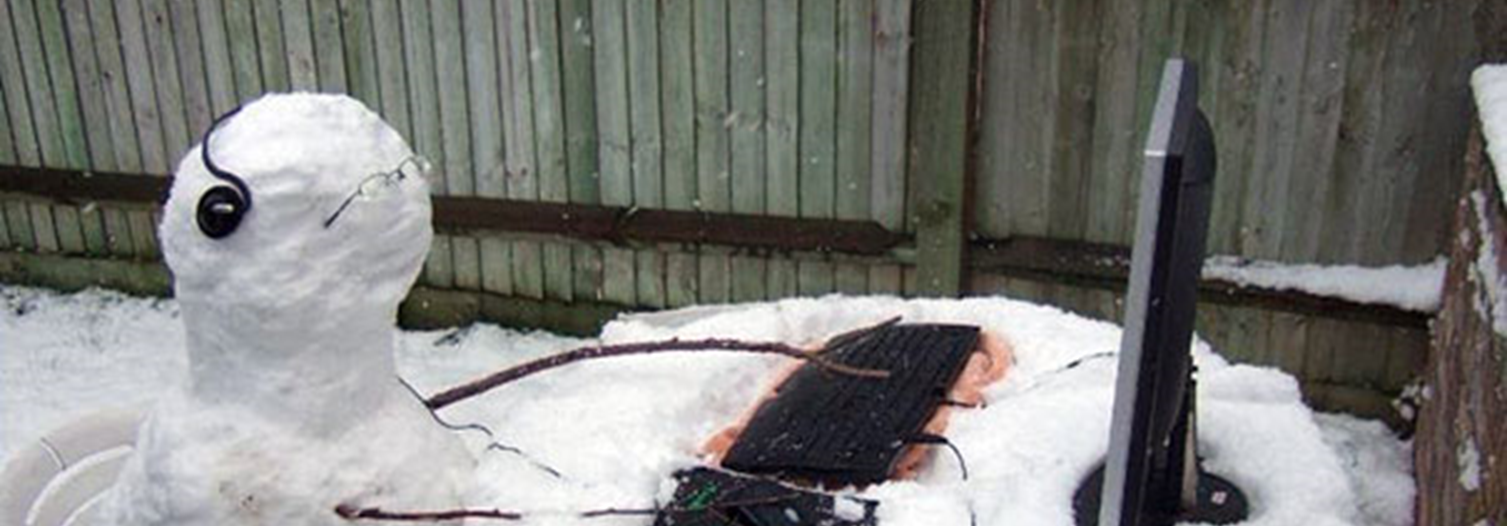 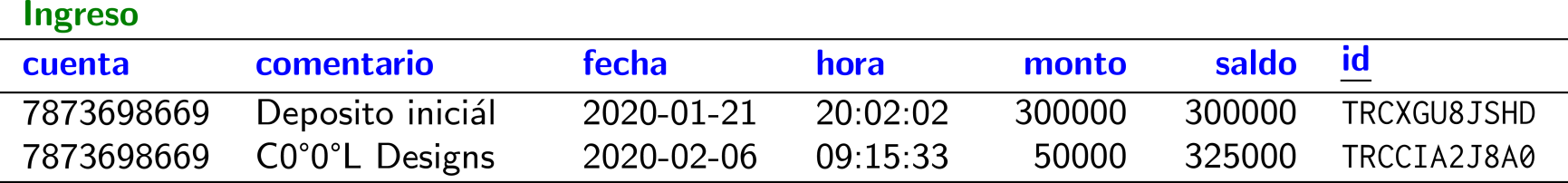 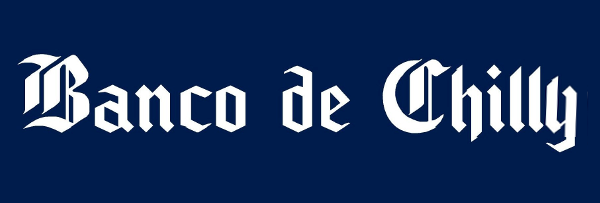 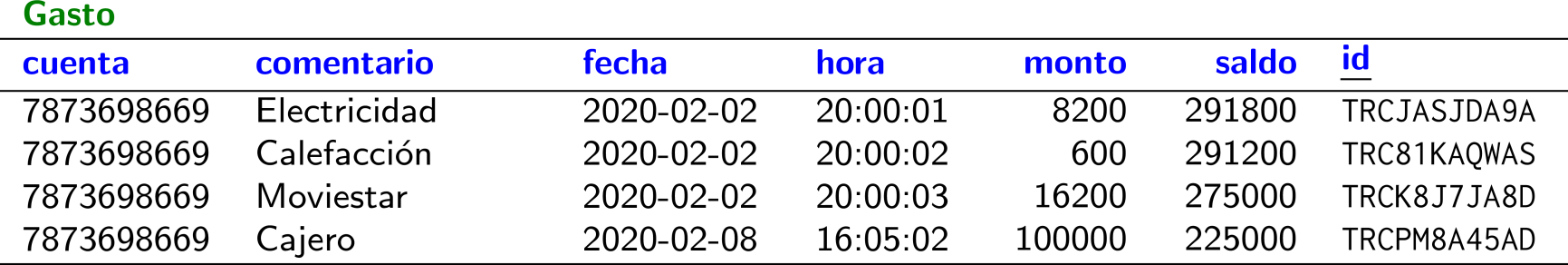 ¿Algún problema aquí? …
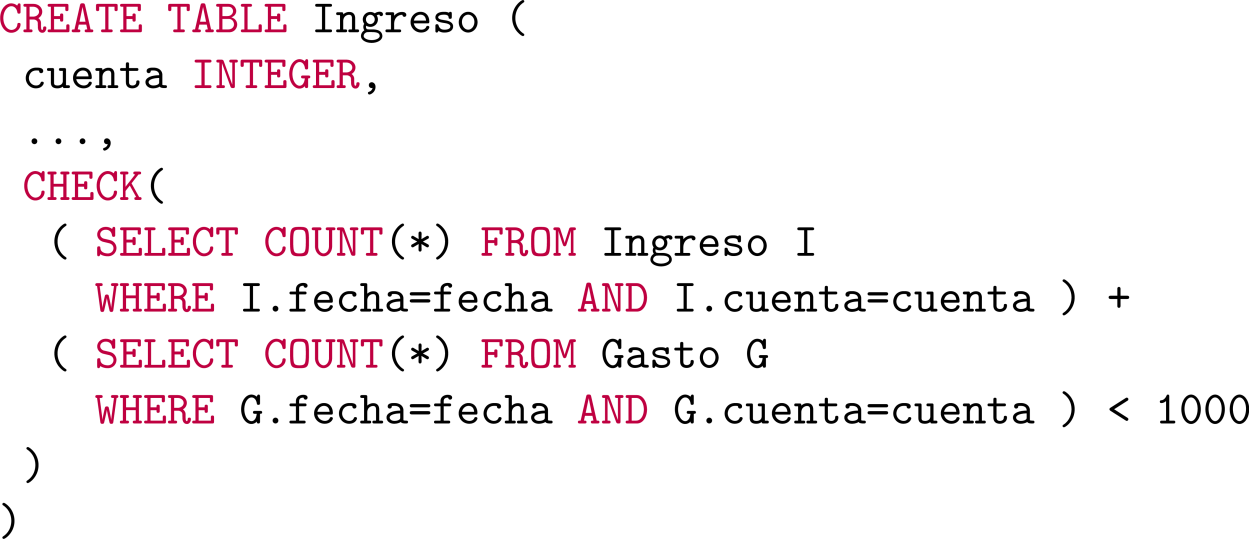 ¿Por qué la ponemos en Ingreso cuando involucra Gasto igualmente? Por ejemplo, si agregáramos la milésima tupla (con la misma cuenta y fecha) a Gasto, ¡no tendríamos una violación!
¿Alguna solución?
Duplicar la restricción en Gasto o …
Asertos: Restricciones independientes
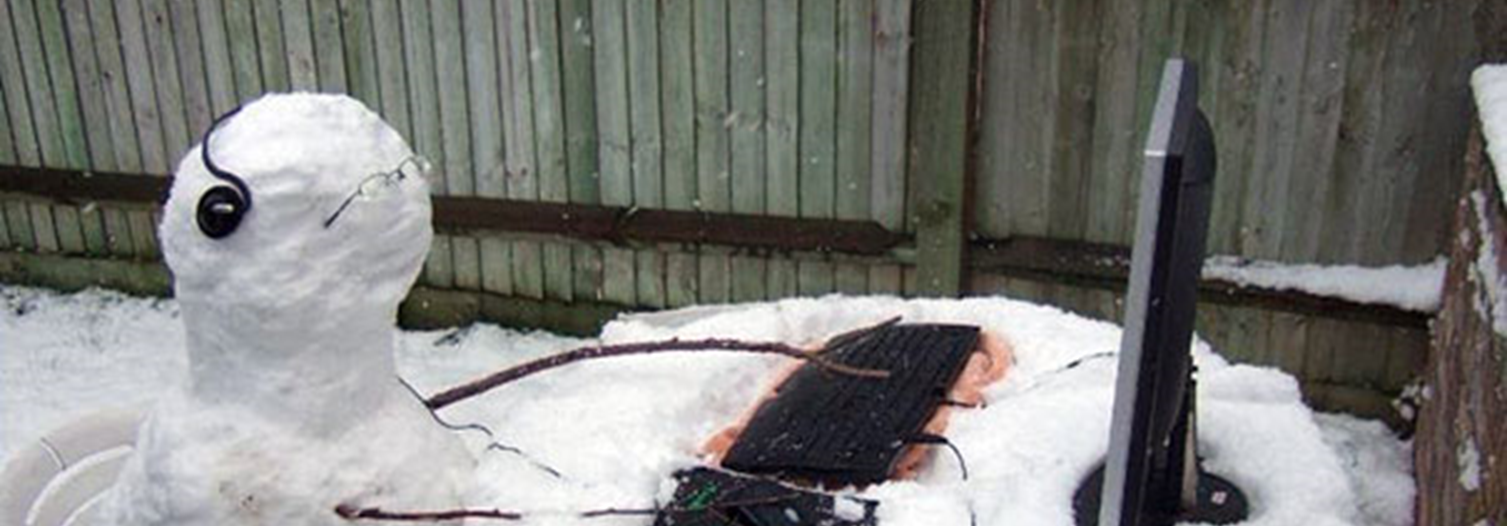 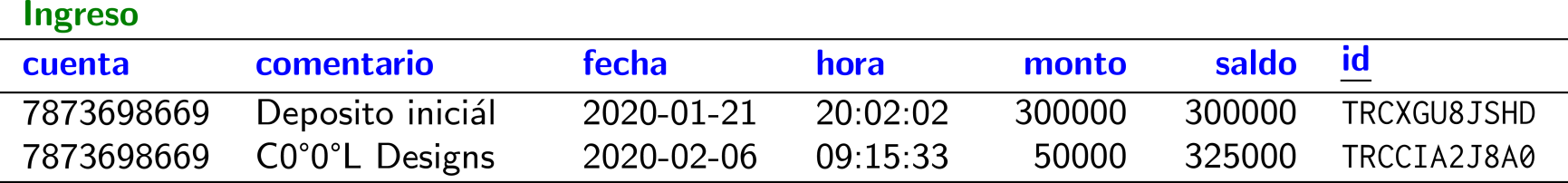 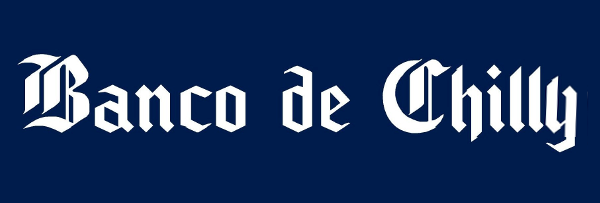 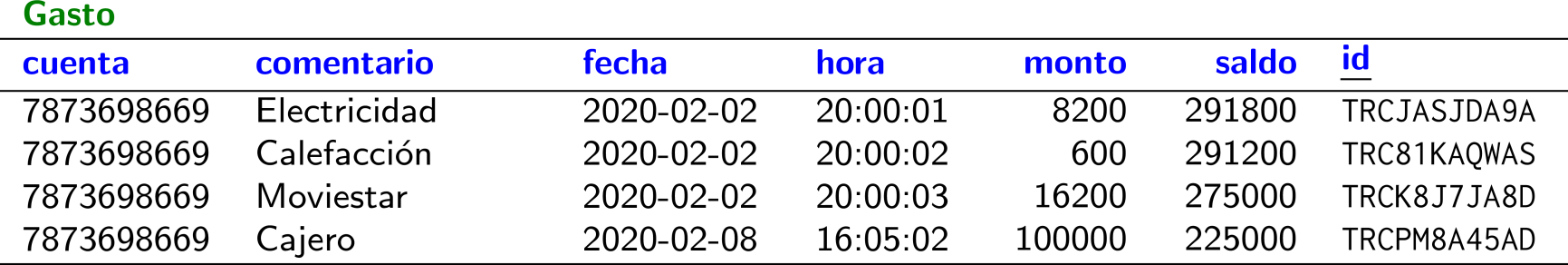 Rechazará alguna operación en el esquema que violaría la restricción
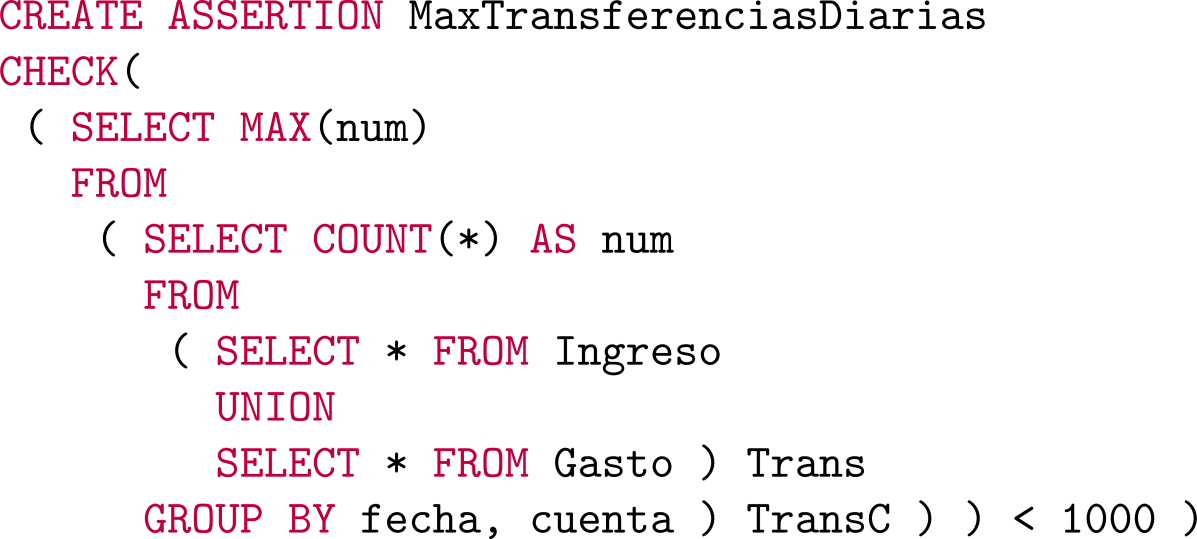 La restricción no depende ni de una tabla ni de la otra.
… pero puede ser más costosa/compleja así.
¡Garantizar integridad con restricciones!
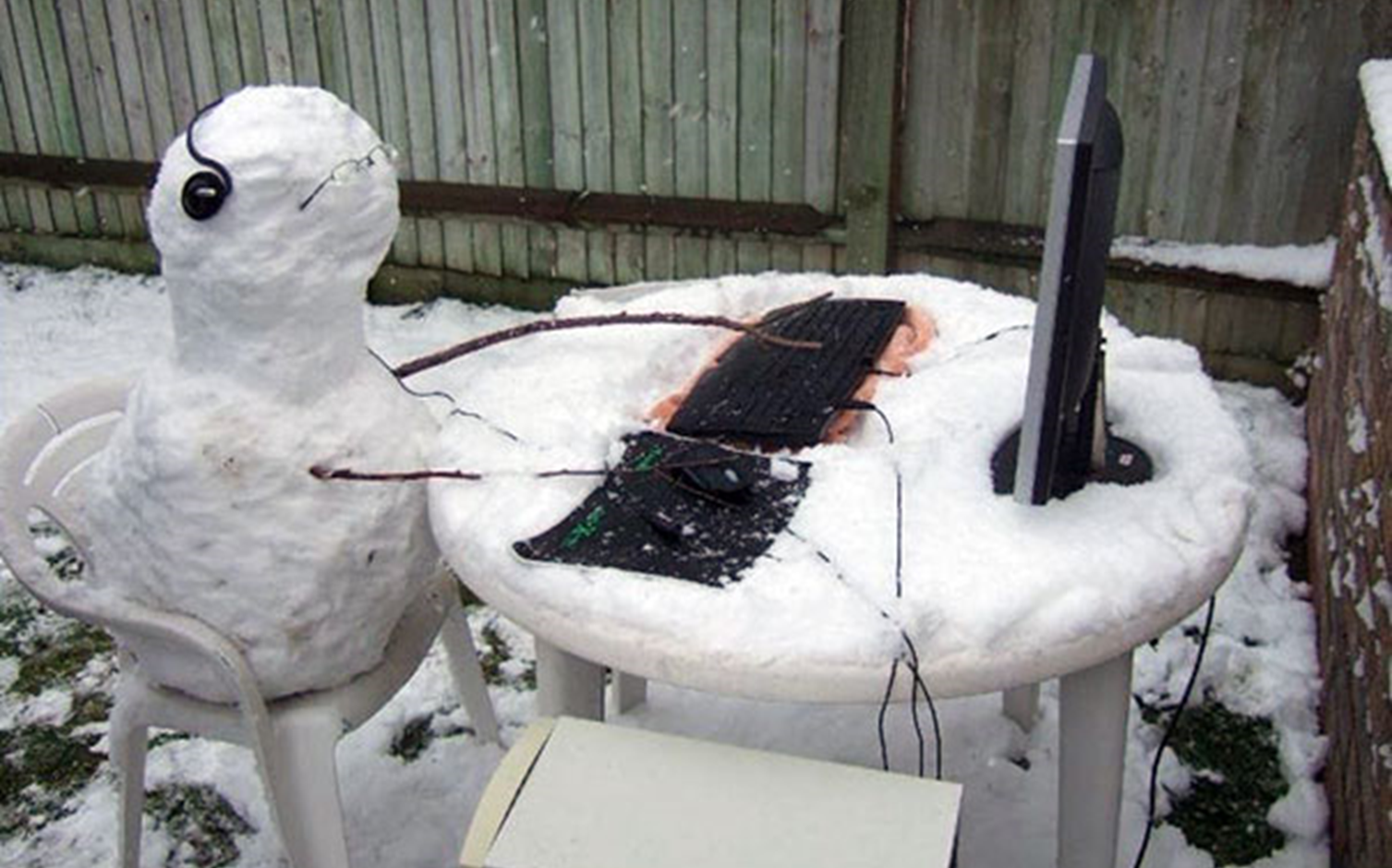 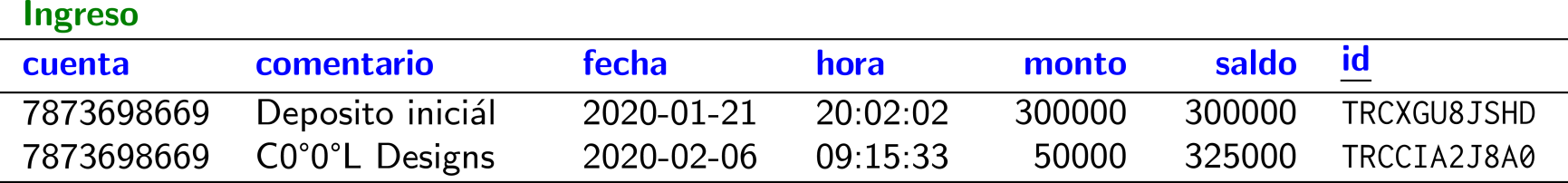 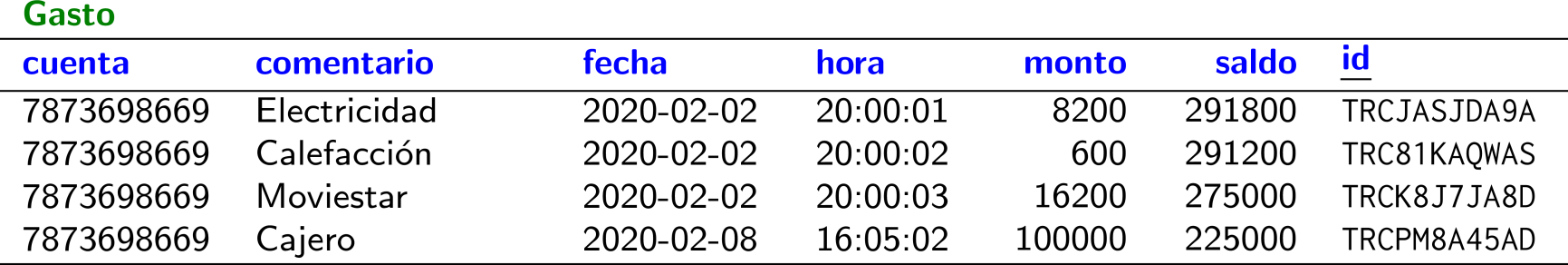 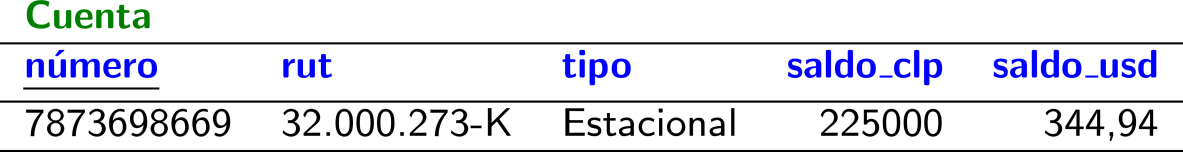 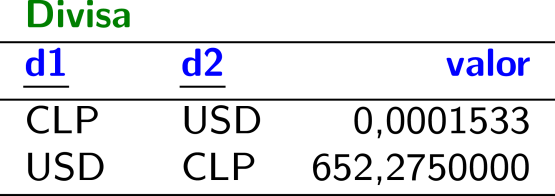 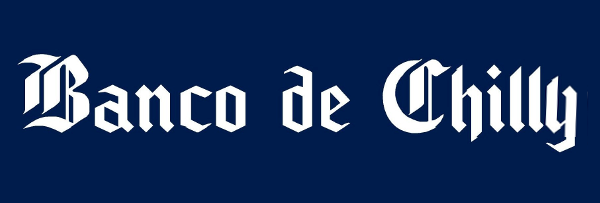 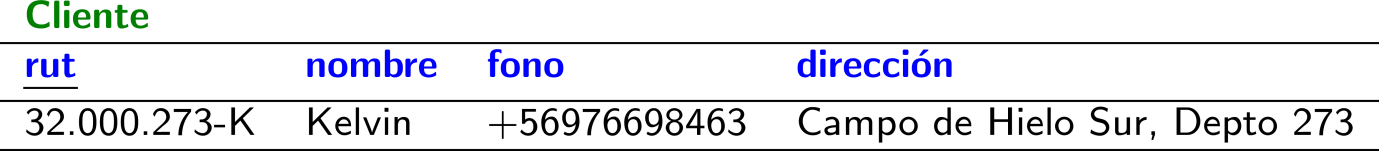 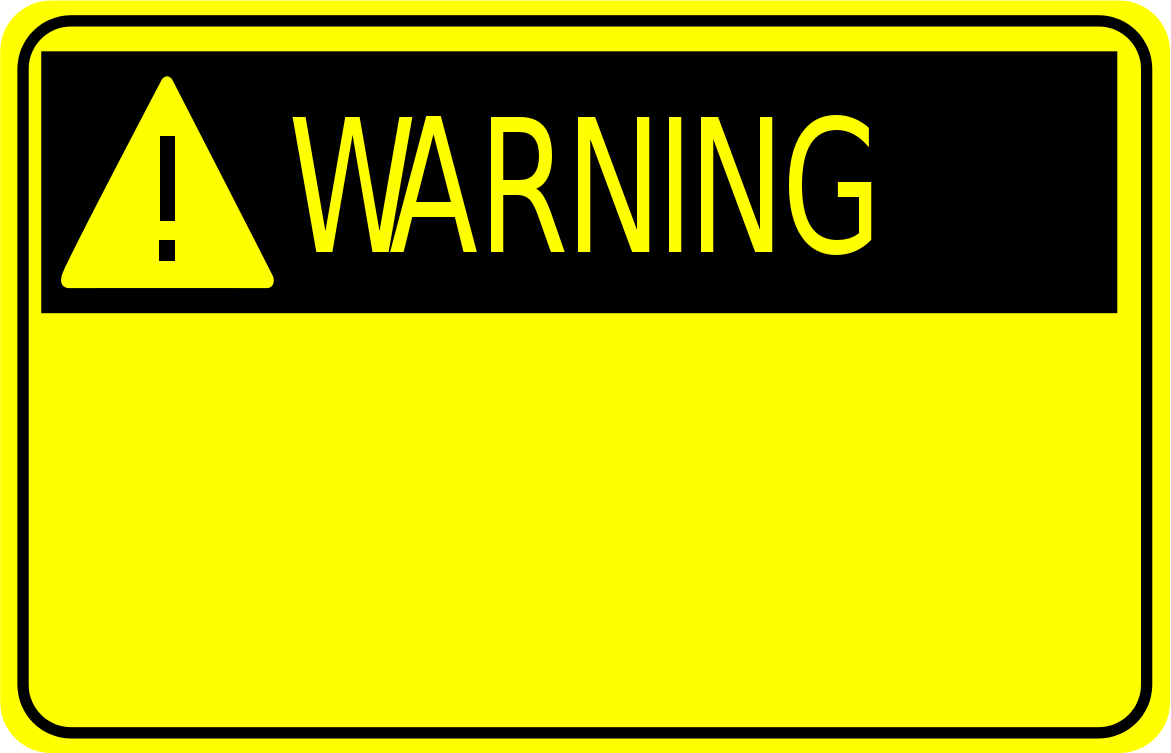 Postgres no permite consultas anidadas en CHECK ni asertos 

(son caros!)
Definir dominios y tipos
Crear dominios: VARCHAR
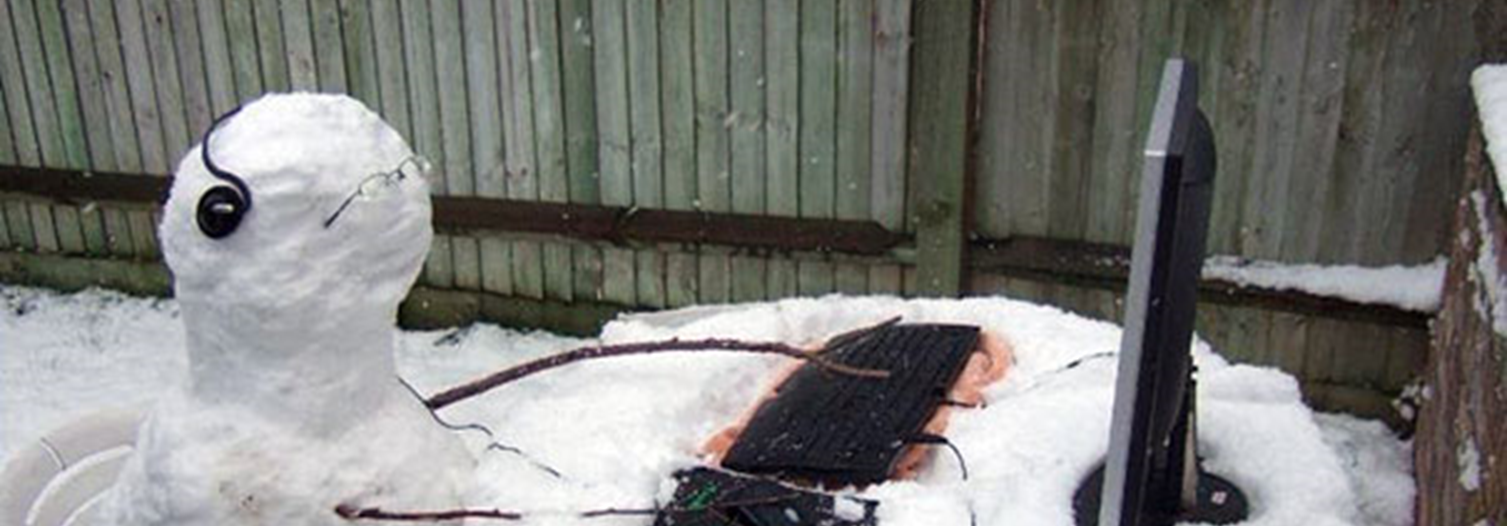 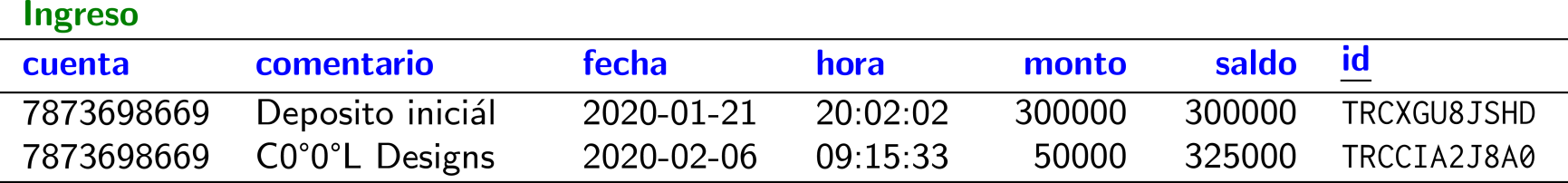 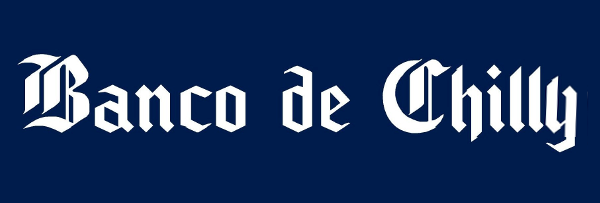 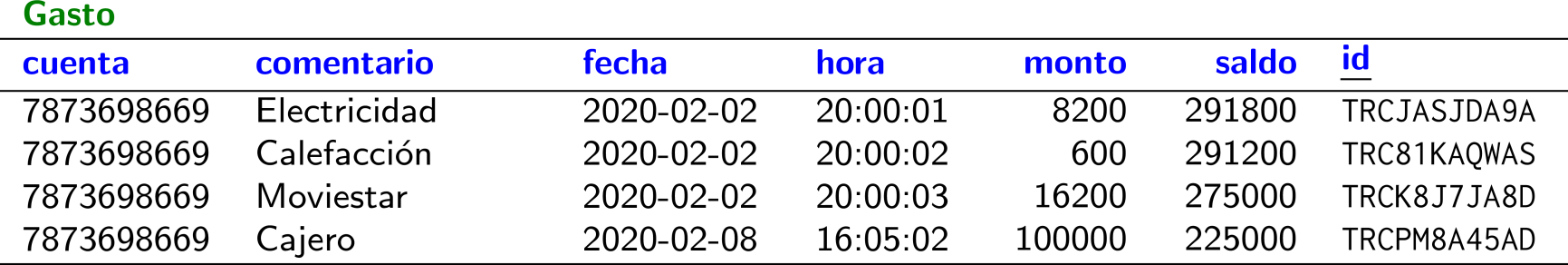 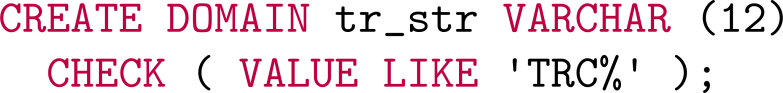 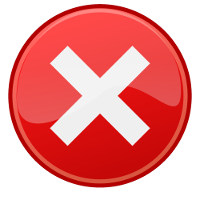 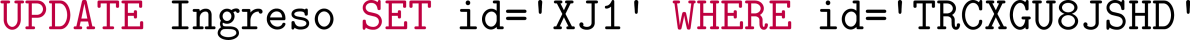 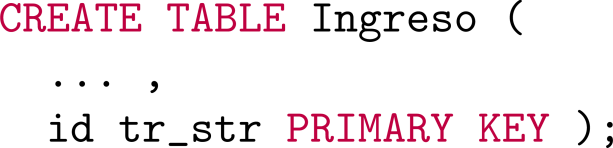 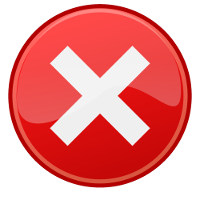 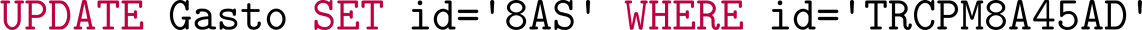 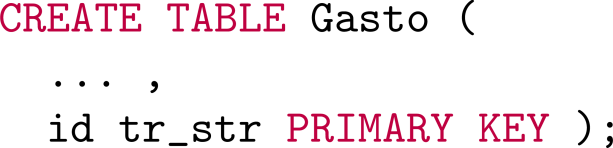 Crear dominios: INTEGER
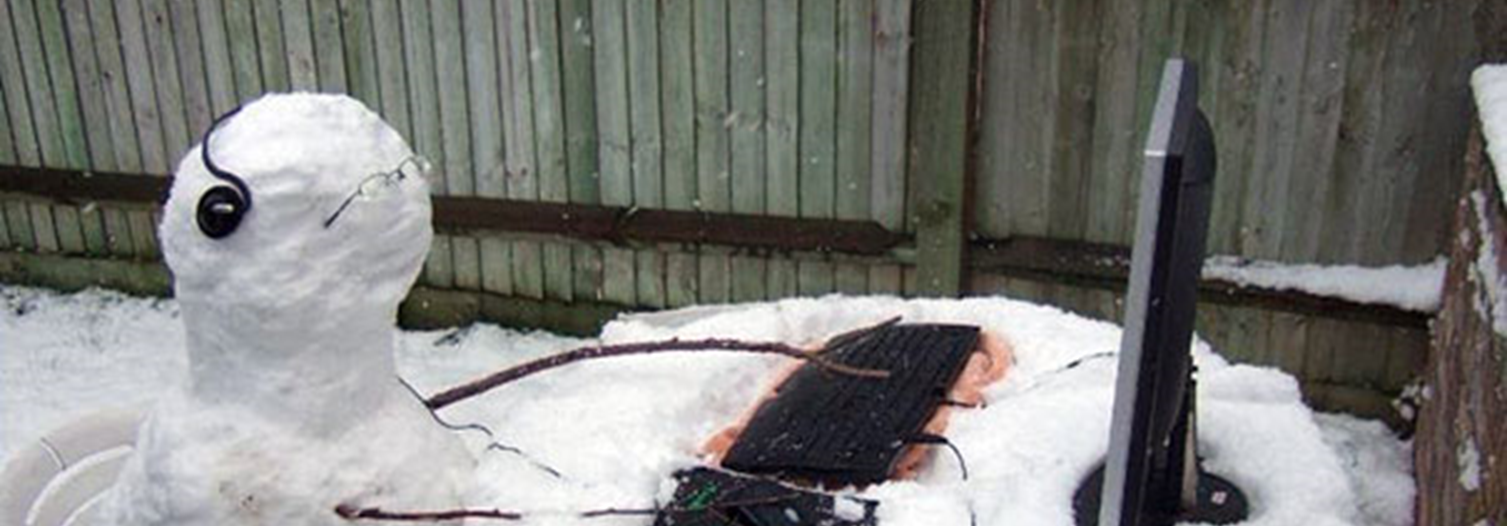 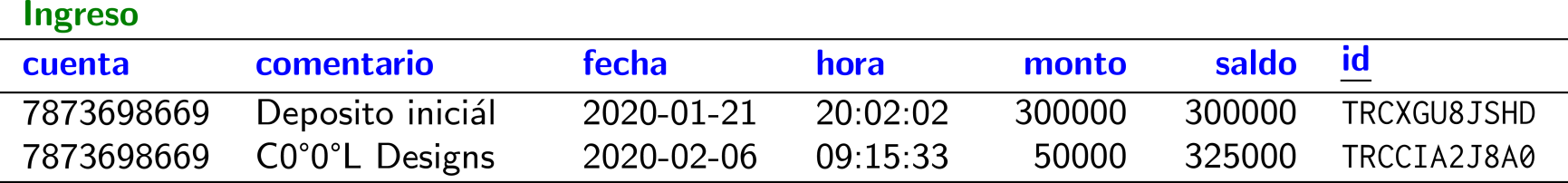 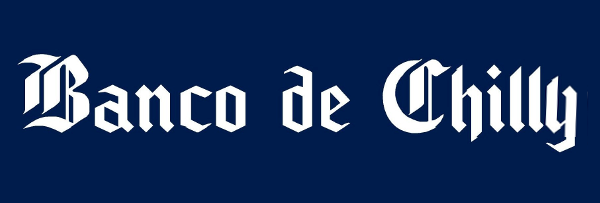 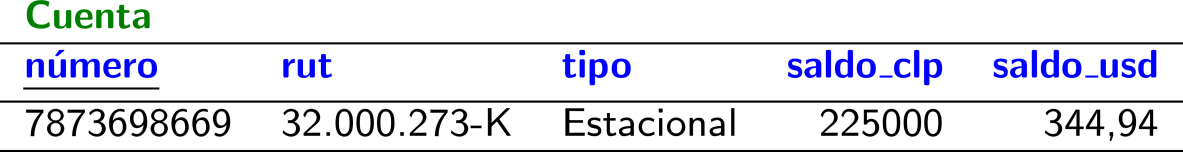 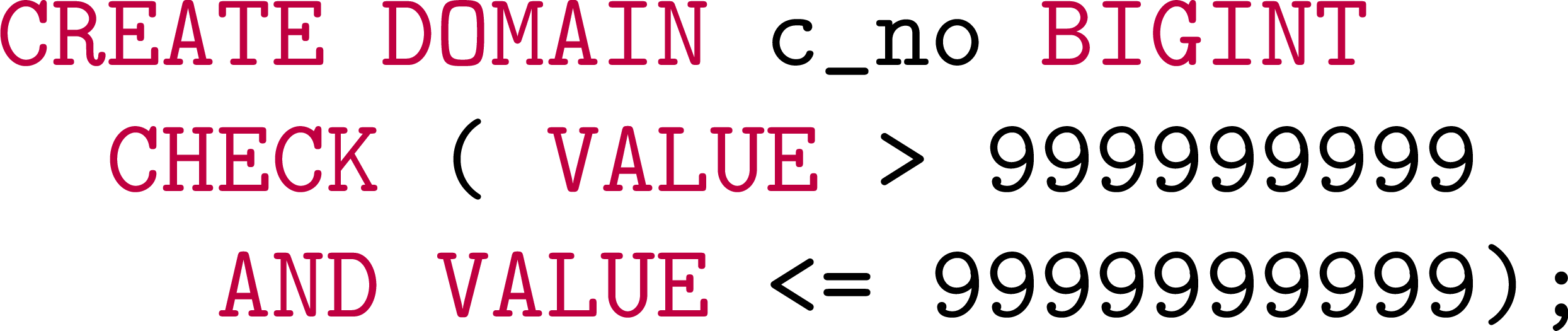 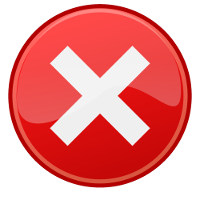 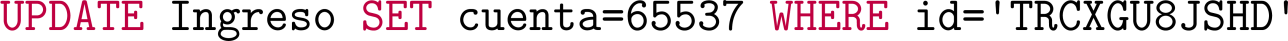 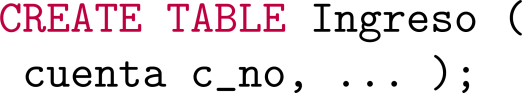 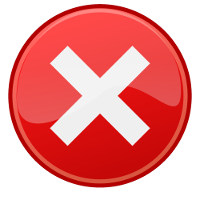 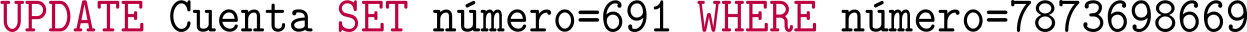 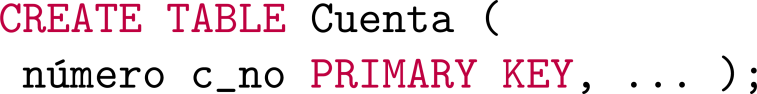 Dominios: compatibles con el tipo base
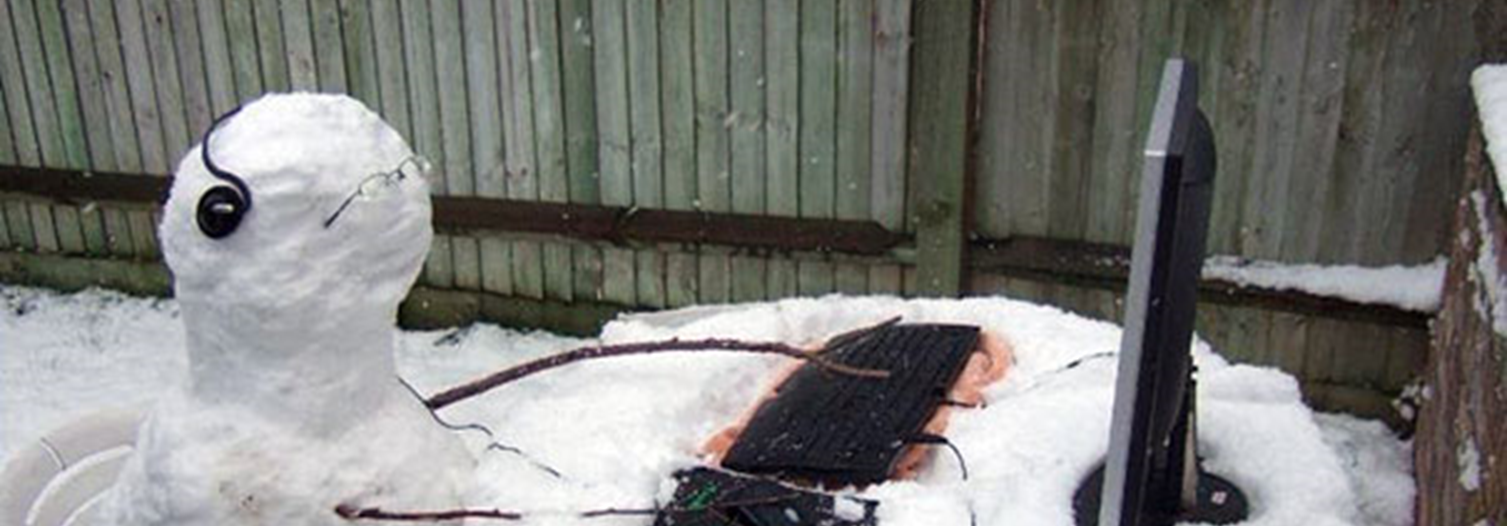 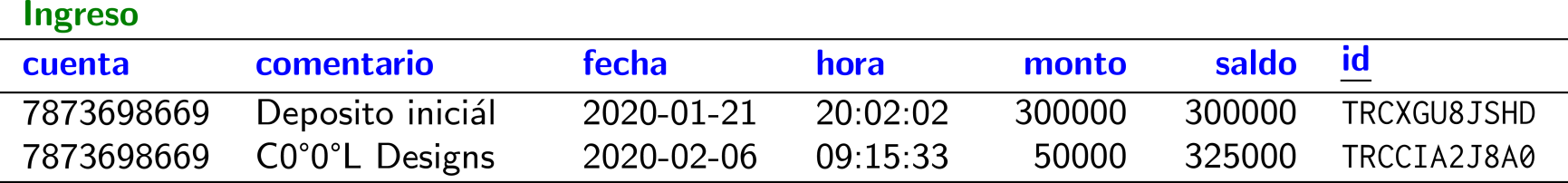 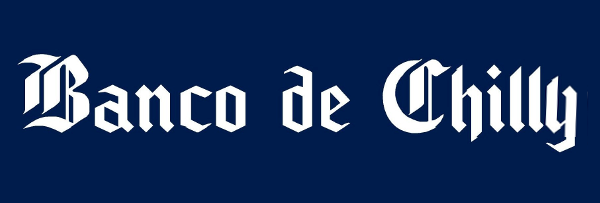 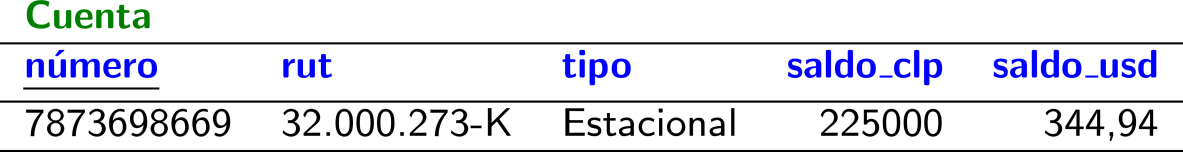 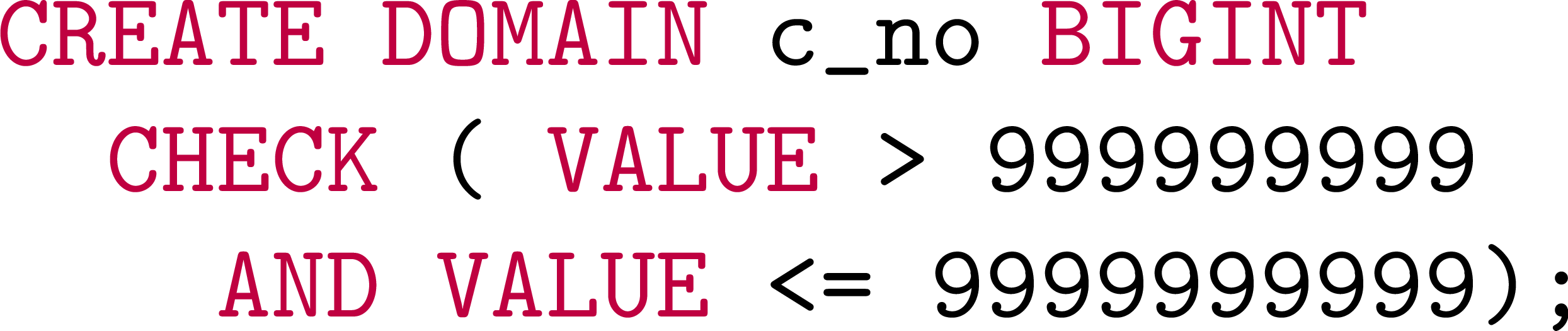 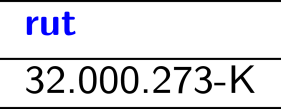 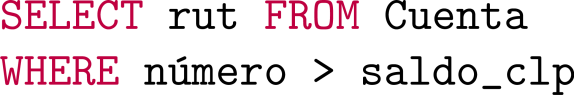 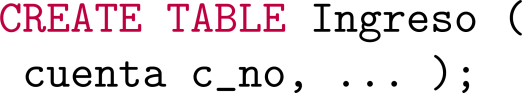 Se pueden comparar valores del domino con otros valores como si fueran del tipo base
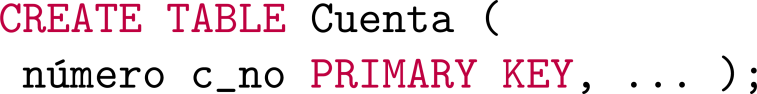 Tipos: son distintos a otros tipos
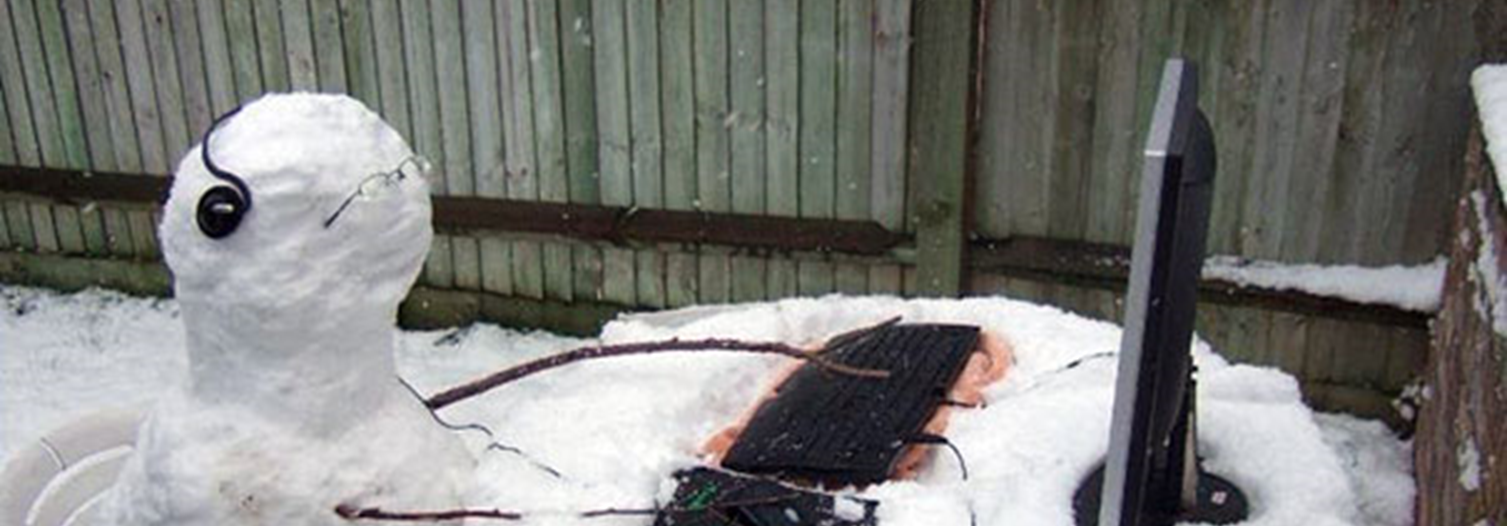 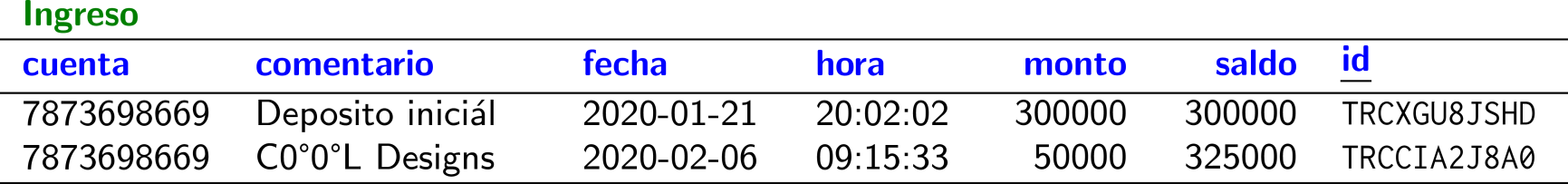 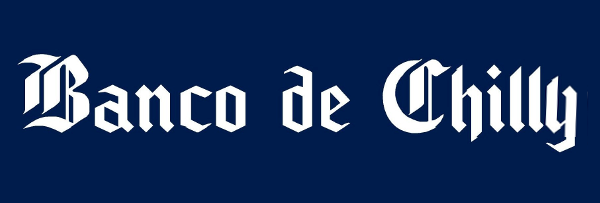 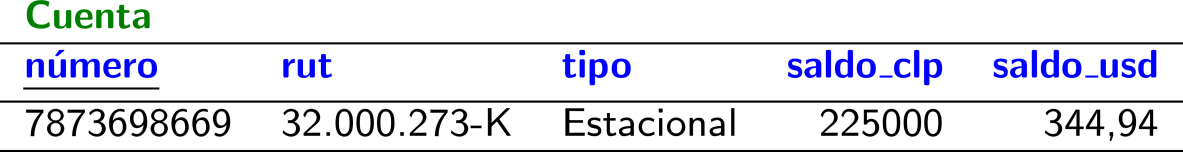 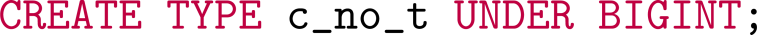 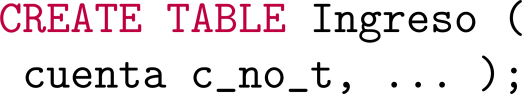 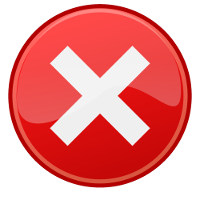 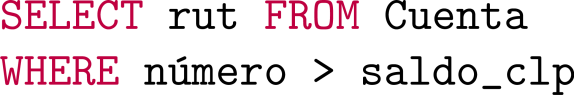 No se pueden comparar valores del nuevo tipo con valores de otros tipos (solo entre sí).
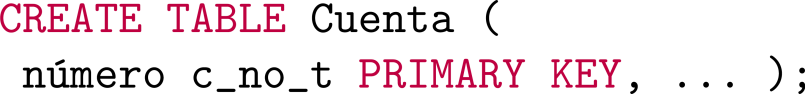 Tipos: son distintos a otros tipos
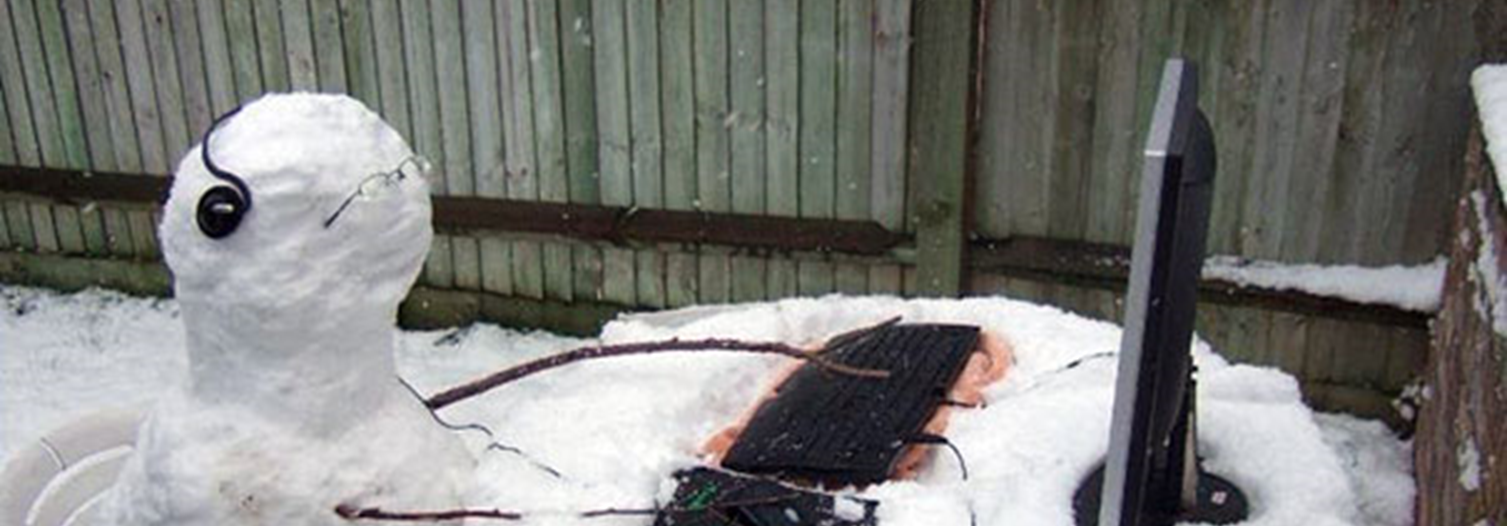 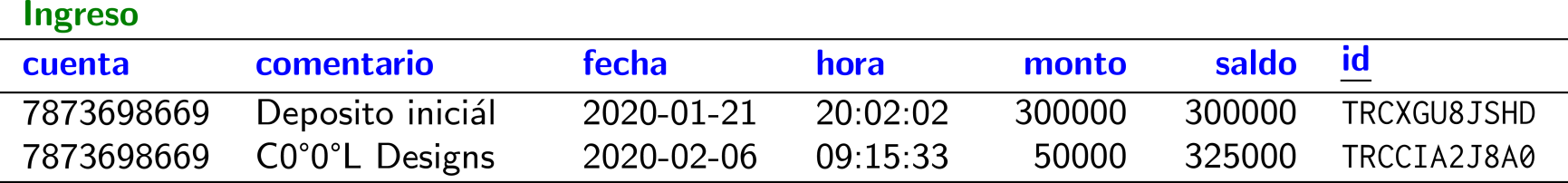 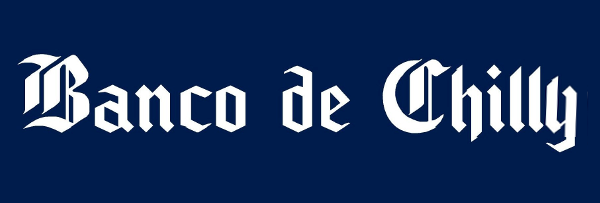 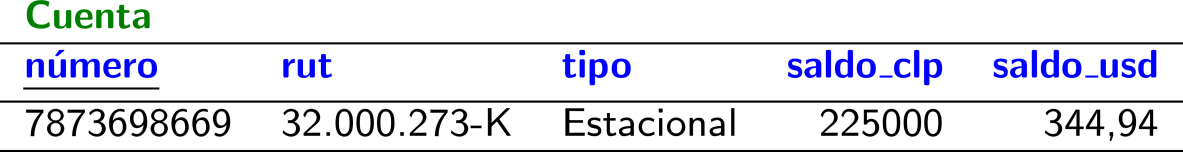 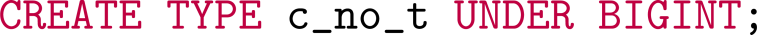 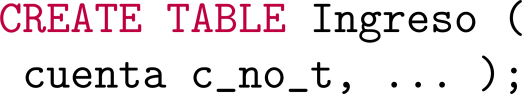 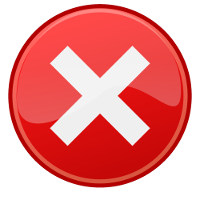 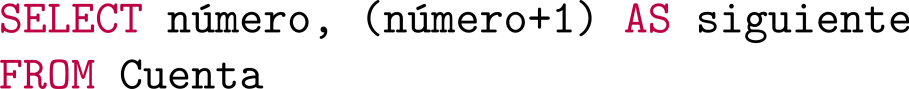 No se pueden usar funciones del tipo base con valores del nuevo tipo.
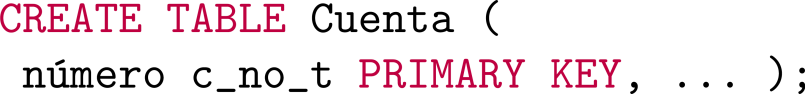 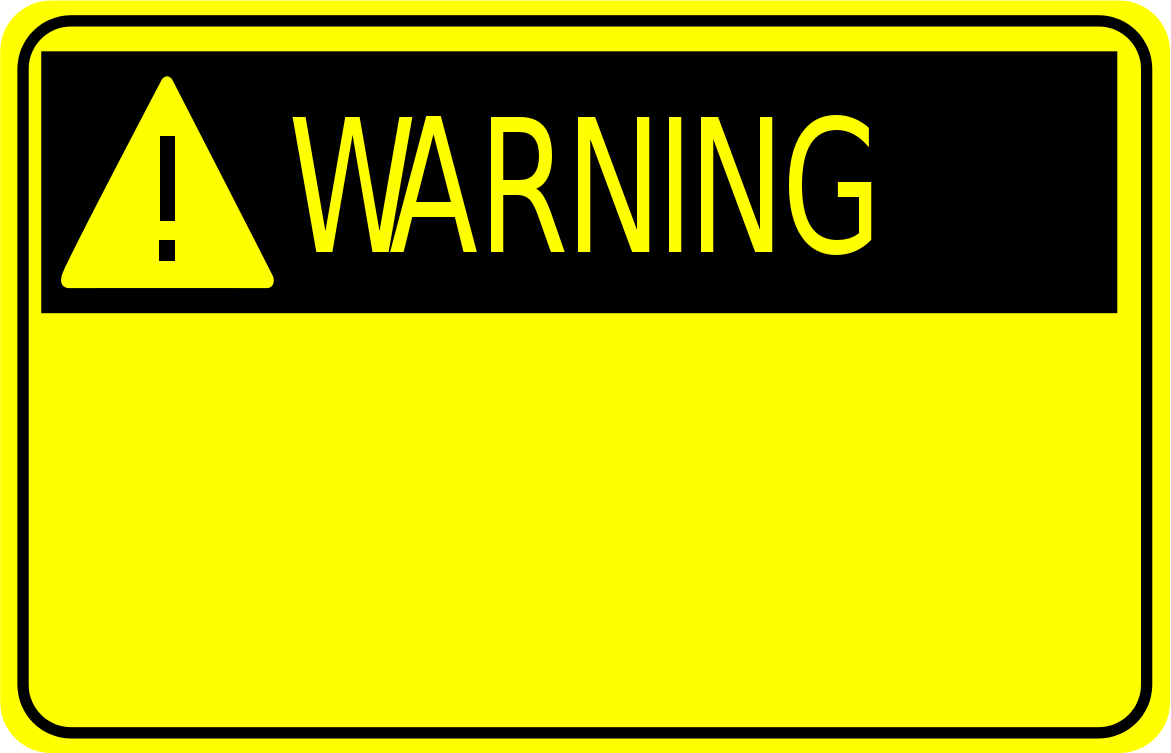 Tipos son estándares (en SQL) 

Pero Postgres solo soporta tipos compuestos ...
Tipos: un tipo compuesto
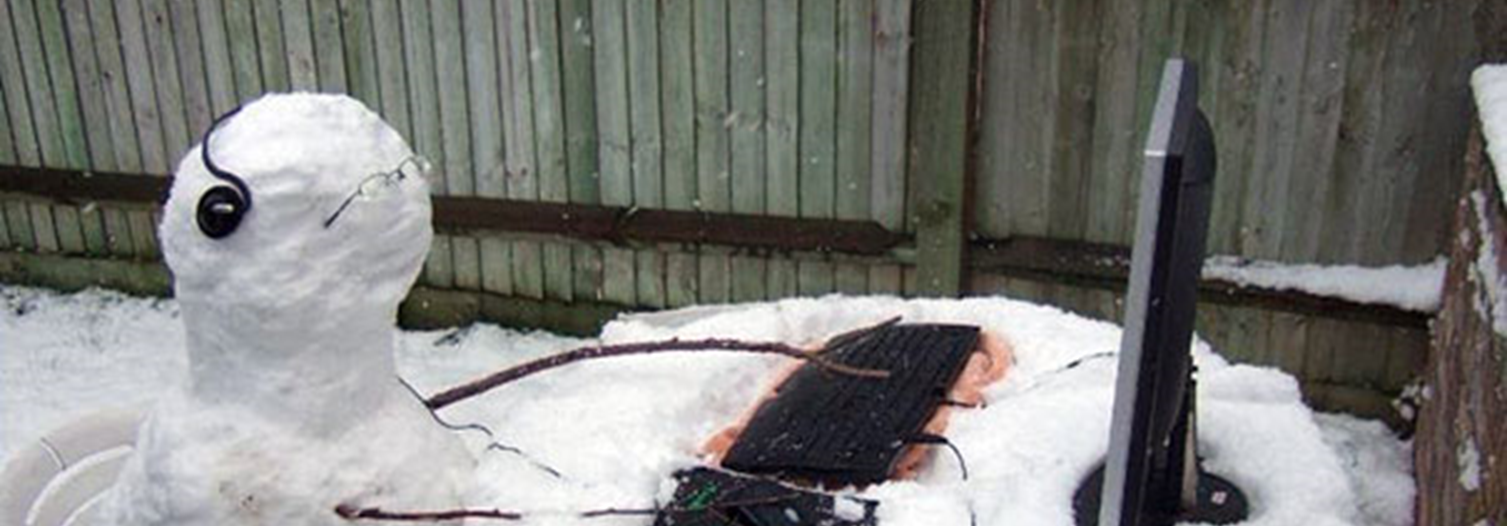 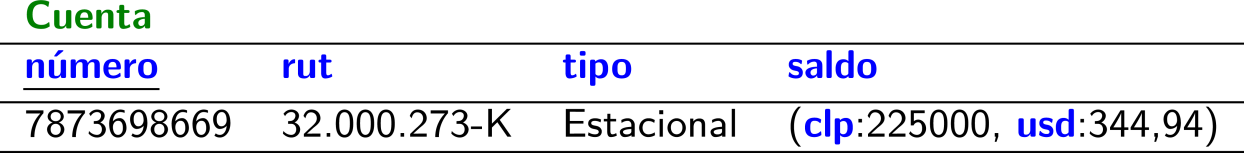 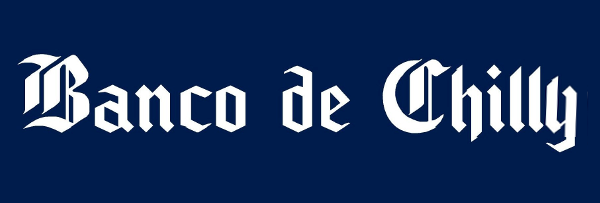 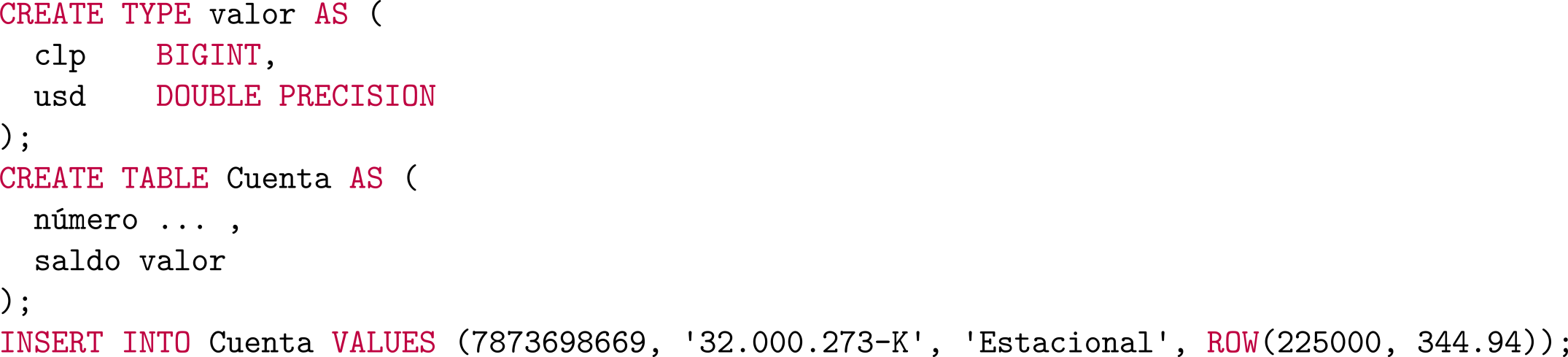 Tipos: un tipo compuesto
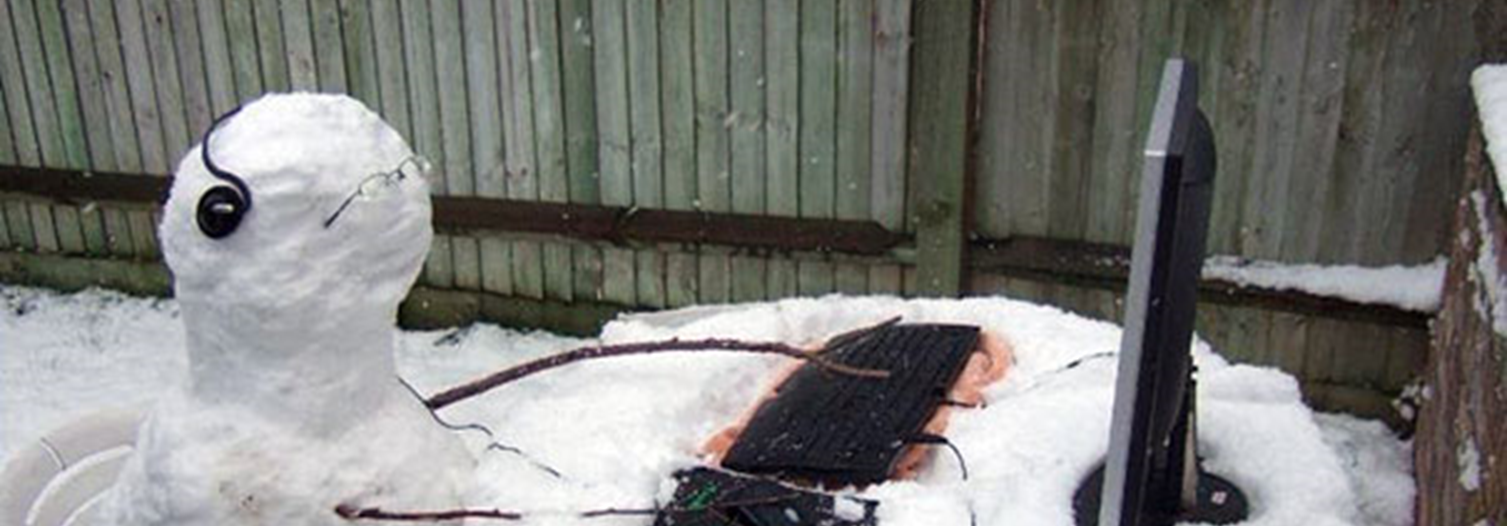 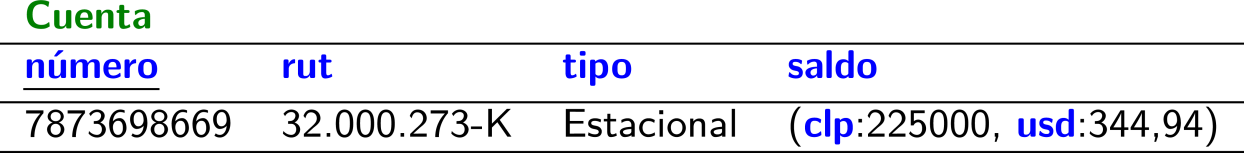 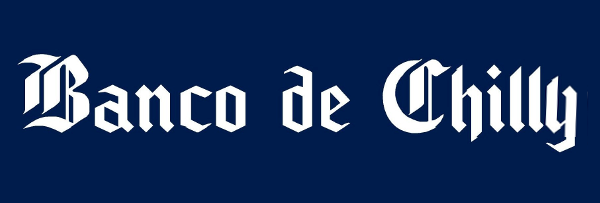 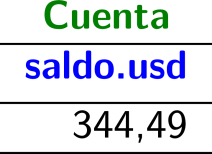 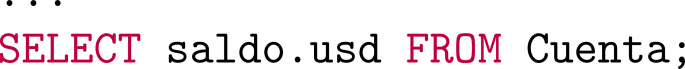 Formas normales
Capítulo 12 | Ramakrishnan / Gehrke
Todo bien
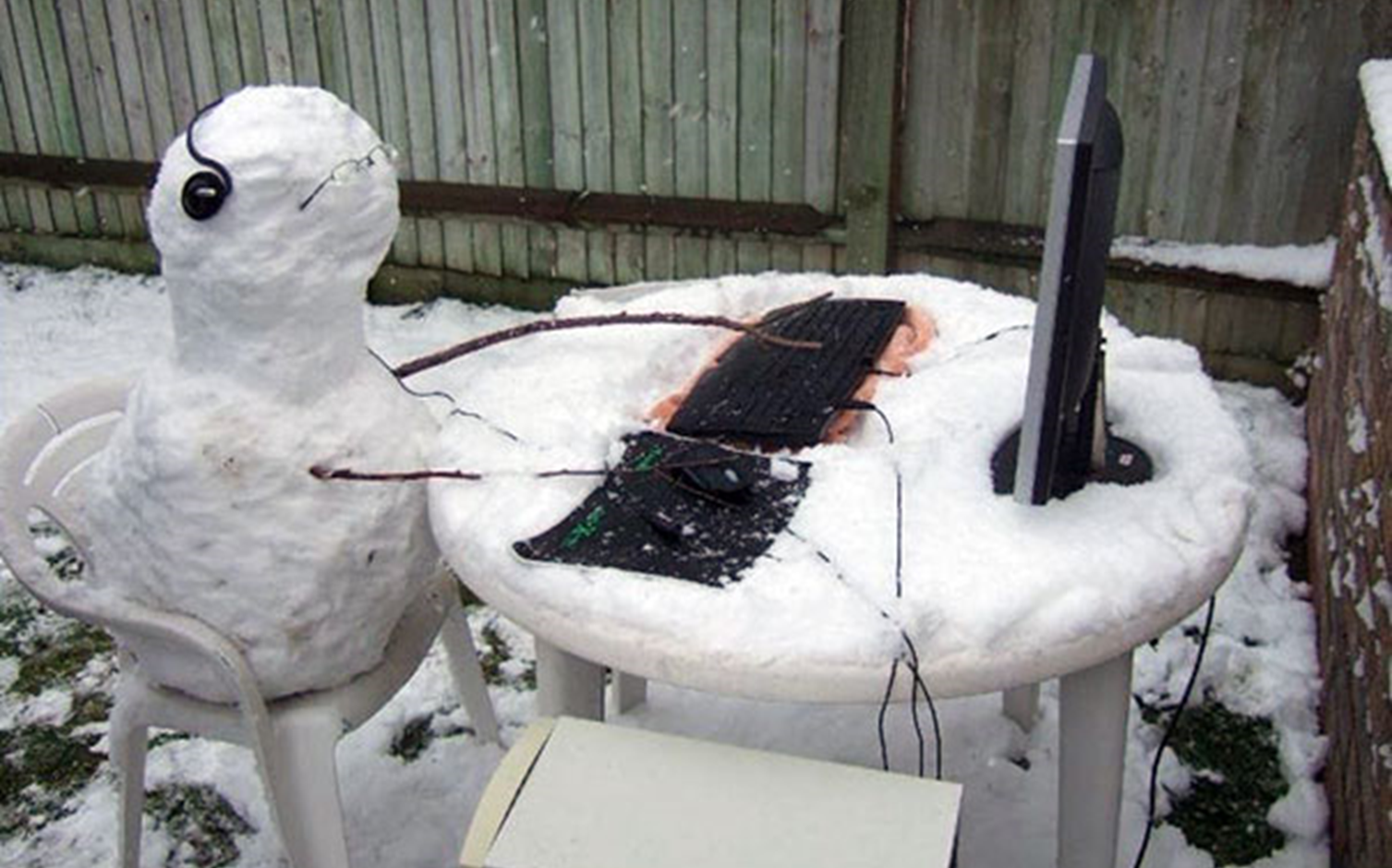 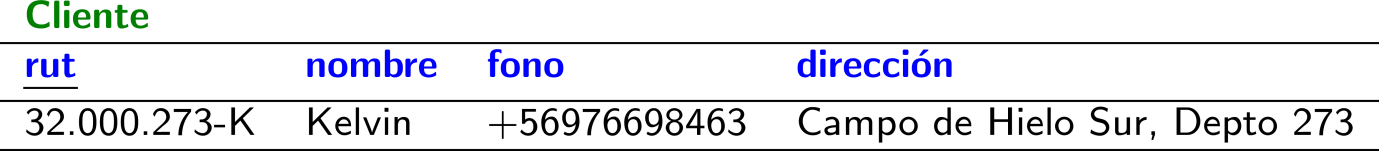 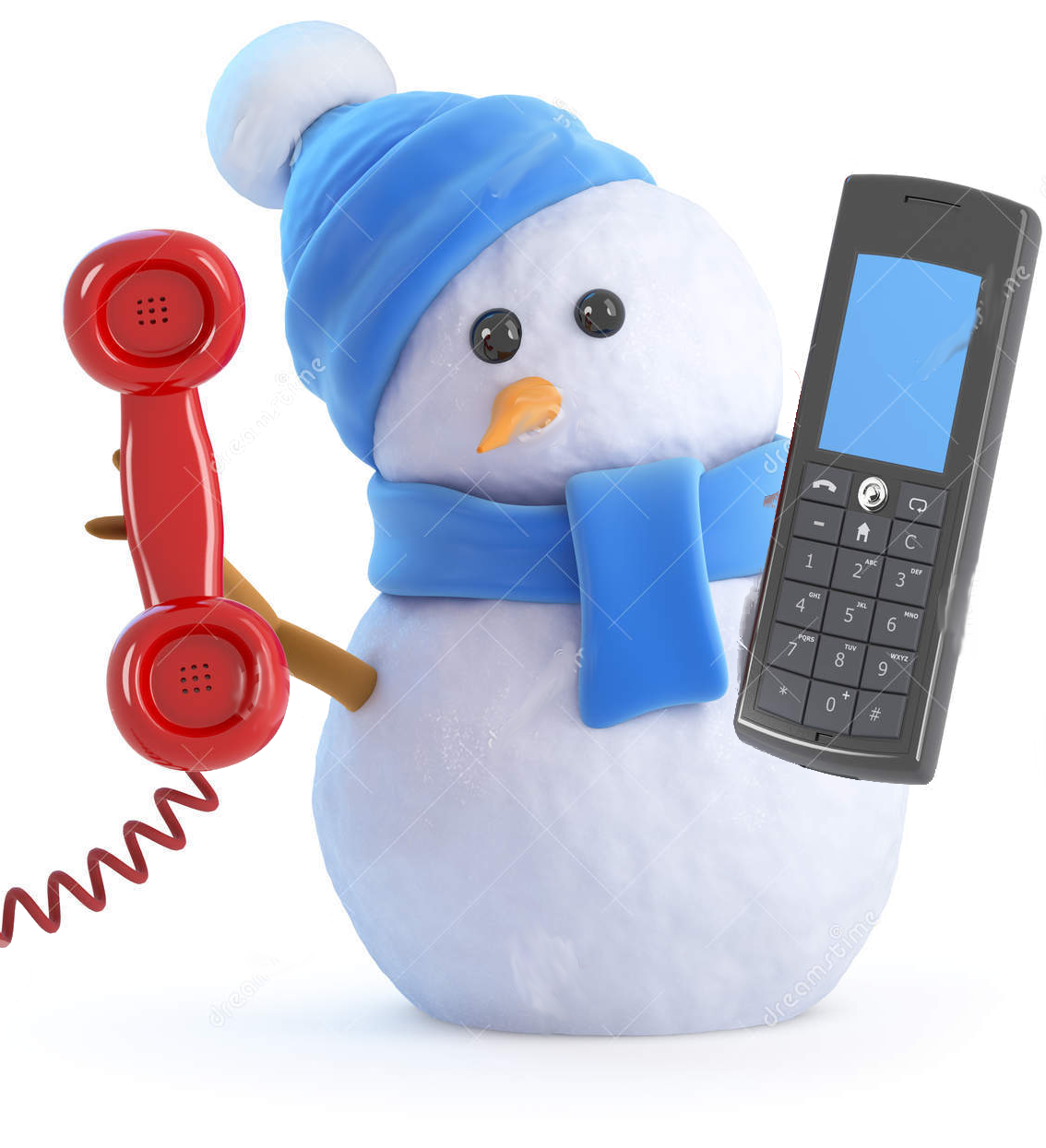 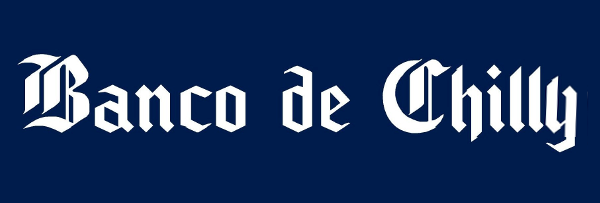 ¿Y si un cliente tiene varios números de teléfono?
…
UNF: Forma No Normalizada (UnNormalised Form)
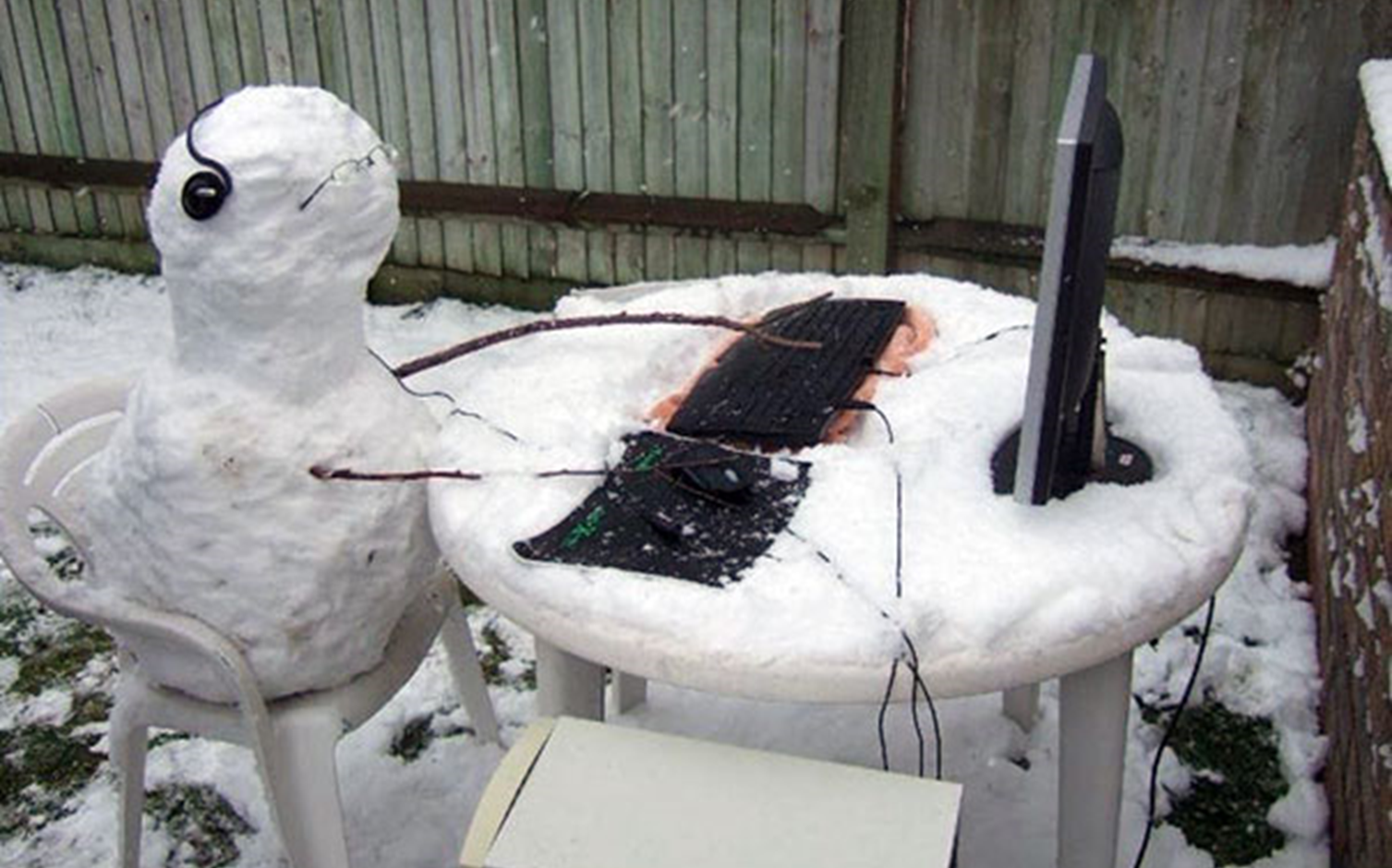 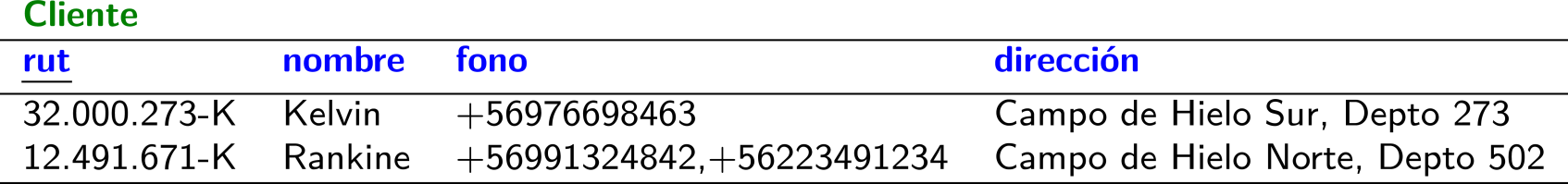 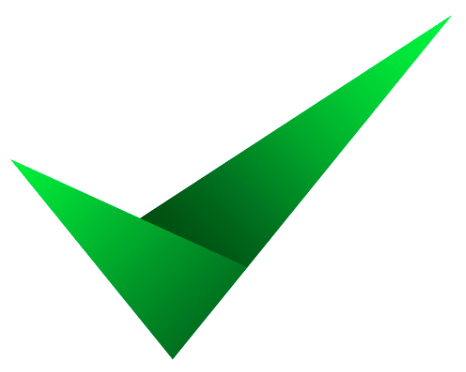 UNF (o 0NF):
Varias multiplicidades de valores en una columna de la tabla
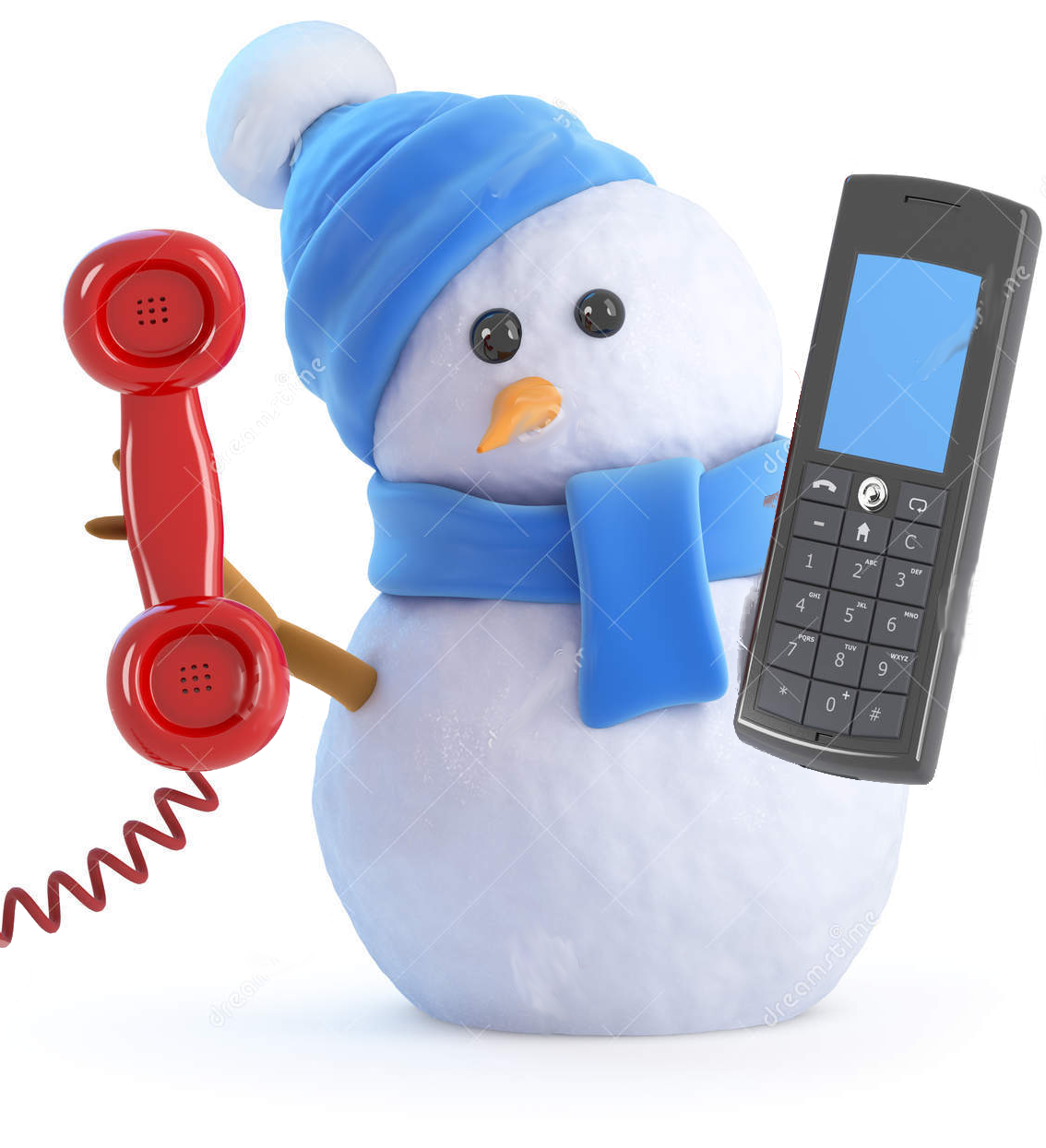 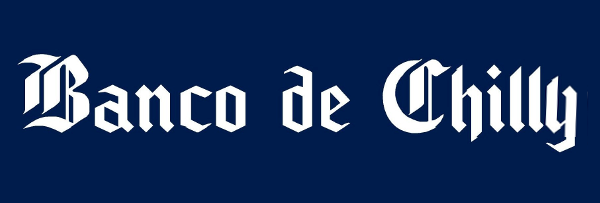 UNF: Forma No Normalizada (UnNormalised Form)
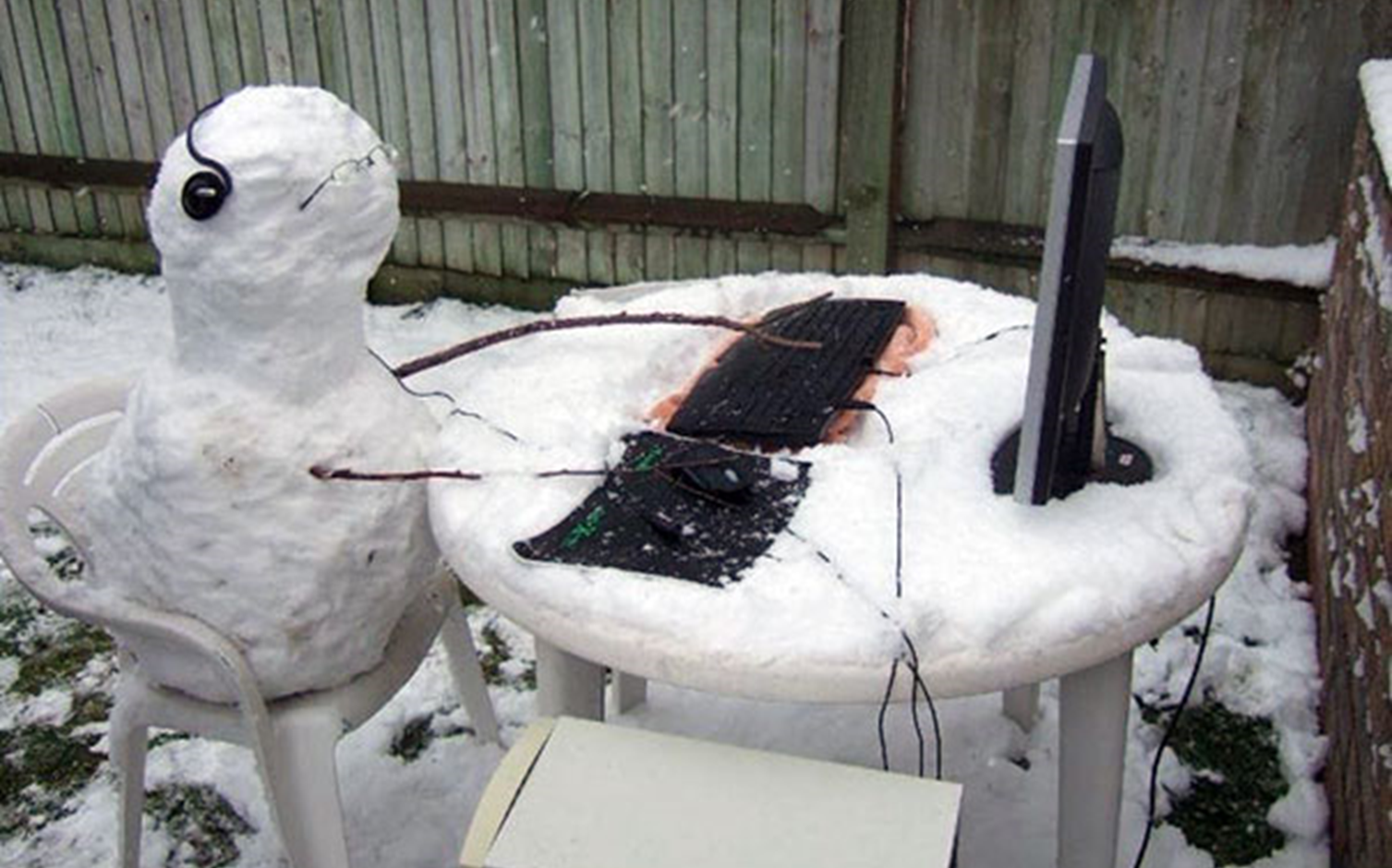 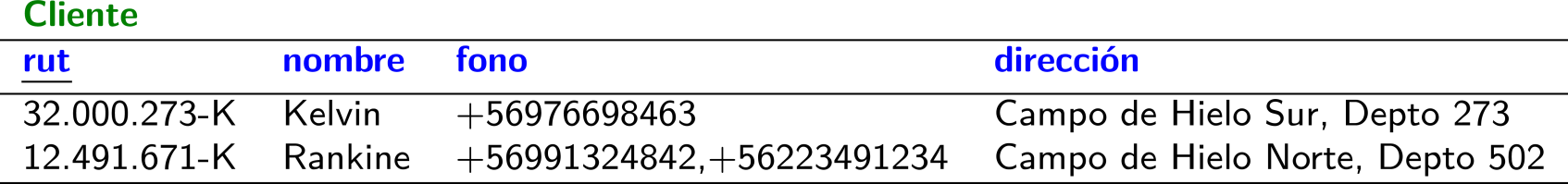 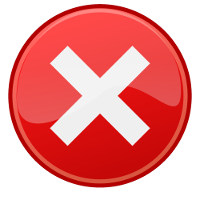 1NF:
Un valor en cada celda de la tabla
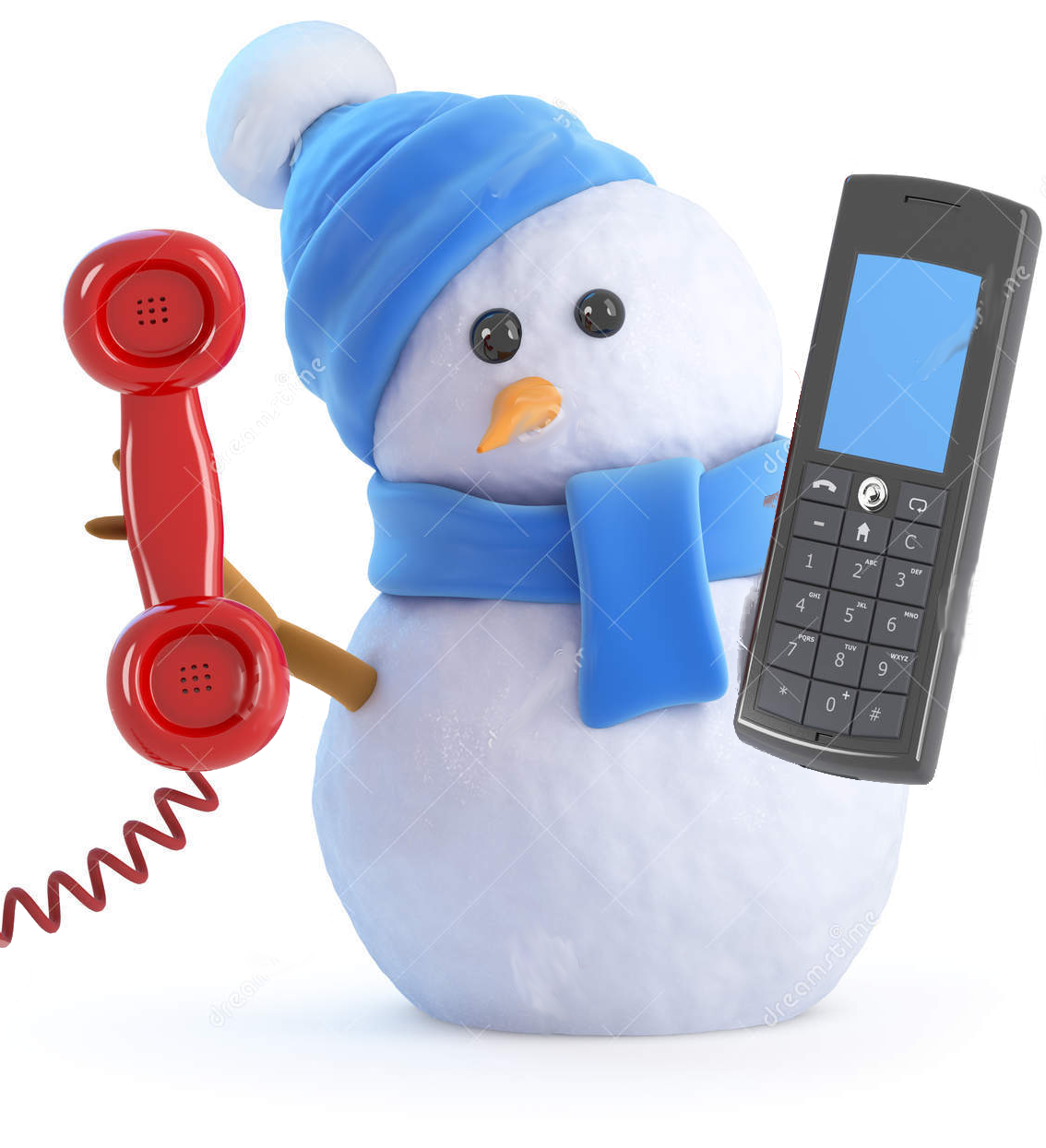 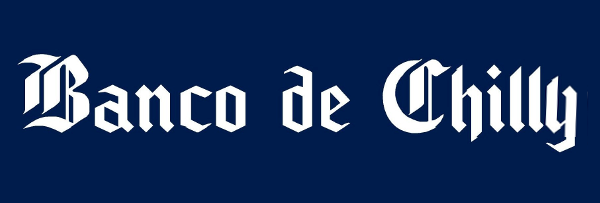 1NF: Primera Forma Normal (First Normal Form)
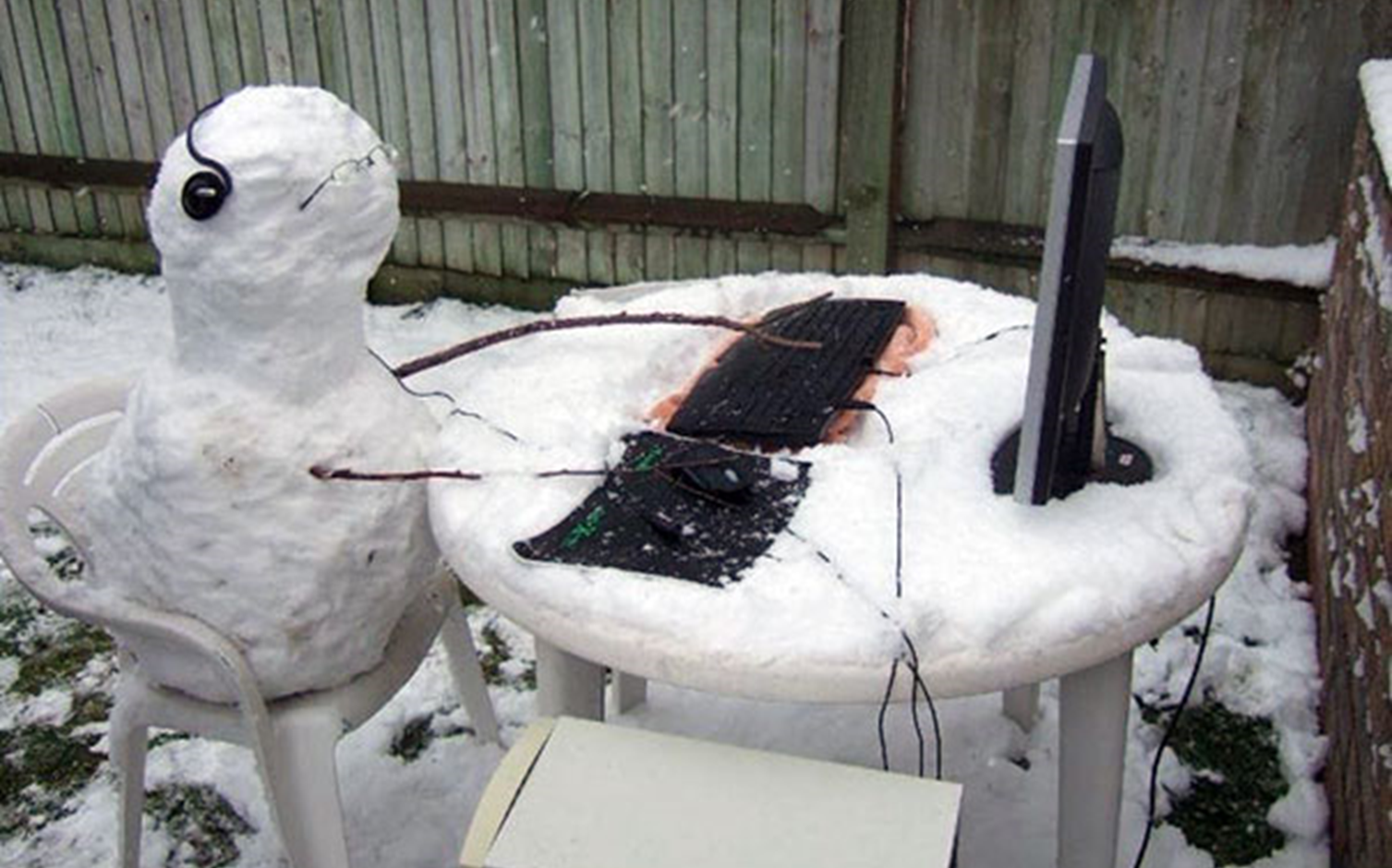 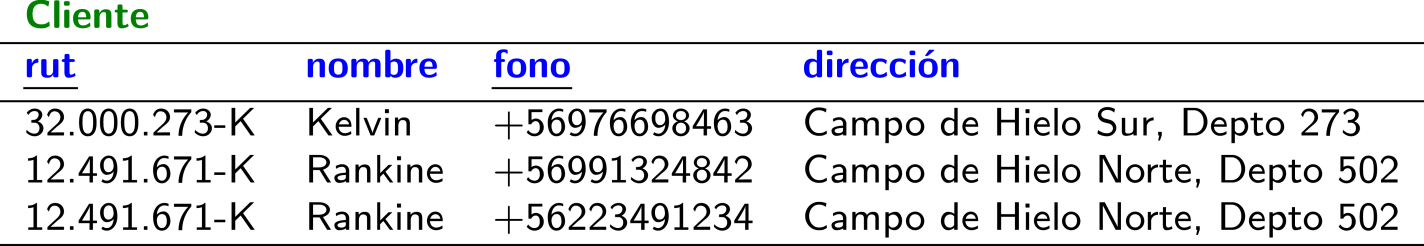 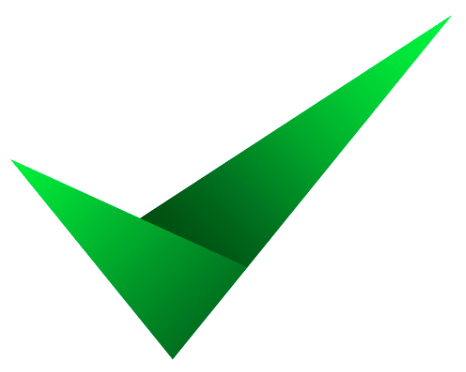 1NF:
Un valor en cada celda de la tabla
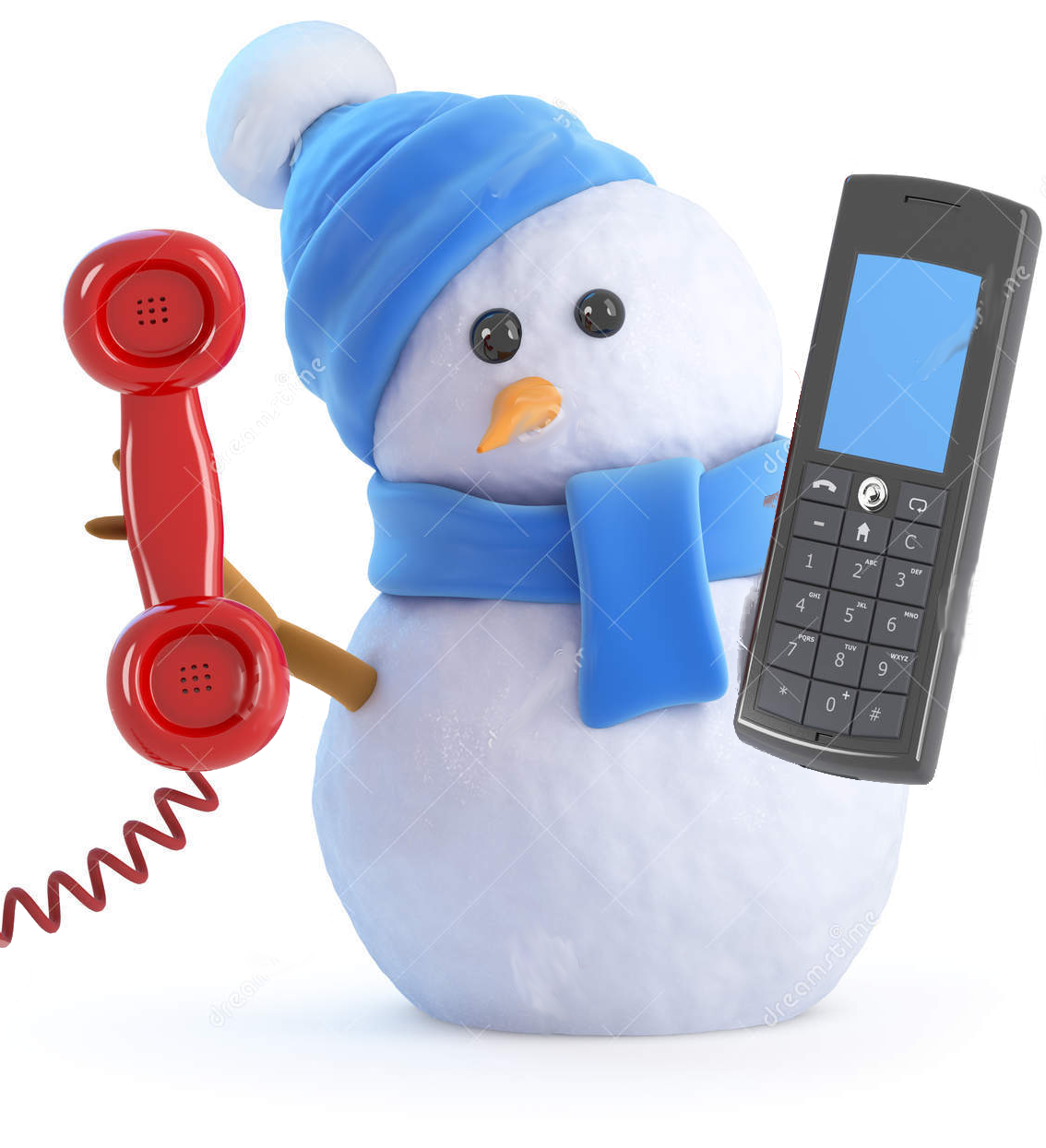 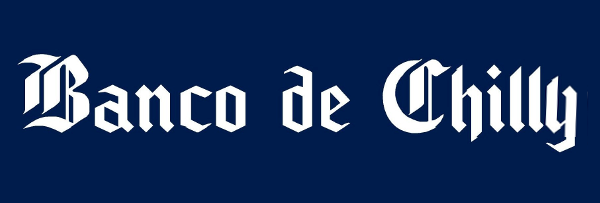 1NF: Primera Forma Normal (First Normal Form)
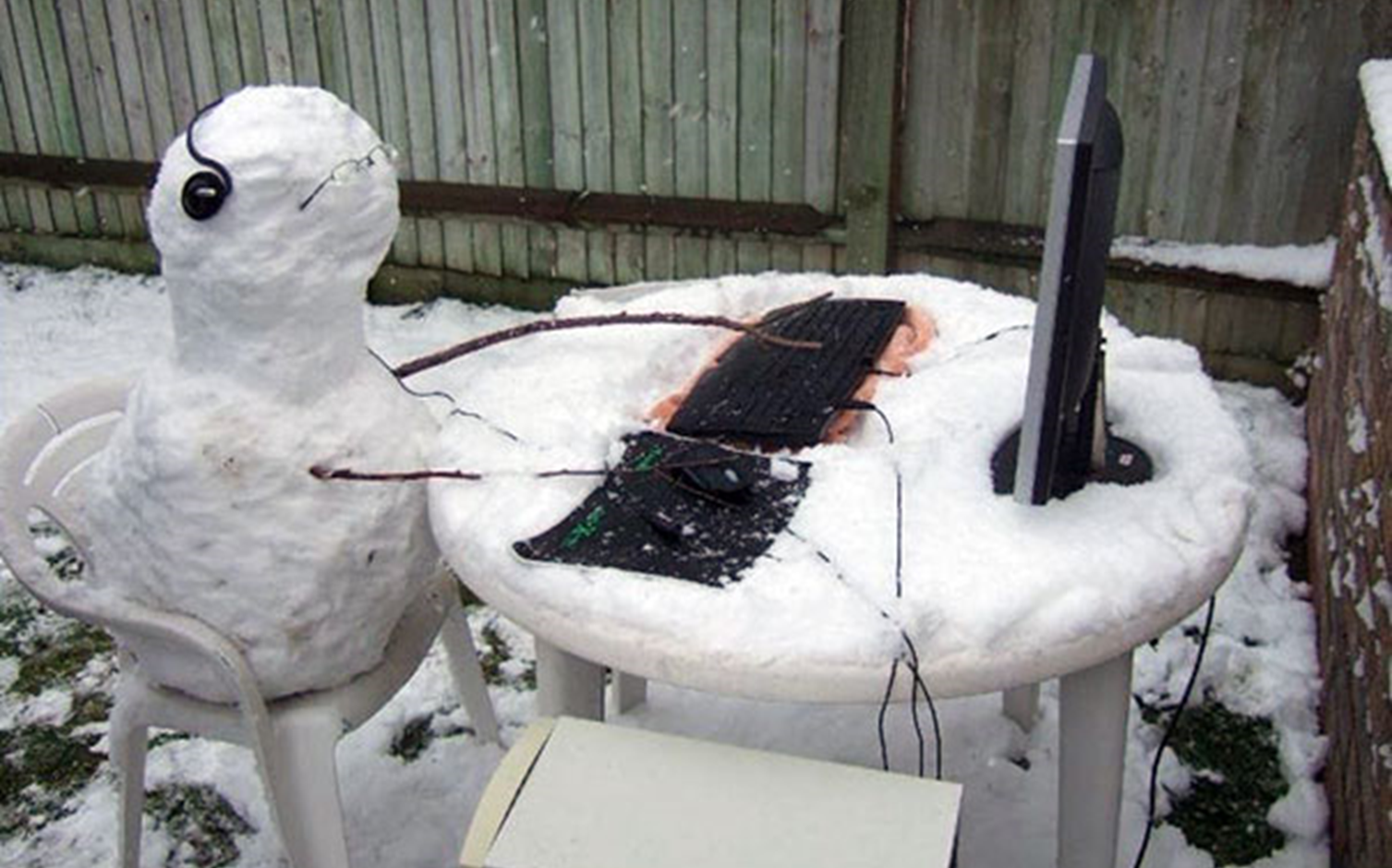 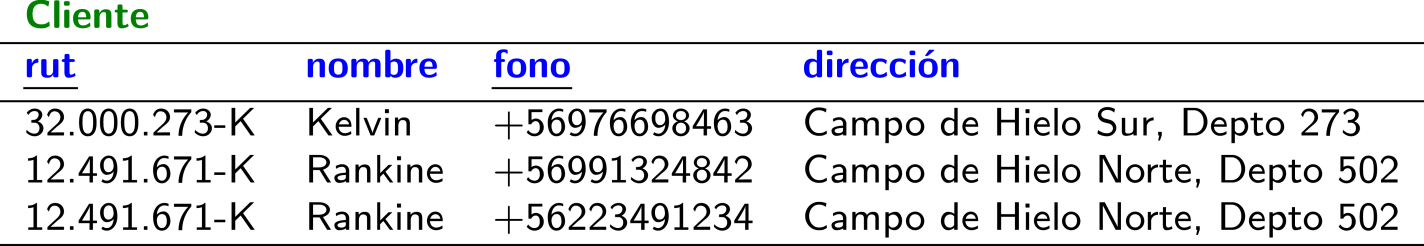 ¿Algún problema aquí? …
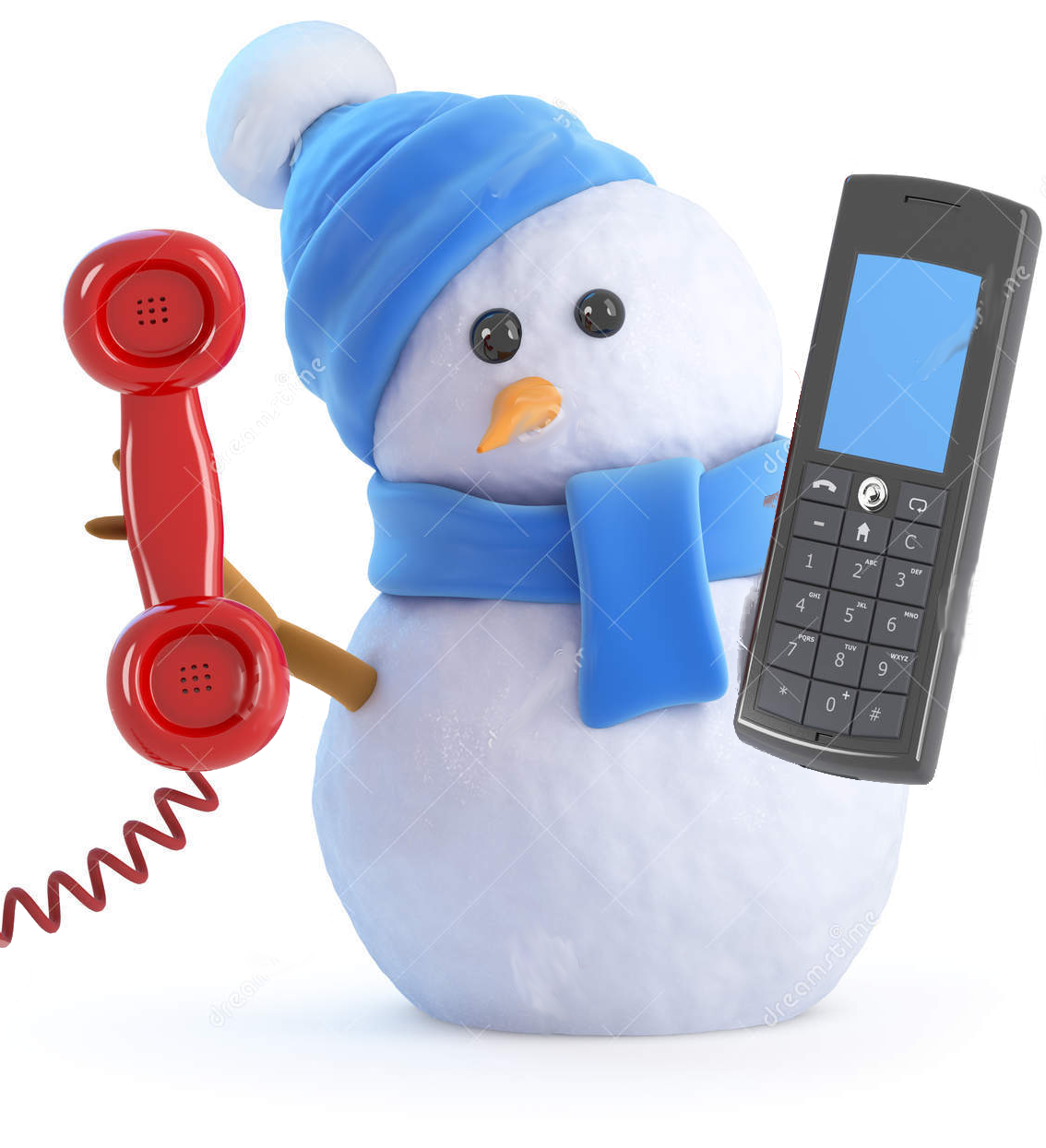 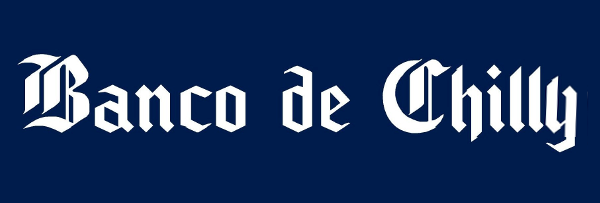 1NF: Primera Forma Normal (First Normal Form)
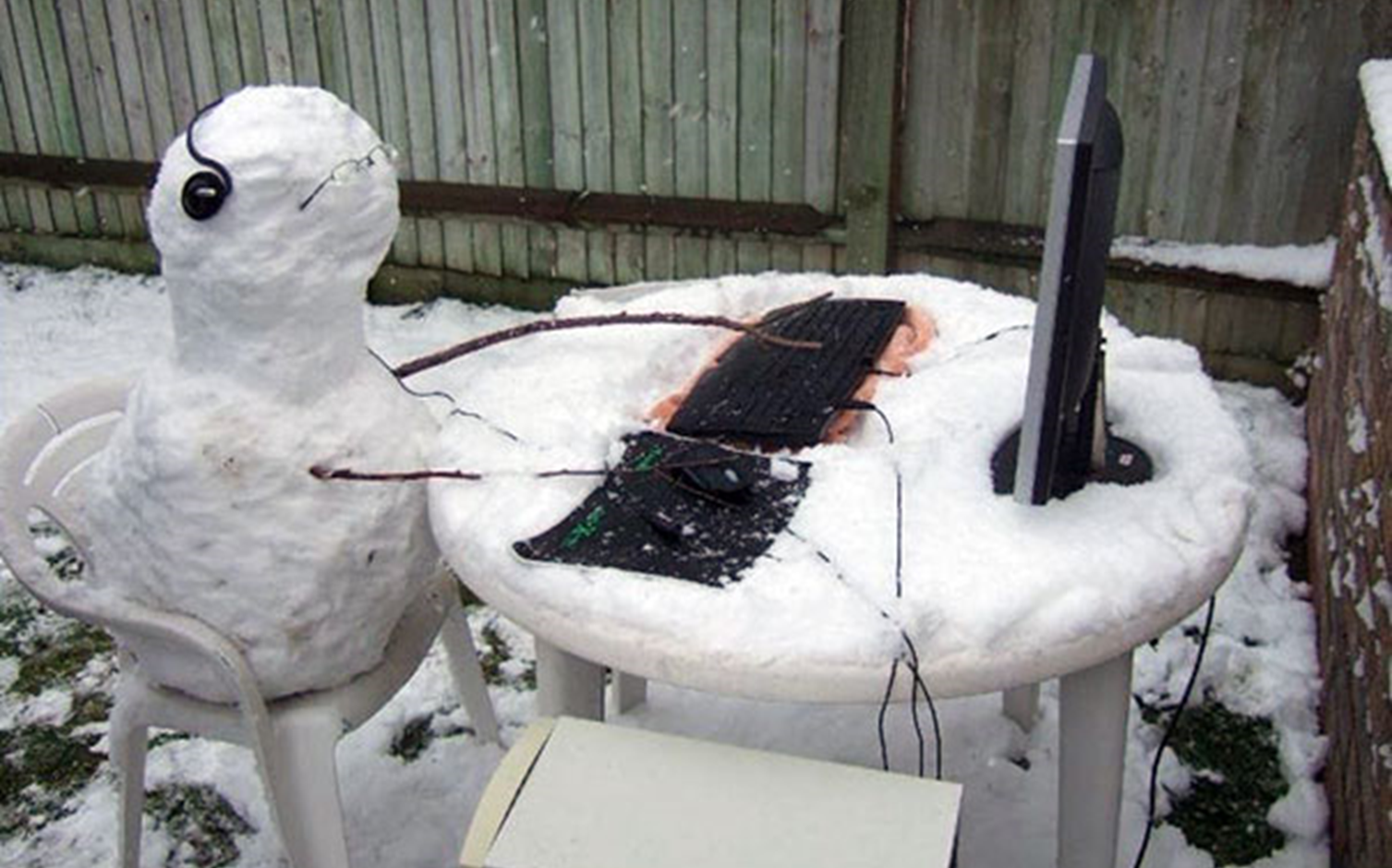 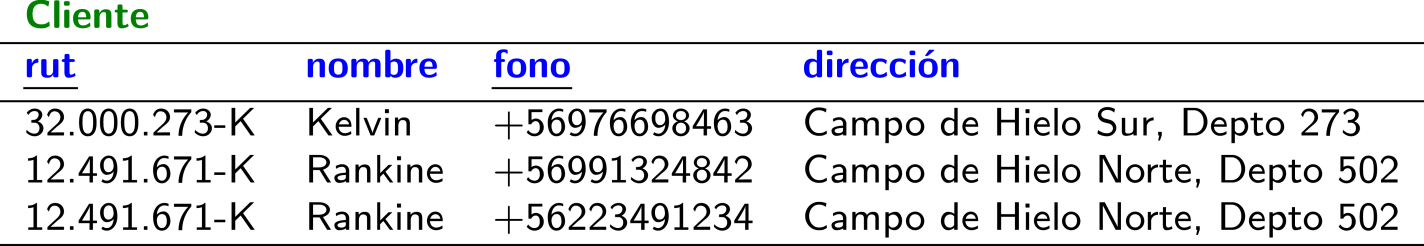 ¿Algún problema aquí? …
Soluciones con nulos no cuentan aquí.
Redundancia
Pero ¿por qué es un problema? ¿Solo por el espacio? …
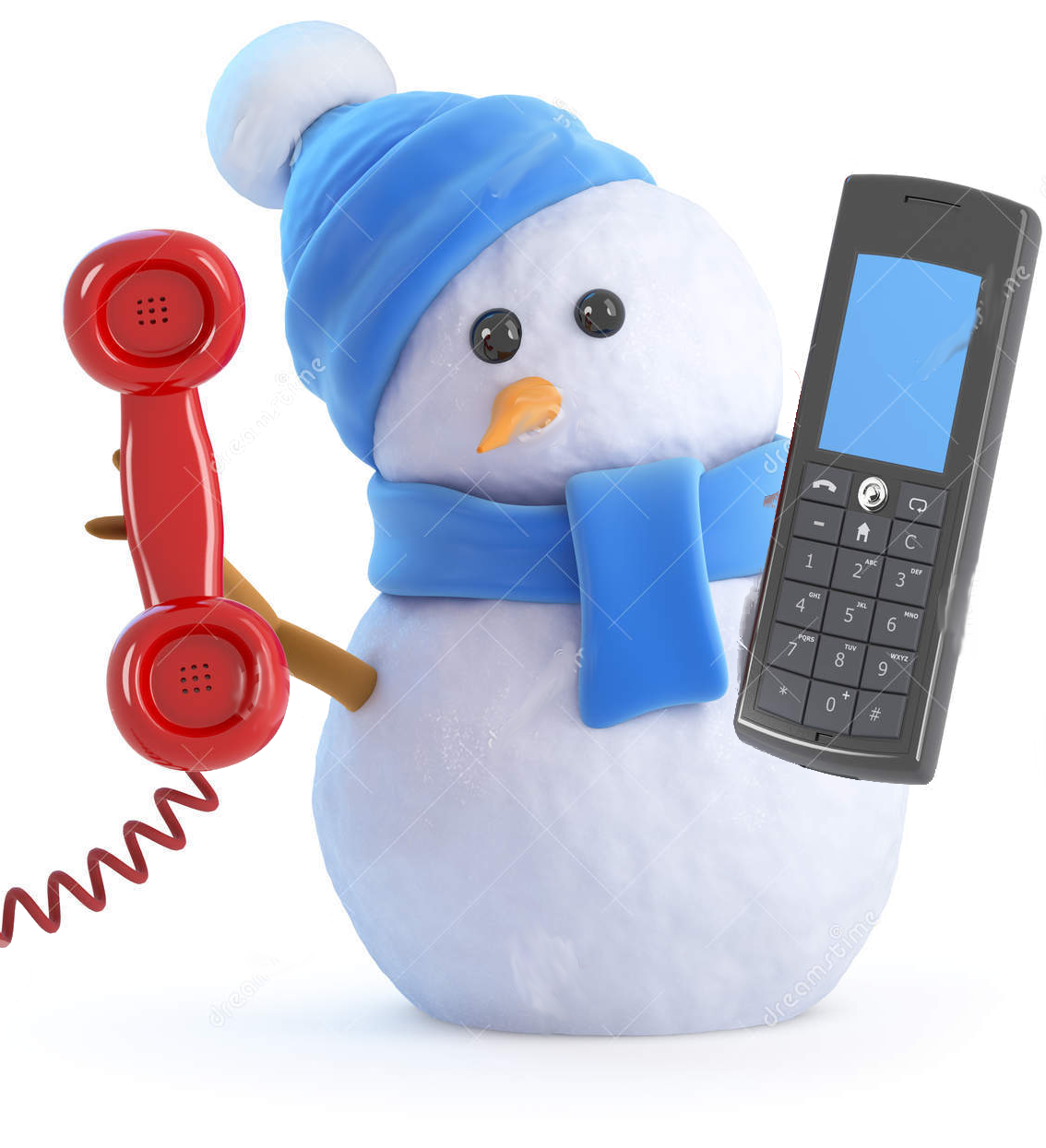 Anomalía de actualización:
Por ejemplo, se puede actualizar la dirección de Rankine en un lugar sin actualizar todos los valores
Anomalía de inserción:
No podemos insertar un nuevo cliente a la tabla si no tenemos un número de teléfono
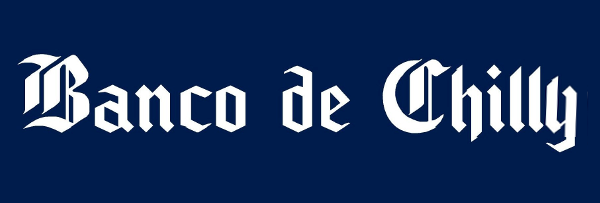 Anomalía de borrado:
Si el número de teléfono ahora está invalido, tendremos que borrar la fila entera con la dirección, etc.
1NF: Primera Forma Normal (First Normal Form)
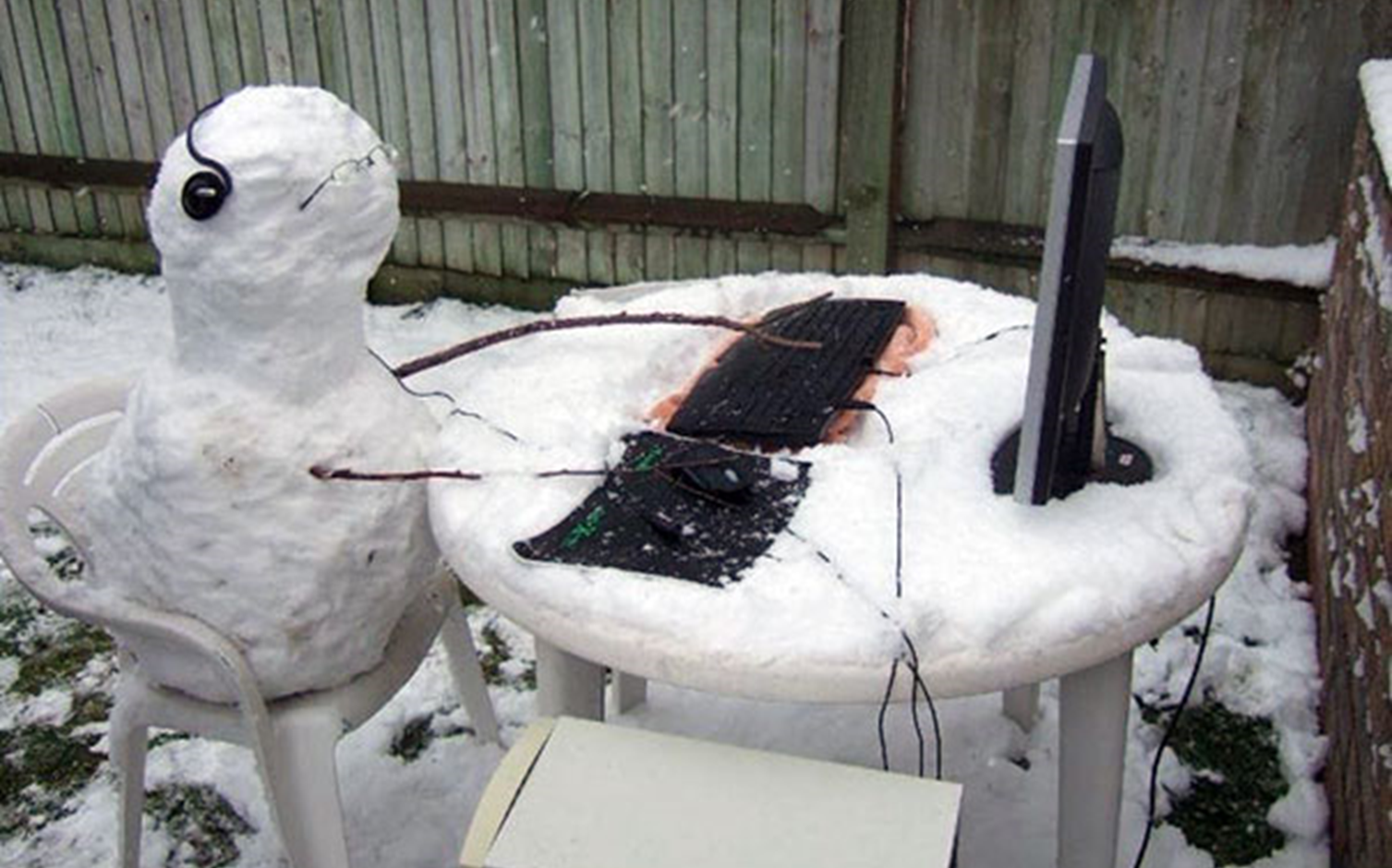 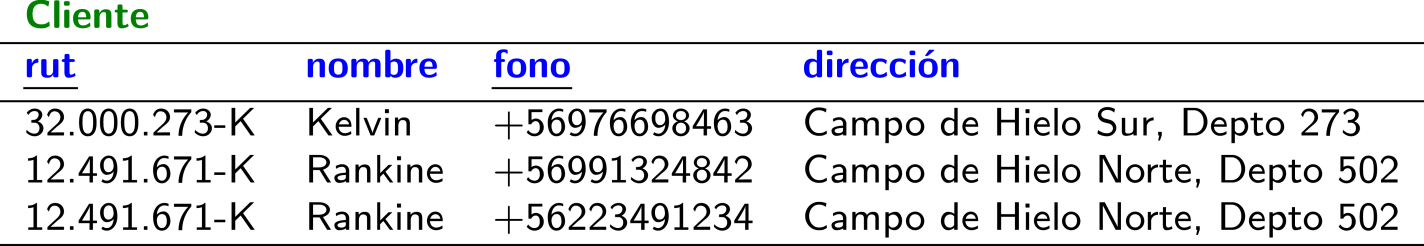 ¿La solución? …
Crear otra tabla con rut y fono
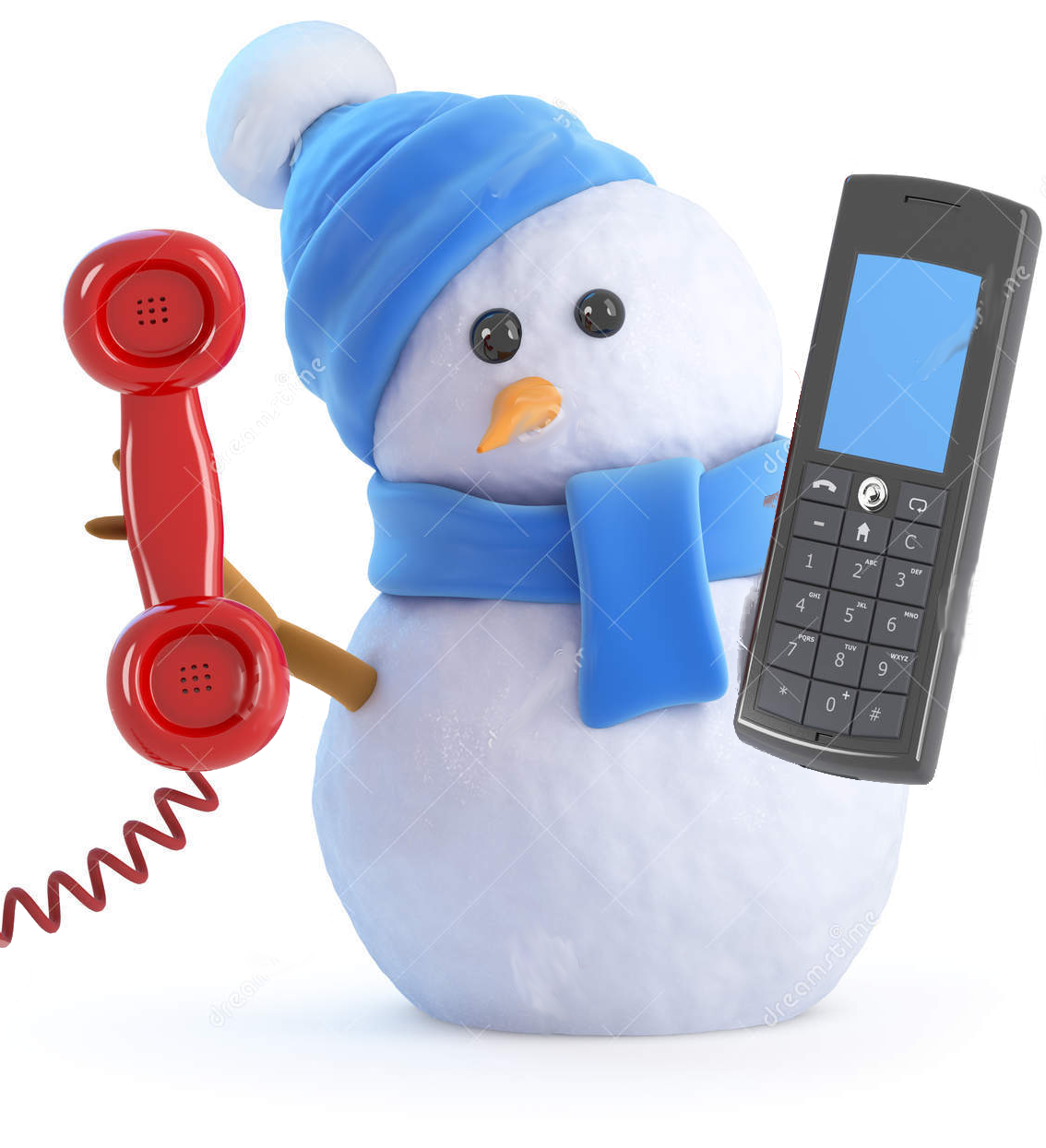 Pero ¿cómo podemos definir el problema aquí? …
…
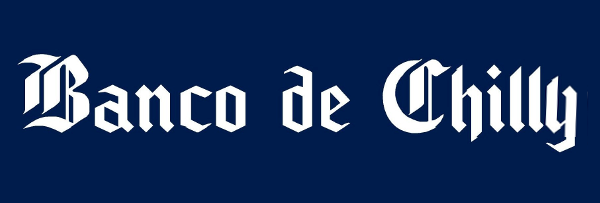 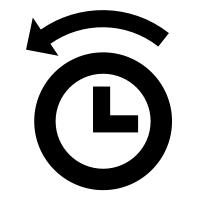 Modelo Relacional: Restricciones (Llaves)
Un conjunto de atributos de una relación 
    forma una llave candidata
        si es una súper llave
            y no hay un subconjunto propio de esos atributos
	       que es una súper llave
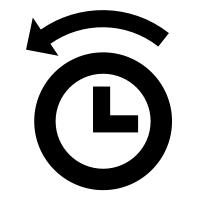 Modelo Relacional: Restricciones (Llaves)
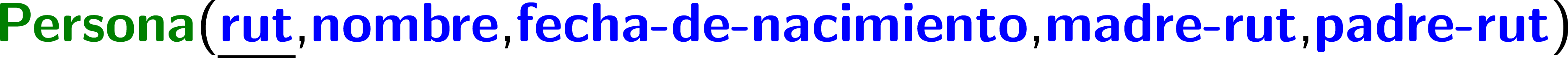 ¿Hay otra llave candidata?
Probablemente …
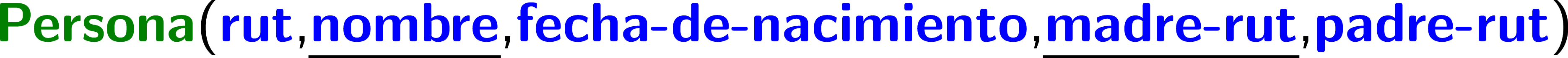 … o puede ser …

(si no tenemos un tipo como Gengis Kan)
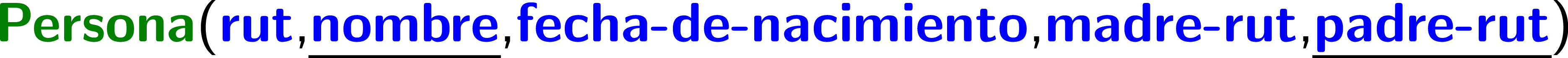 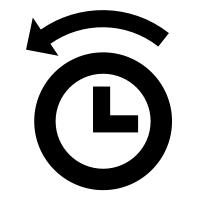 Modelo Relacional: Restricciones (Llaves)
Un atributo es primo
       si está en alguna llave candidata
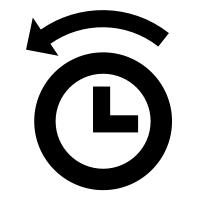 Modelo Relacional: Restricciones (Dependencias funcionales)
Dada una relación 
    y dos conjuntos de atributos X, Y
        X determina funcionalmente Y
            si y solo si
                  cada valor de X en la relación
                          tiene asociado un solo valor de Y
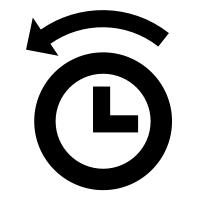 Modelo Relacional:Restricciones (Dependencias funcionales)
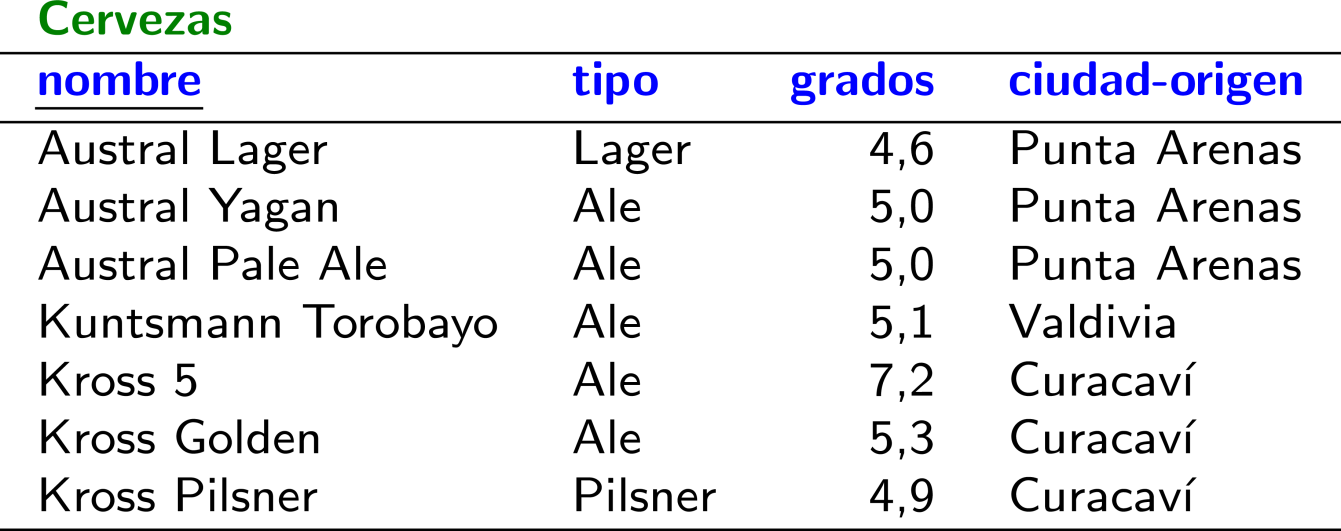 ¿Hay una dependencia funcional aquí?
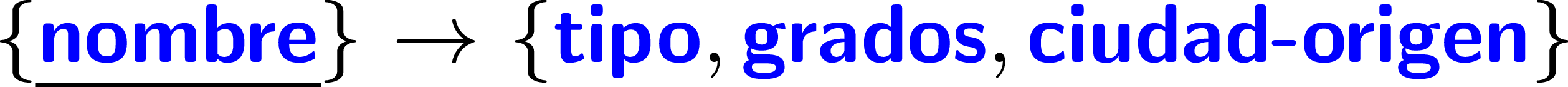 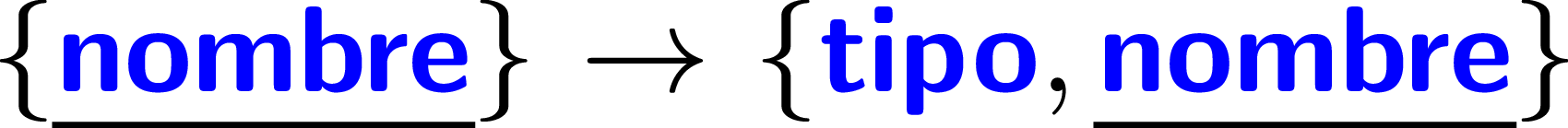 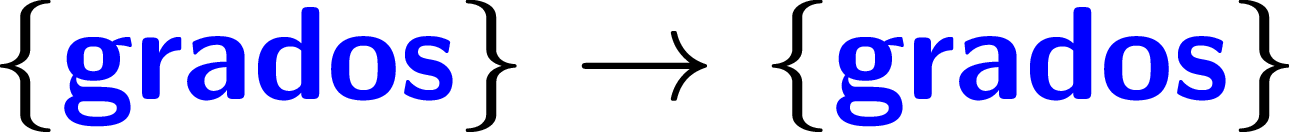 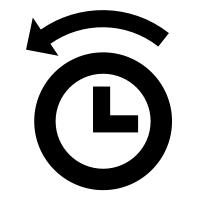 (al menos aquí)
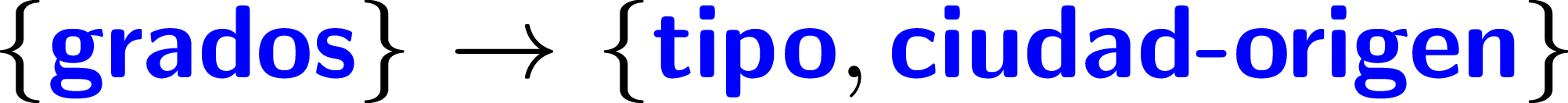 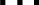 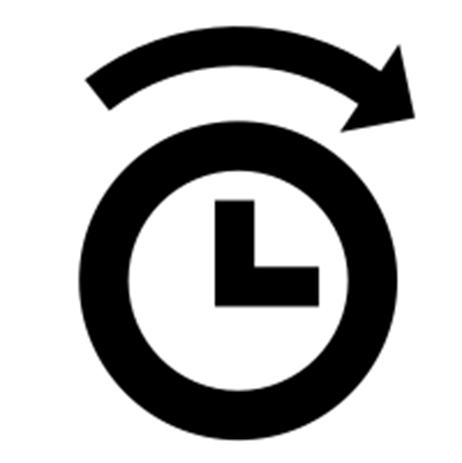 1NF: Primera Forma Normal
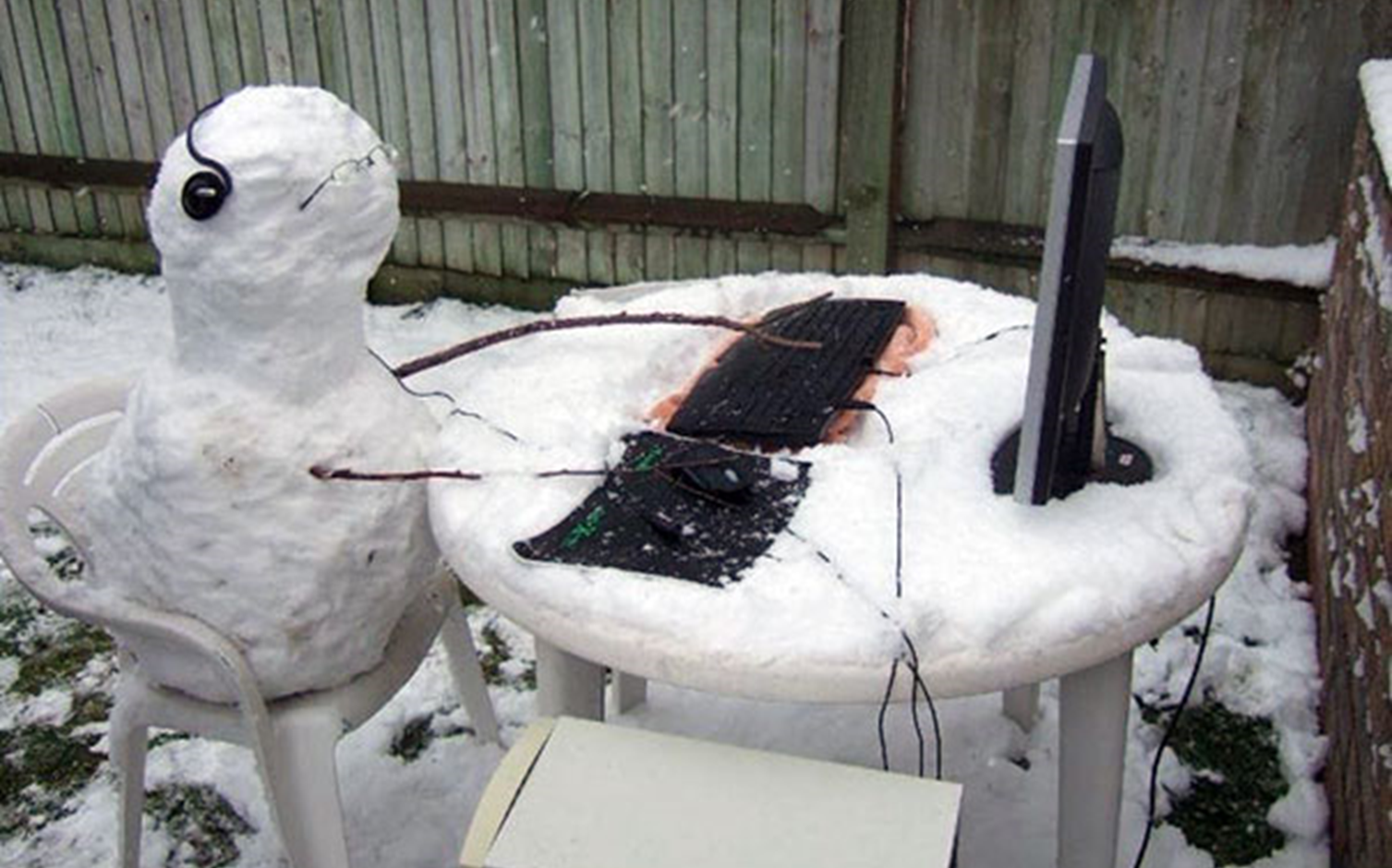 Asumiendo:
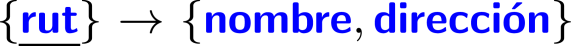 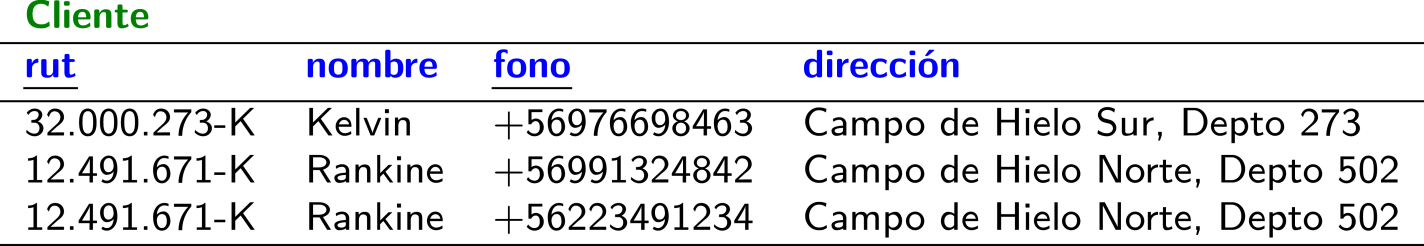 ¿La solución? …
Crear otra tabla con rut y fono
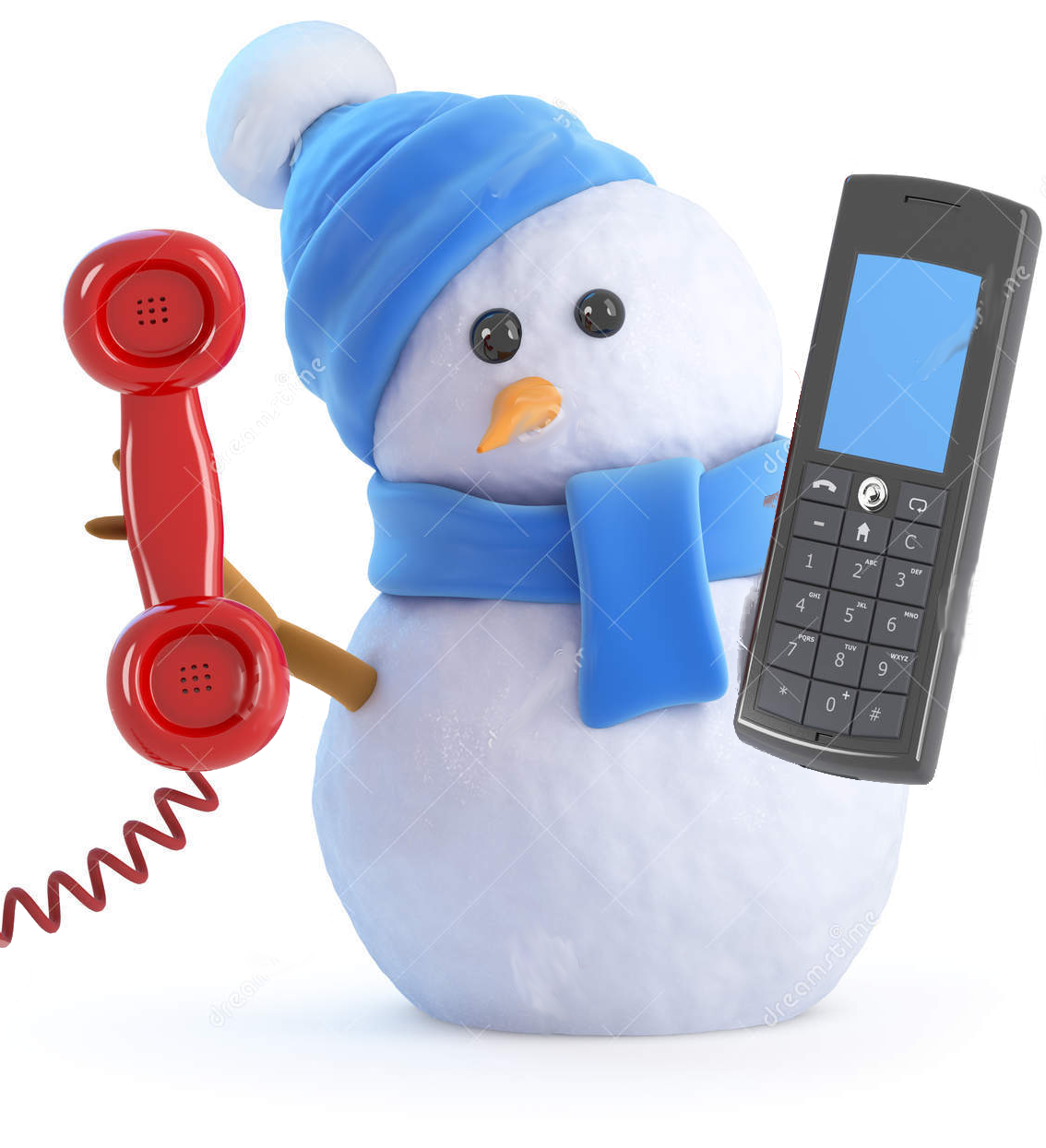 Pero ¿cómo podemos definir el problema aquí? …
… pero rut es solo parte de una llave candidata
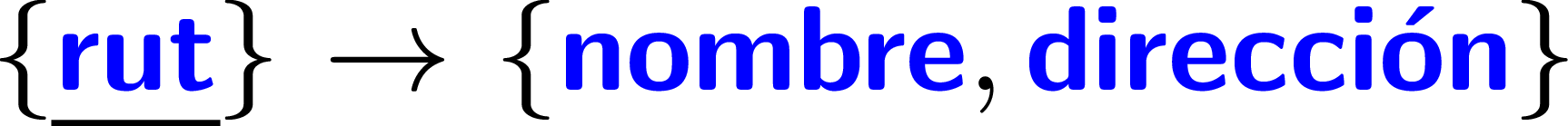 2NF: Segunda Forma Normal
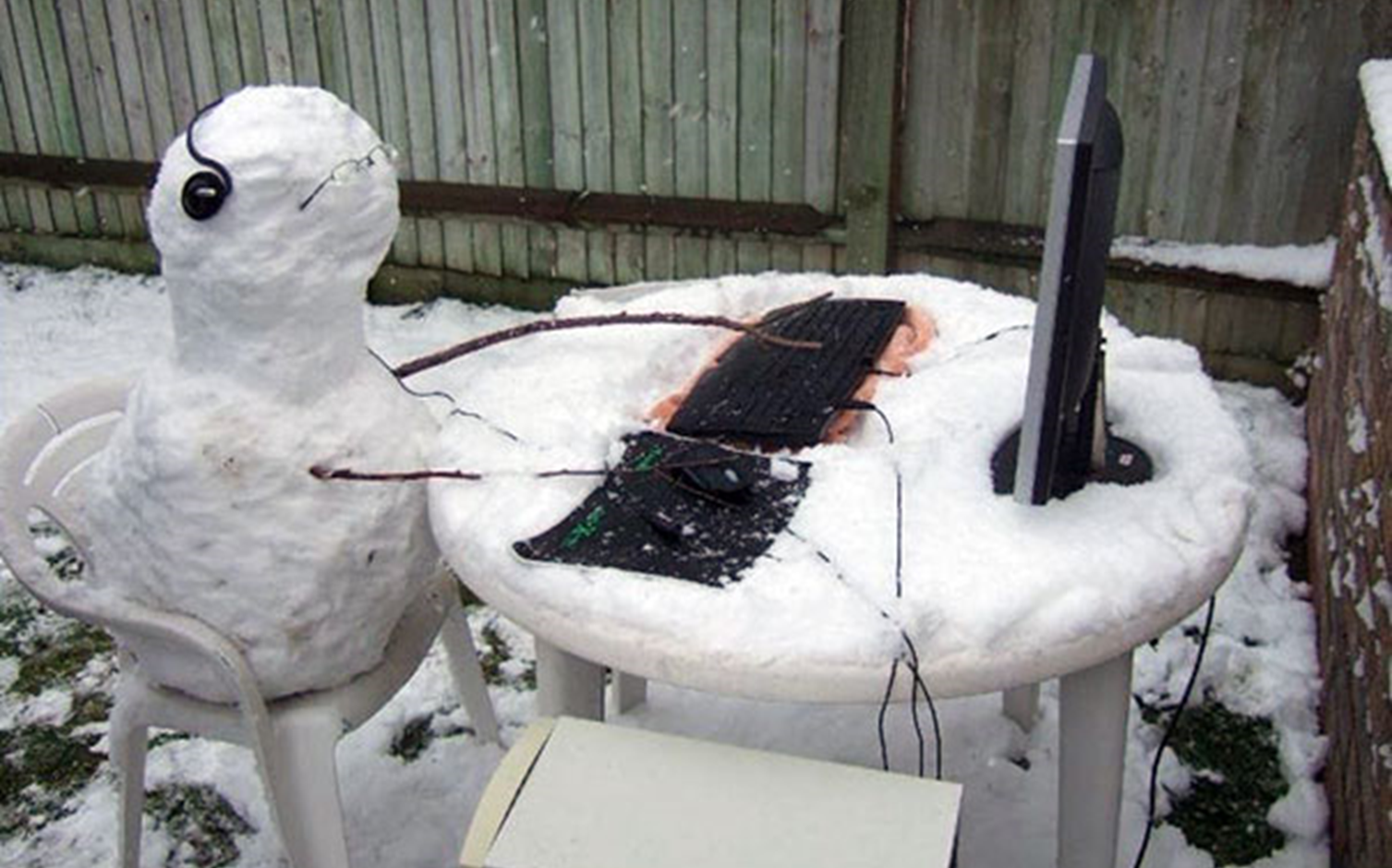 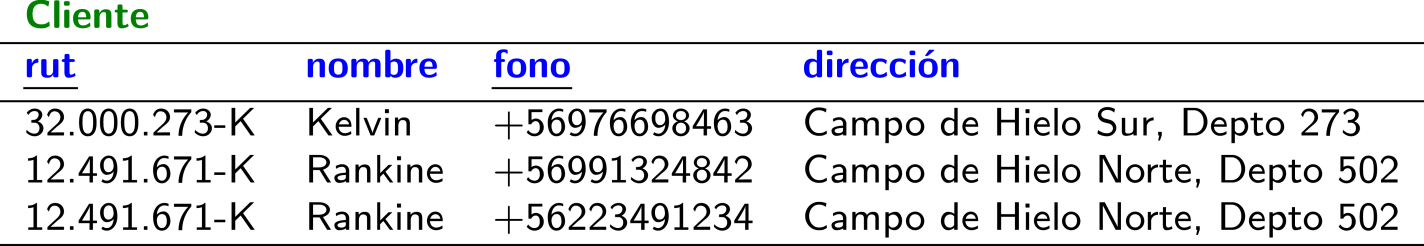 2NF: Satisface la 1NF y …
 No existe:

  tal que: 
     A sea un subconjunto propio de una llave candidata   
         y b sea un atributo no primo.
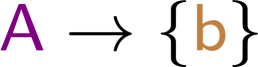 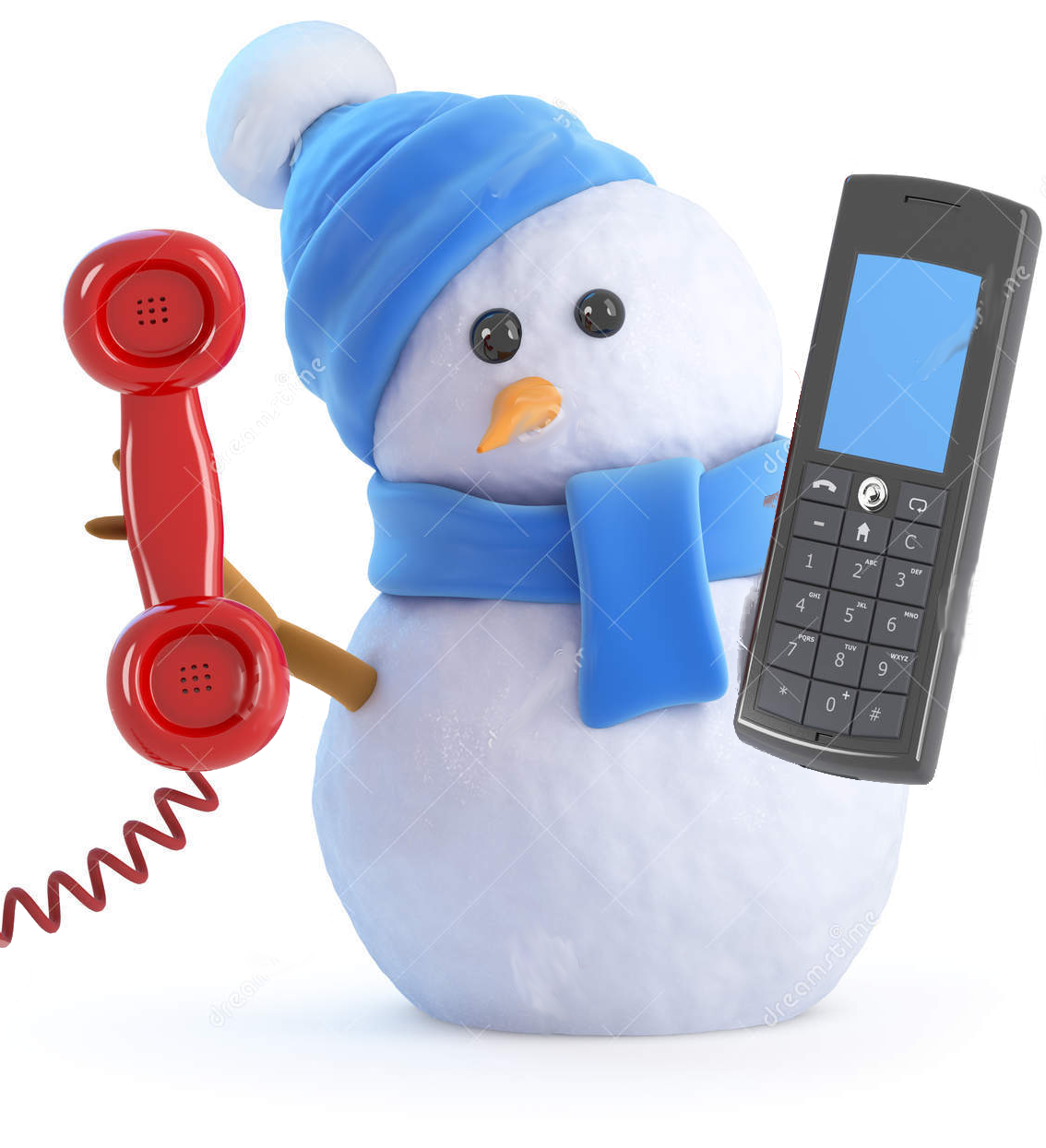 ¿El ejemplo está en la 2NF? …
Depende ...
2NF: Segunda Forma Normal
Asumiendo:
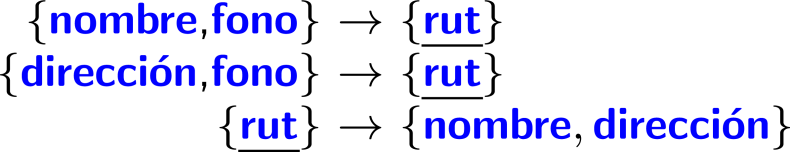 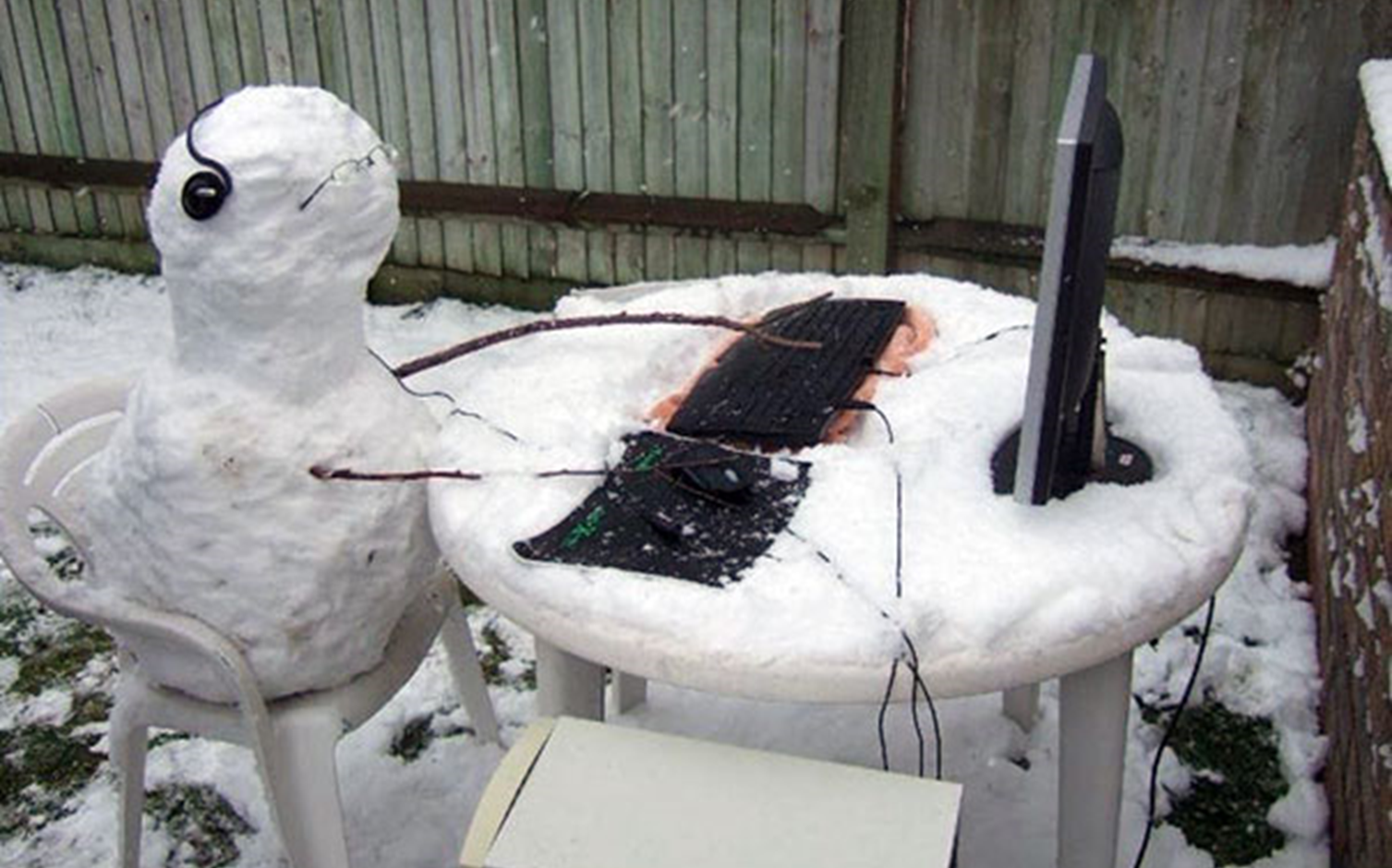 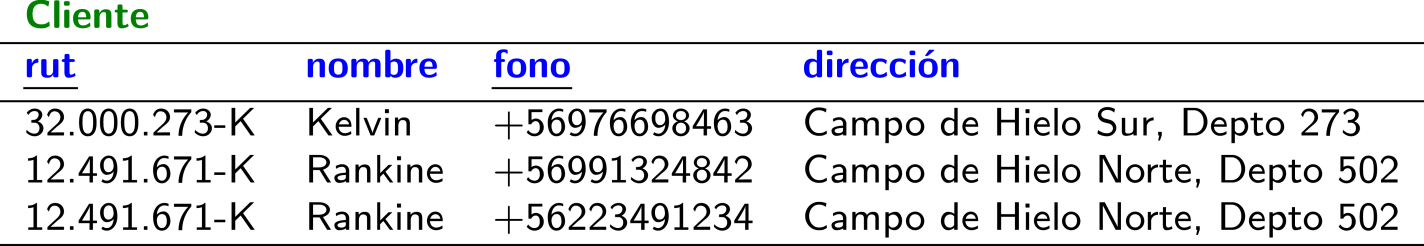 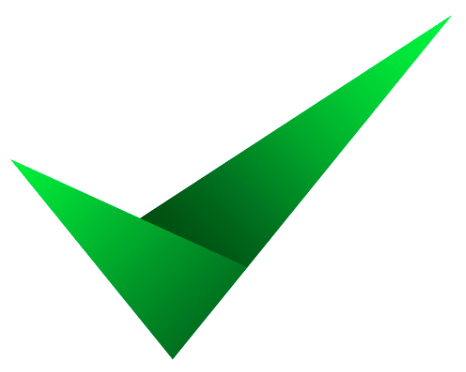 2NF: Satisface la 1NF y …
 No existe:

  tal que: 
     A sea un subconjunto propio de una llave candidata   
         y b sea un atributo no primo.
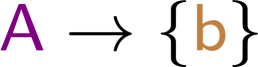 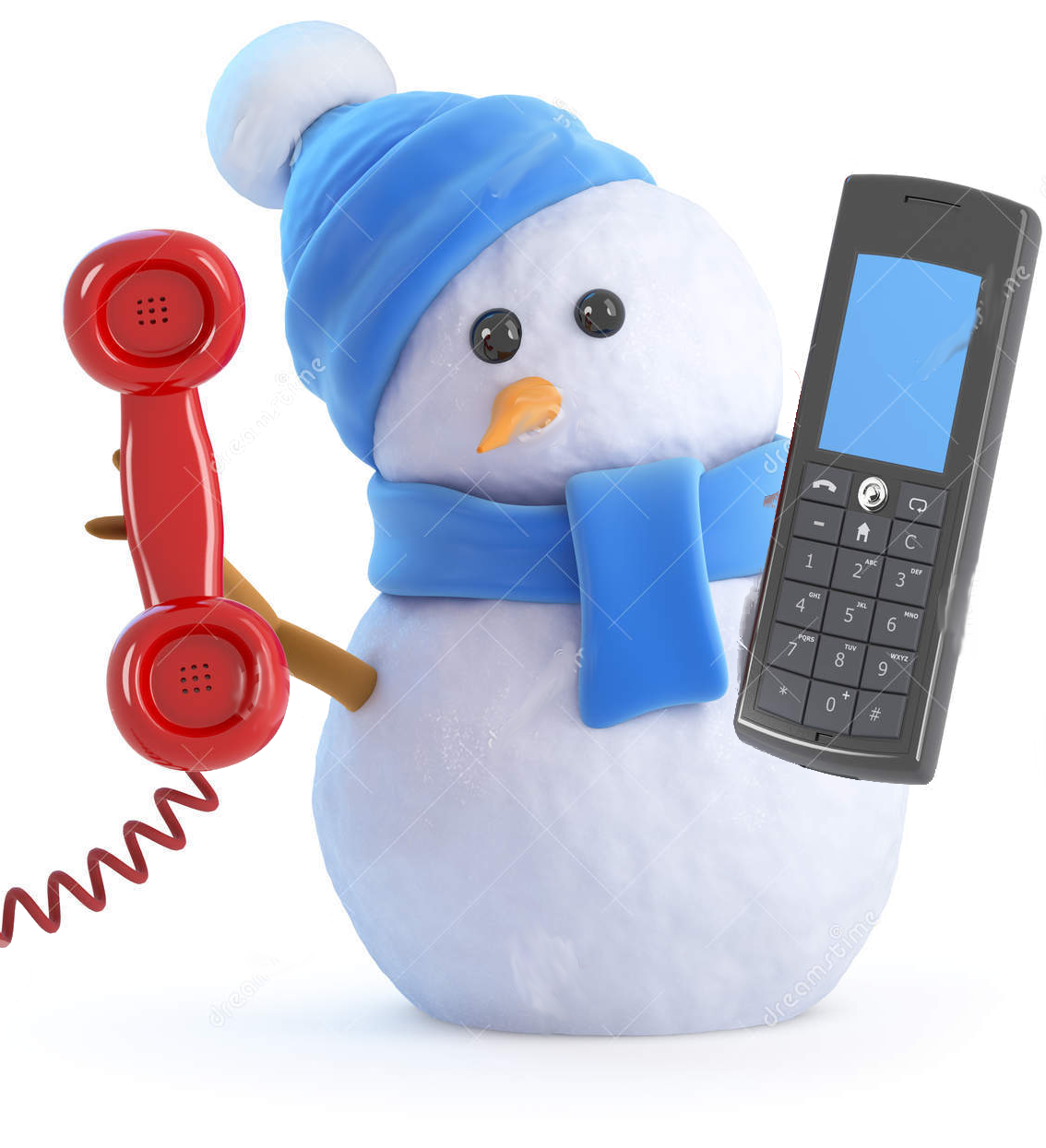 ¿El ejemplo está en la 2NF? …
¡Sí! Todos los atributos son primos. Por ejemplo:

... pero el atributo dirección es primo
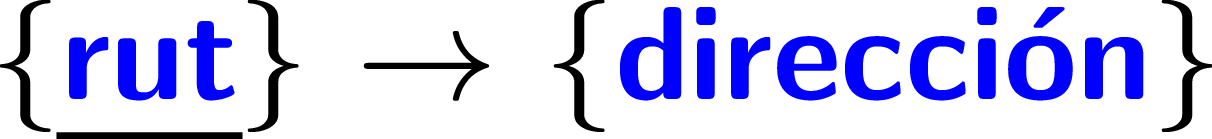 2NF: Segunda Forma Normal
Asumiendo:
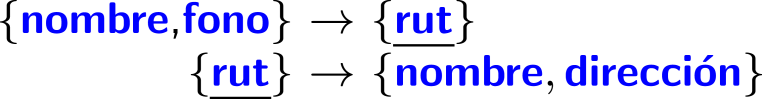 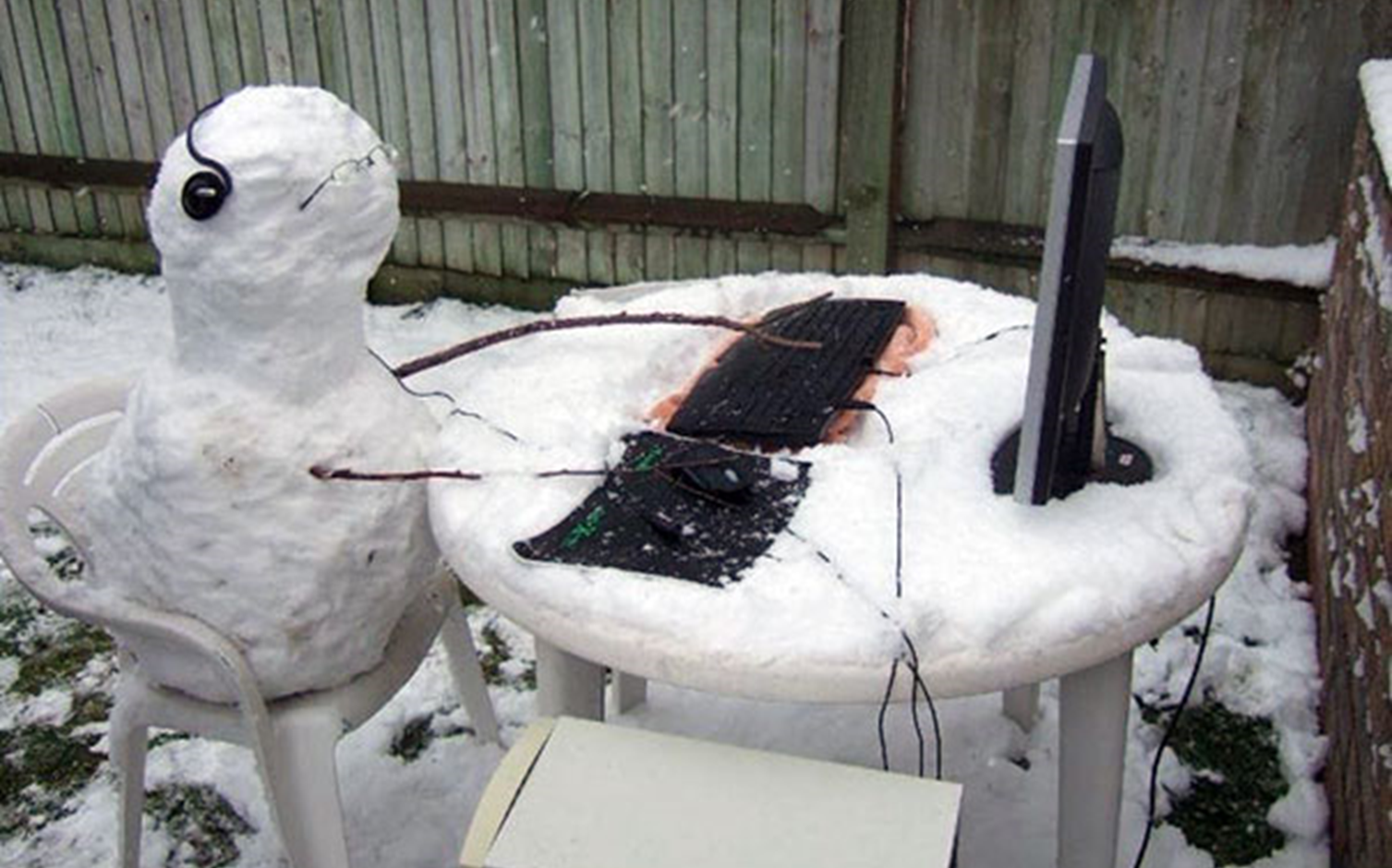 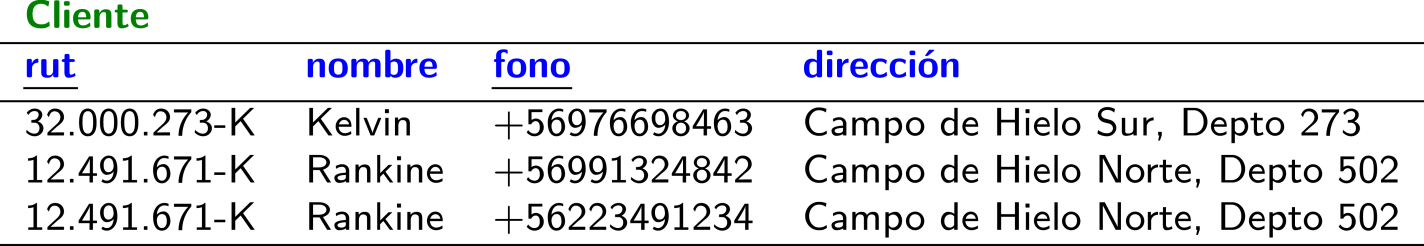 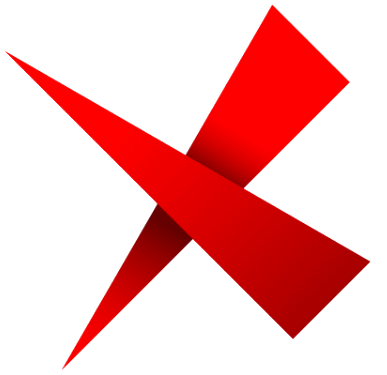 2NF: Satisface la 1NF y …
 No existe:

  tal que: 
     A sea un subconjunto propio de una llave candidata   
         y b sea un atributo no primo.
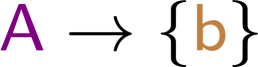 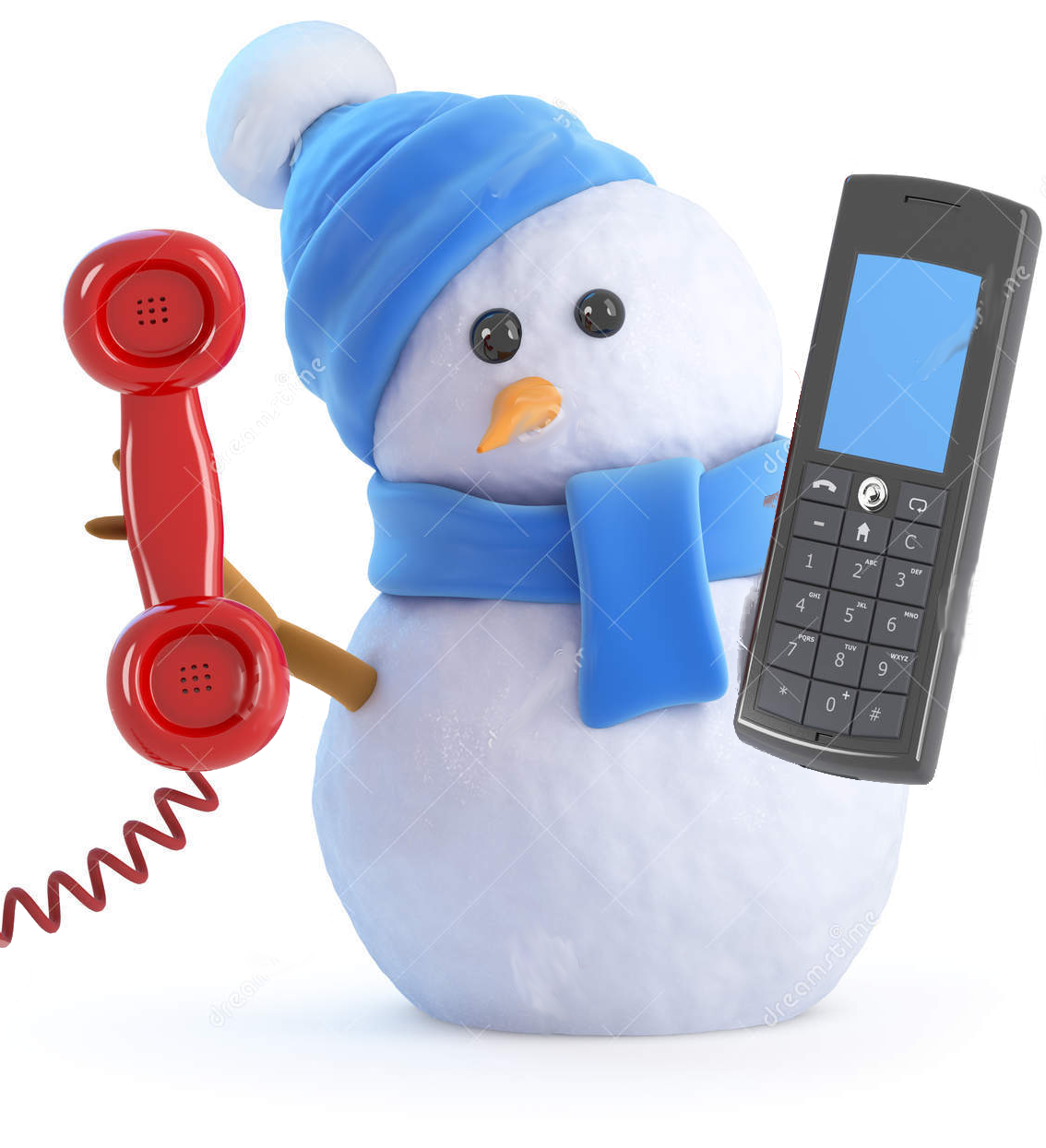 ¿El ejemplo está en la 2NF? …
¡No! Por ejemplo:
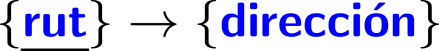 2NF: Segunda Forma Normal
Asumiendo:
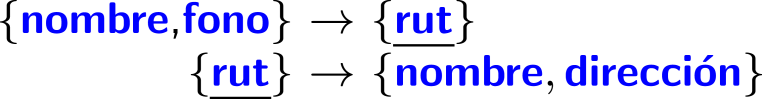 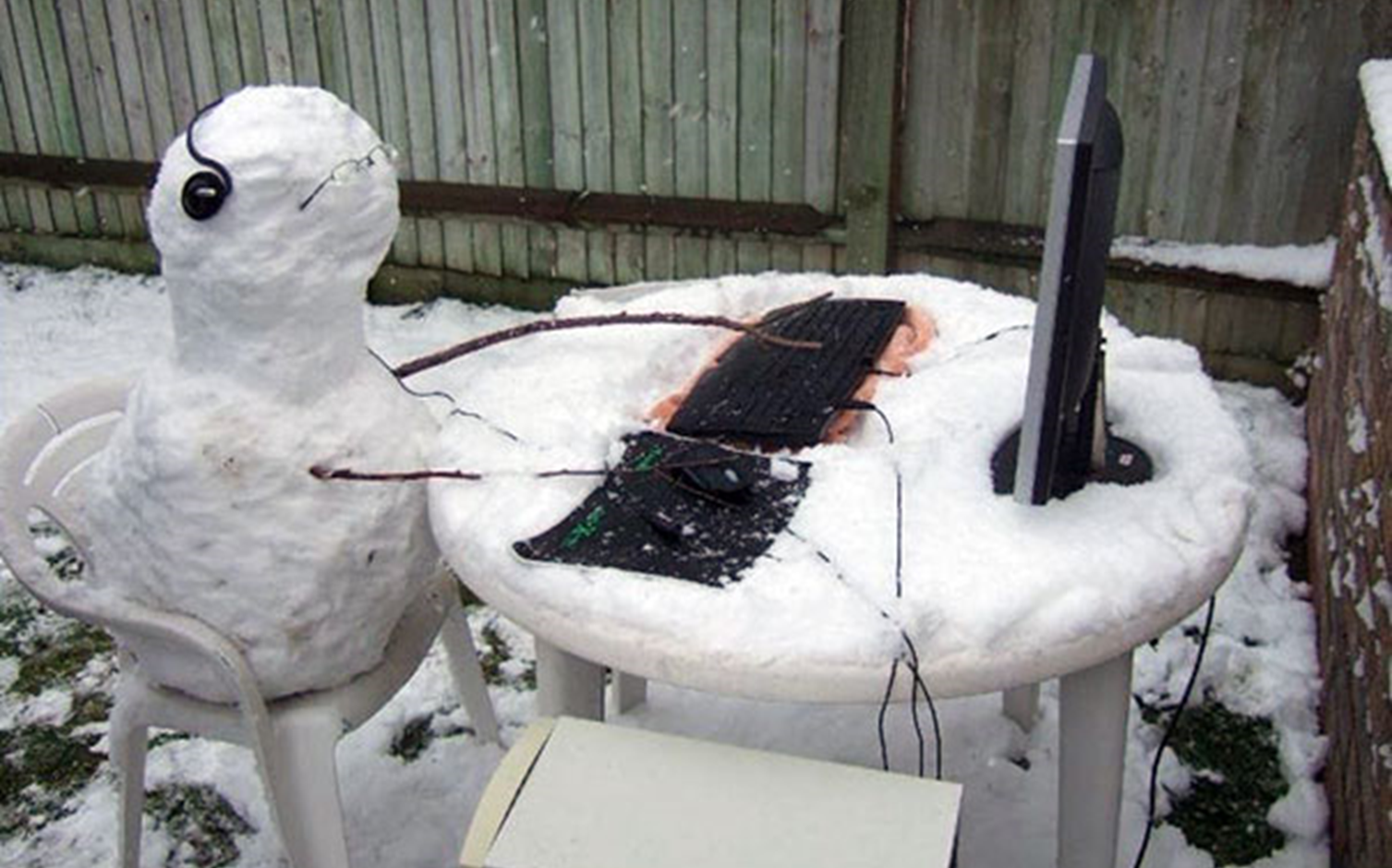 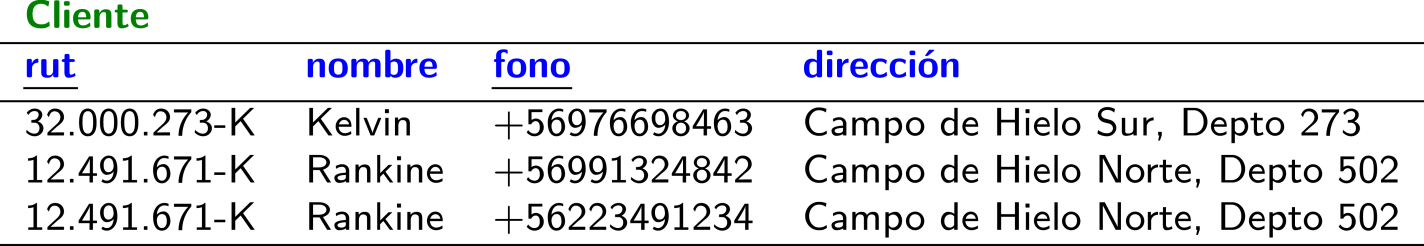 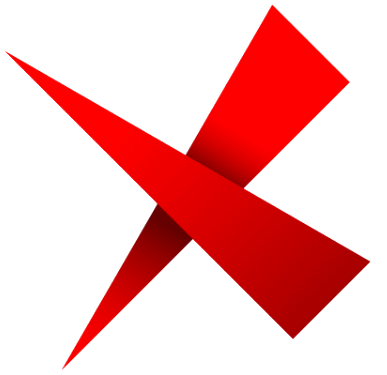 2NF: Satisface la 1NF y …
 No existe:

  tal que: 
     A sea un subconjunto propio de una llave candidata   
         y b sea un atributo no primo.
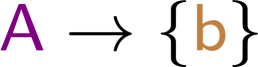 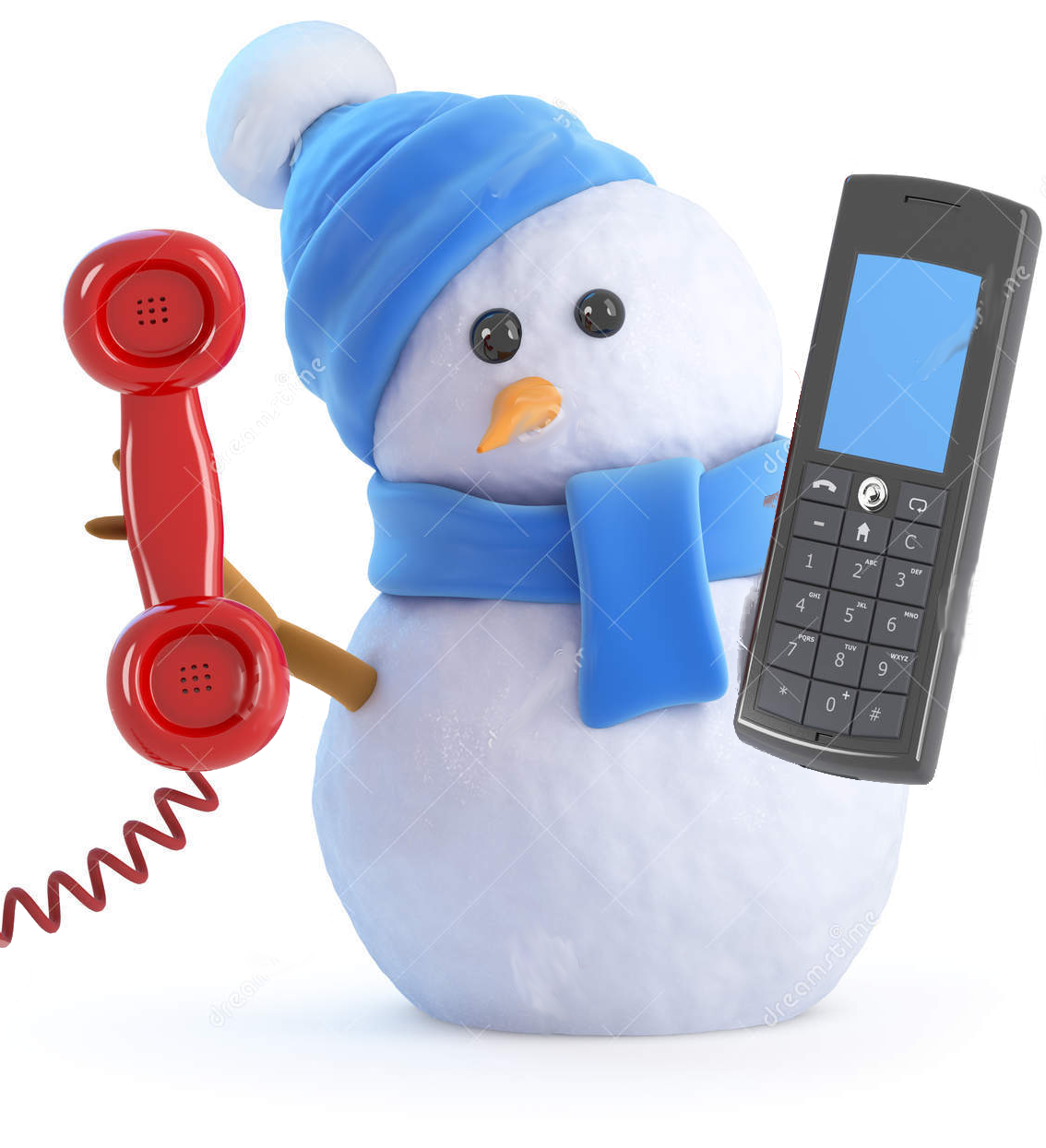 ¿La solución? …
2NF: Segunda Forma Normal
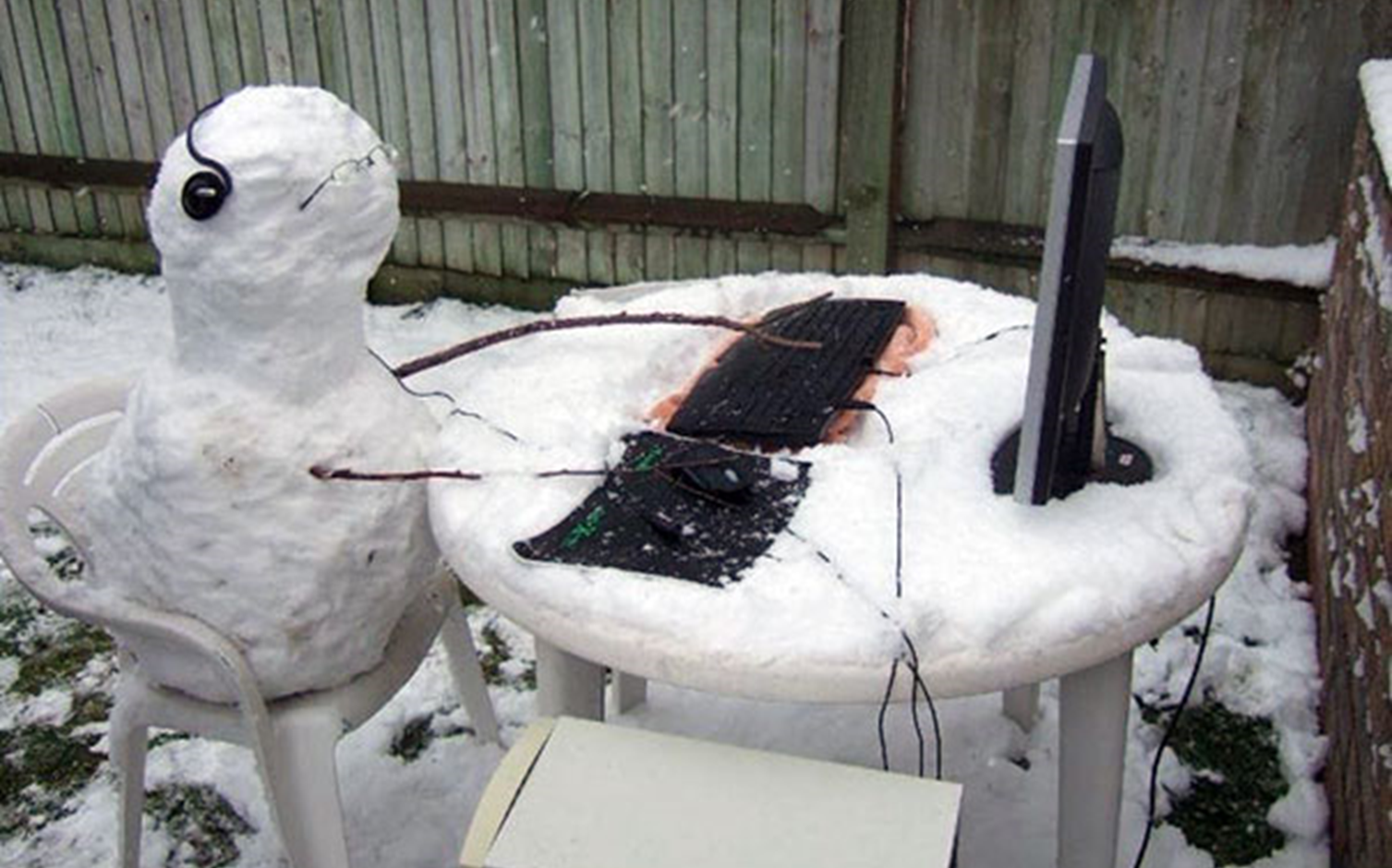 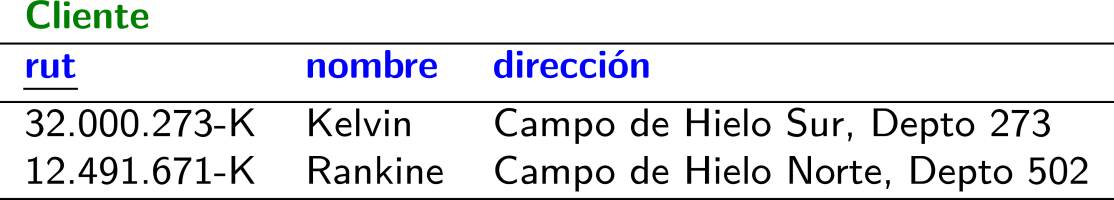 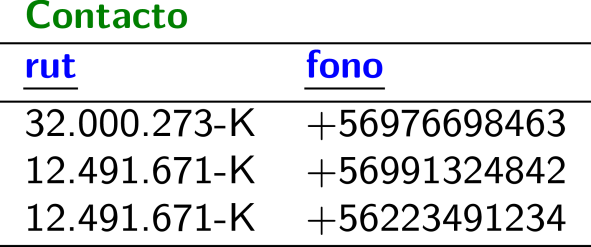 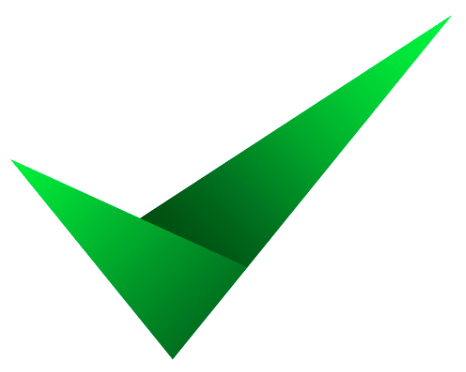 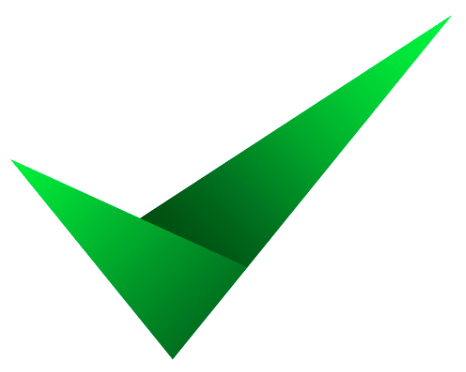 2NF: Satisface la 1NF y …
 No existe:

  tal que: 
     A sea un subconjunto propio de una llave candidata   
         y b sea un atributo no primo.
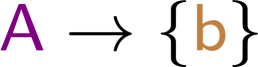 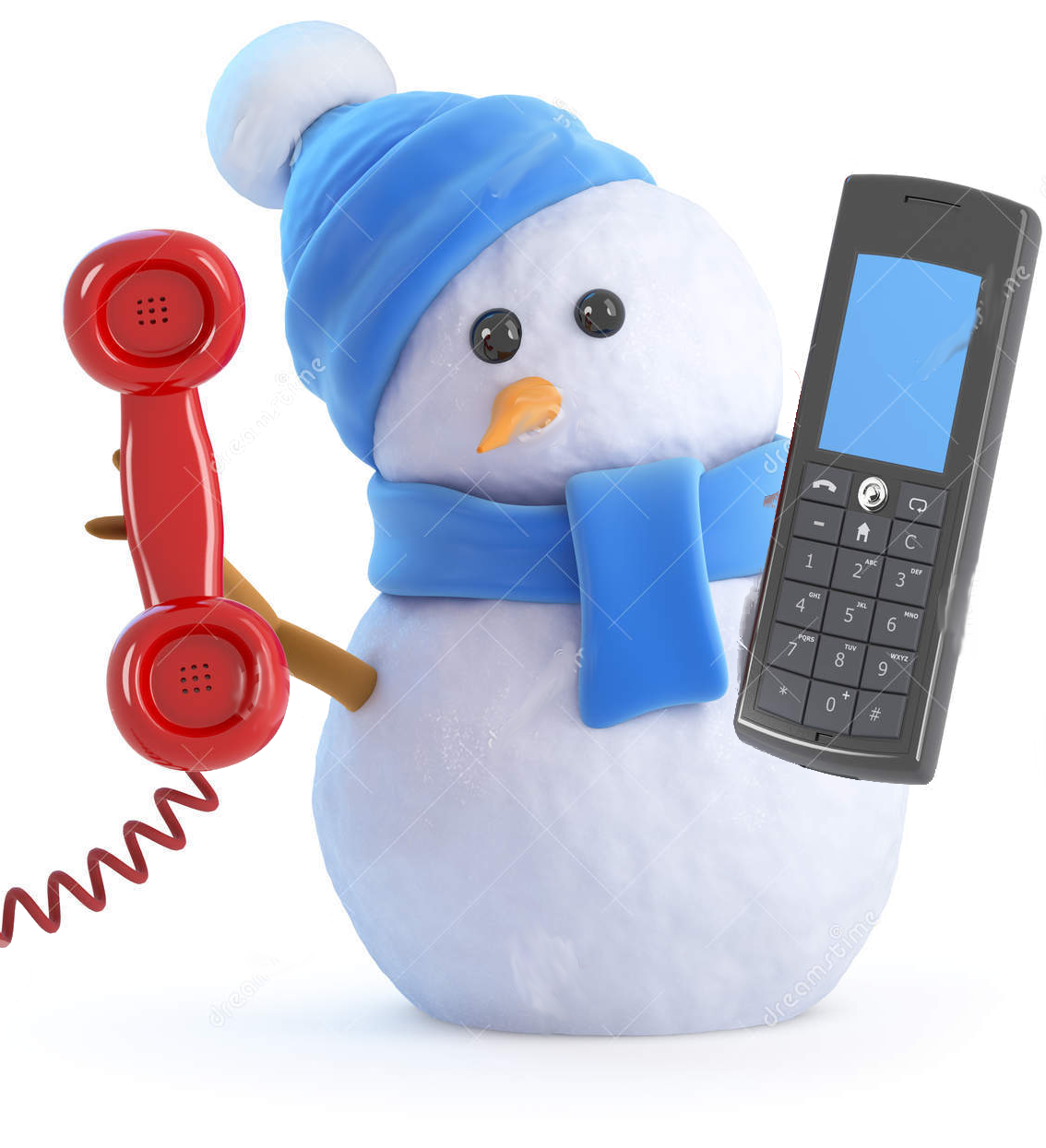 ¿El ejemplo está en la 2NF? …
¡Sí! Contacto no puede tener atributos no primos y ...
Si                                                no hay atributos no primos
Si no, no hay subconjuntos propios de una llave candidata
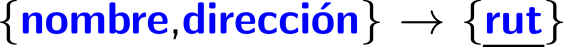 2NF: Segunda Forma Normal
Asumiendo:
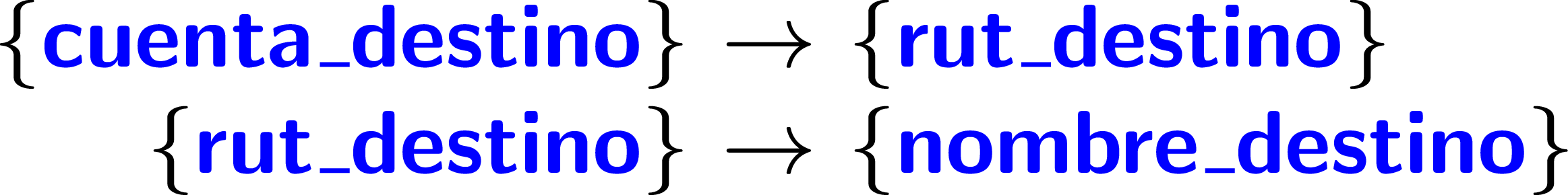 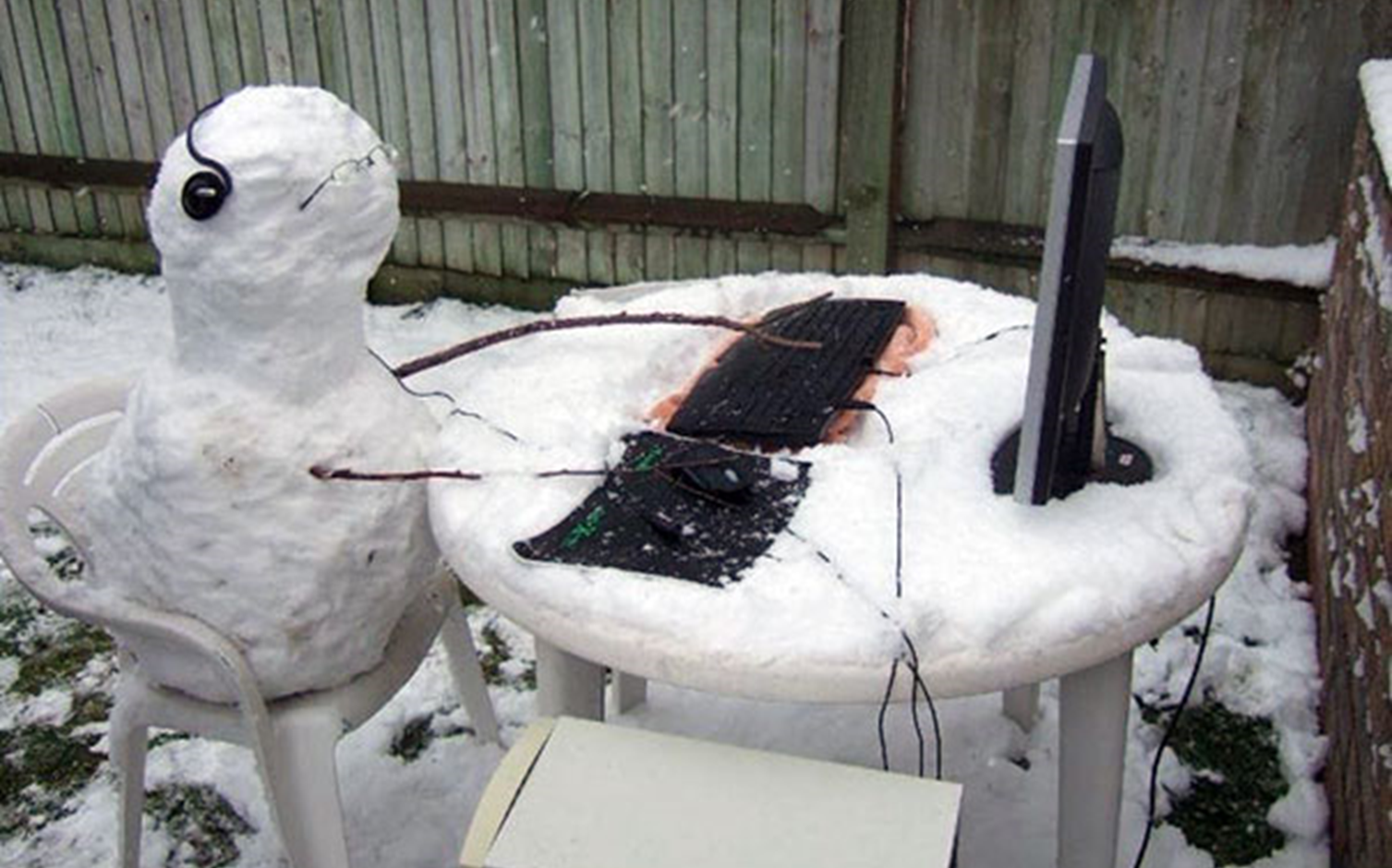 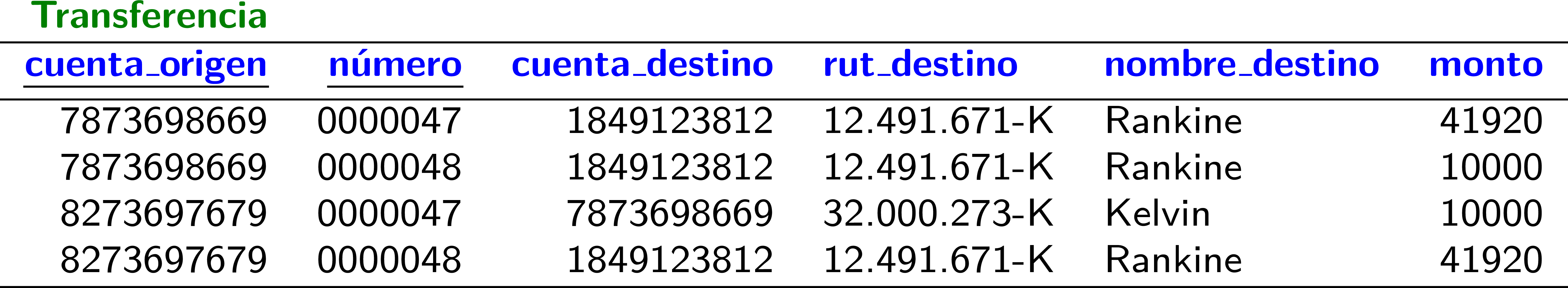 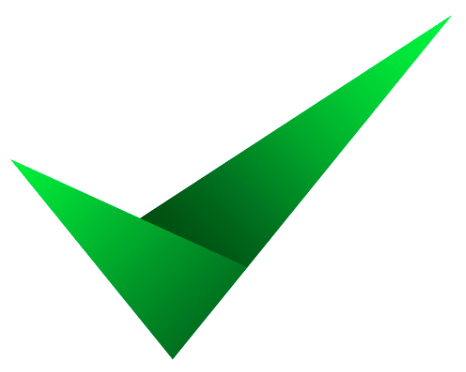 2NF: Satisface la 1NF y …
 No existe:

  tal que: 
     A sea un subconjunto propio de una llave candidata   
         y b sea un atributo no primo.
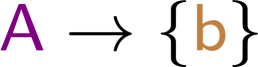 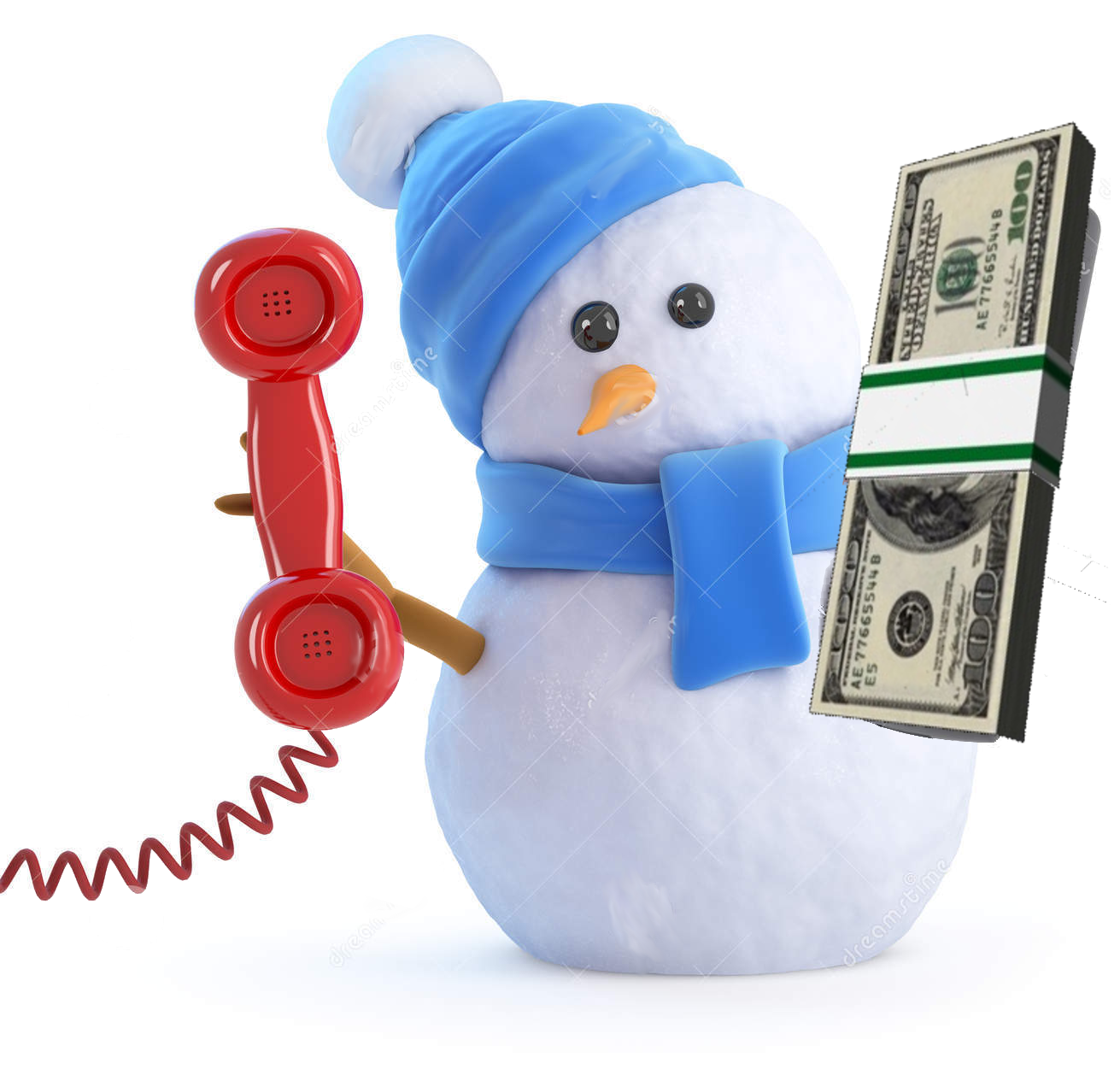 ¿El ejemplo está en la 2NF? …
¡Sí!
2NF: Segunda Forma Normal
Asumiendo:
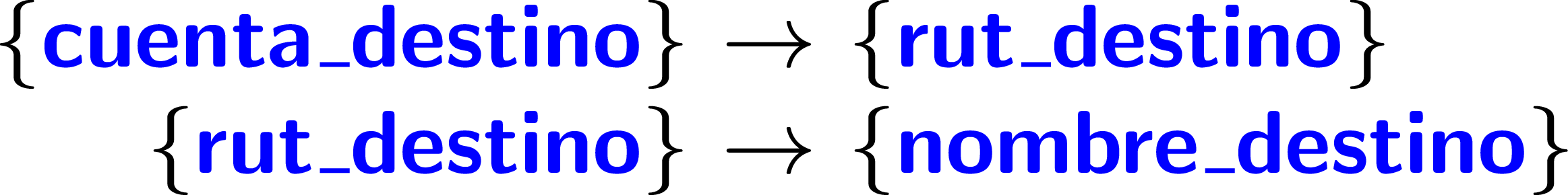 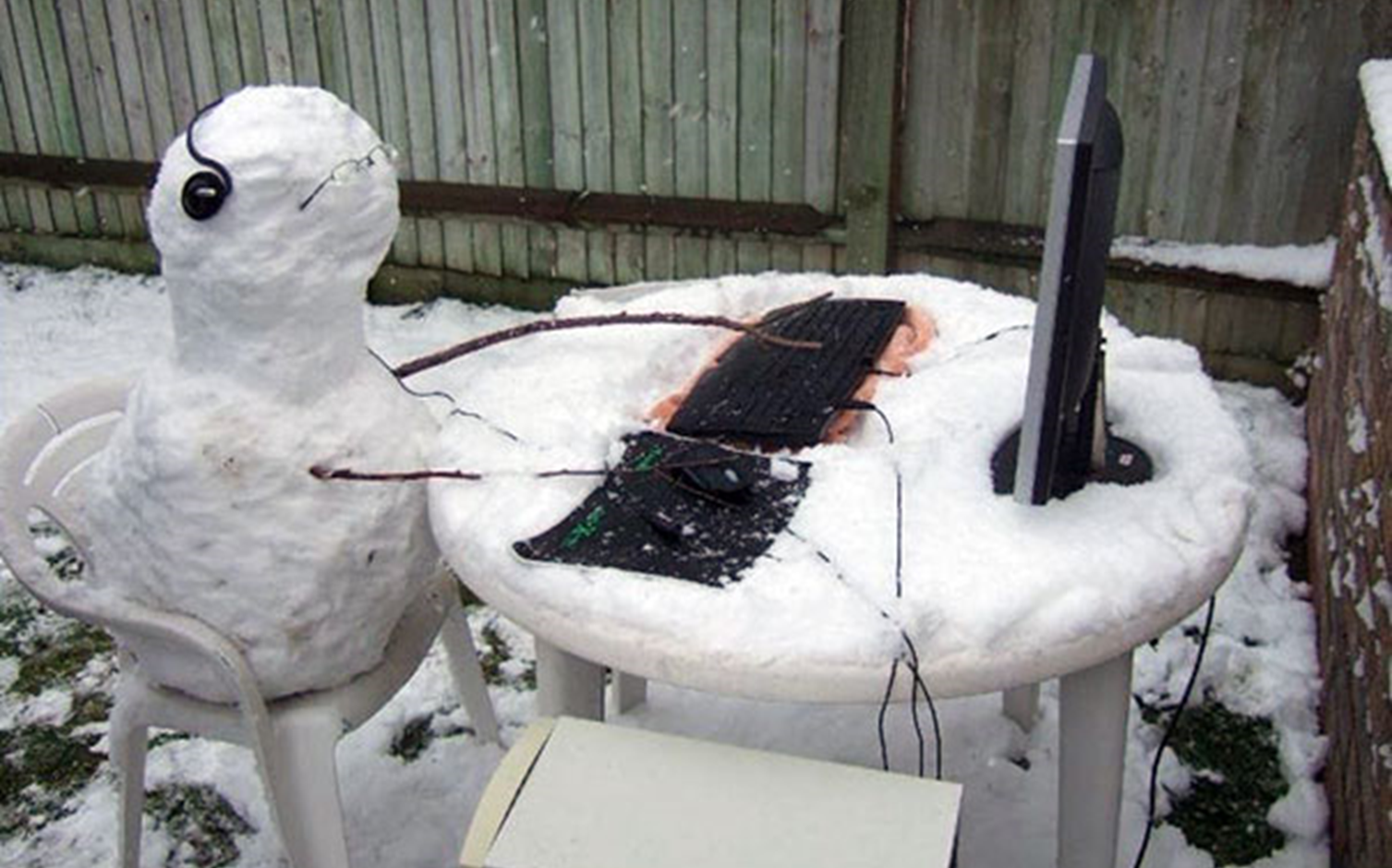 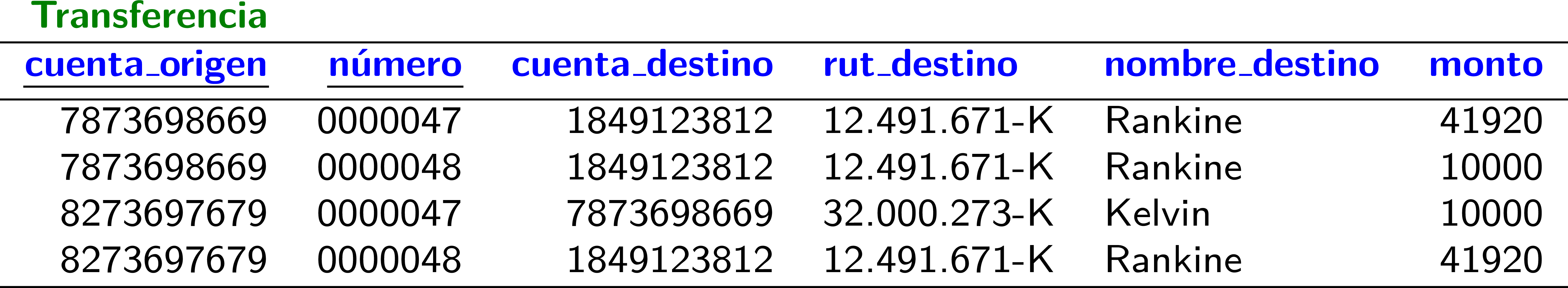 ¿Se pueden tener anomalías? …
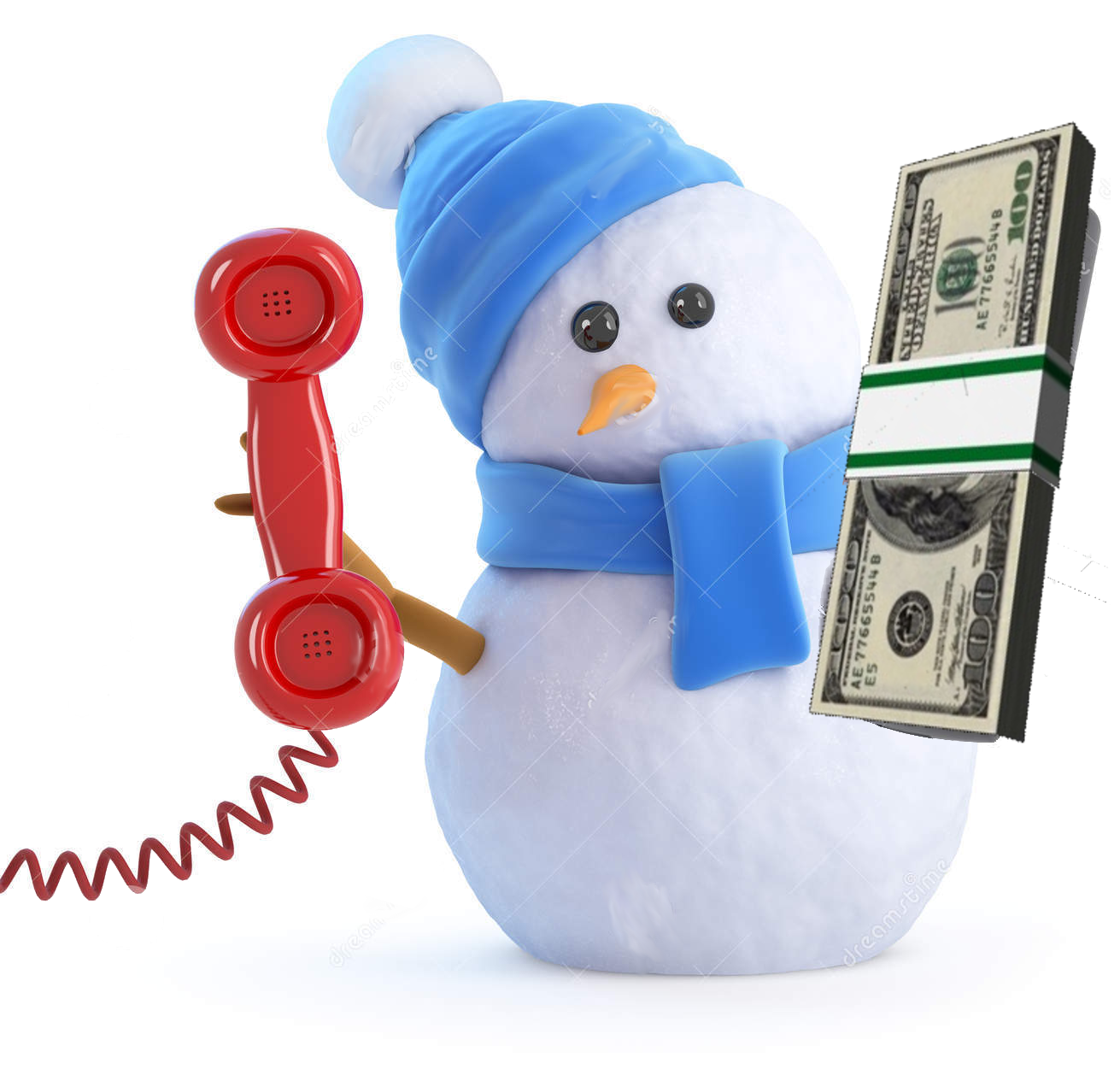 ¡Sí! Por ejemplo ...
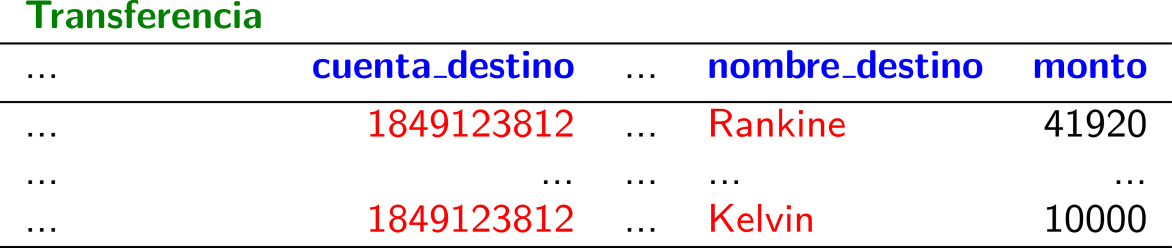 ¿Dónde está el problema? …
... pero el atributo cuenta_destino no es primo
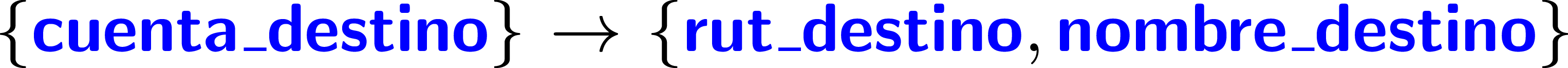 3NF: Tercera Forma Normal
Asumiendo:
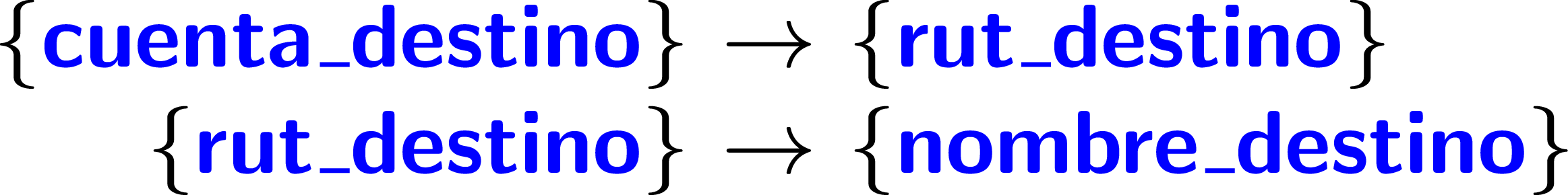 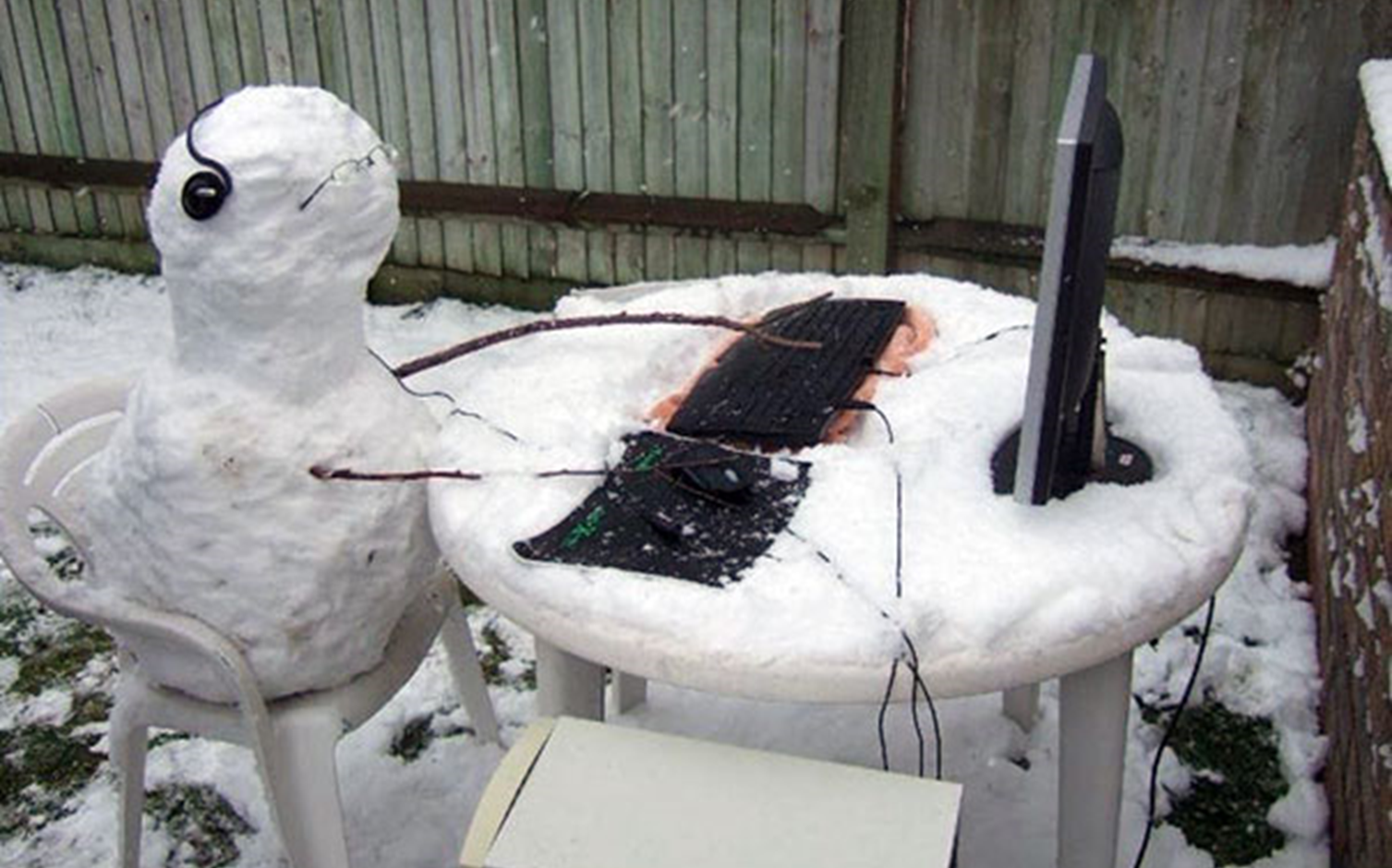 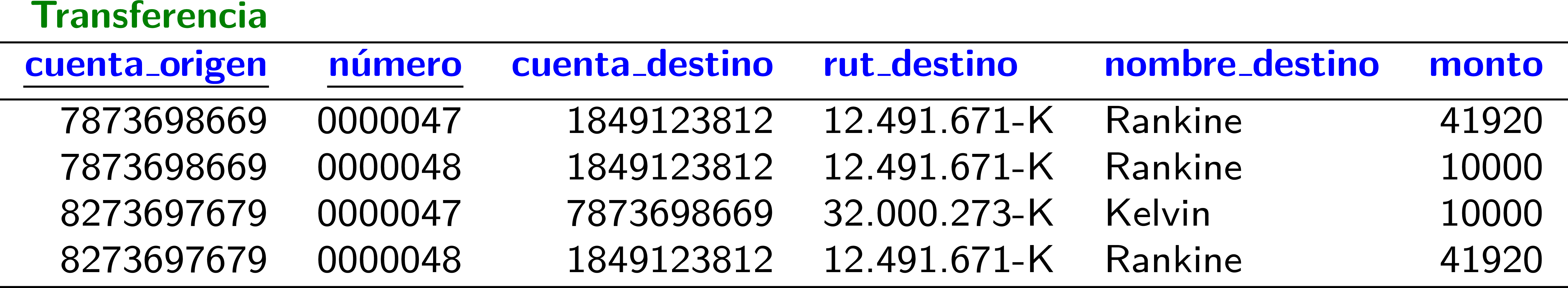 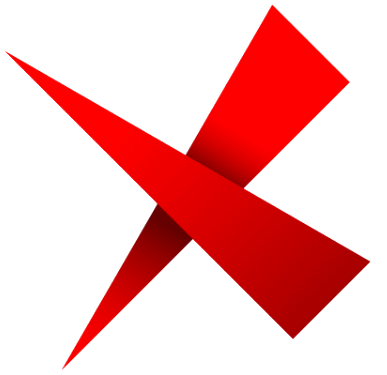 3NF: Satisface la 2NF y …
No existe:

   tal que :
       c sea no primo
            y                     y
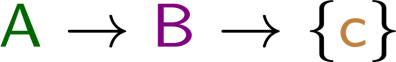 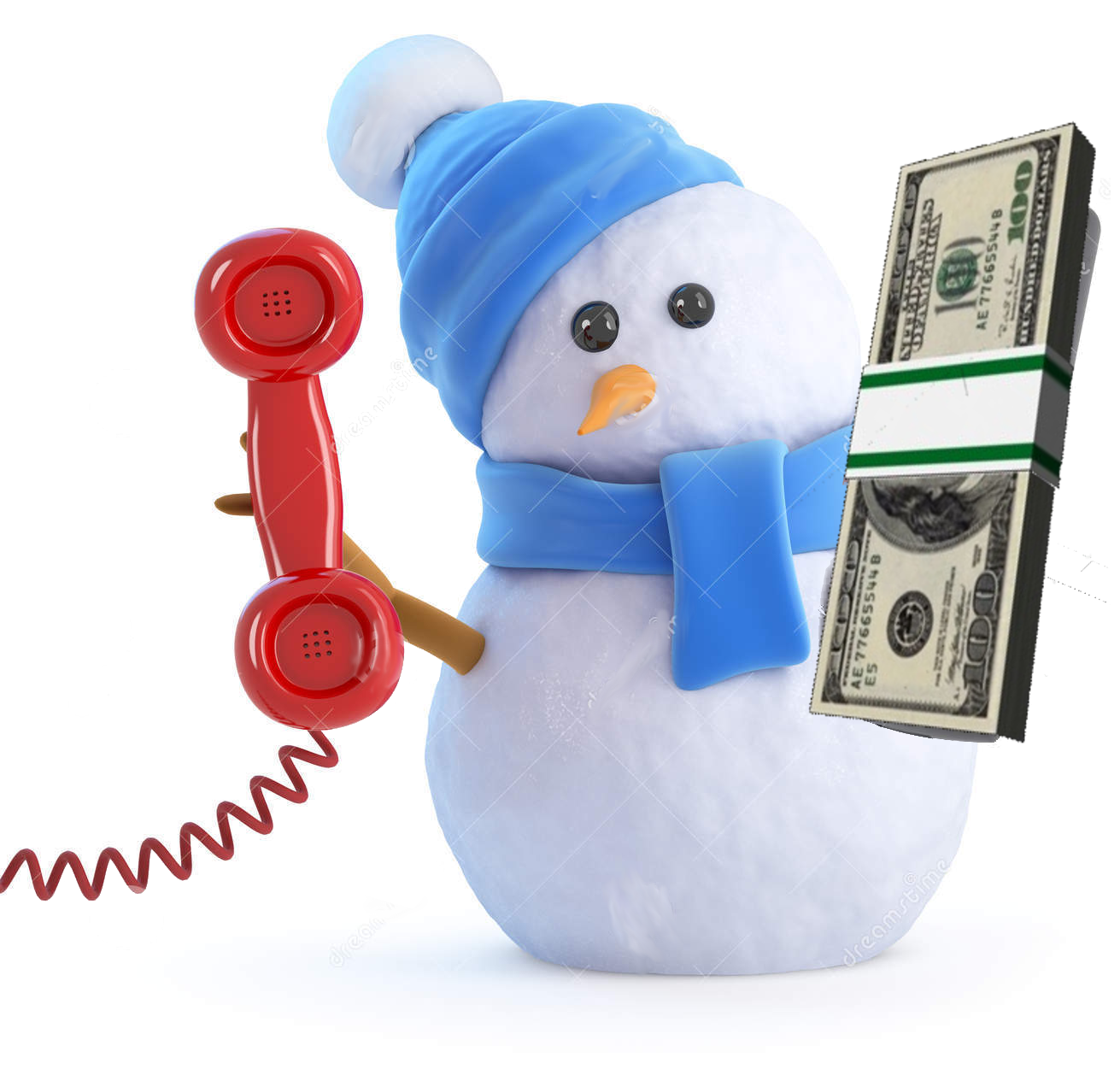 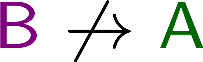 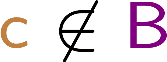 ¿El ejemplo está en la 3NF? …
¡No! Por ejemplo:
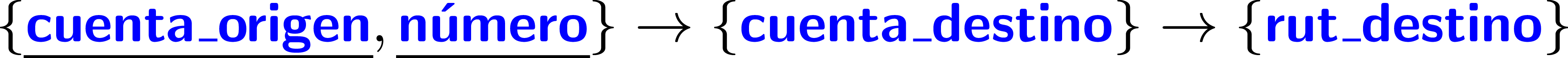 3NF: Tercera Forma Normal
Asumiendo:
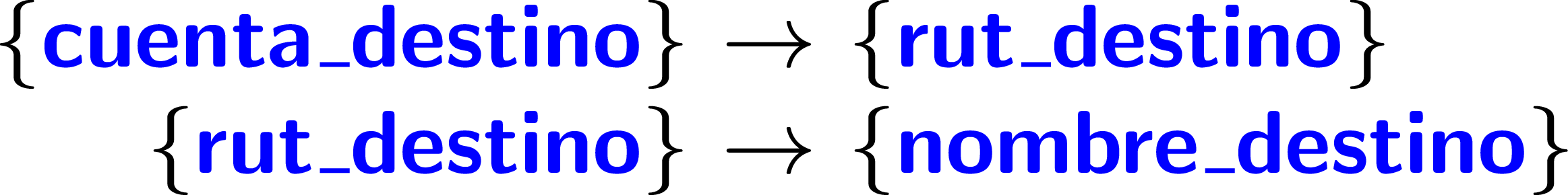 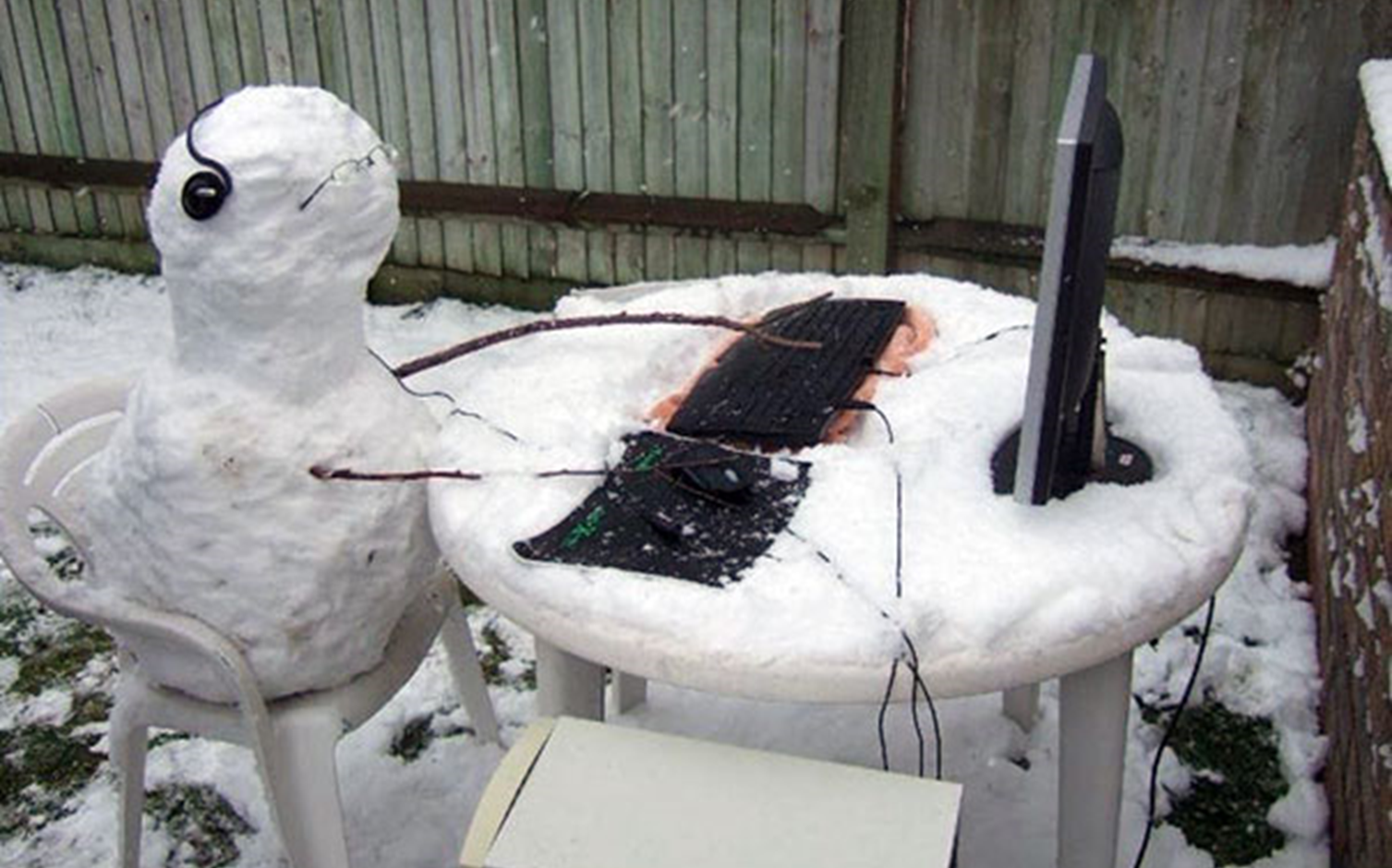 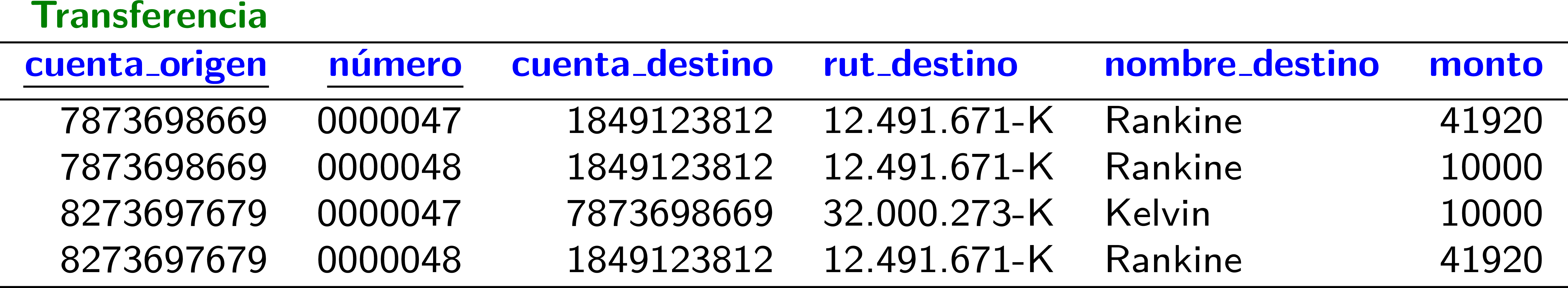 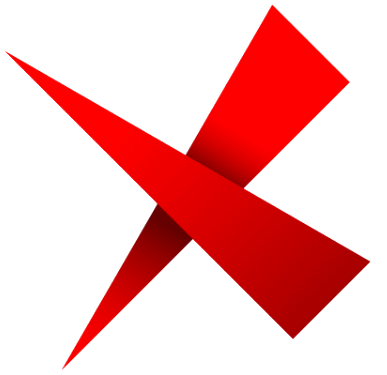 3NF: Satisface la 2NF y …
No existe:

   tal que :
       c sea no primo
            y                     y
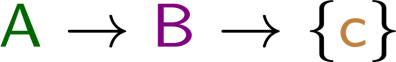 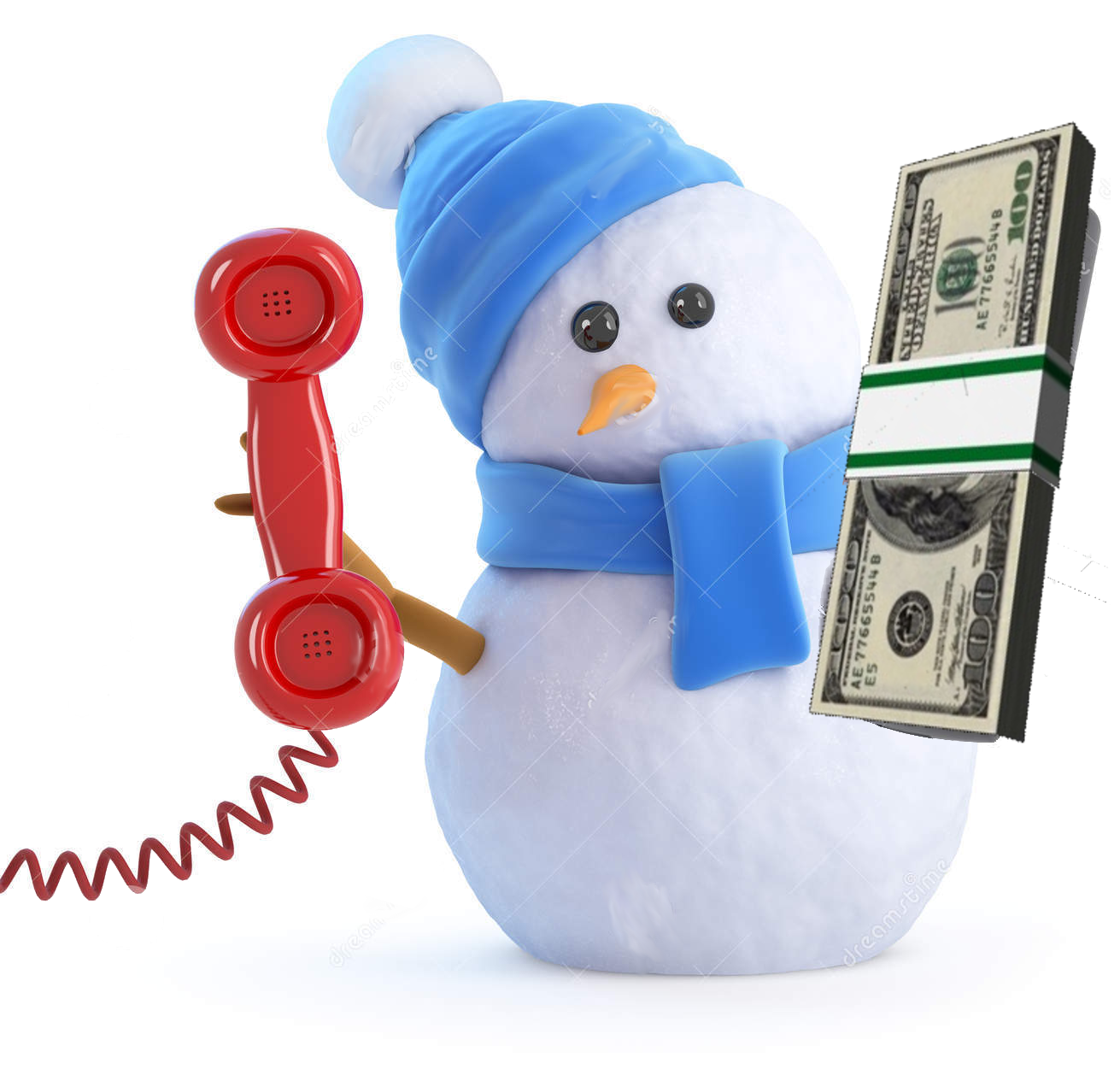 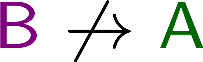 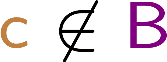 ¿La solución? …
Asumiendo
3NF: Tercera Forma Normal
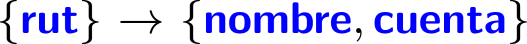 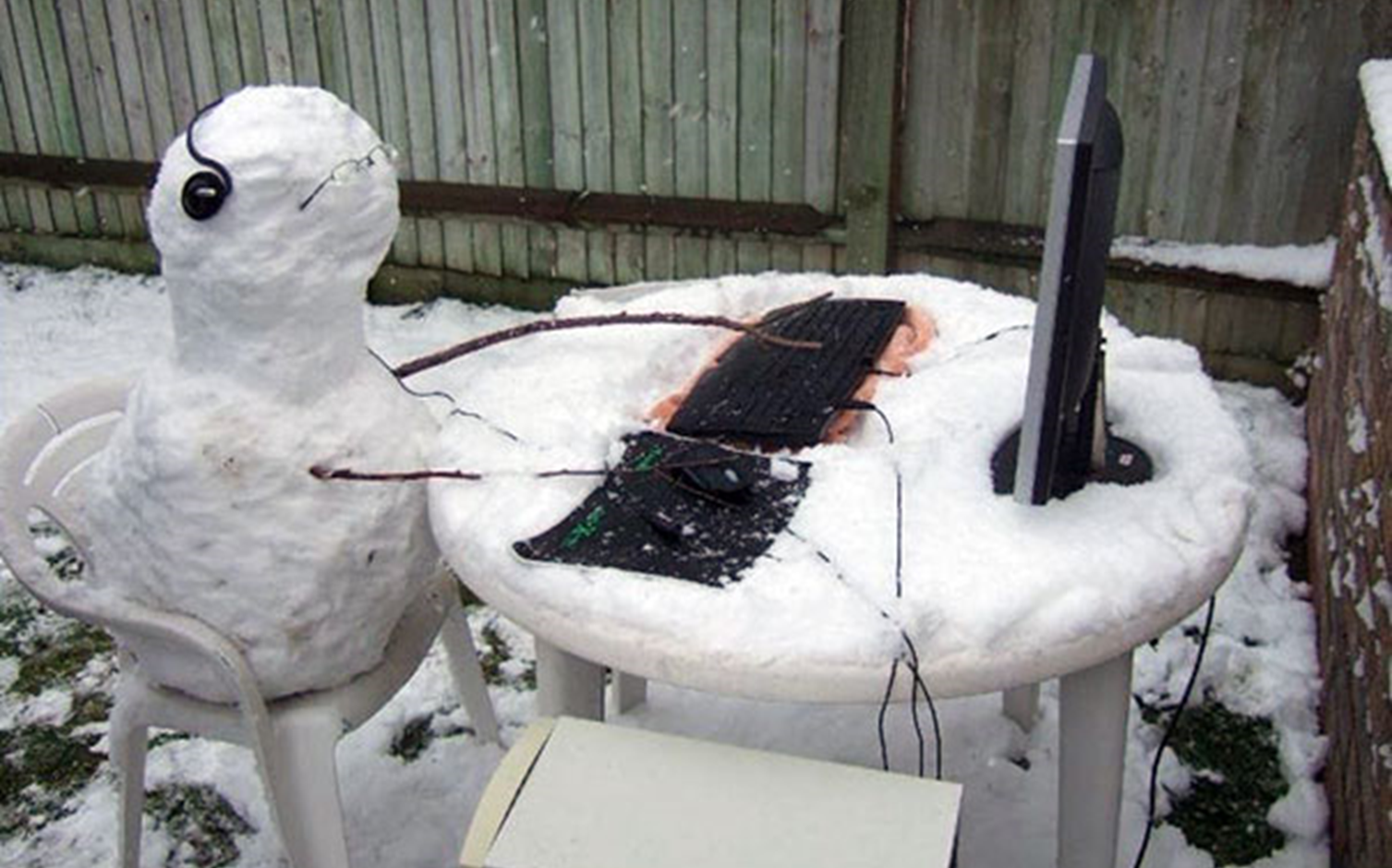 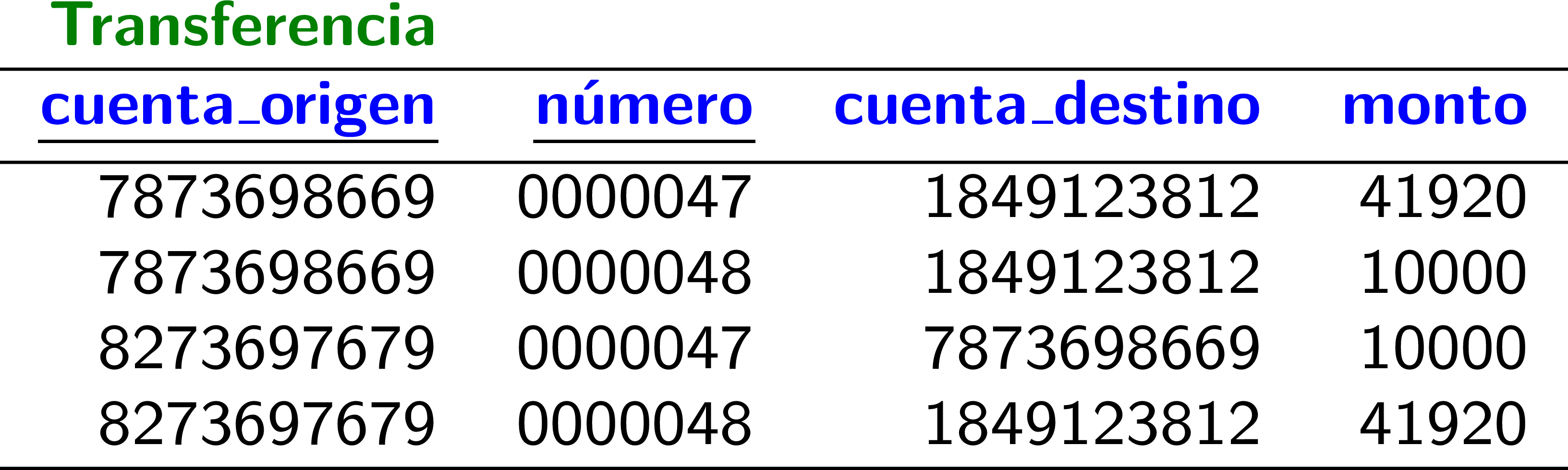 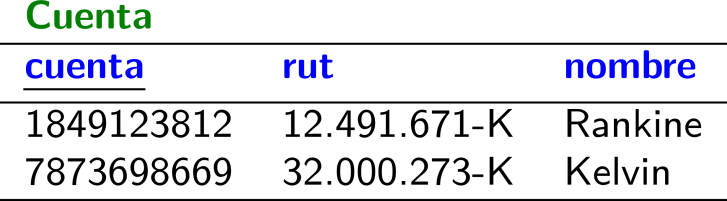 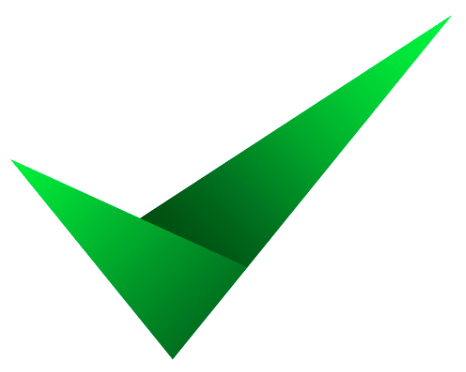 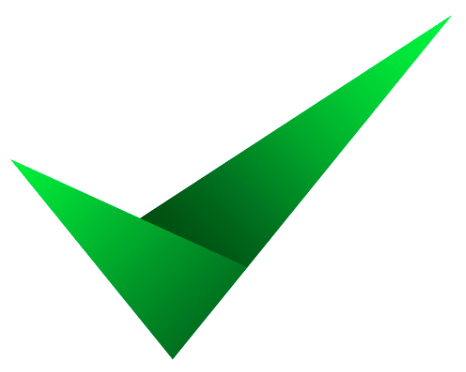 3NF: Satisface la 2NF y …
No existe:

   tal que :
       c sea no primo
            y                     y
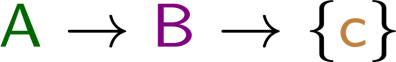 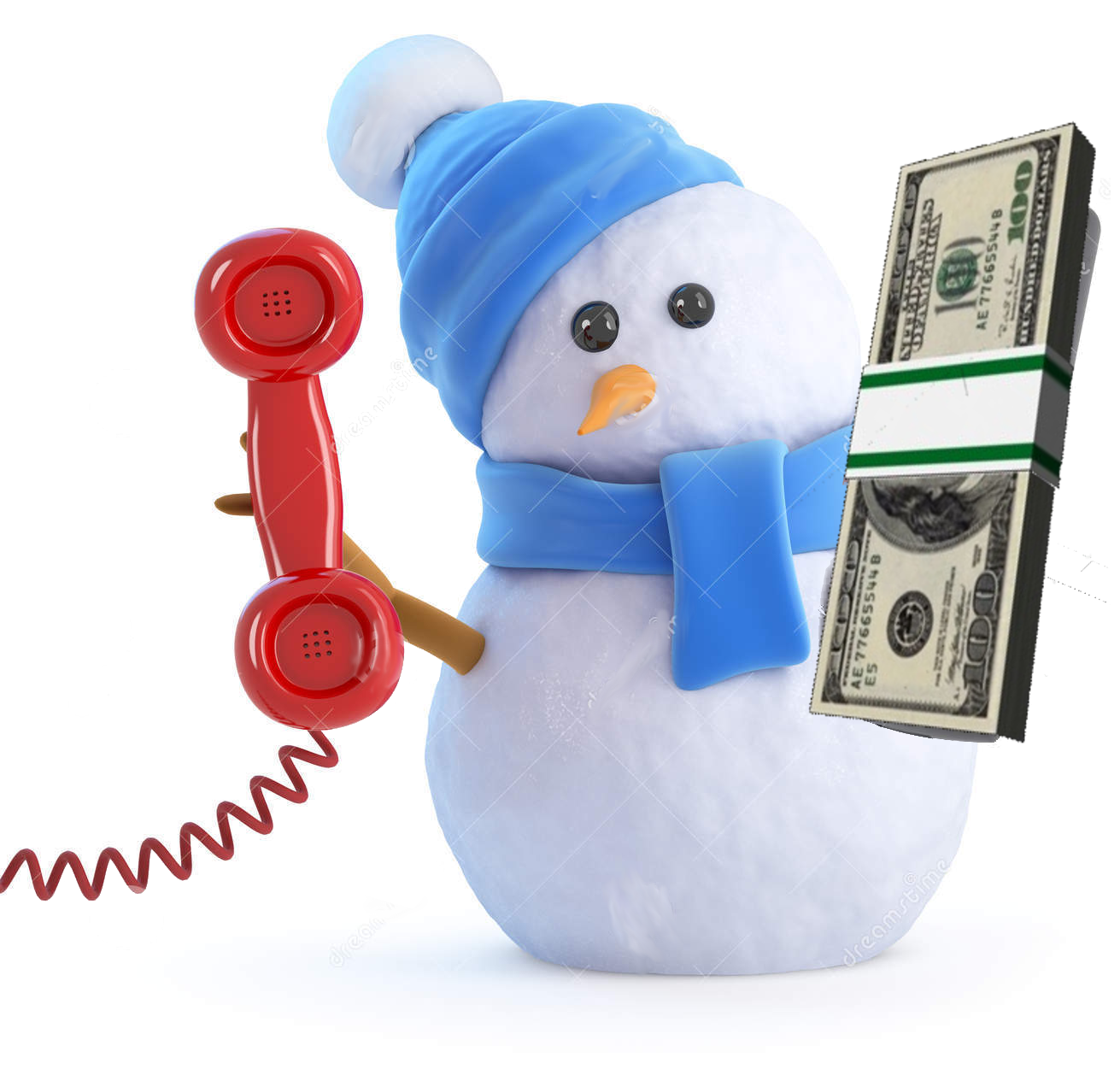 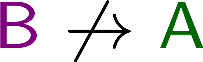 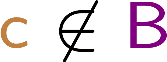 ¿El ejemplo está en la 3NF? …
¡Sí!
Asumiendo
3NF: Tercera Forma Normal
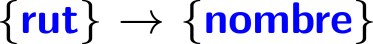 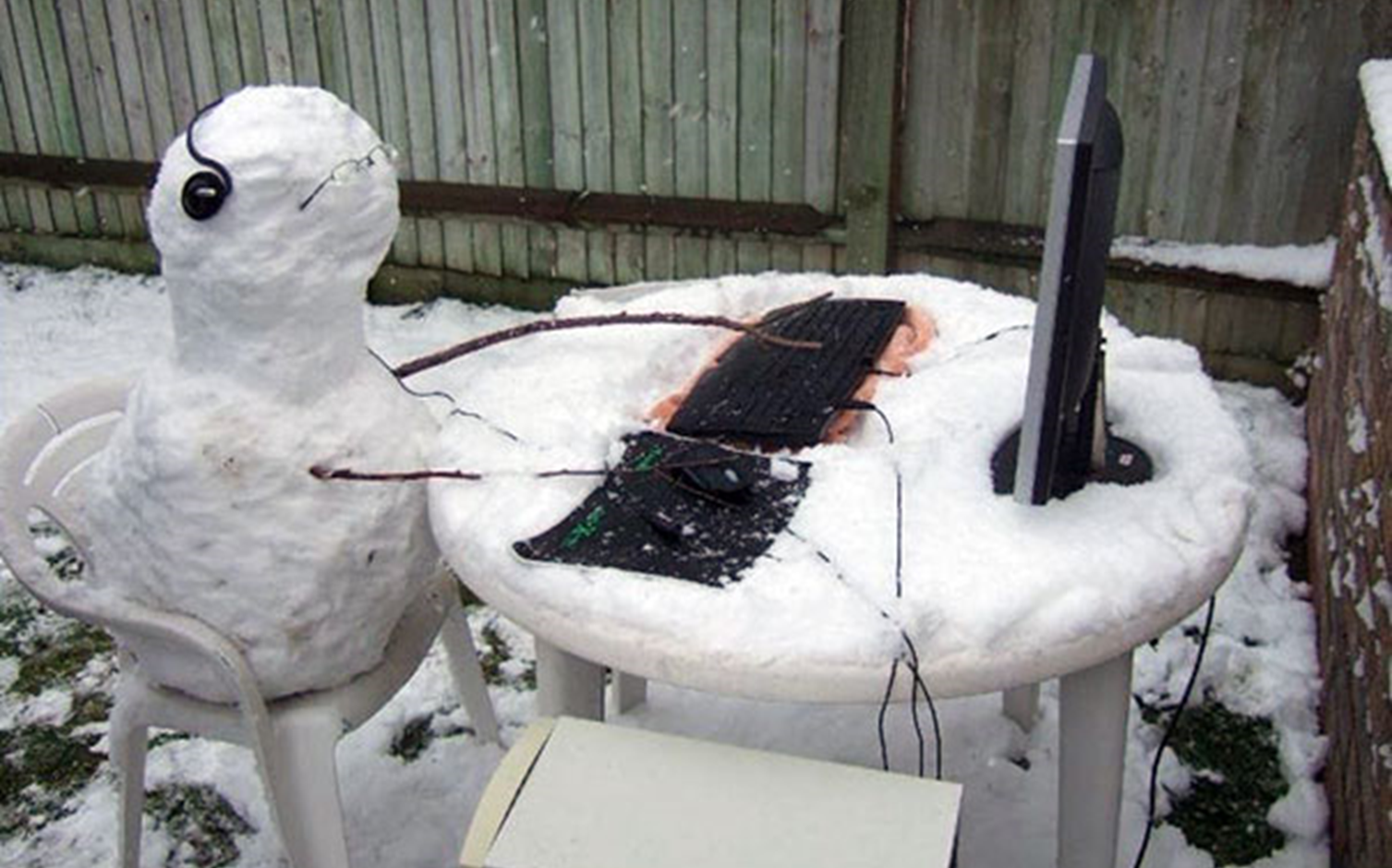 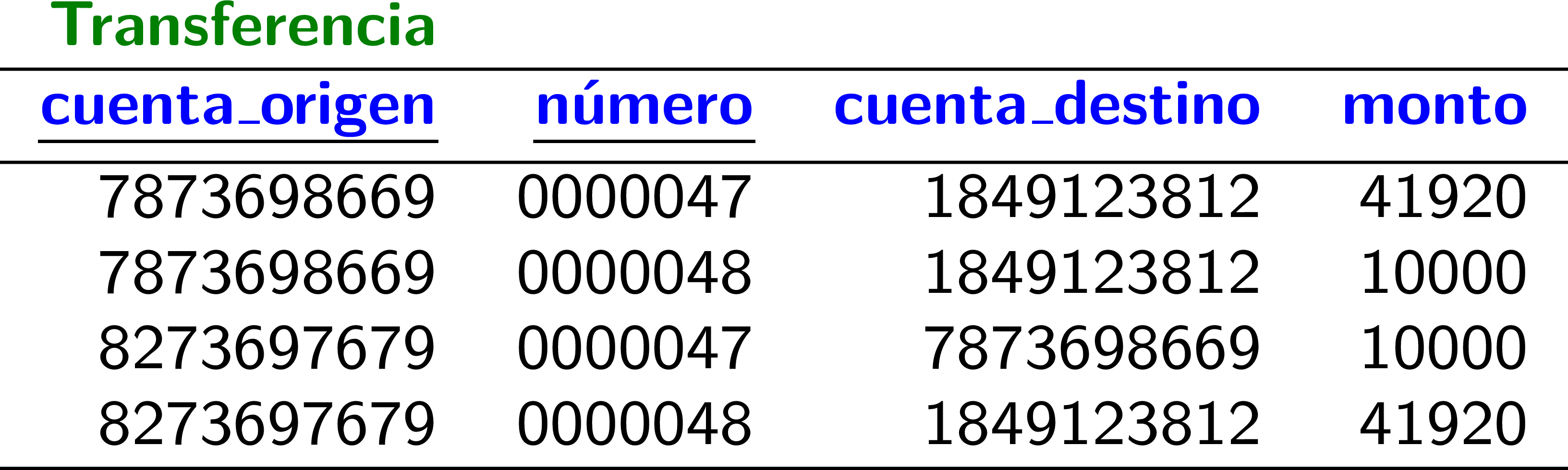 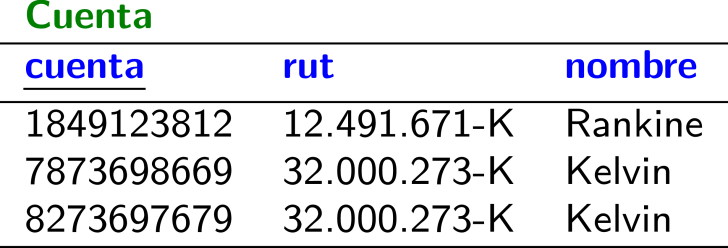 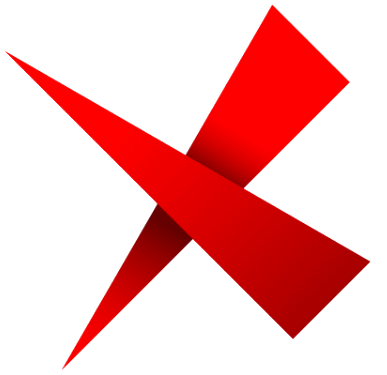 3NF: Satisface la 2NF y …
No existe:

   tal que :
       c sea no primo
            y                     y
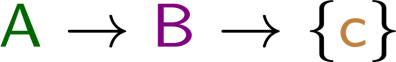 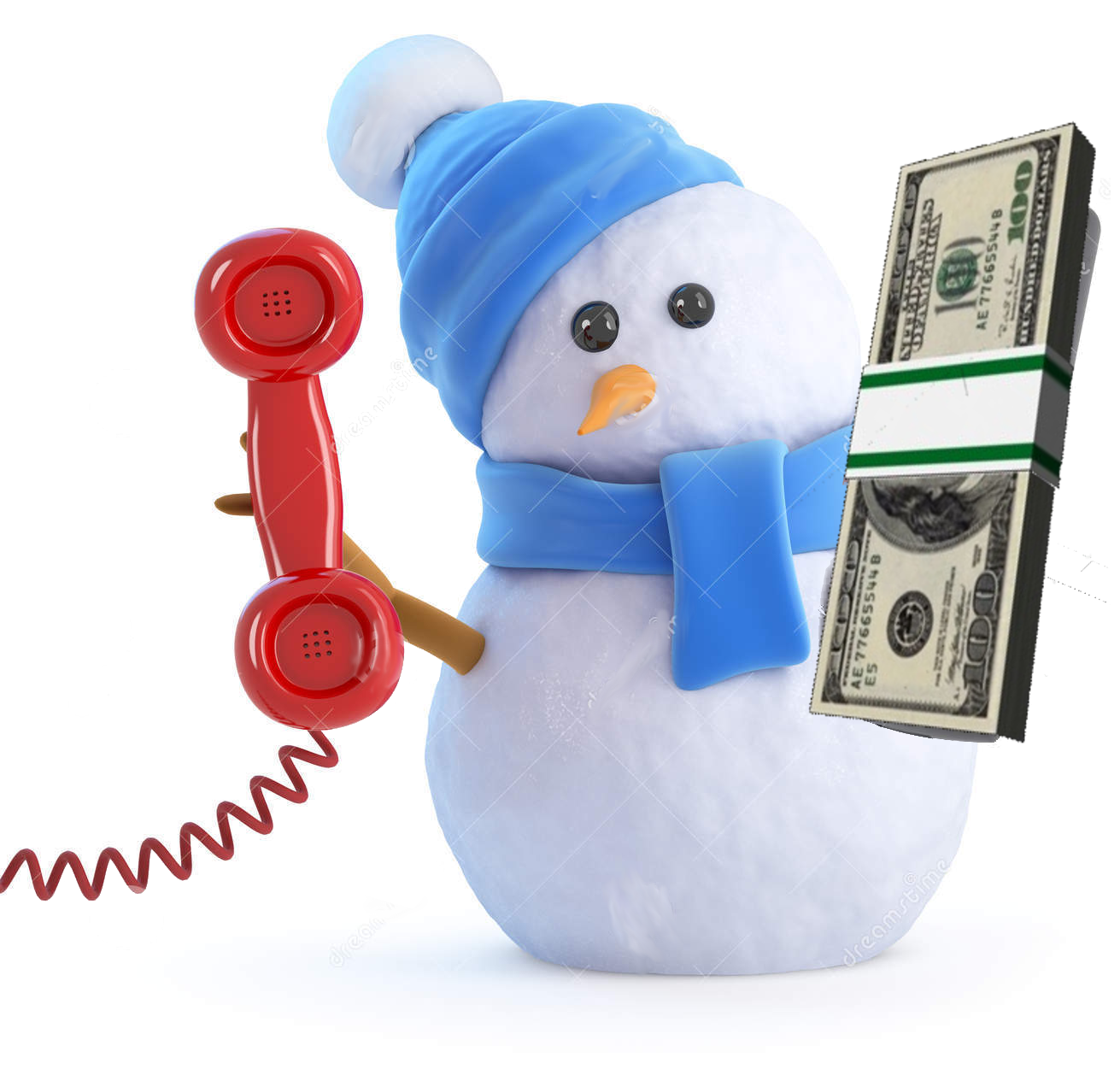 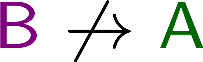 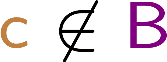 ¿El ejemplo está en la 3NF? …
¡No!
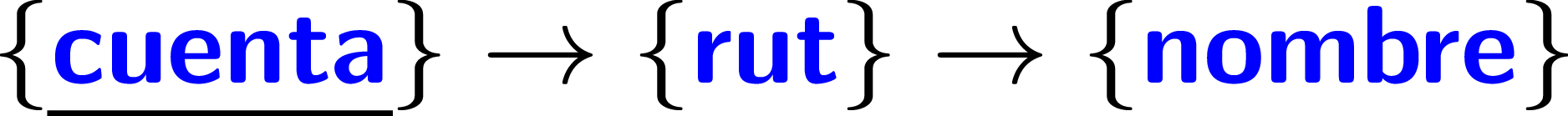 Asumiendo
3NF: Tercera Forma Normal
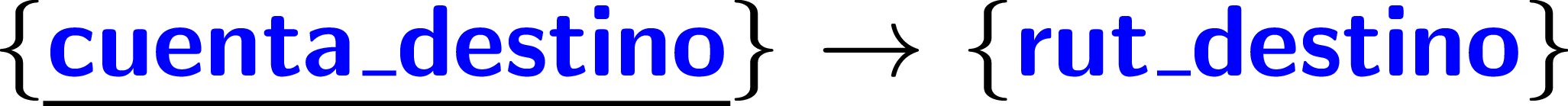 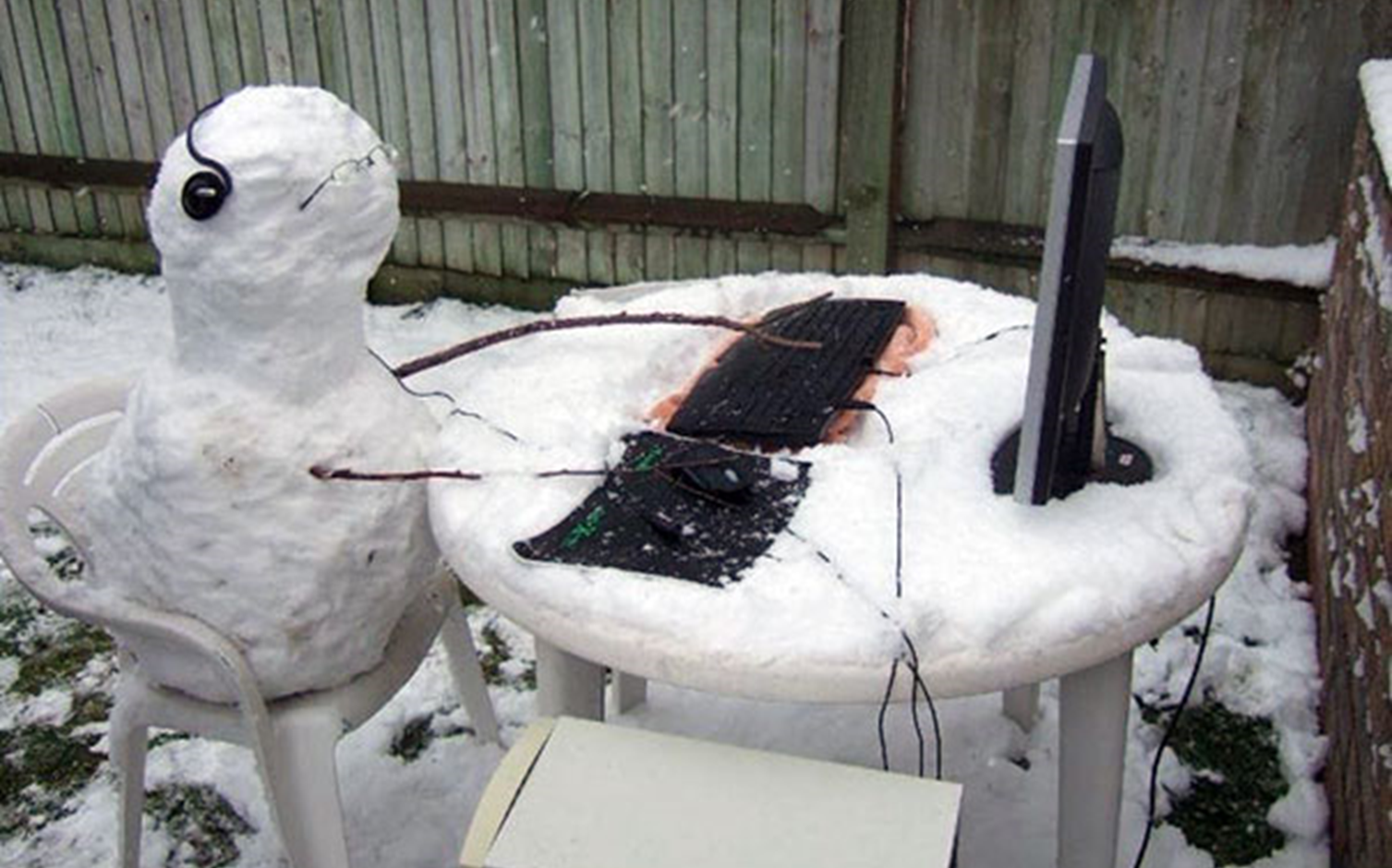 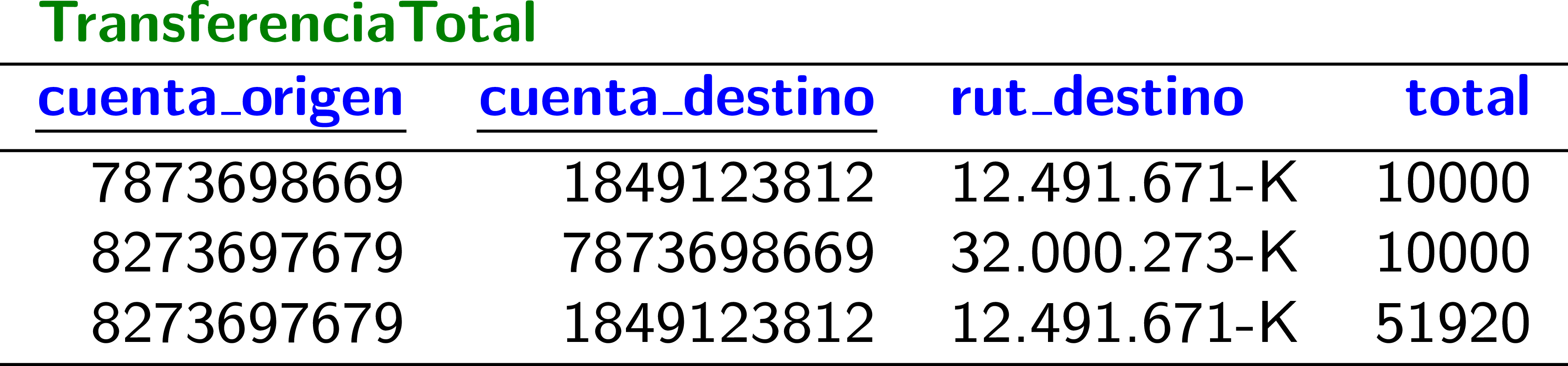 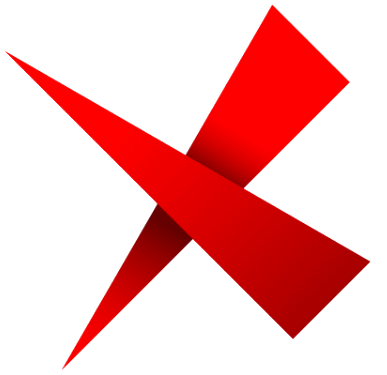 3NF: Satisface la 2NF y …
No existe:

   tal que :
       c sea no primo
            y                     y
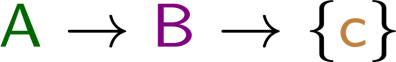 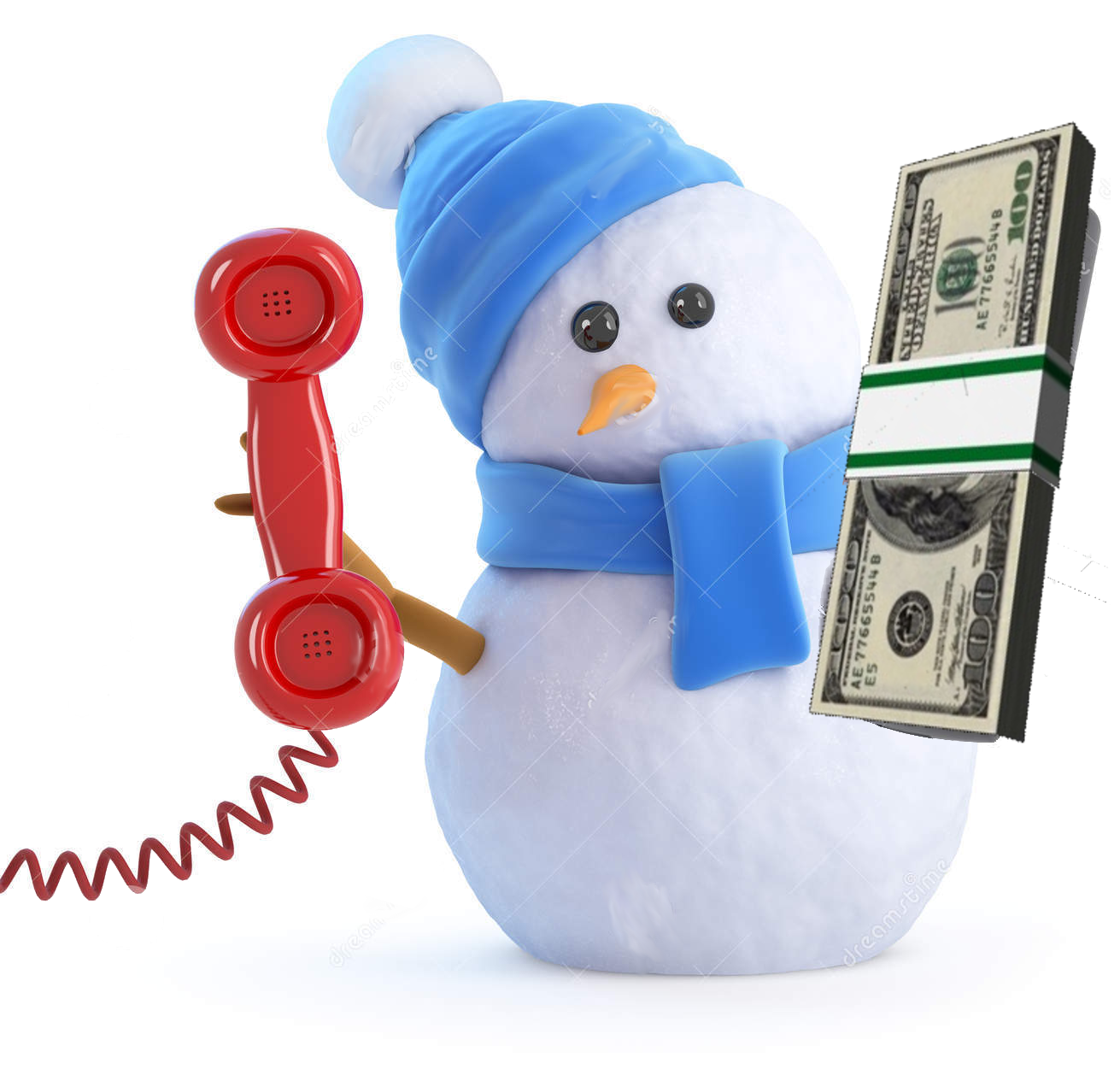 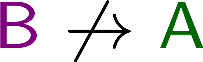 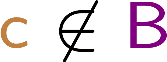 ¿El ejemplo está en la 3NF? …
¡No!
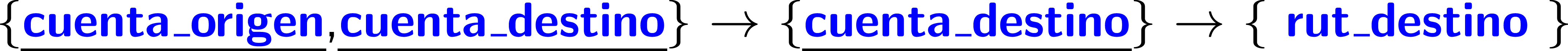 Asumiendo
3NF: Tercera Forma Normal
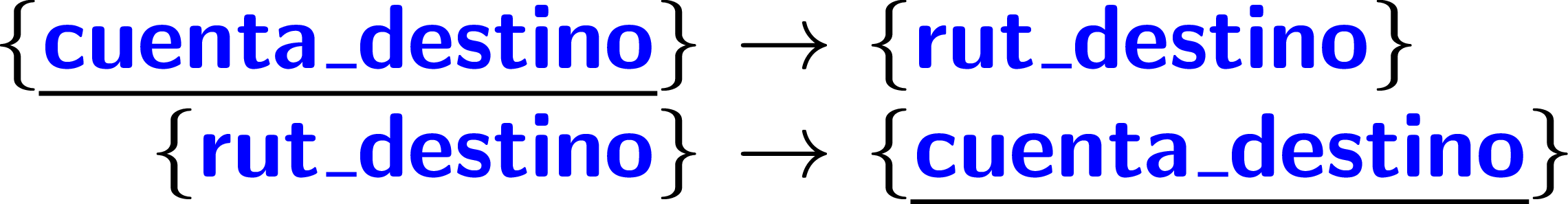 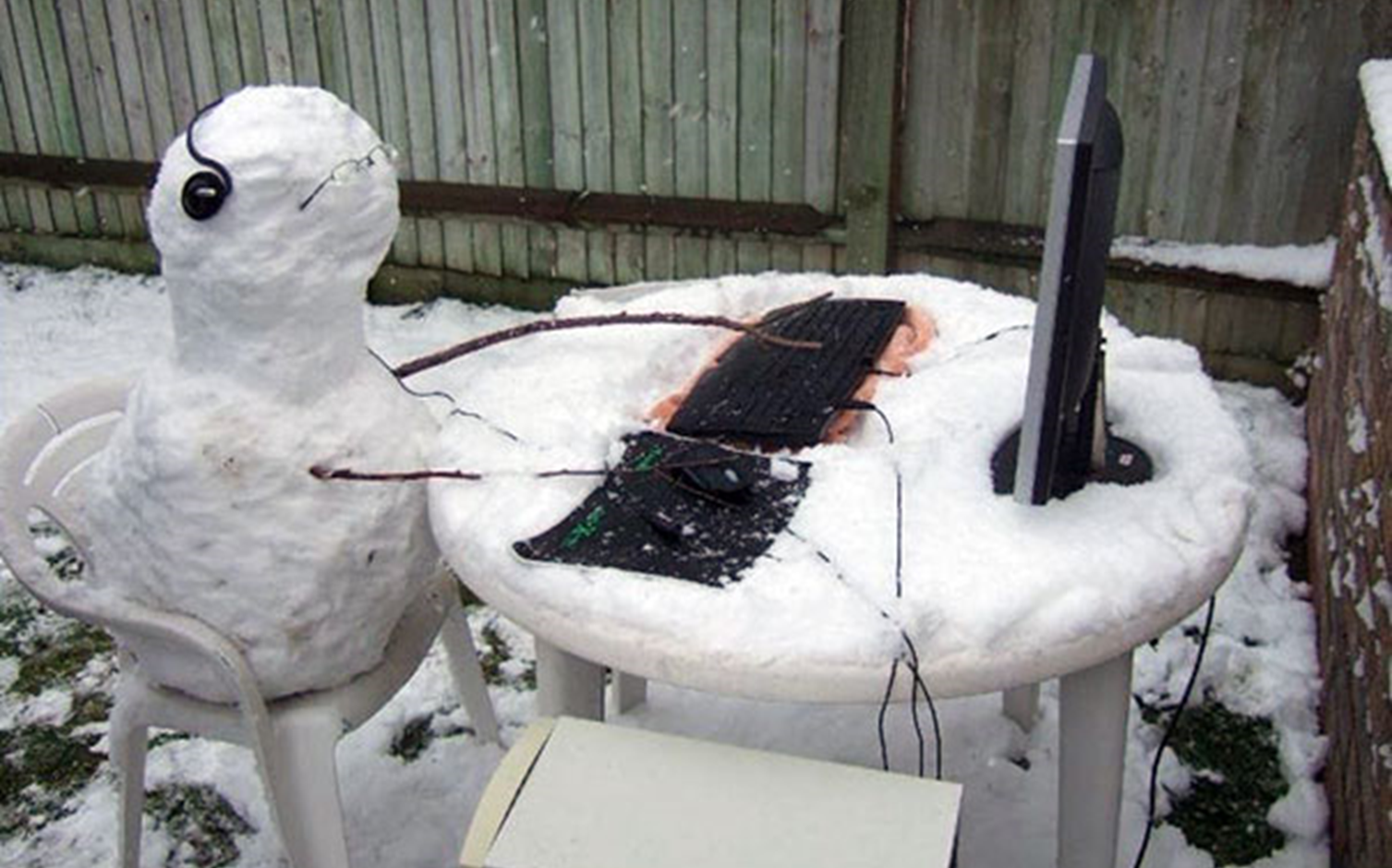 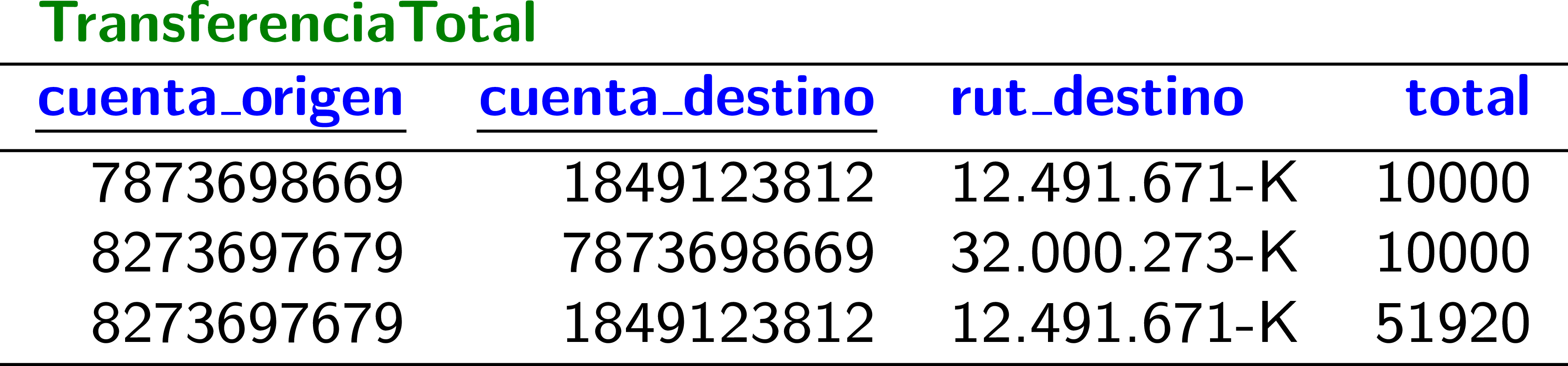 3NF: Satisface la 2NF y …
No existe:

   tal que :
       c sea no primo
            y                     y
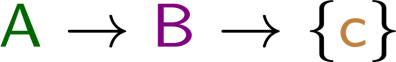 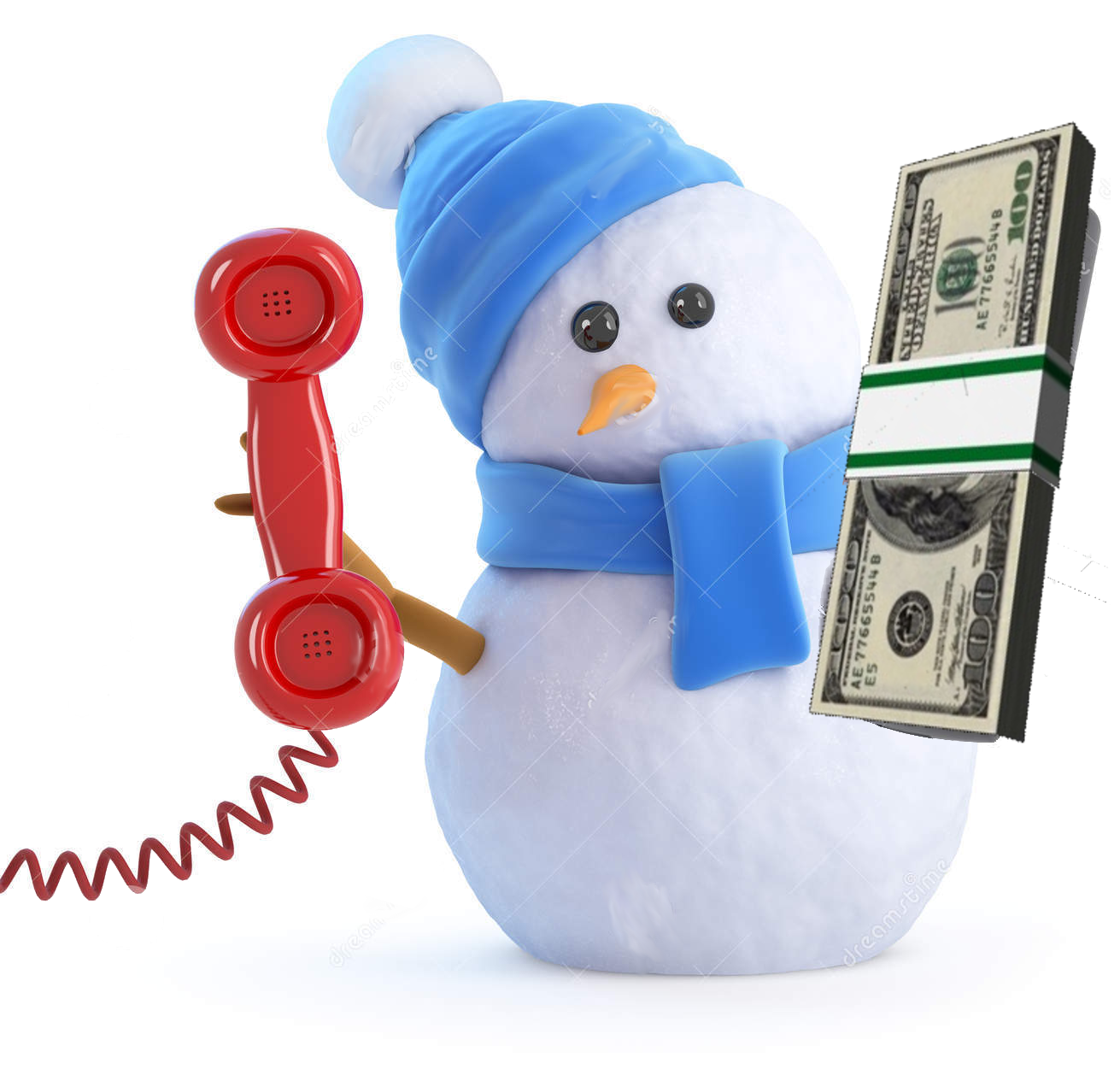 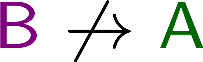 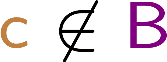 ¿El ejemplo está en la 3NF? …
¡Sí!
Asumiendo
3NF: Tercera Forma Normal
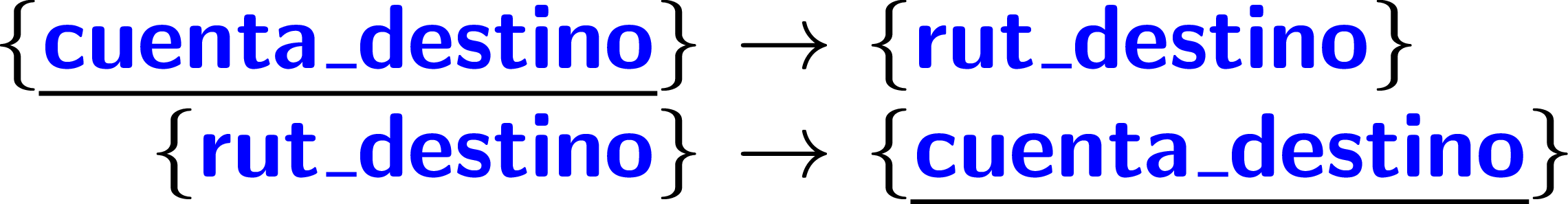 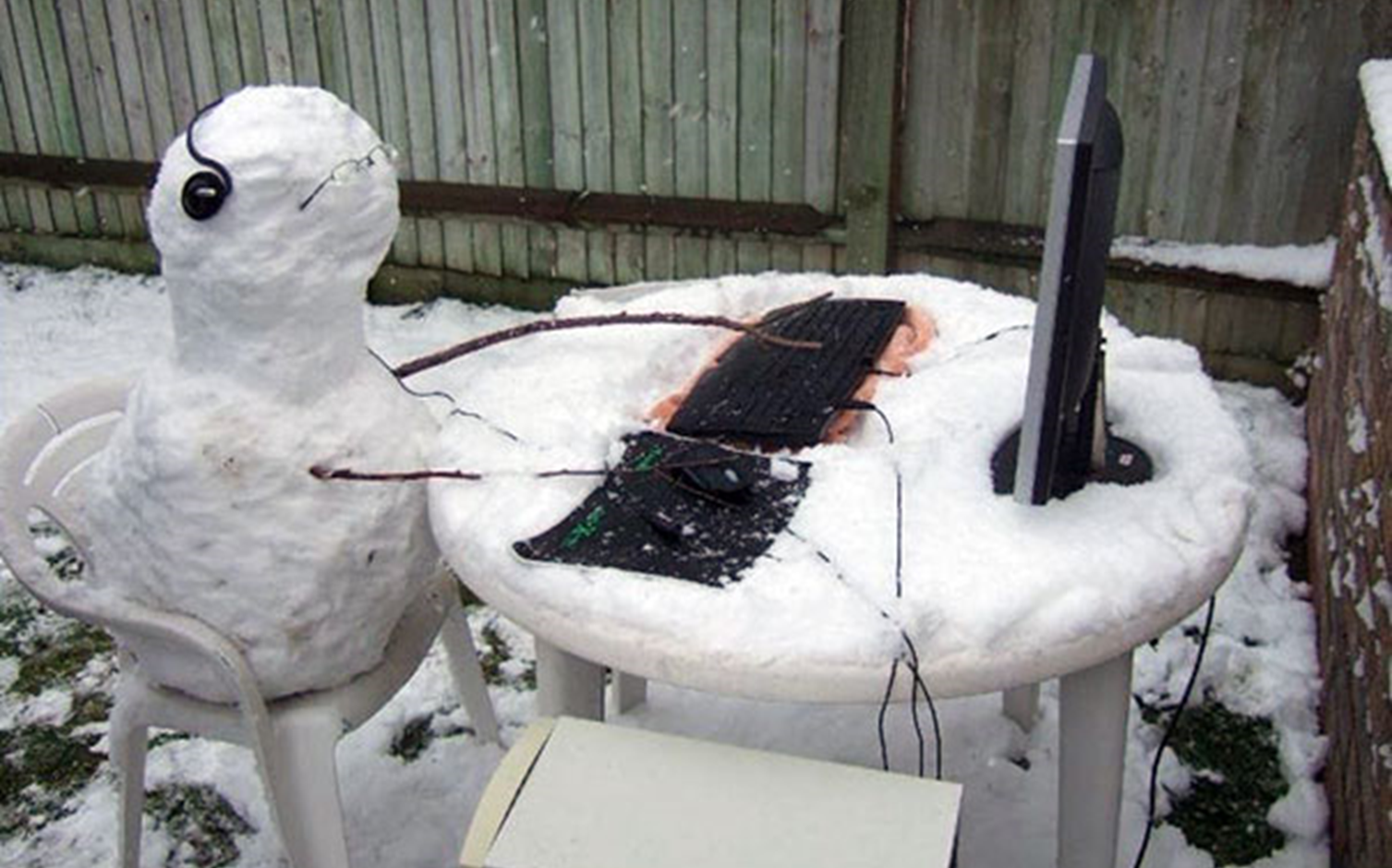 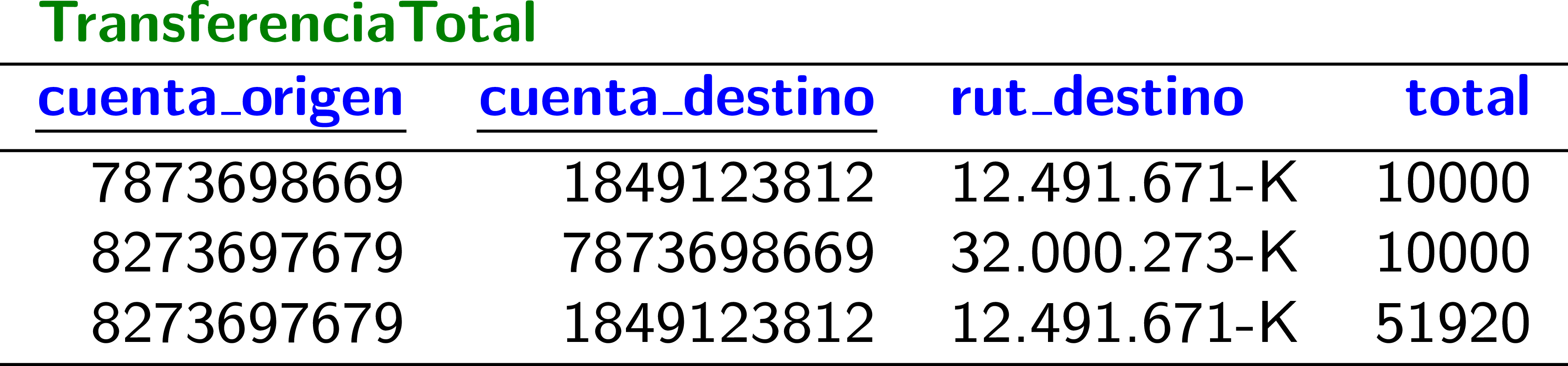 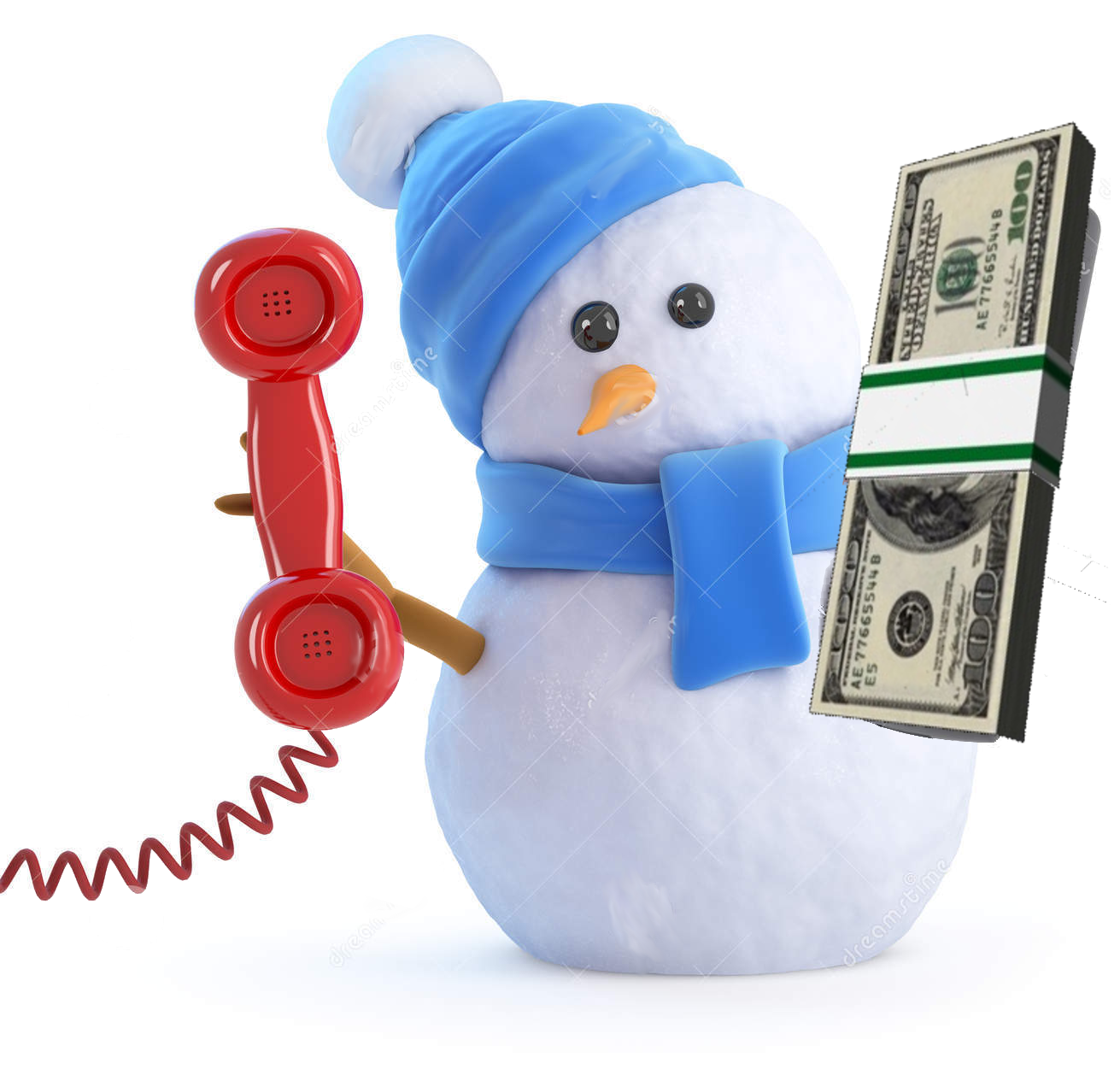 ¿Hay una posibilidad de anomalías? …
¡Sí! Por ejemplo ...
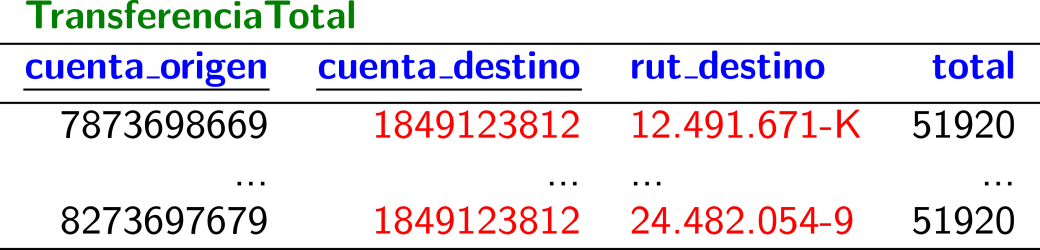 Asumiendo
BCNF: Boyce–Codd
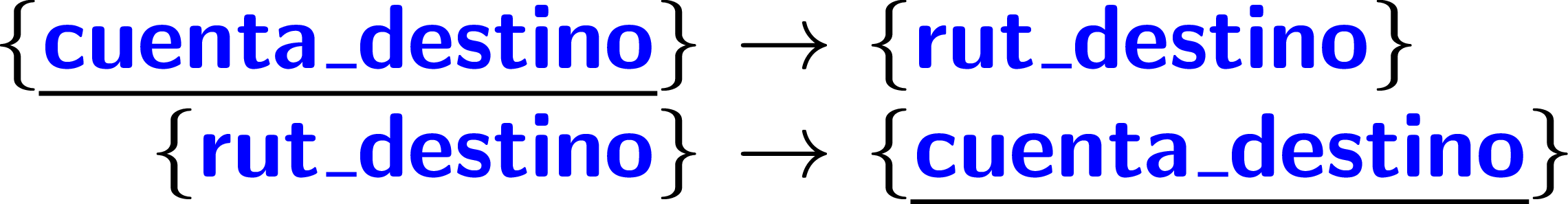 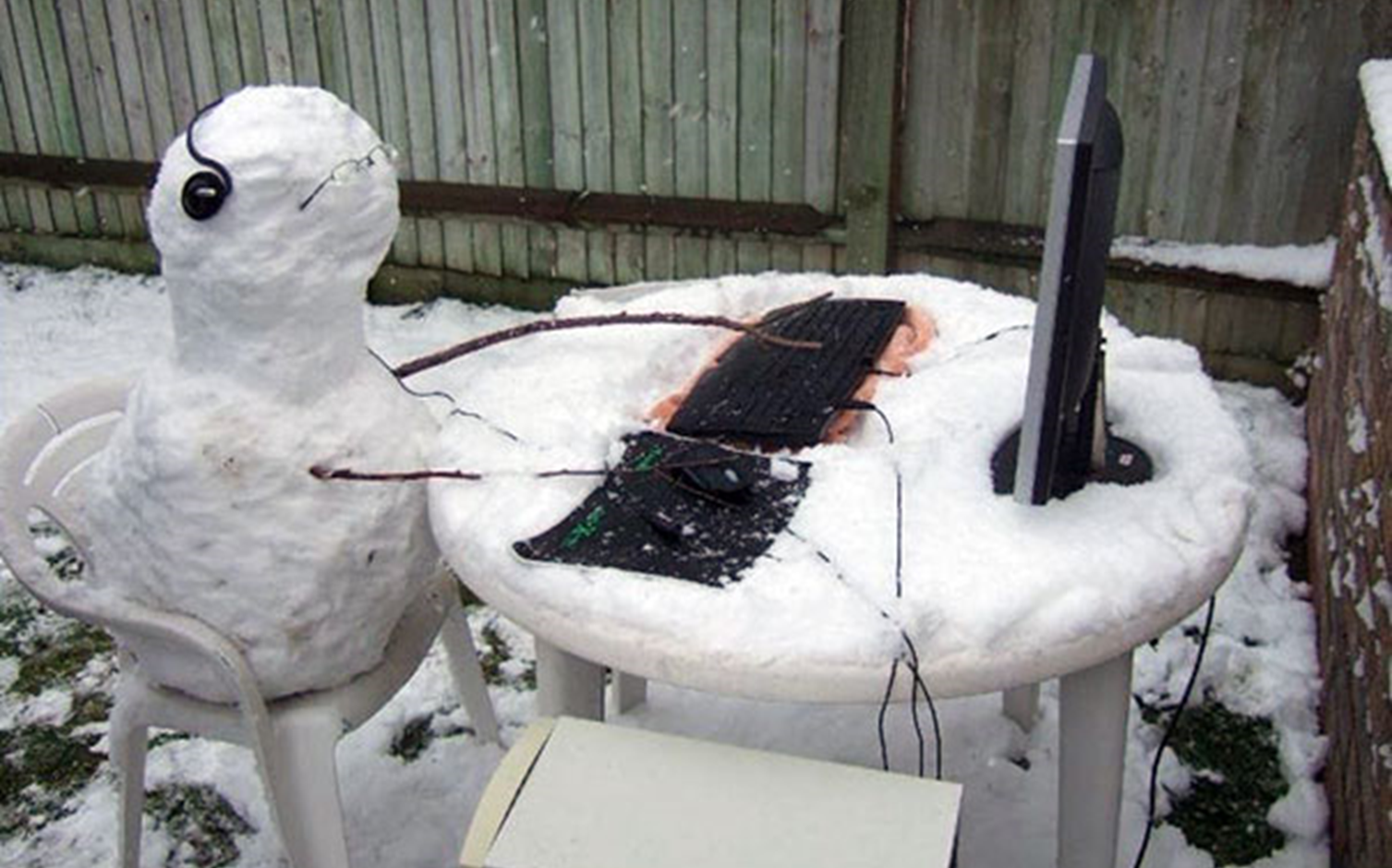 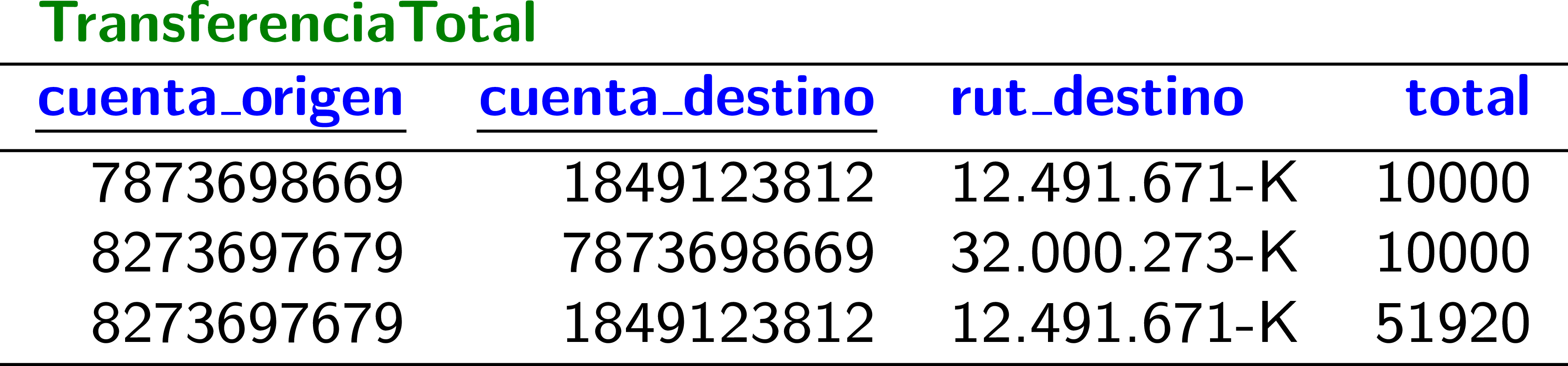 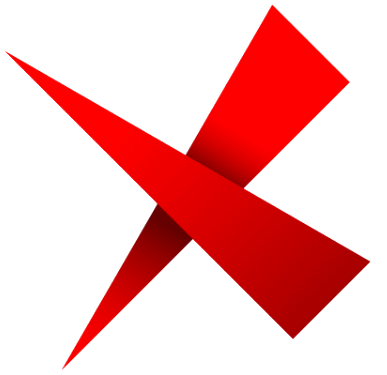 BCNF: Satisface la 1NF y …
Para cada:

    X es una súper llave
       o
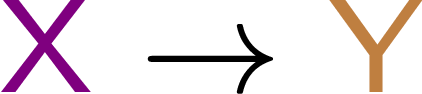 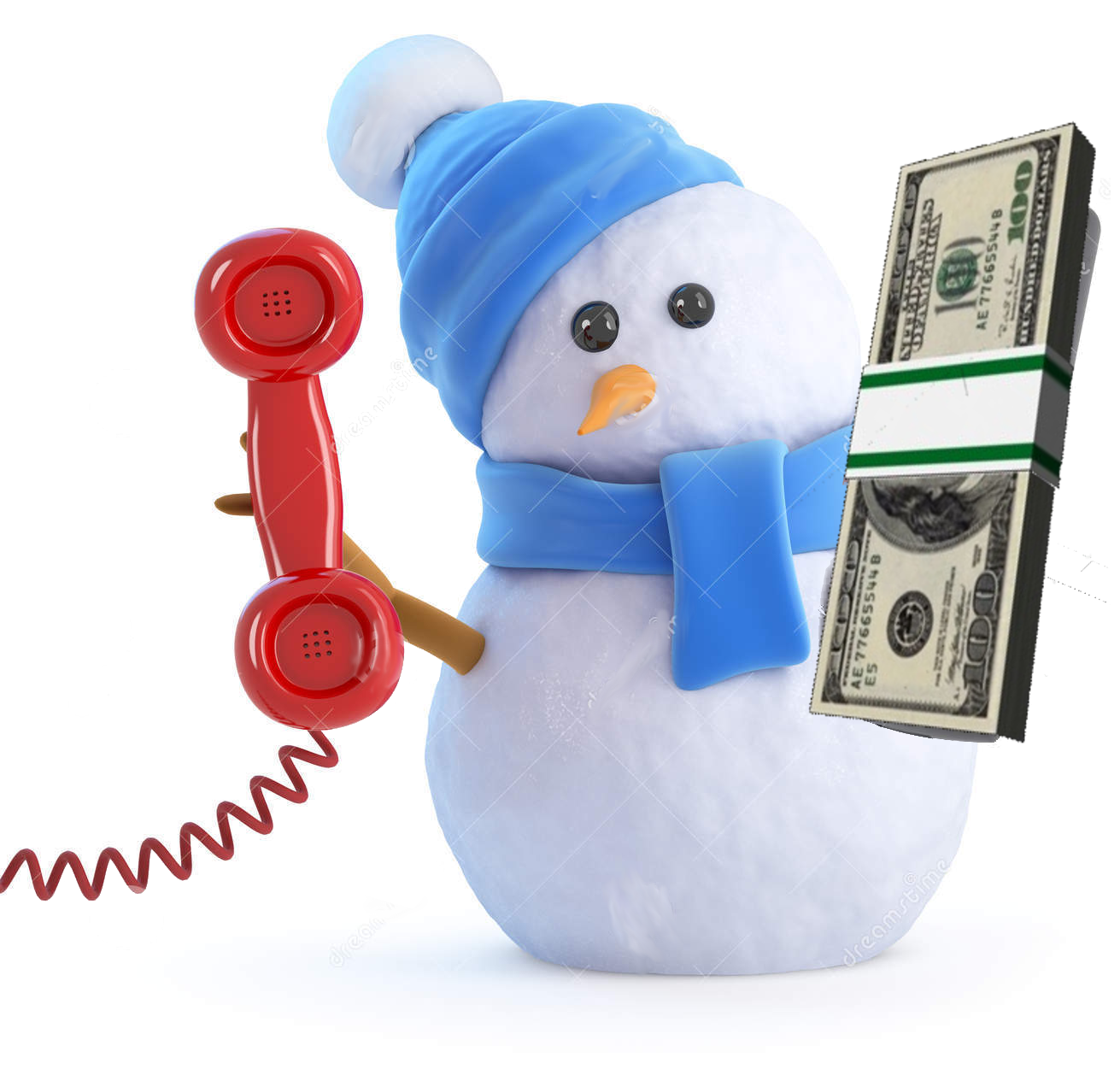 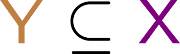 ¿Hay una posibilidad de anomalías? …
¿El ejemplo está en la BCNF? …
¡No!
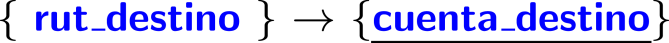 Asumiendo
BCNF: Boyce–Codd
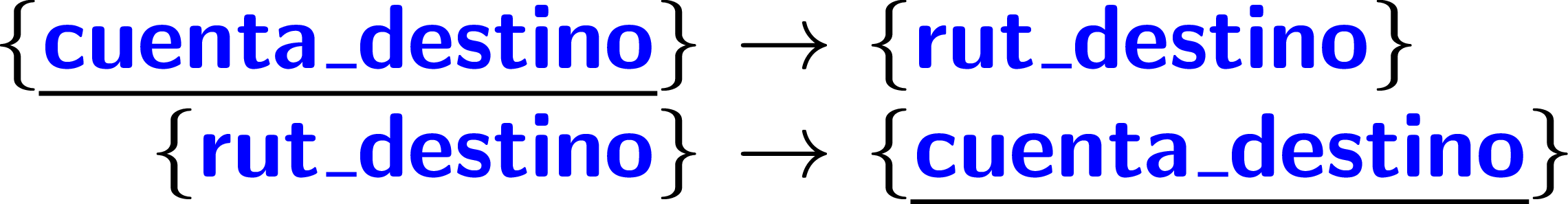 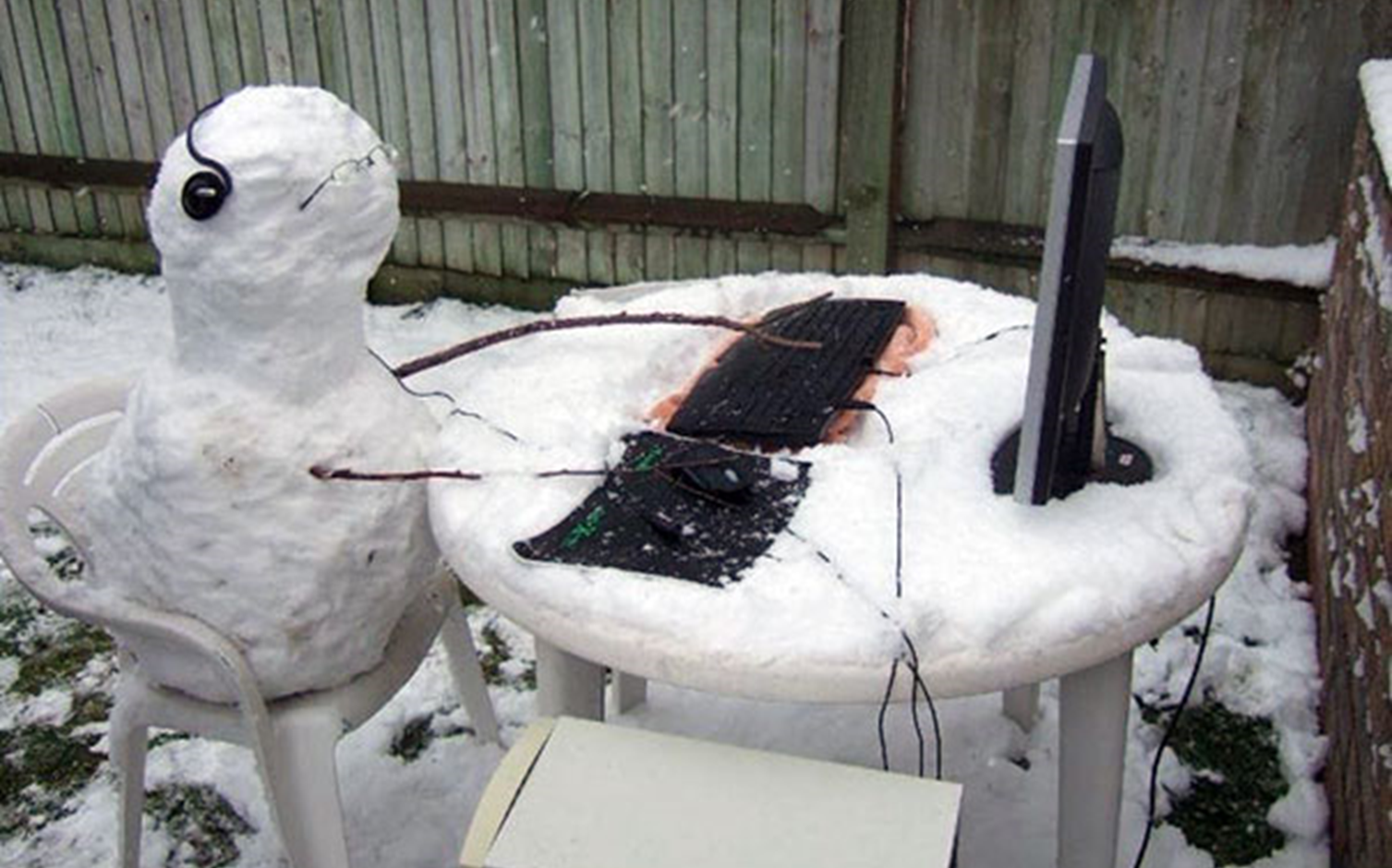 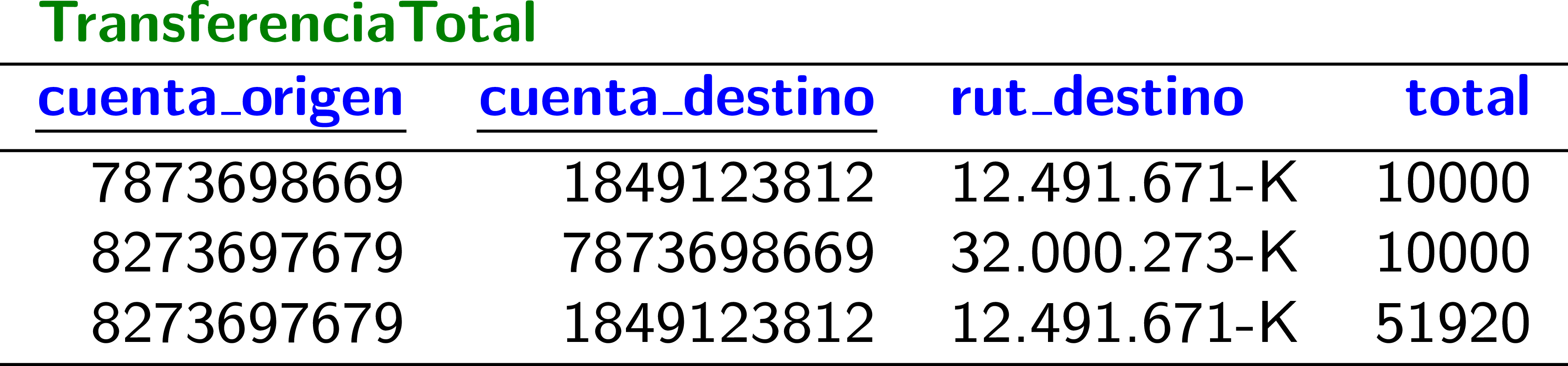 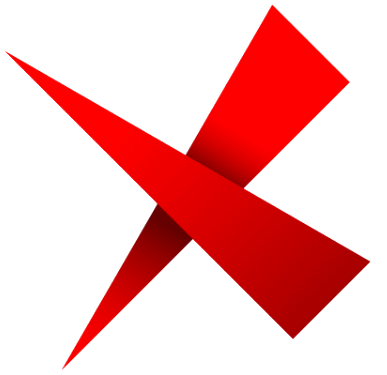 BCNF: Satisface la 1NF y …
Para cada:

    X es una súper llave
       o
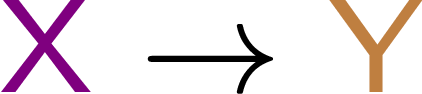 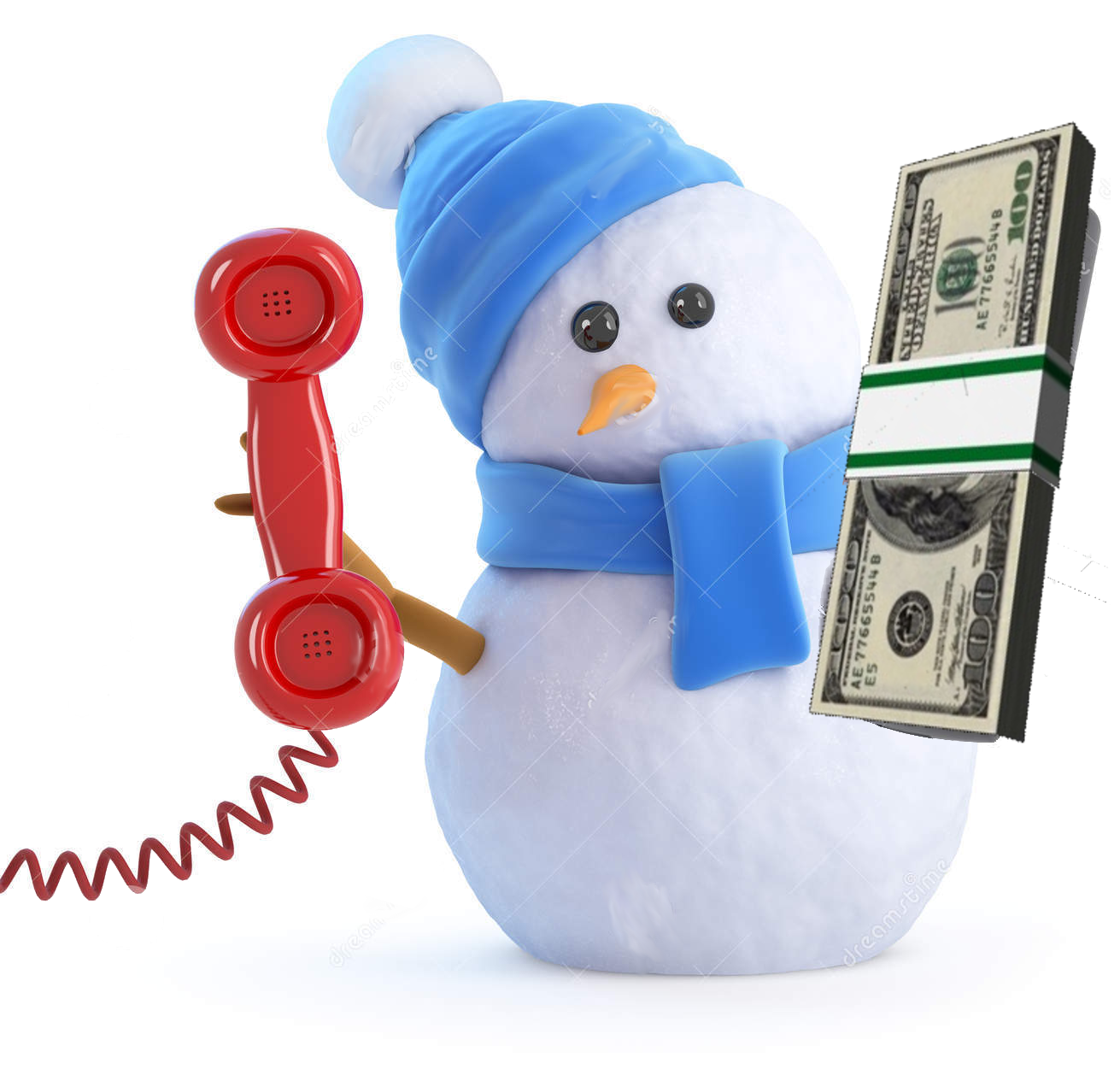 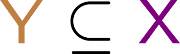 ¿Hay una posibilidad de anomalías? …
¿La solución? …
BCNF: Boyce–Codd
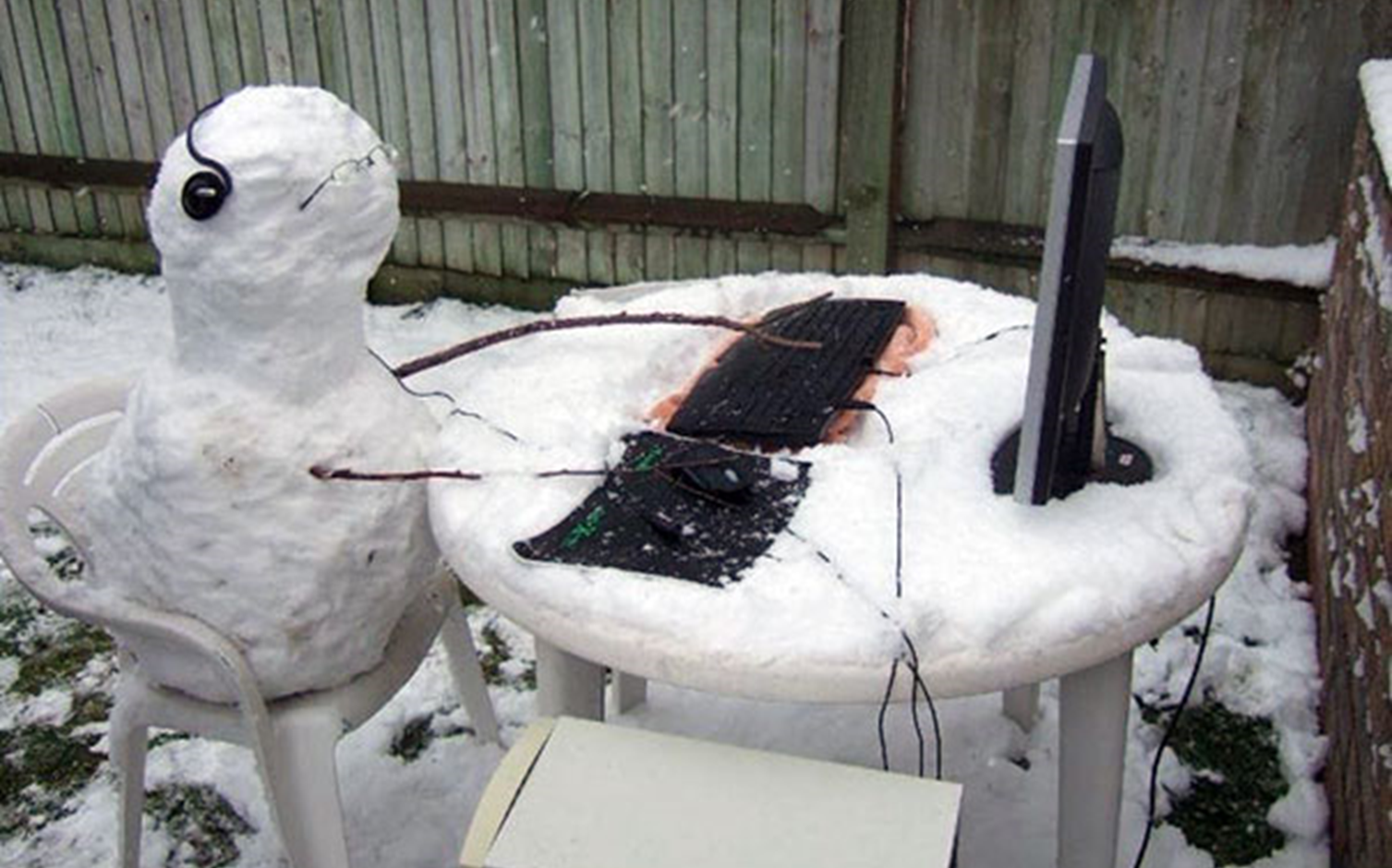 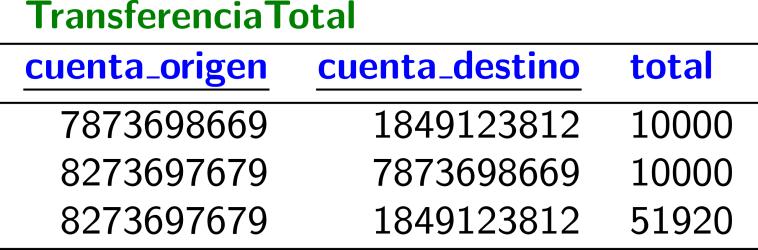 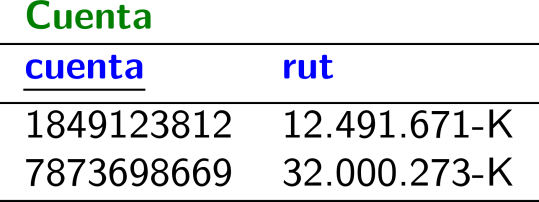 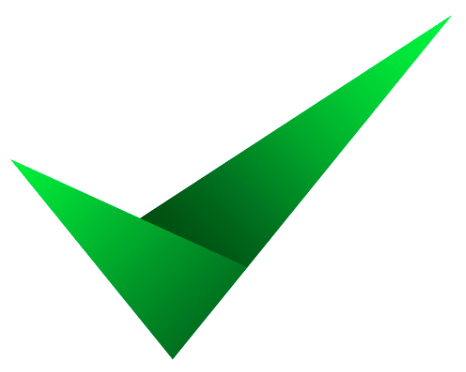 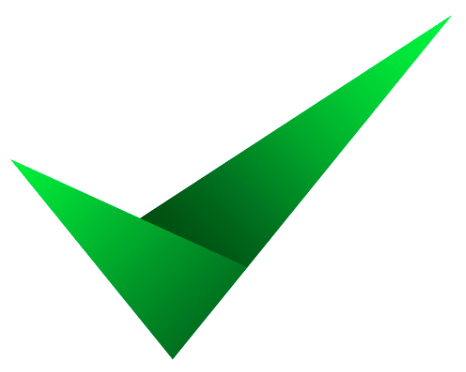 BCNF: Satisface la 1NF y …
Para cada:

    X es una súper llave
       o
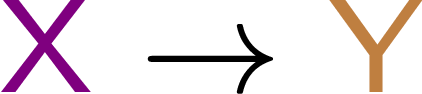 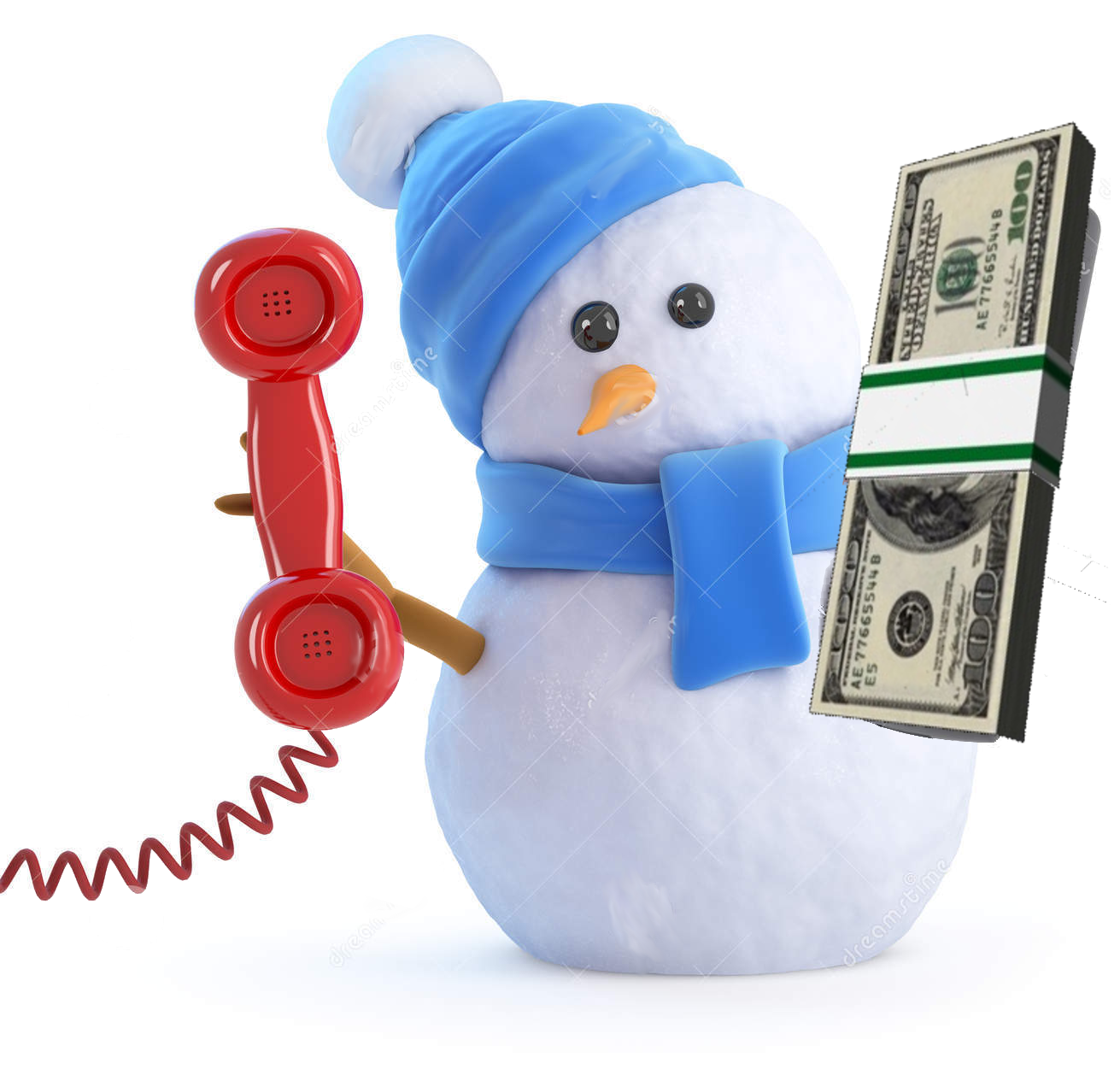 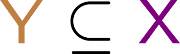 ¿El ejemplo está en la BCNF? …
¡Sí! Por ejemplo ...
Si                               entonces       es una súper llave
Si no, entonces no hay problema.
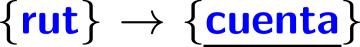 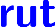 Asumiendo
BCNF: Boyce–Codd
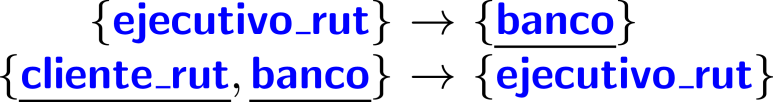 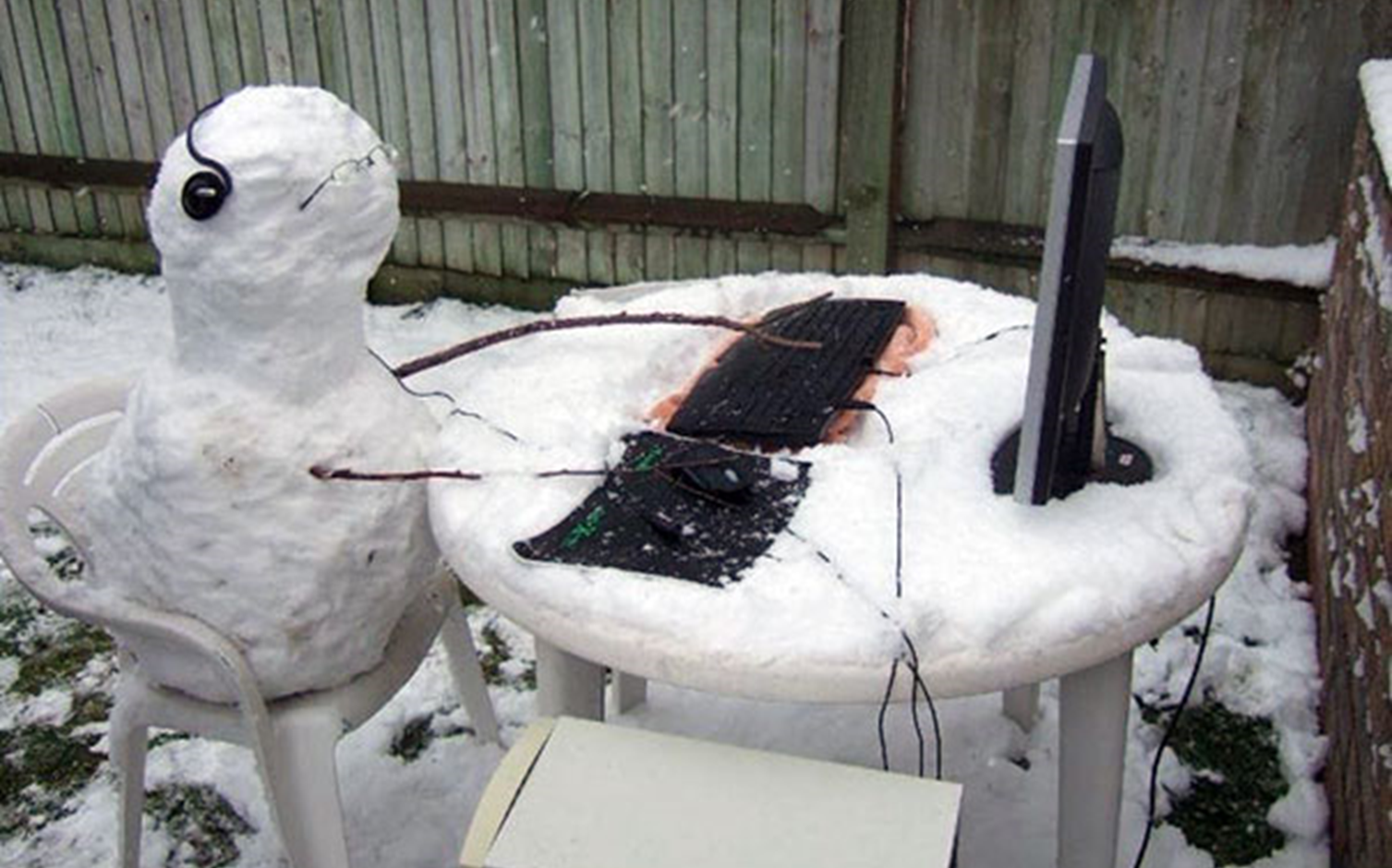 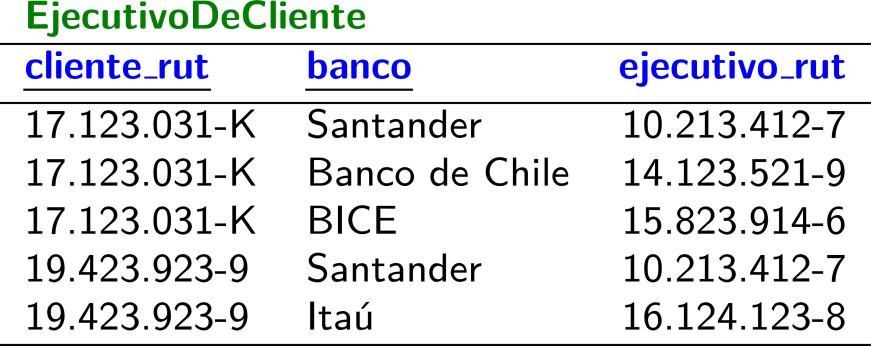 BCNF: Satisface la 1NF y …
Para cada:

    X es una súper llave
       o
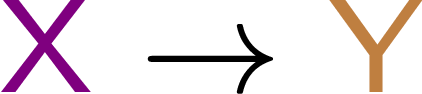 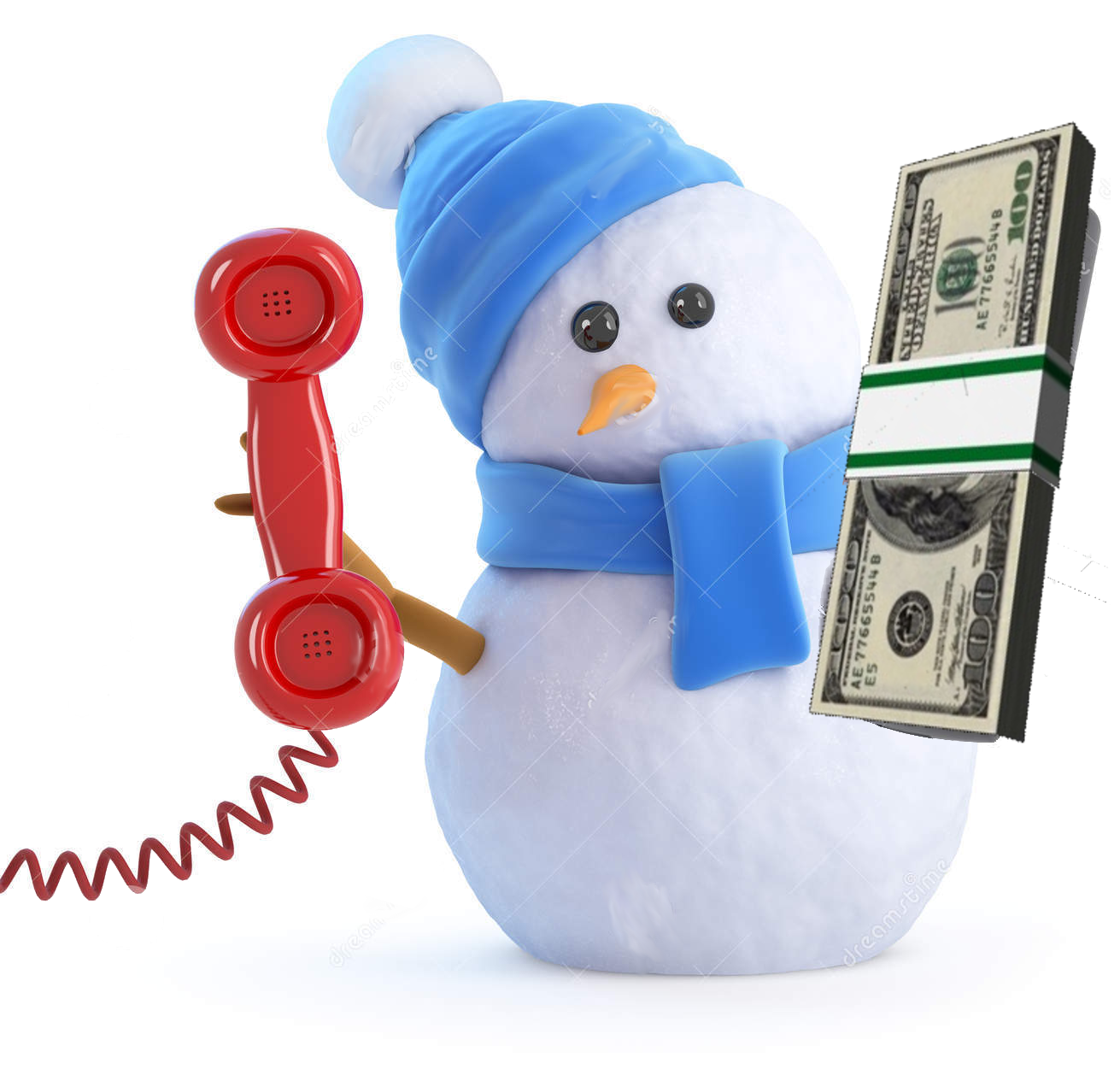 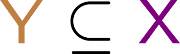 ¿El ejemplo está en la BCNF? …
Una tarea.
También: ¿cómo deberíamos modelar los datos?
Asumiendo
BCNF: Boyce–Codd
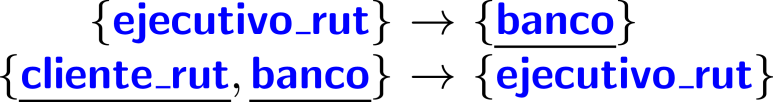 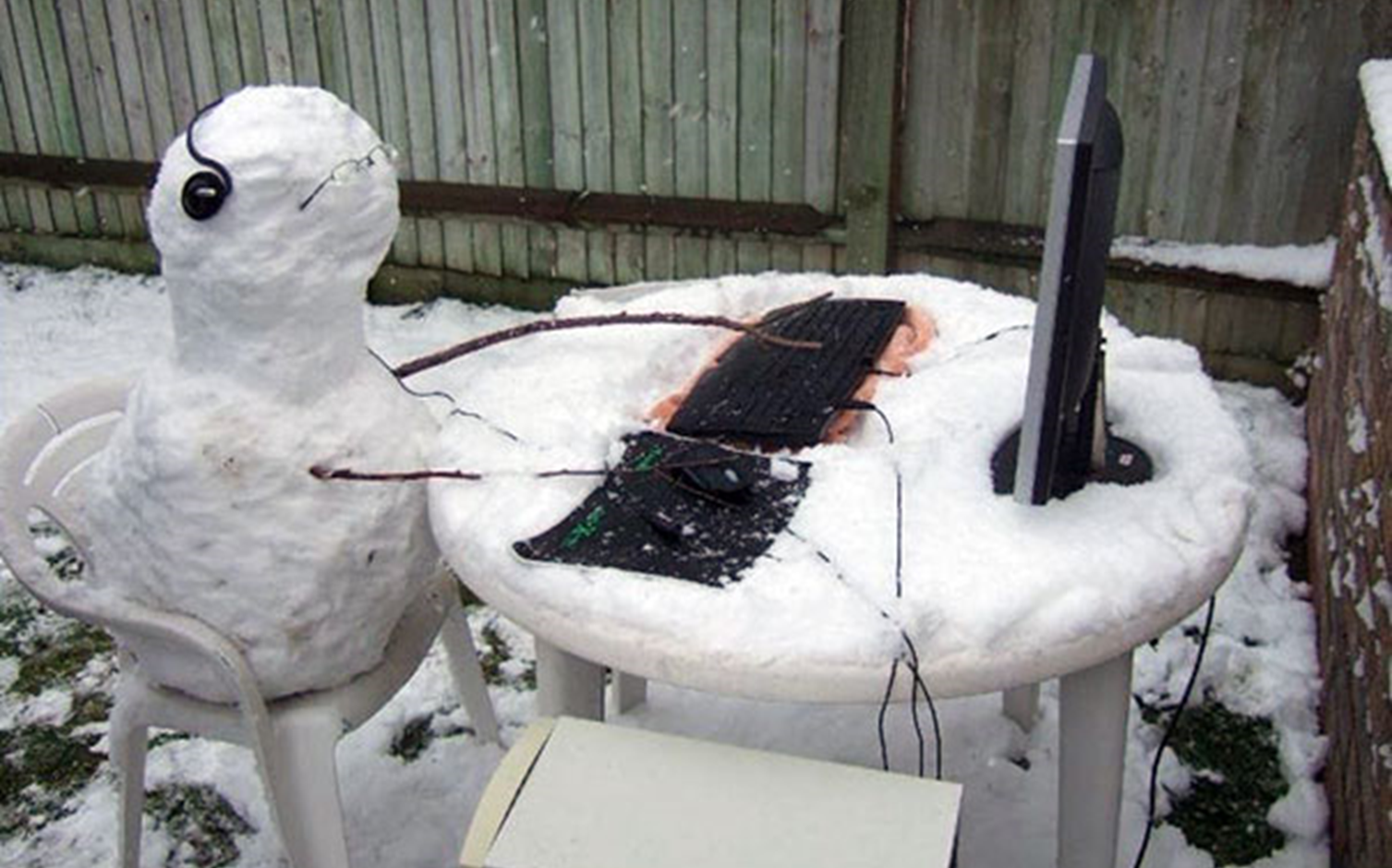 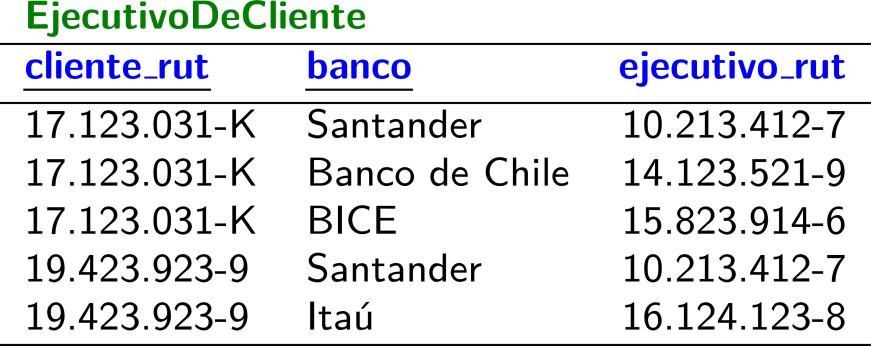 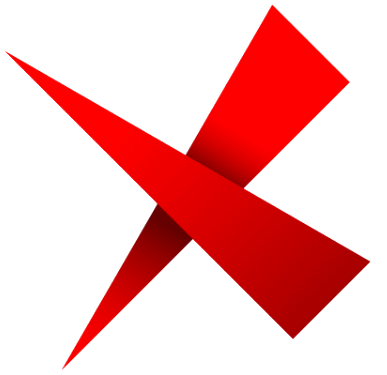 BCNF: Satisface la 1NF y …
Para cada:

    X es una súper llave
       o
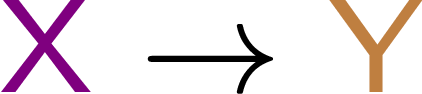 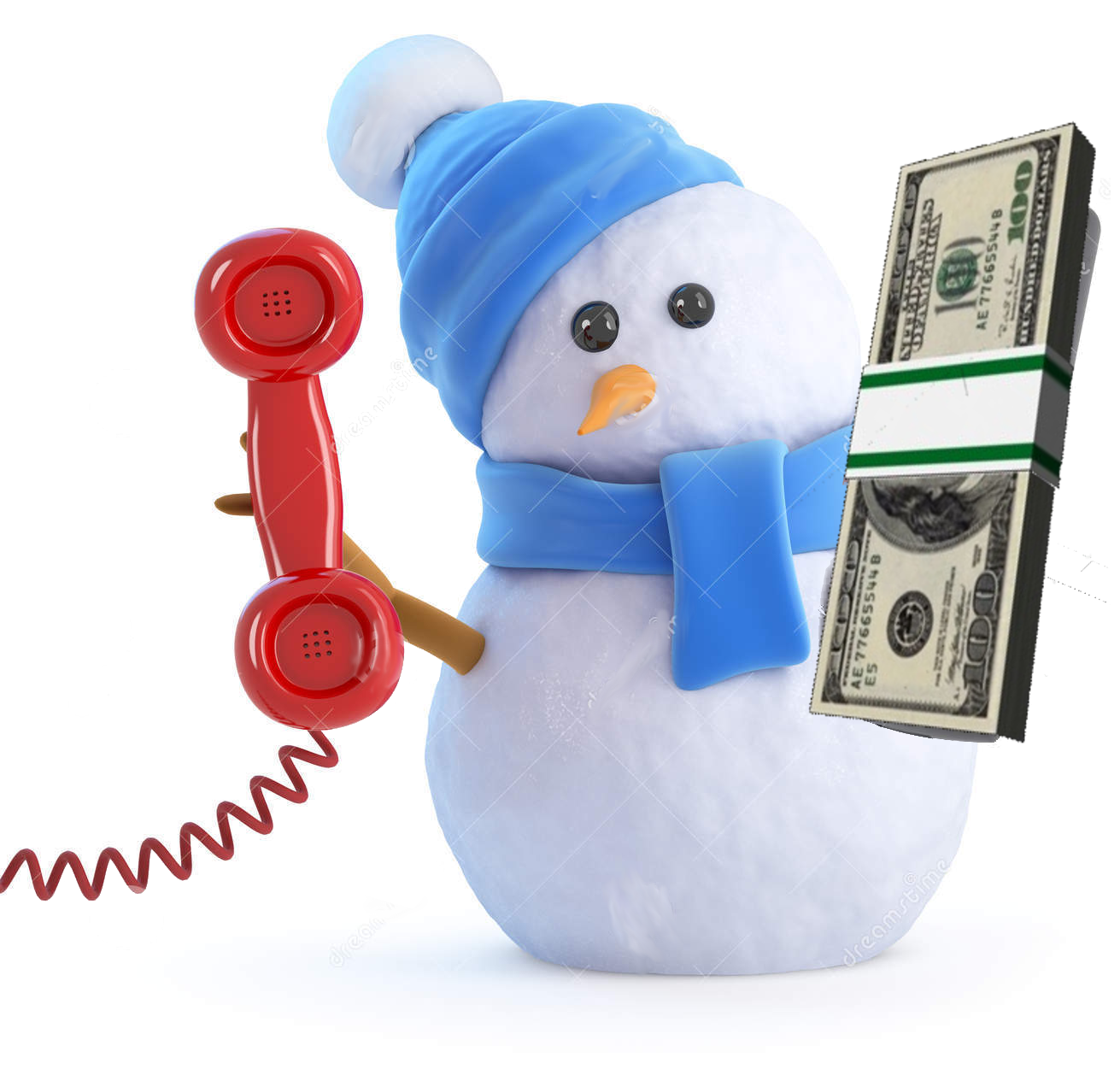 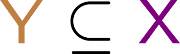 ¿El ejemplo está en la BCNF? …
¡No!
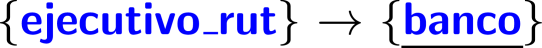 Asumiendo
BCNF: Boyce–Codd
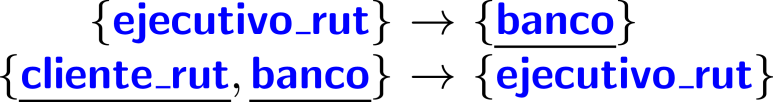 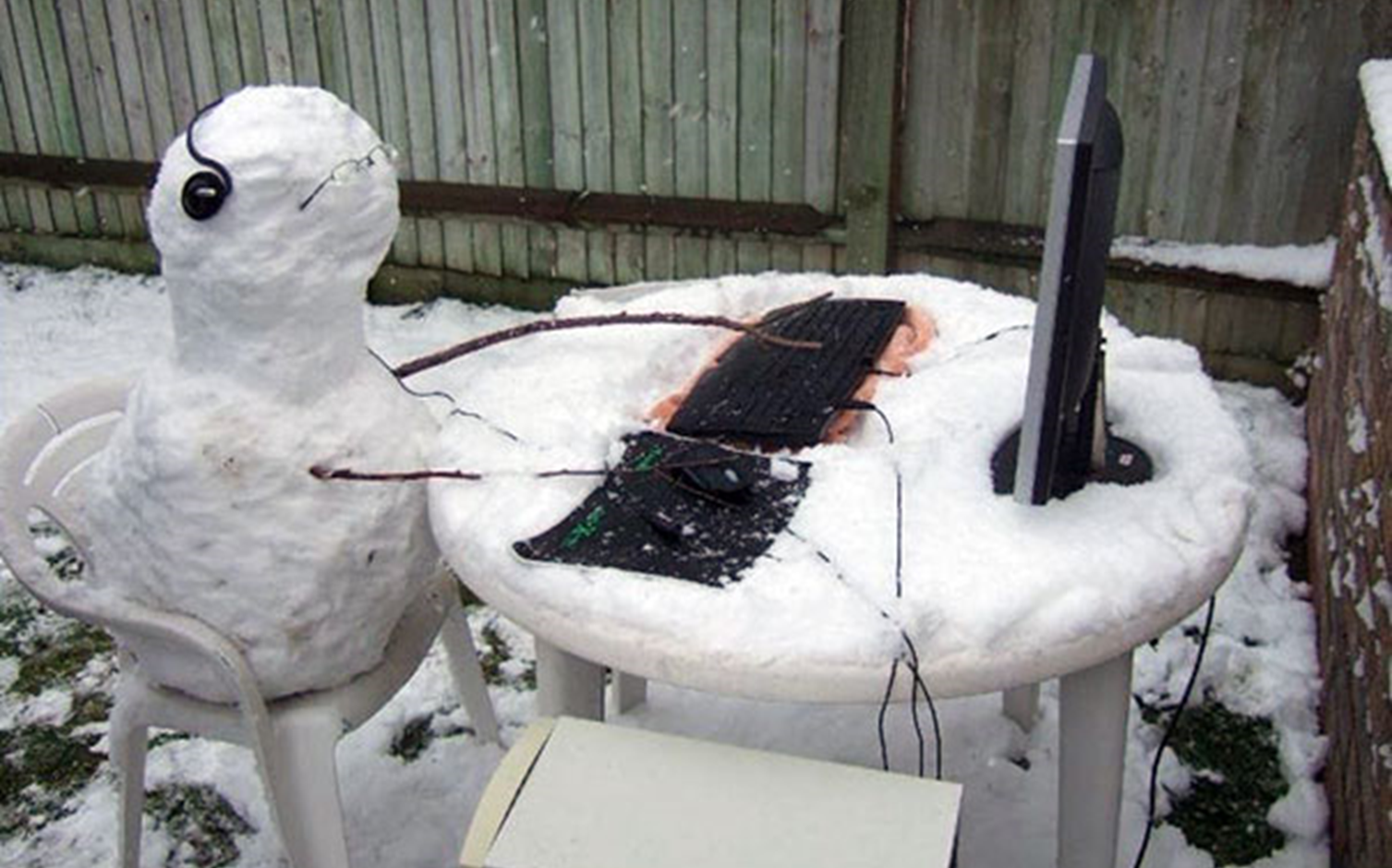 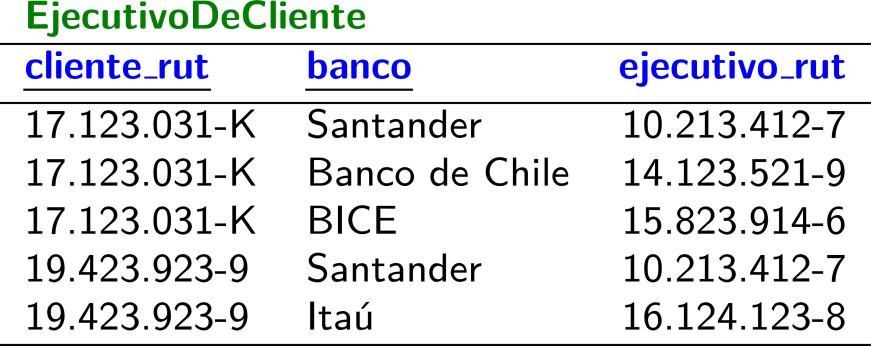 BCNF: Satisface la 1NF y …
Para cada:

    X es una súper llave
       o
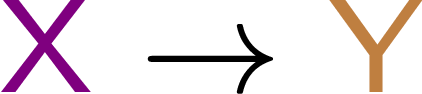 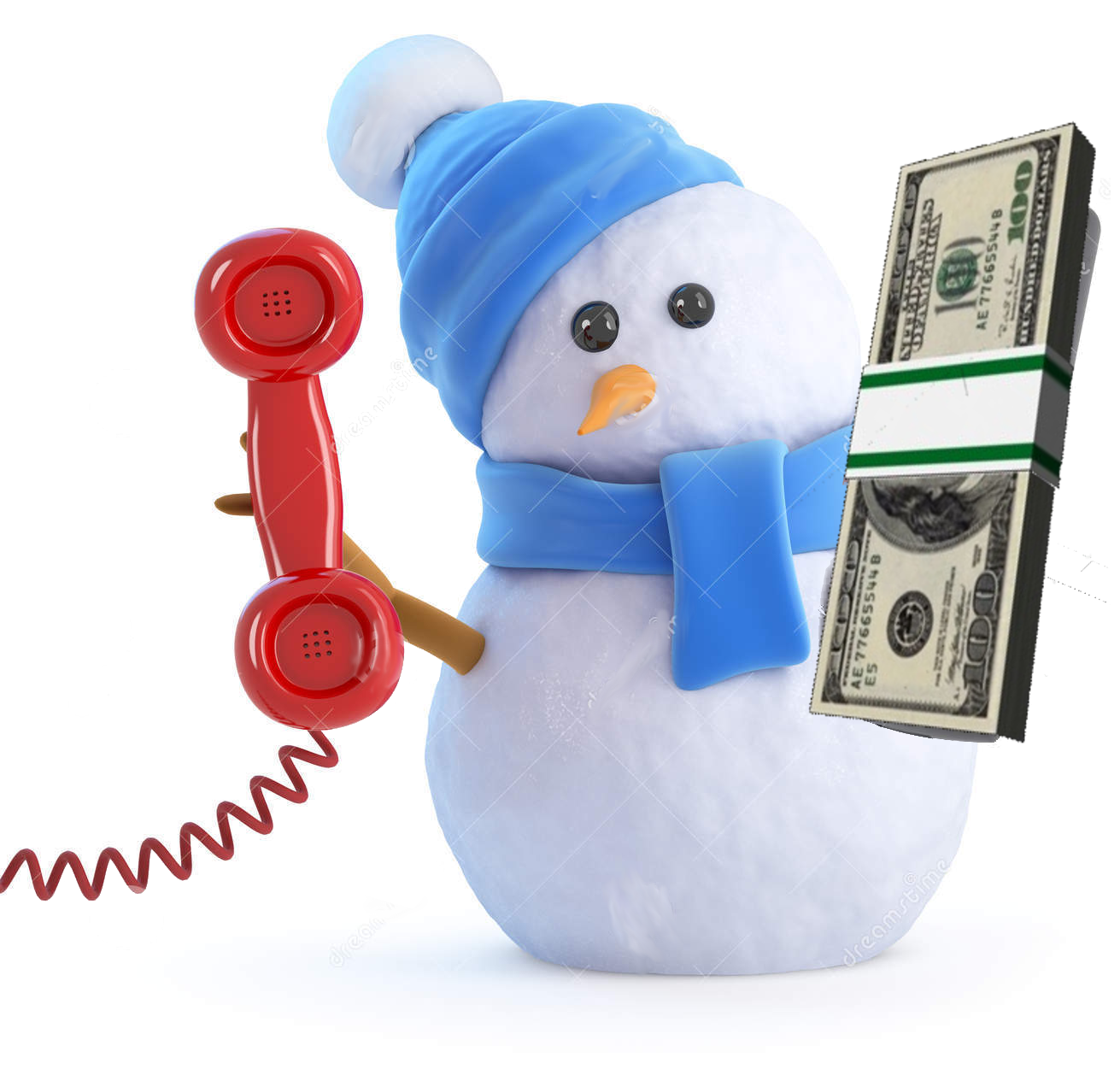 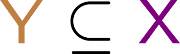 ¿Un ejemplo de una anomalía?
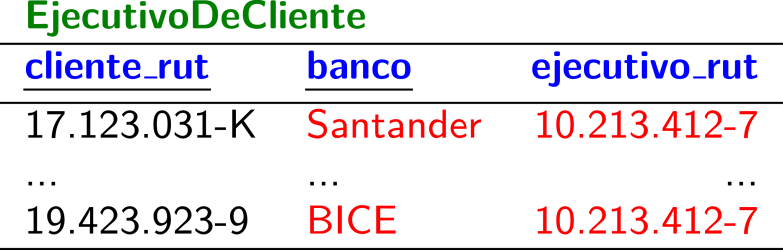 Asumiendo
BCNF: Boyce–Codd
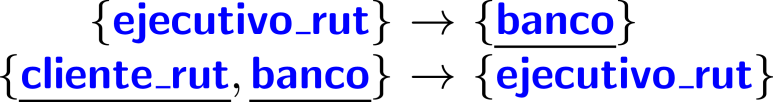 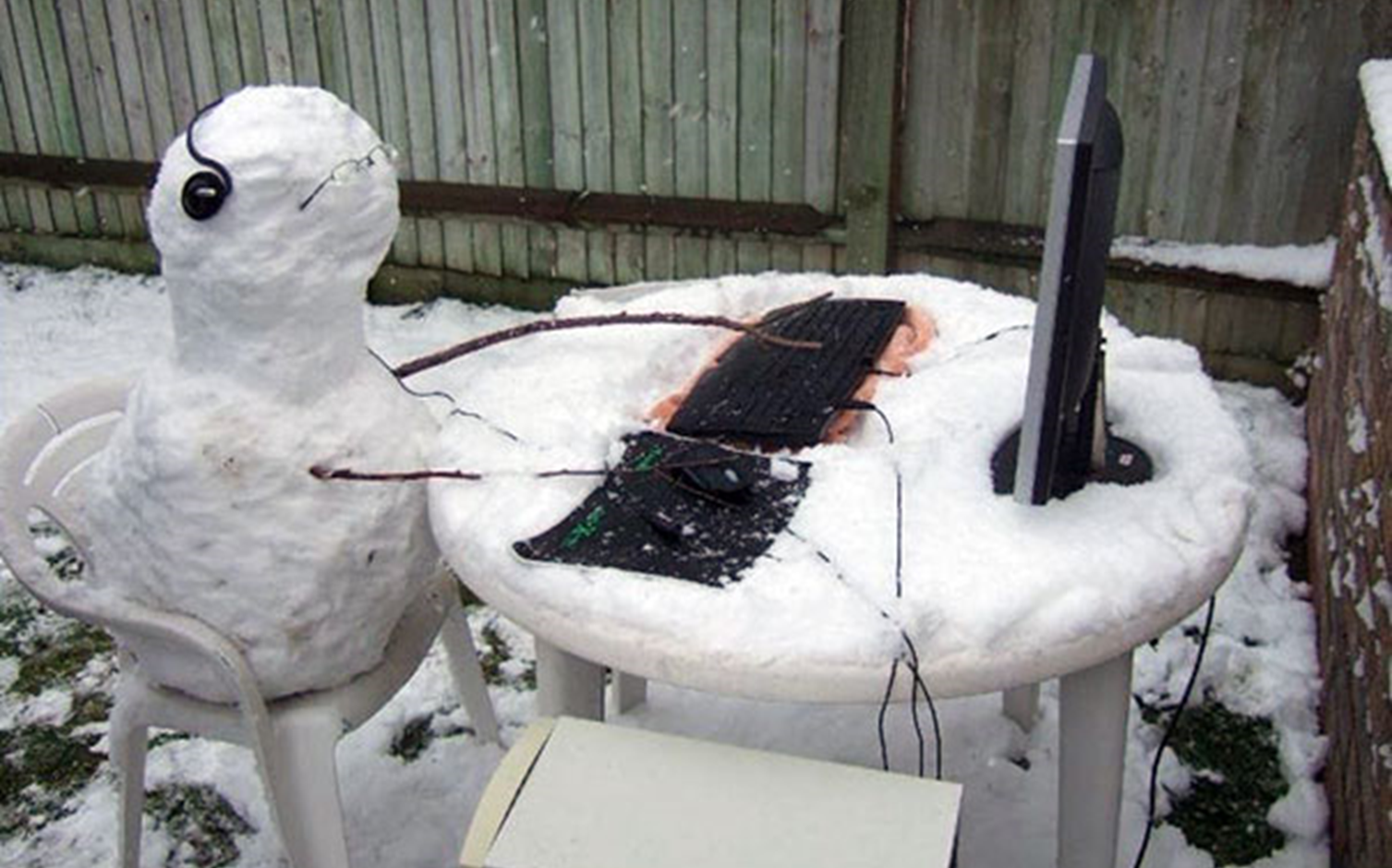 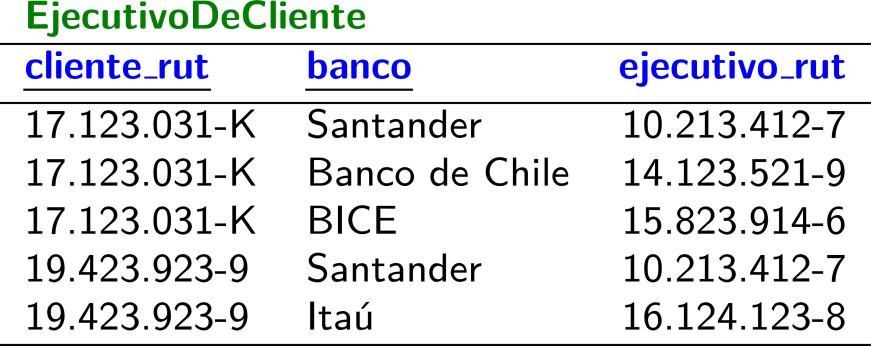 ¿Cómo podemos rediseñar el modelo para obtener la BCNF?
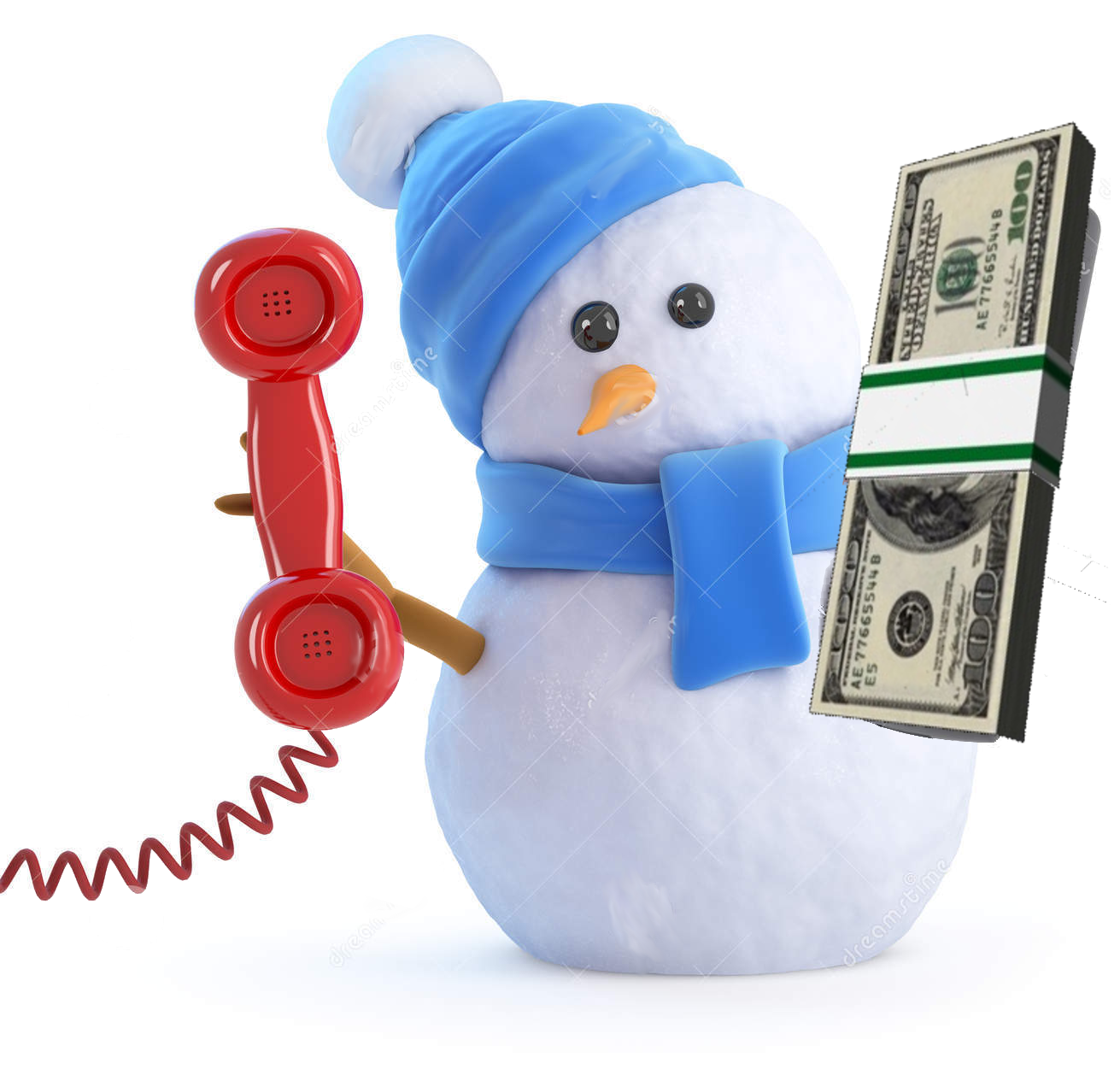 Asumiendo
BCNF: Boyce–Codd
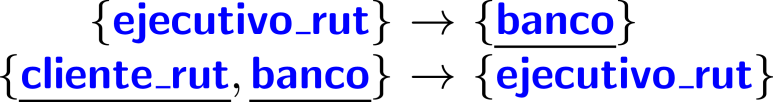 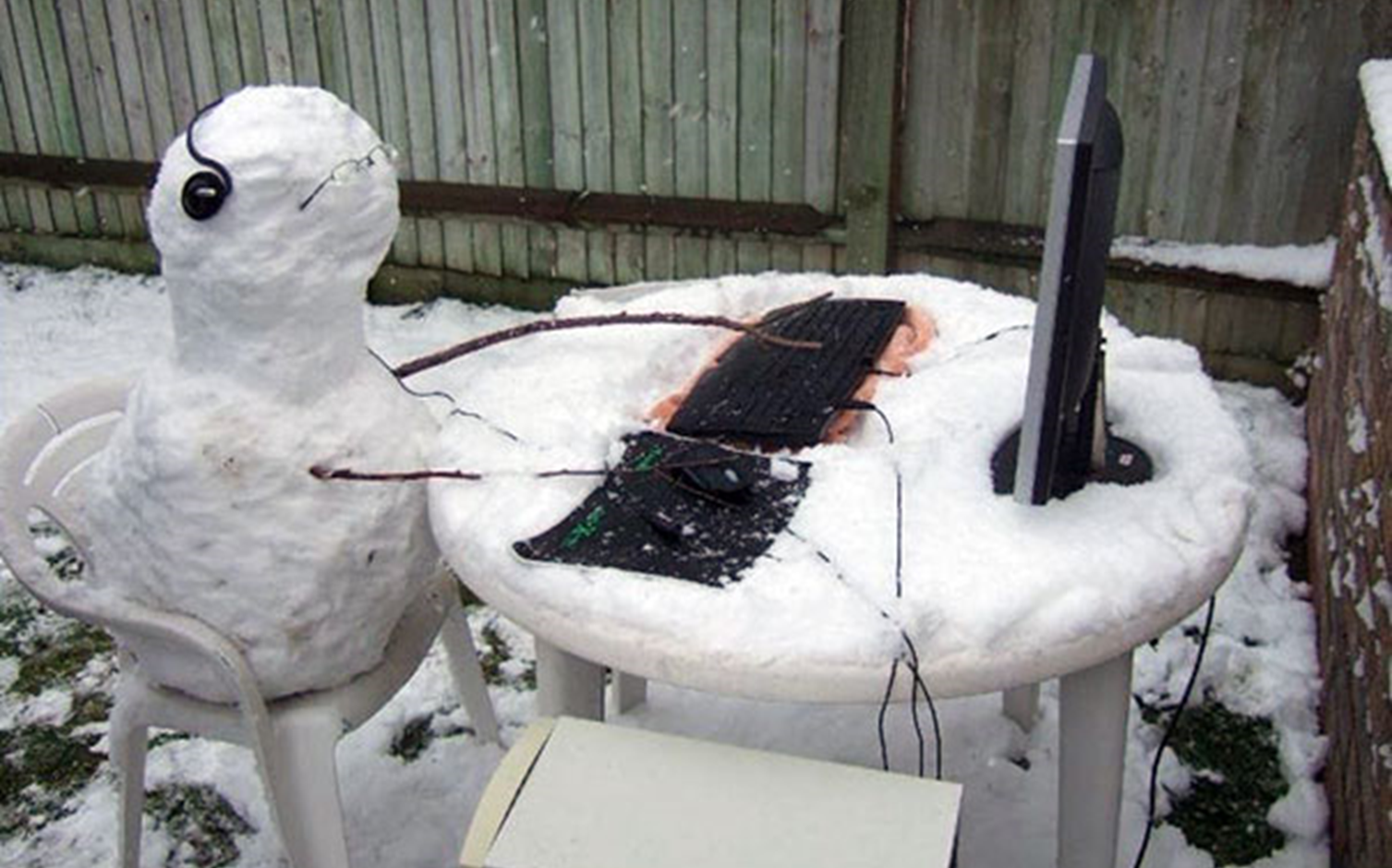 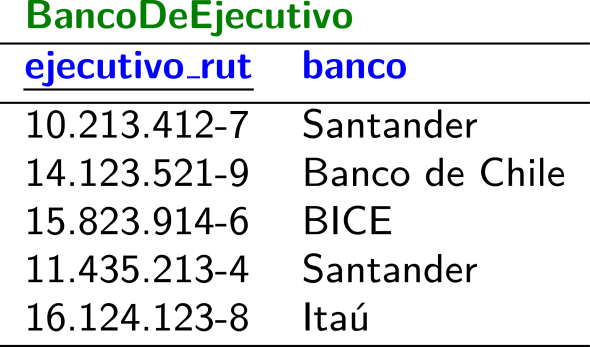 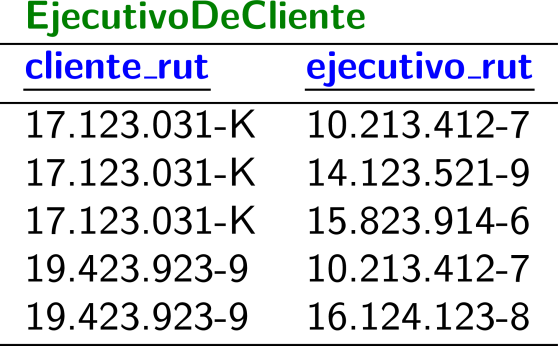 ¿Cómo podemos rediseñar el modelo para obtener la BCNF?
Dos tablas: EjecutivoDeCliente y BancoDeEjecutivo
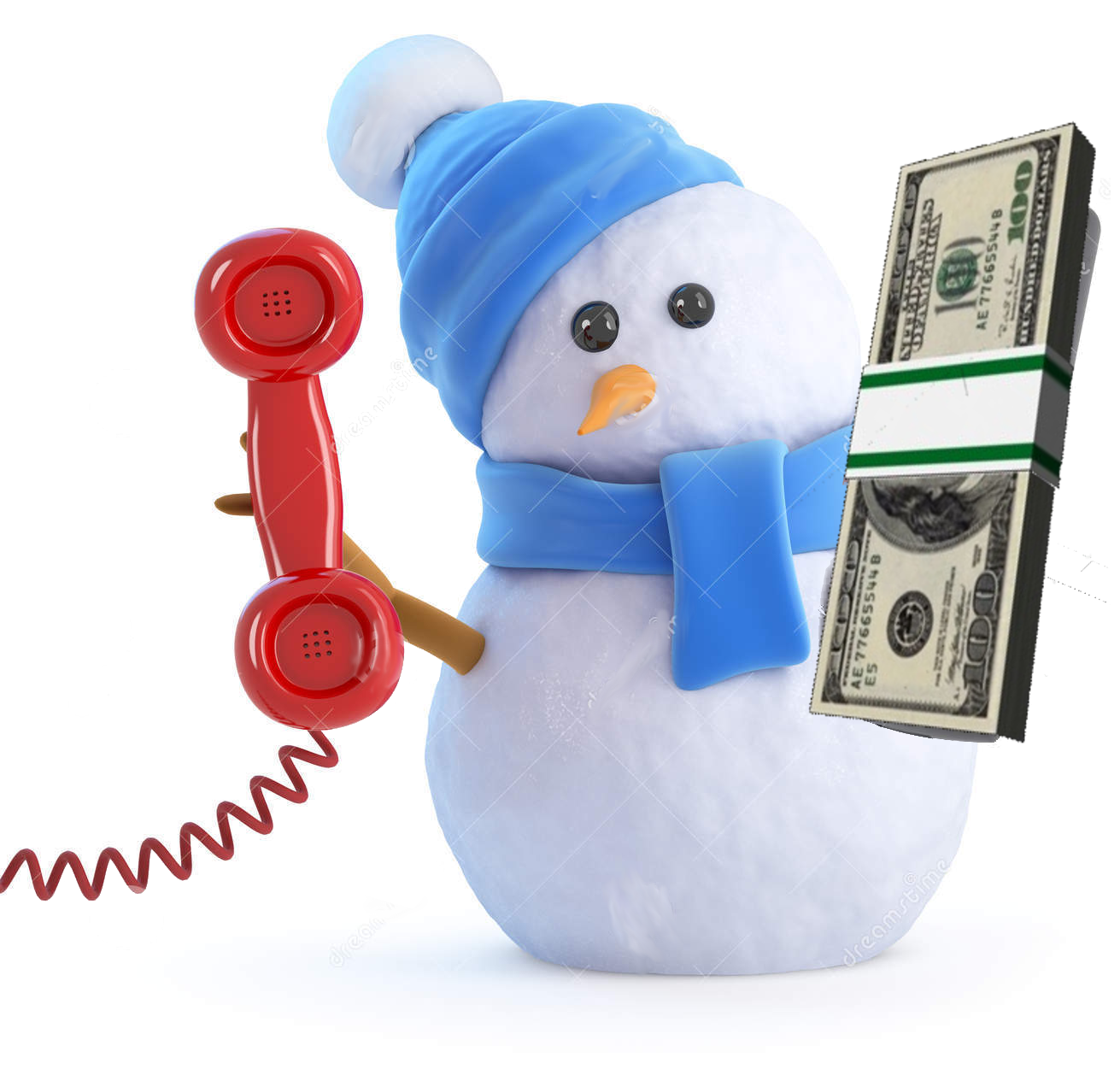 ¿Algún problema aquí? …
Todavía hay anomalías posibles ...
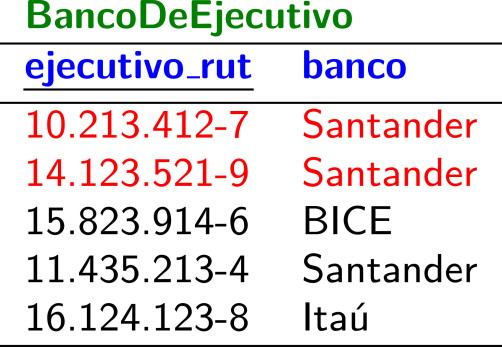 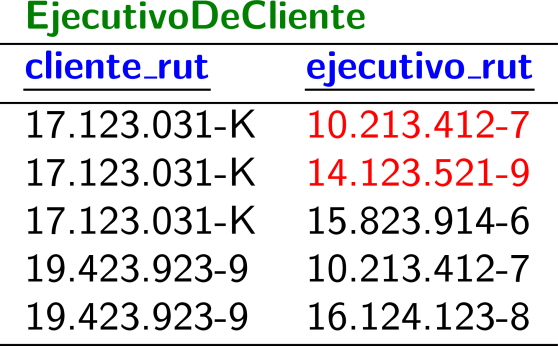 Asumiendo
BCNF: Boyce–Codd
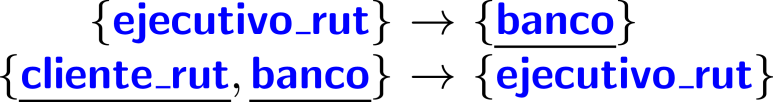 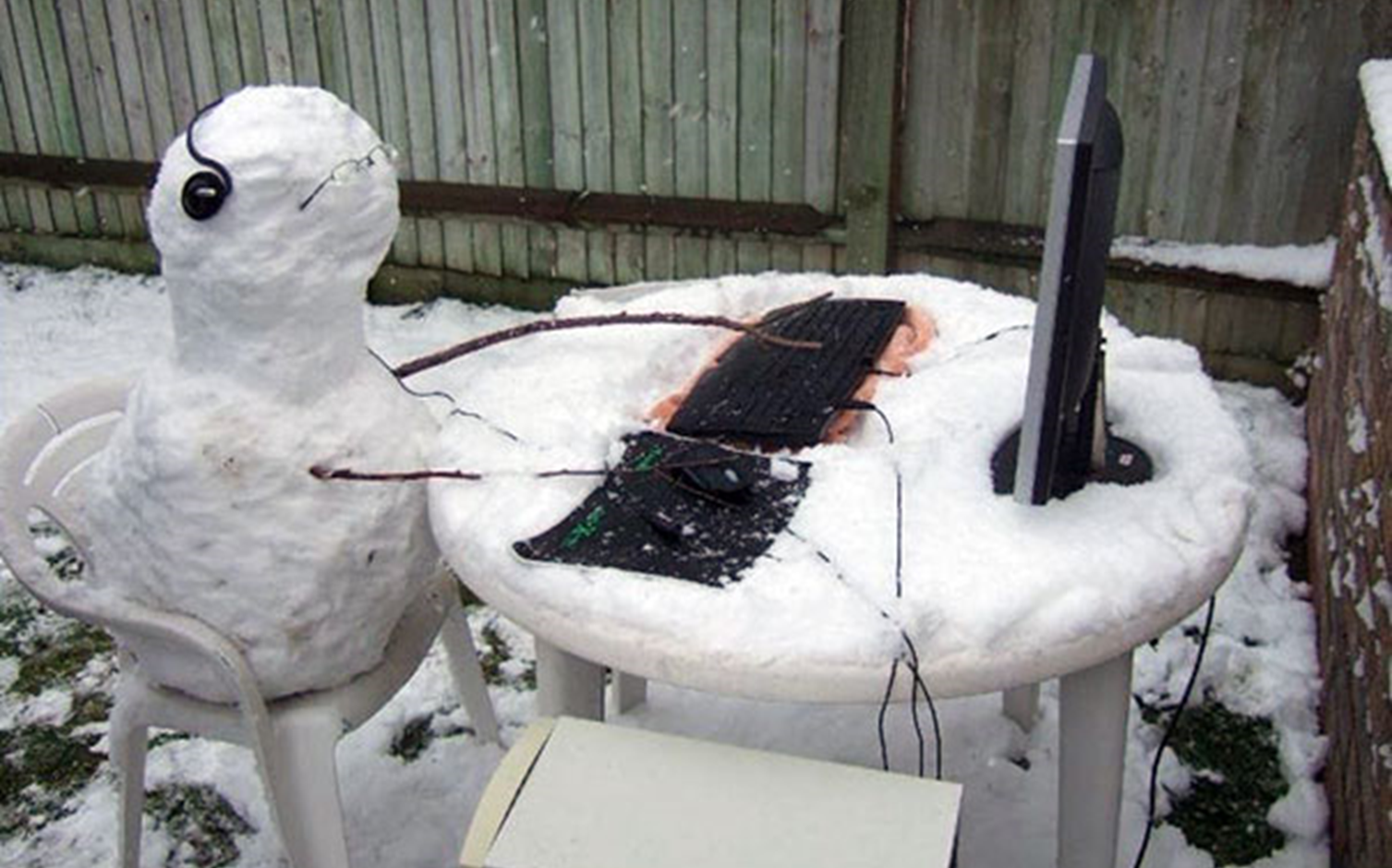 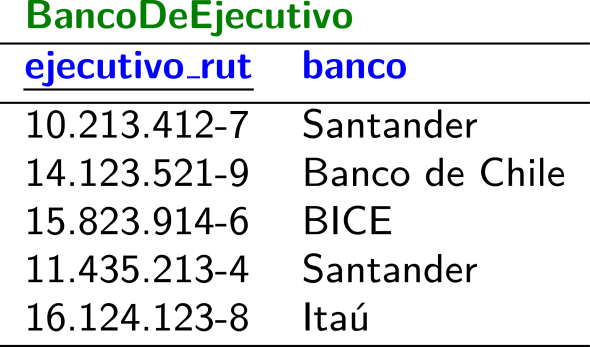 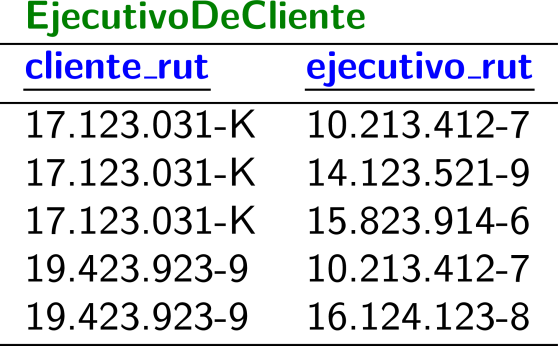 ¿Cómo podemos rediseñar el modelo para obtener la BCNF?
Dos tablas: EjecutivoDeCliente y BancoDeEjecutivo
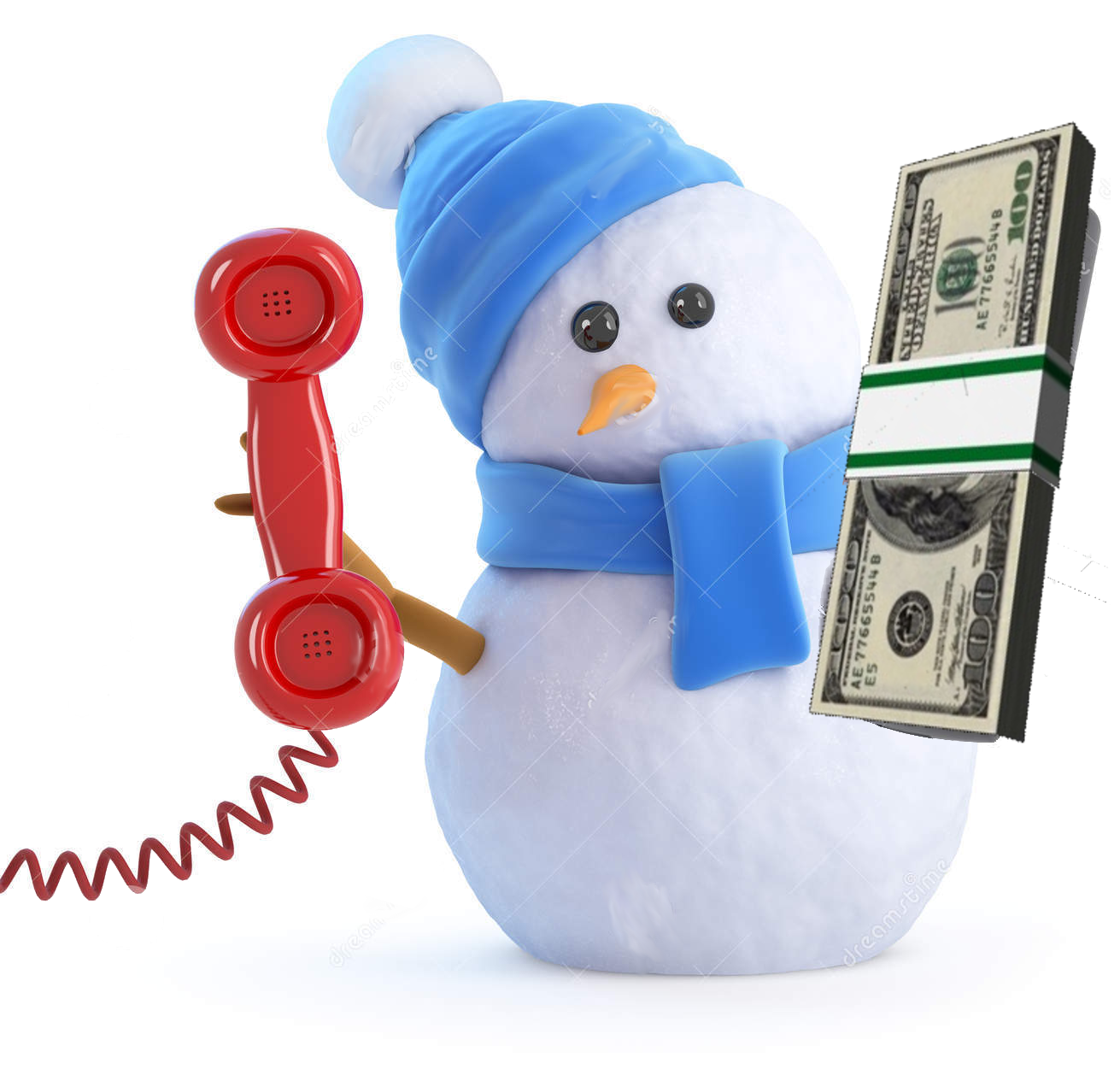 ¿Una alternativa? …
Usar una llave foránea
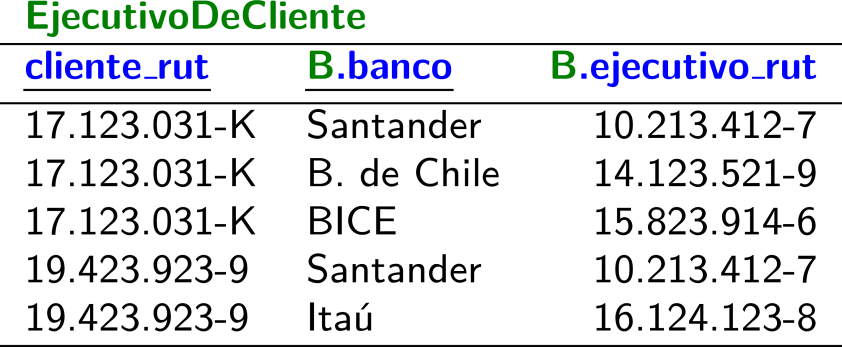 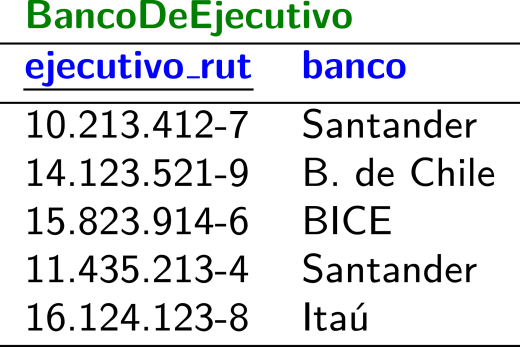 ¿Forma normal? …
3NF
UNF ⊇ 1NF ⊇ 2NF ⊇ 3NF ⊇ BCNF
UNF
1NF
2NF
3NF
BCNF
UNF ⊇ 1NF ⊇ 2NF ⊇ 3NF ⊇ BCNF
UNF
1NF
2NF
3NF
BCNF
¿Cómo podemos demostrar estas inclusiones? …
1NF ⊇ 2NF
2NF: Satisface la 1NF y …
 No existe:

  tal que: 
     A sea un subconjunto propio de una llave candidata   
         y b sea un atributo no primo.
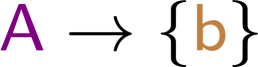 2NF ⊇ 3NF
3NF: Satisface la 2NF y …
No existe:

   tal que :
       c sea no primo
            y                     y
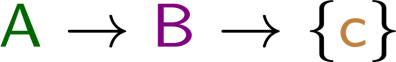 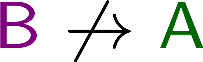 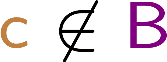 2NF ⊇ BCNF
3NF: Satisface la 2NF y …
No existe:

   tal que :
       z sea no primo
            y                     y
2NF: Satisface la 1NF y …
 No existe:

  tal que: 
        A  sea un subconjunto propio de una llave candidata  y b sea no primo.
BCNF: Satisface la 1NF y …
Para cada:

    X es una súper llave
       o
⊇
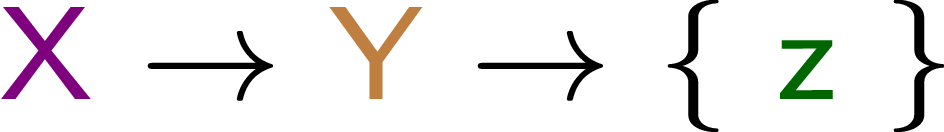 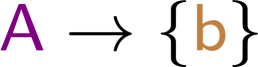 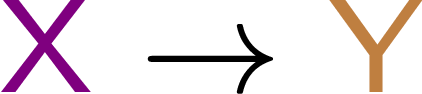 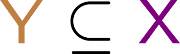 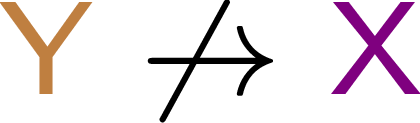 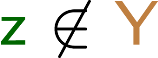 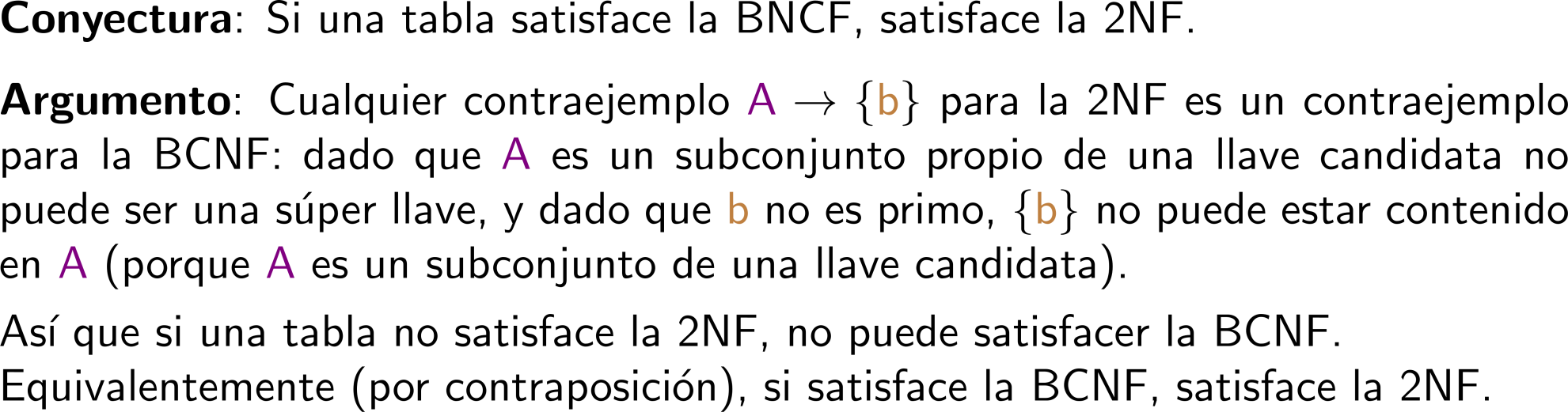 3NF ⊇ BCNF
3NF: Satisface la 2NF y …
No existe:

   tal que :
       c sea no primo
            y                      y
BCNF: Satisface la 1NF y …
Para cada:

    X es una súper llave
       o
⊇
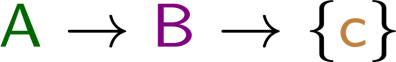 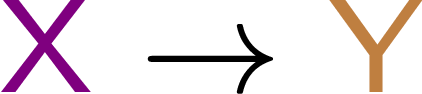 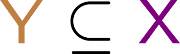 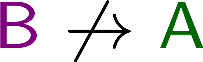 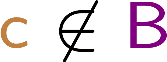 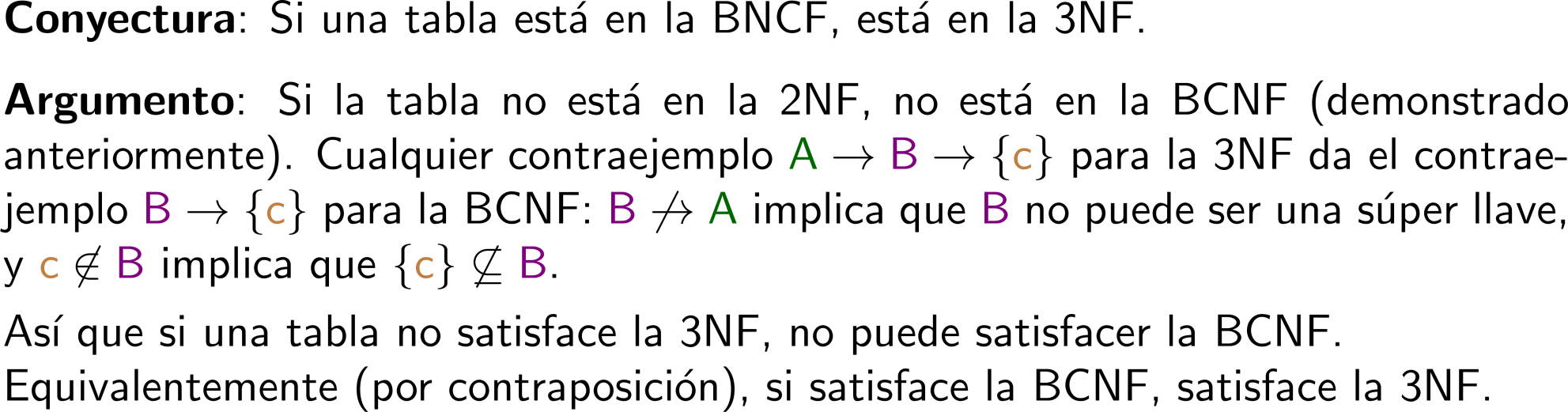 UNF ⊇ 1NF ⊇ 2NF ⊇ 3NF ⊇ BCNF
UNF
1NF
2NF
3NF
BCNF
¿Hay formas normales más fuertes que la BCNF? …
UNF ⊇ 1NF ⊇ 2NF ⊇ 3NF ⊇ BCNF ⊇ …
UNF
1NF
2NF
3NF
BCNF
…
¡Sí, hay más formas normales! La 4NF, 5NF, DKNF, 6NF, 
Pero las anomalías son cada vez más raras …
… entonces pararemos aquí con BCNF. 
Formas Normales
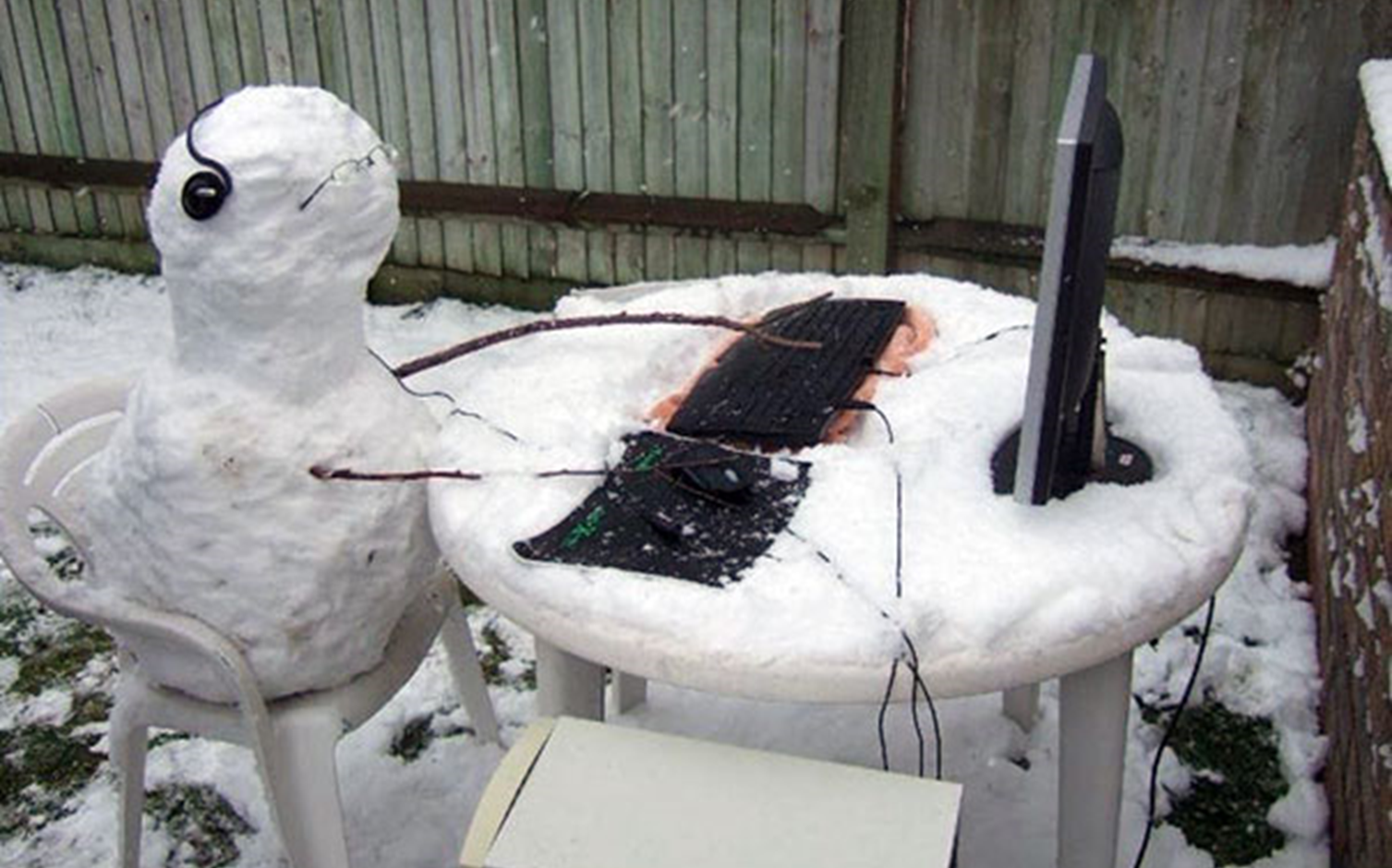 ¿Qué piensan ustedes?
¿Son útiles las formas normales?
BCNF: Satisface la 1NF y …
Para cada:

    X es una súper llave
       o
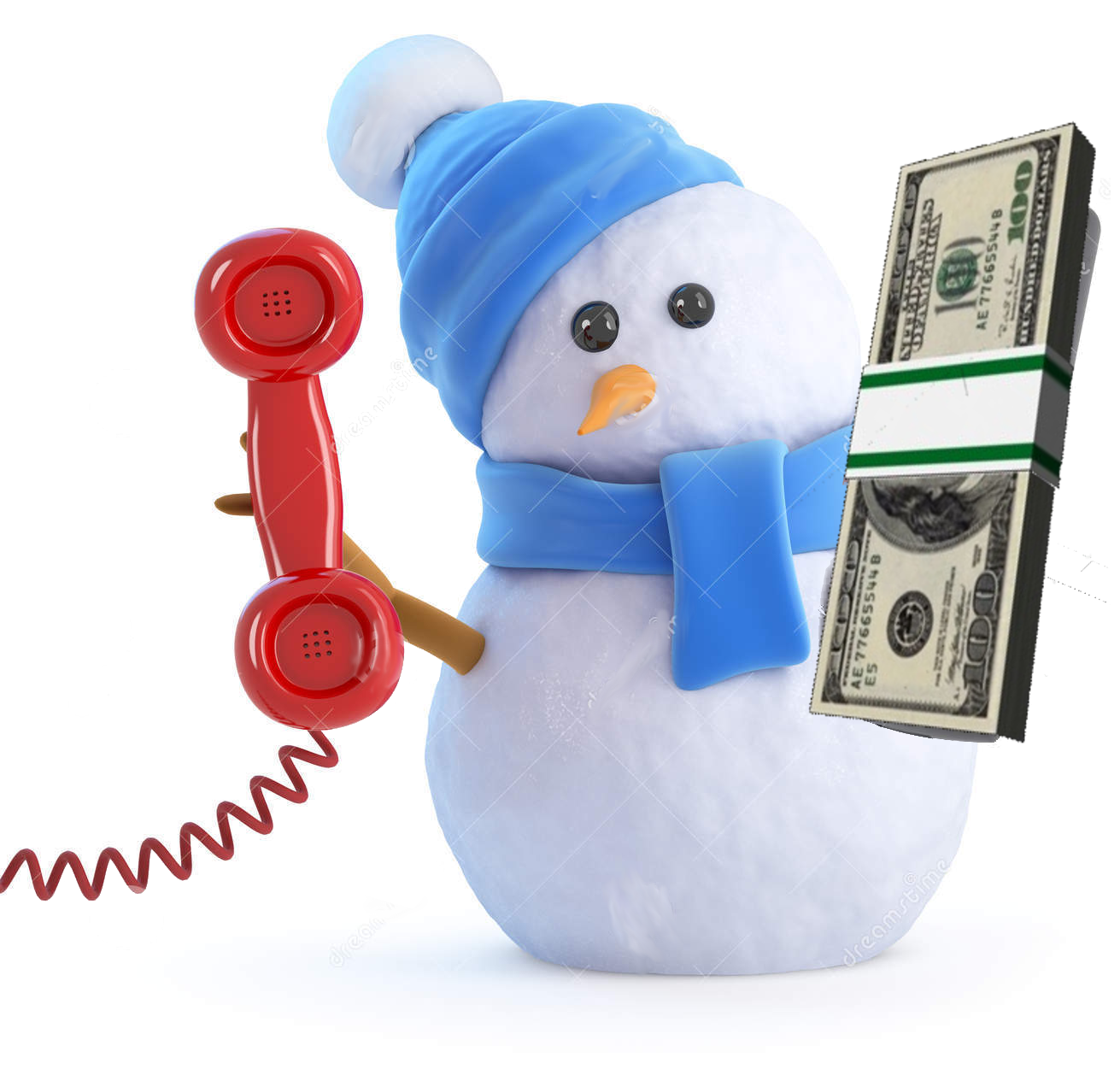 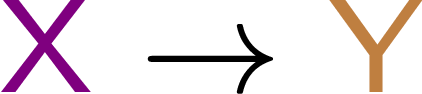 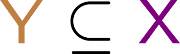 A veces, los nulos no son tan malos
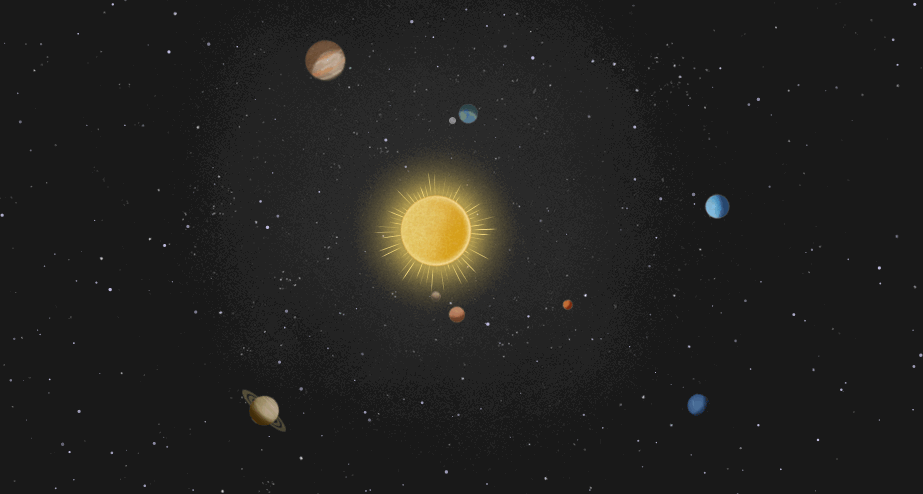 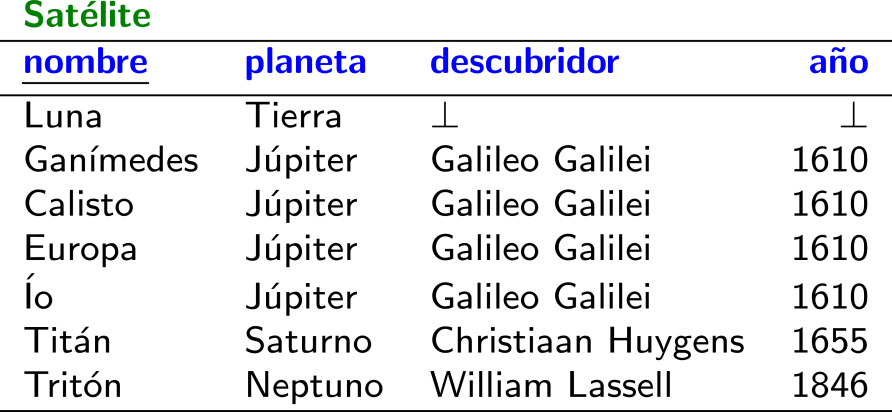 Preguntas?
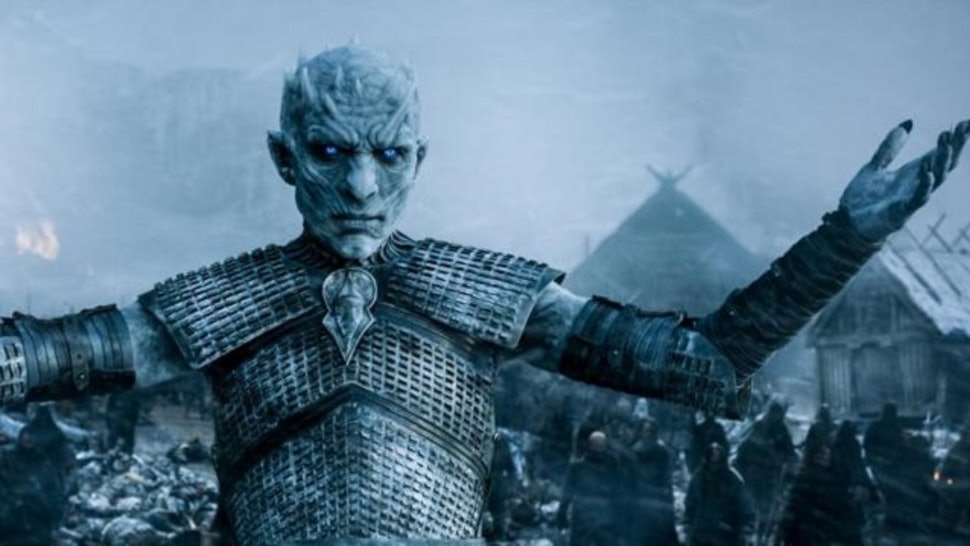